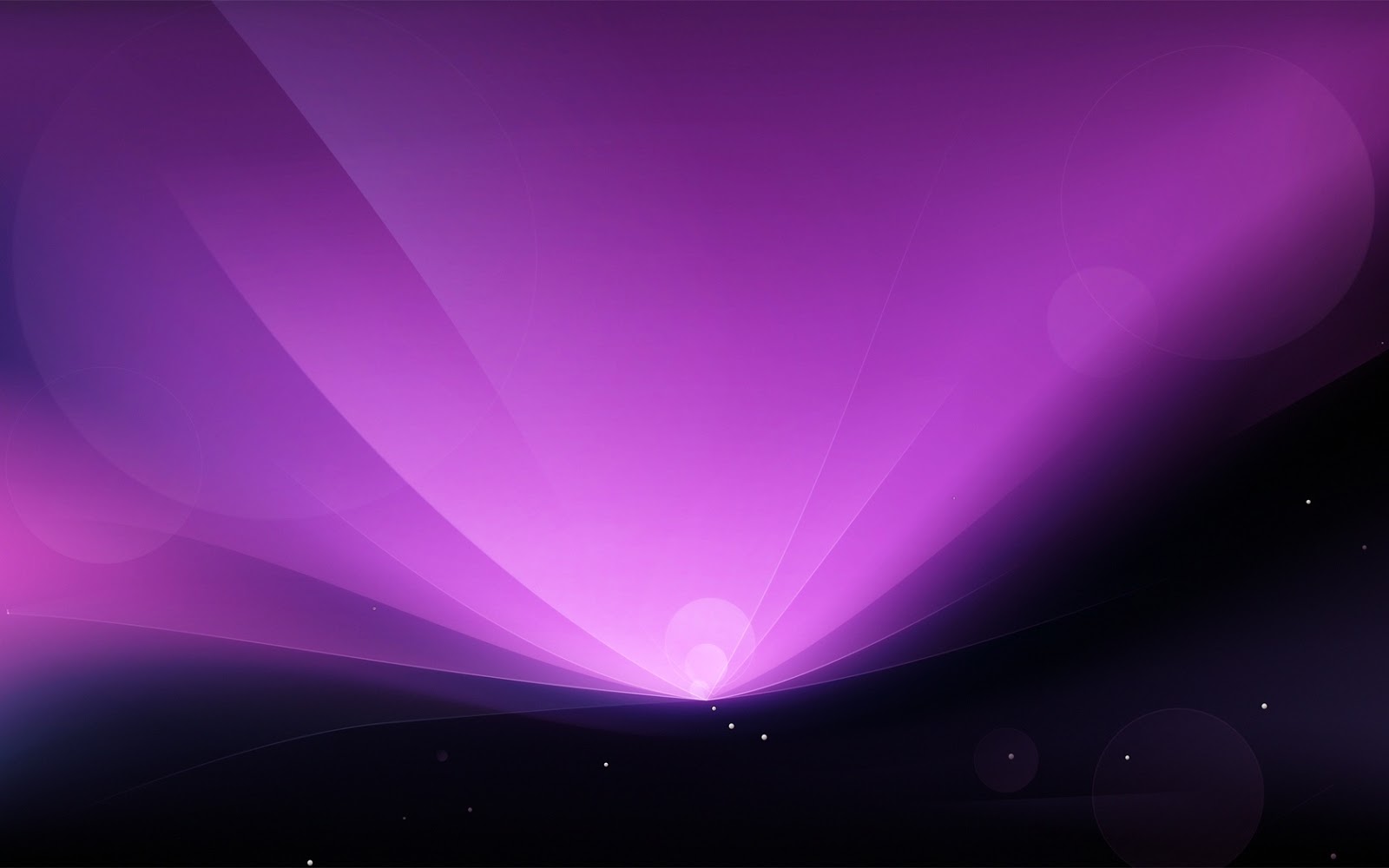 Sí
adviento
es tiempo
del
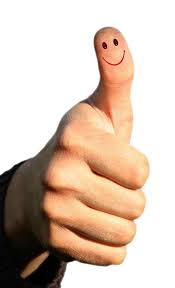 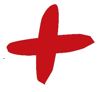 generoSidad
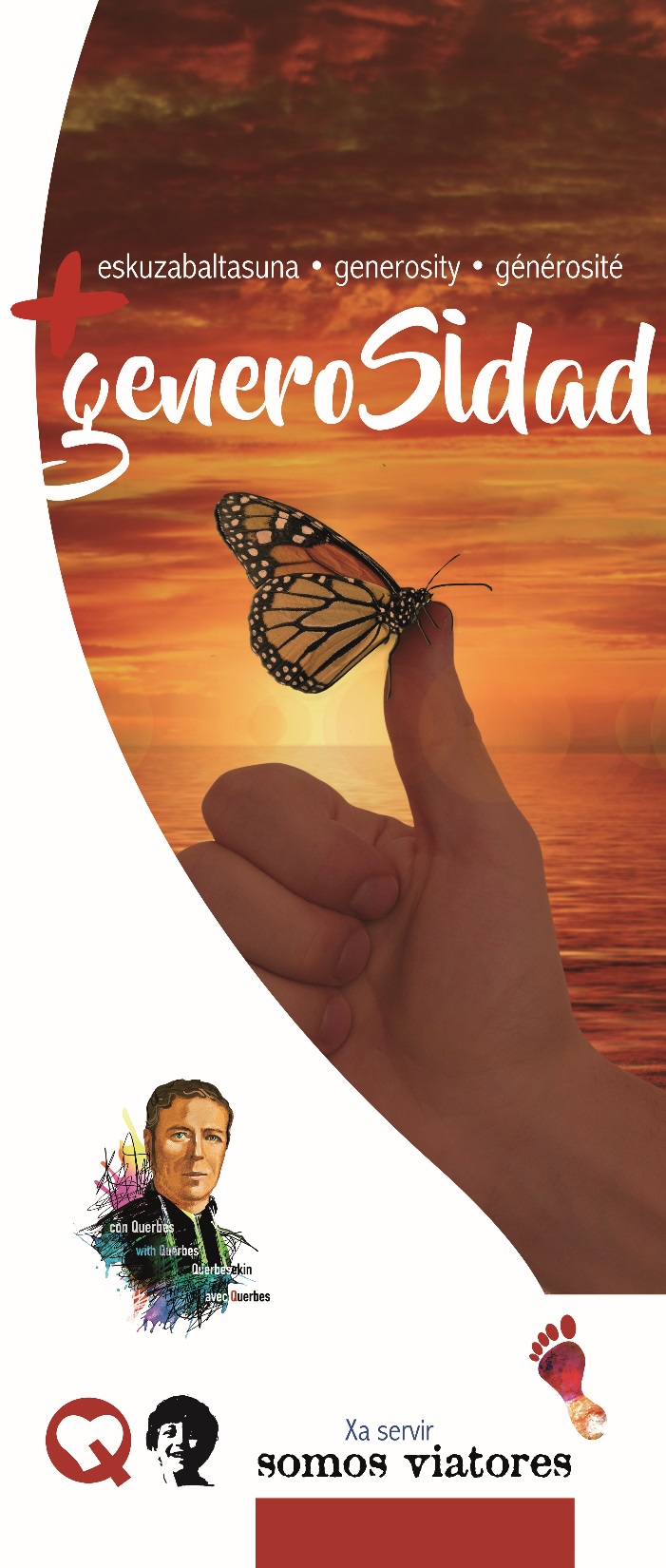 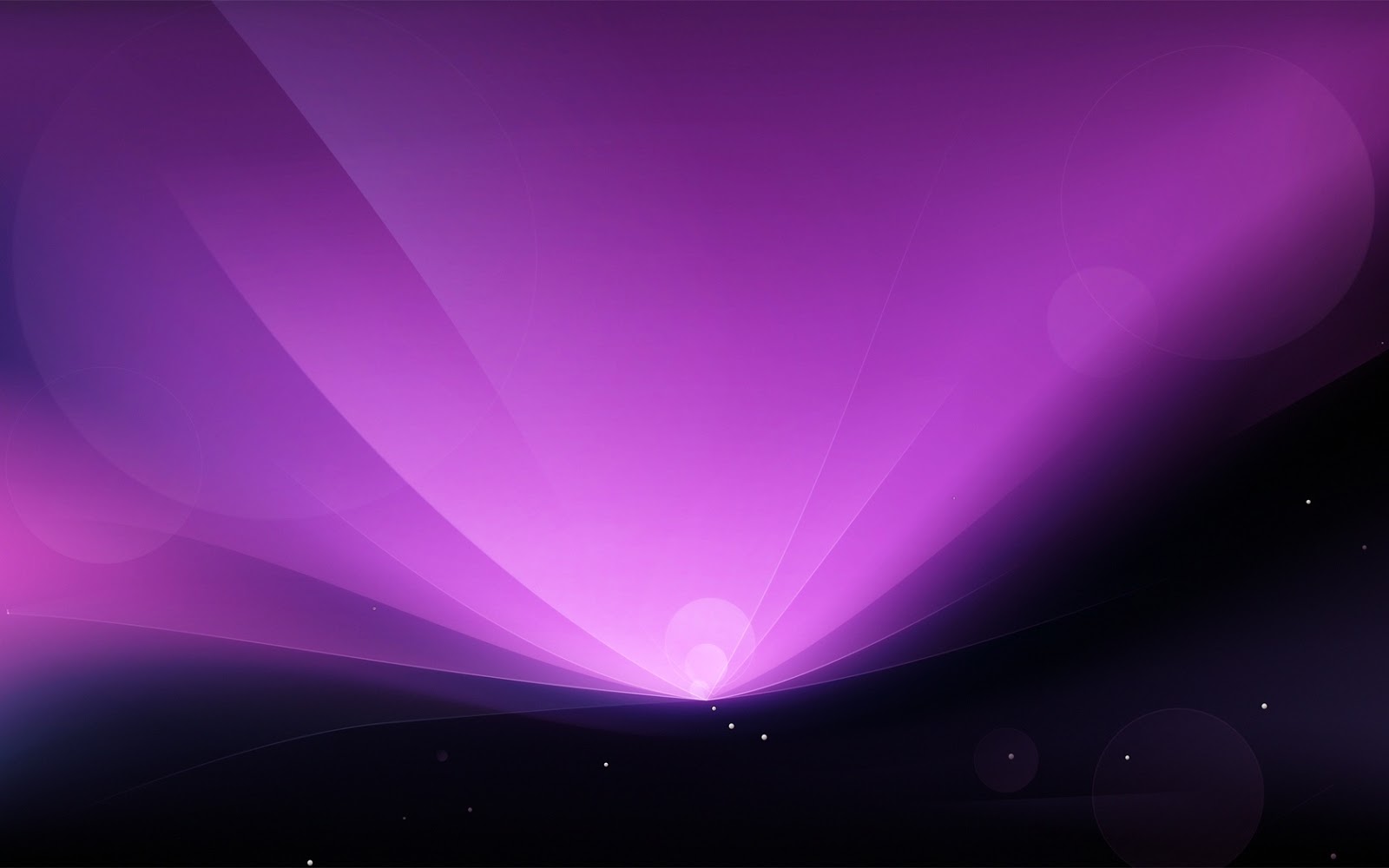 Sí
adviento
es tiempo
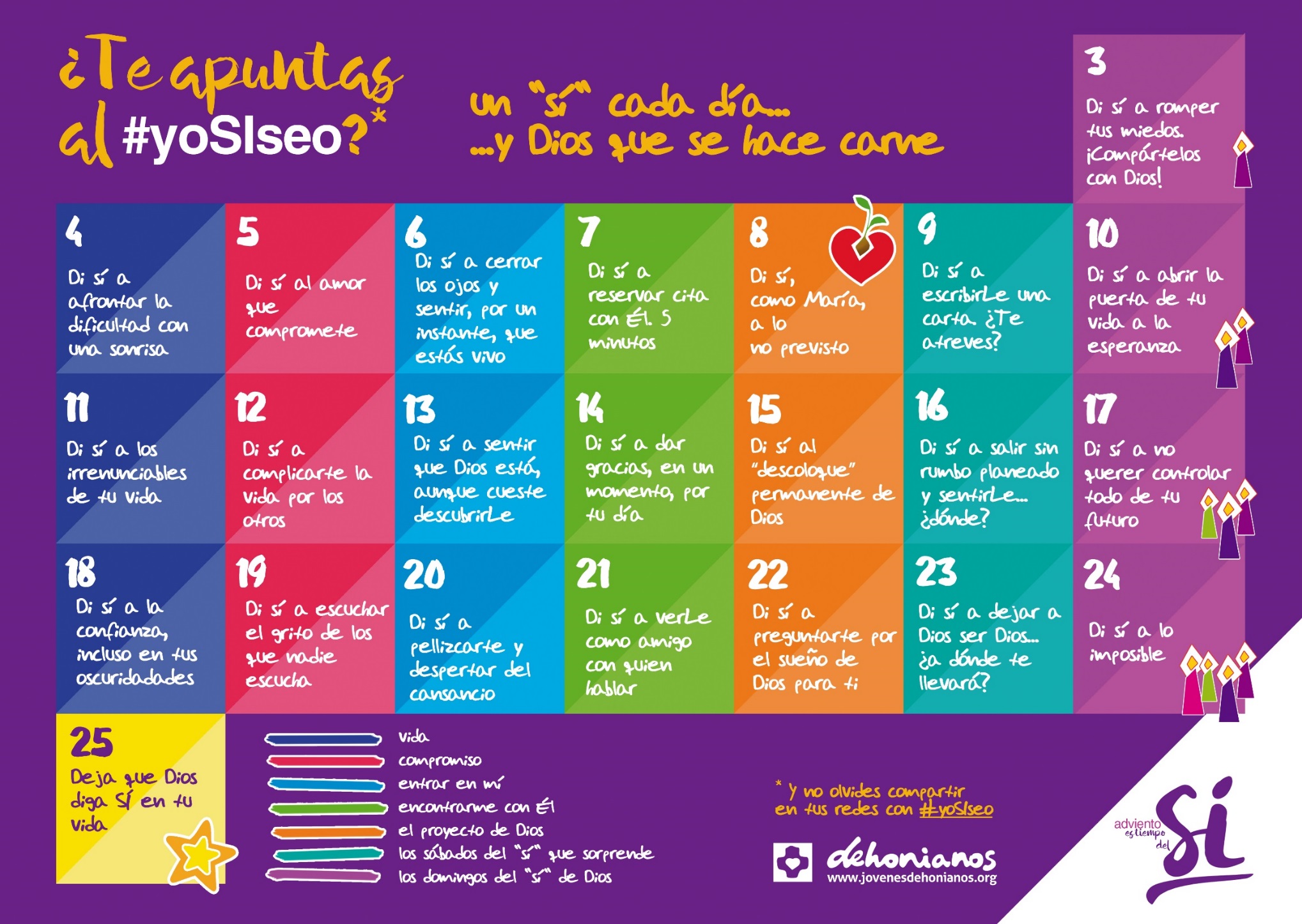 Sí?
del
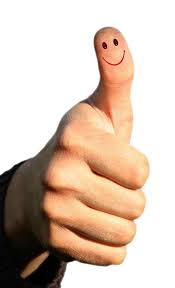 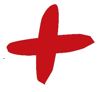 generoSidad
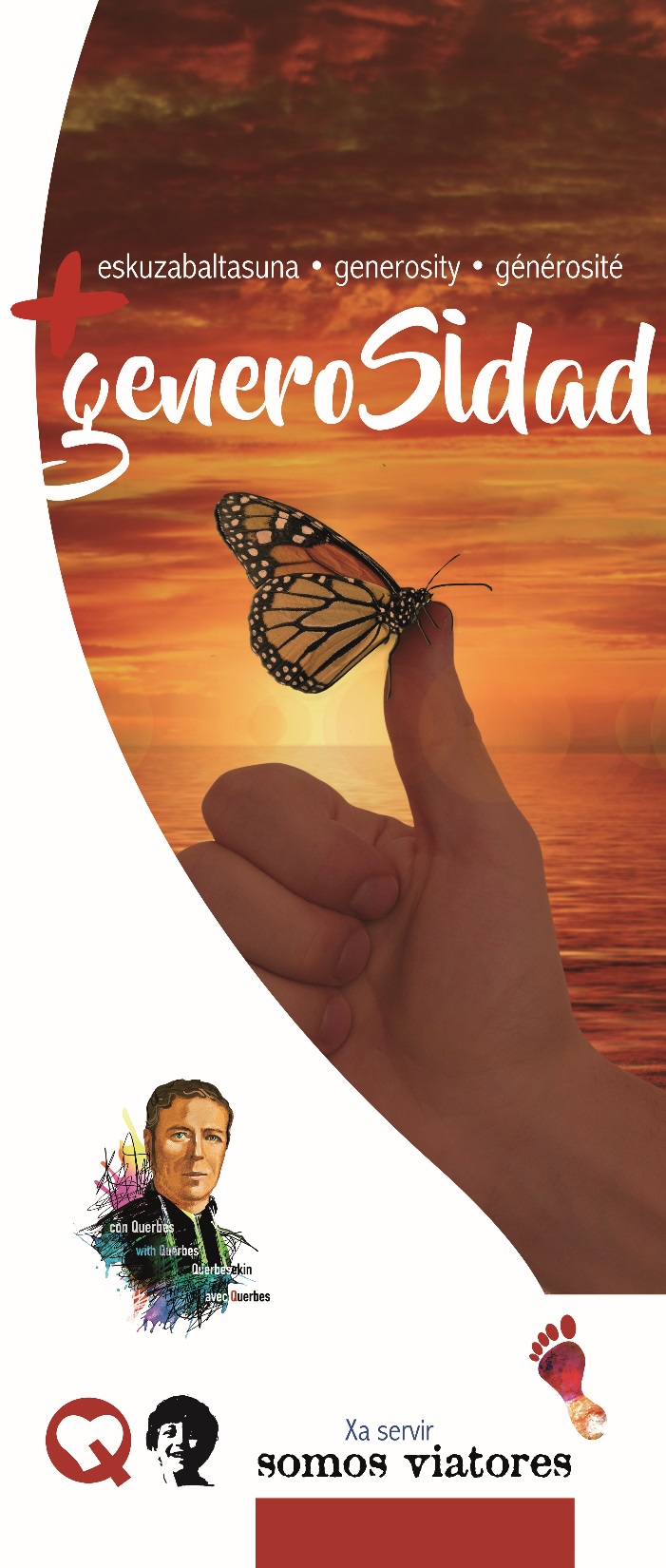 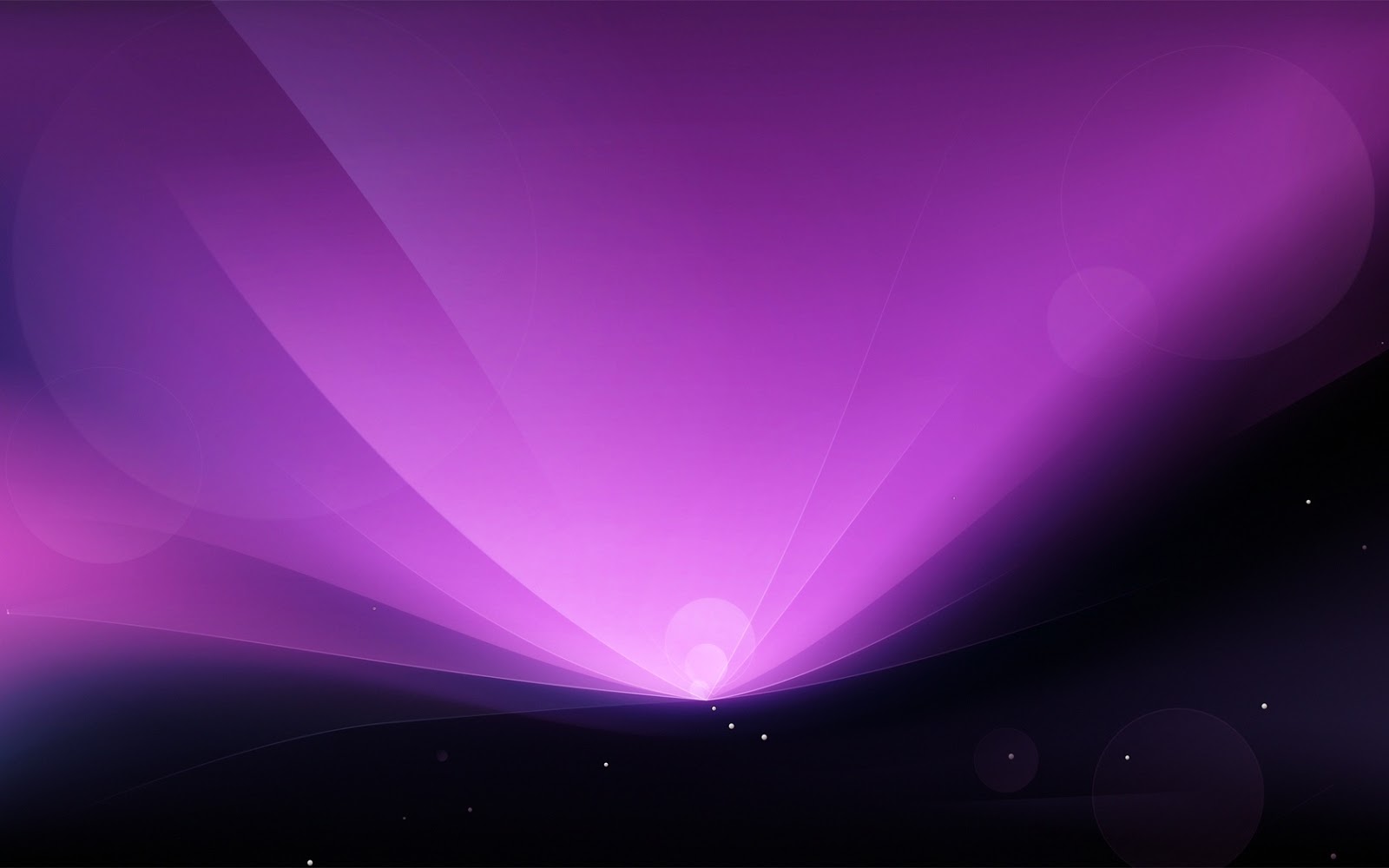 Sí
adviento
es tiempo
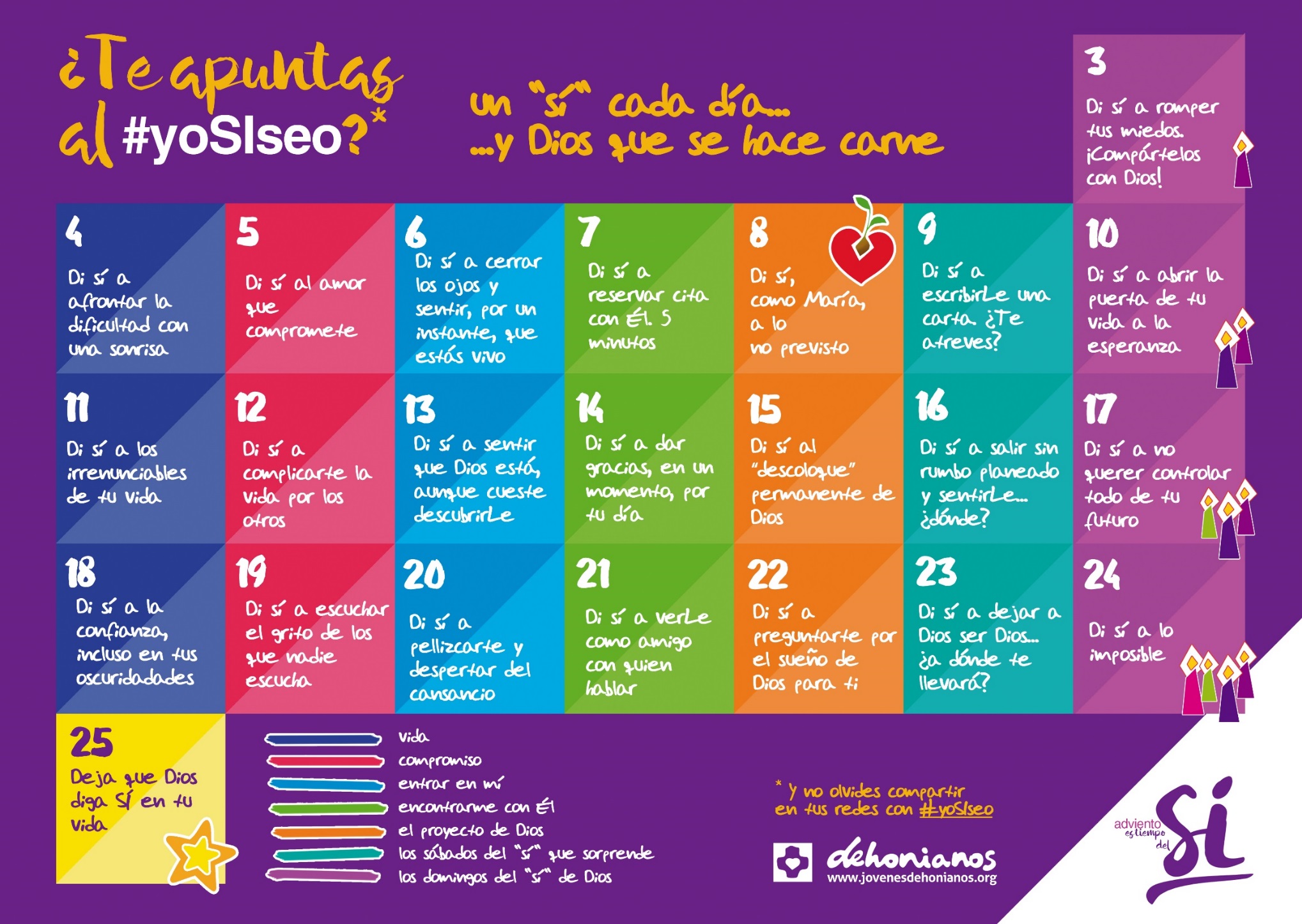 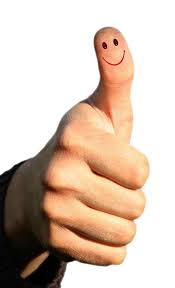 Sí?
del
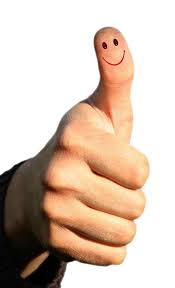 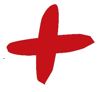 generoSidad
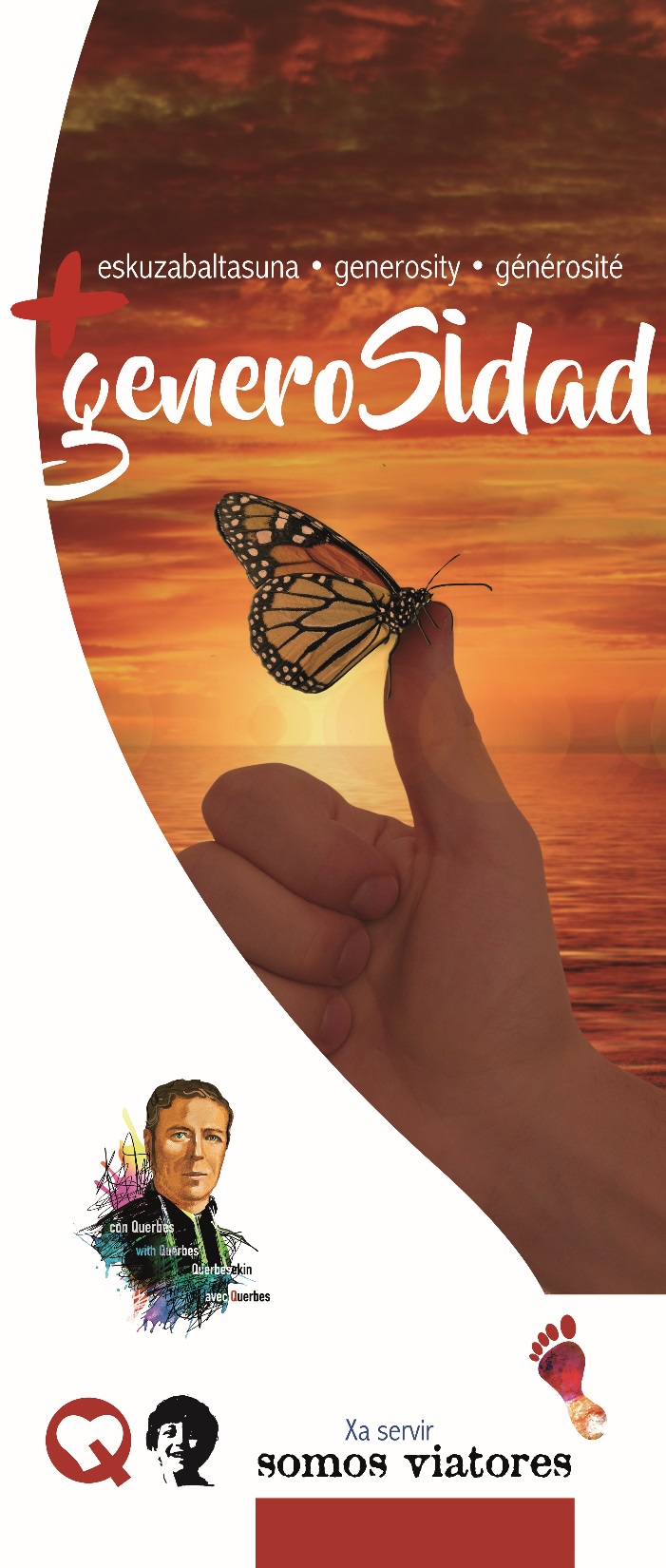 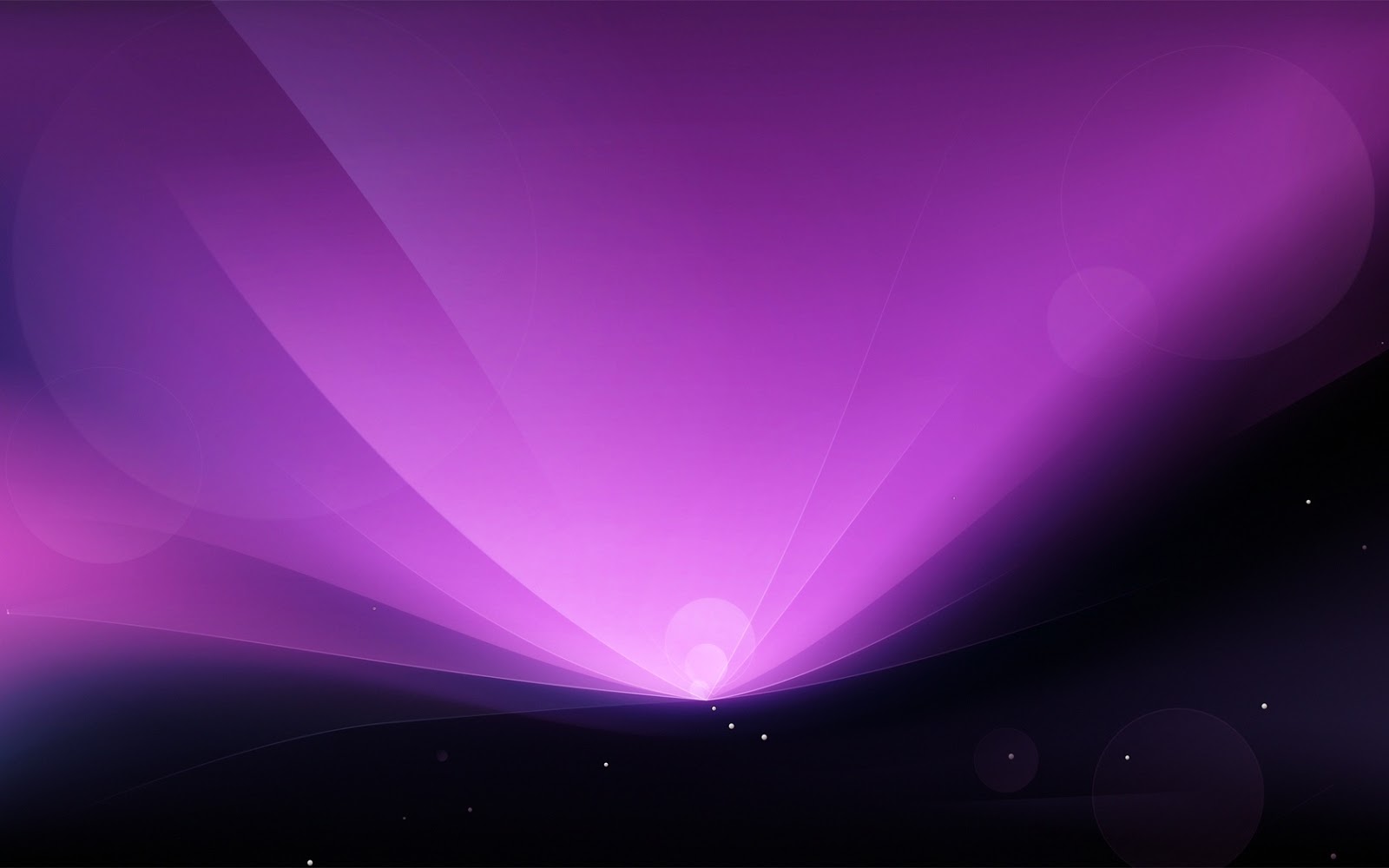 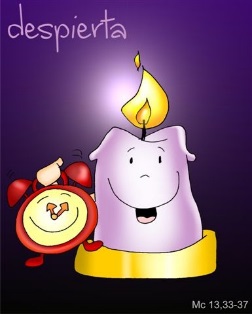 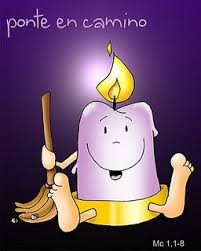 Sí
adviento
es tiempo
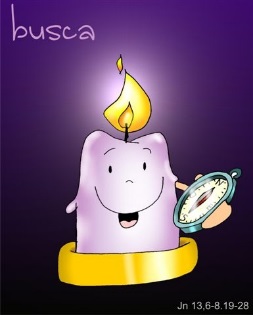 del
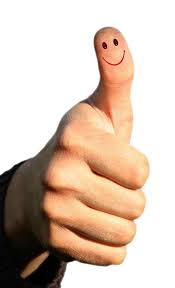 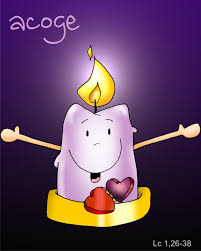 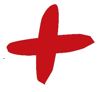 generoSidad
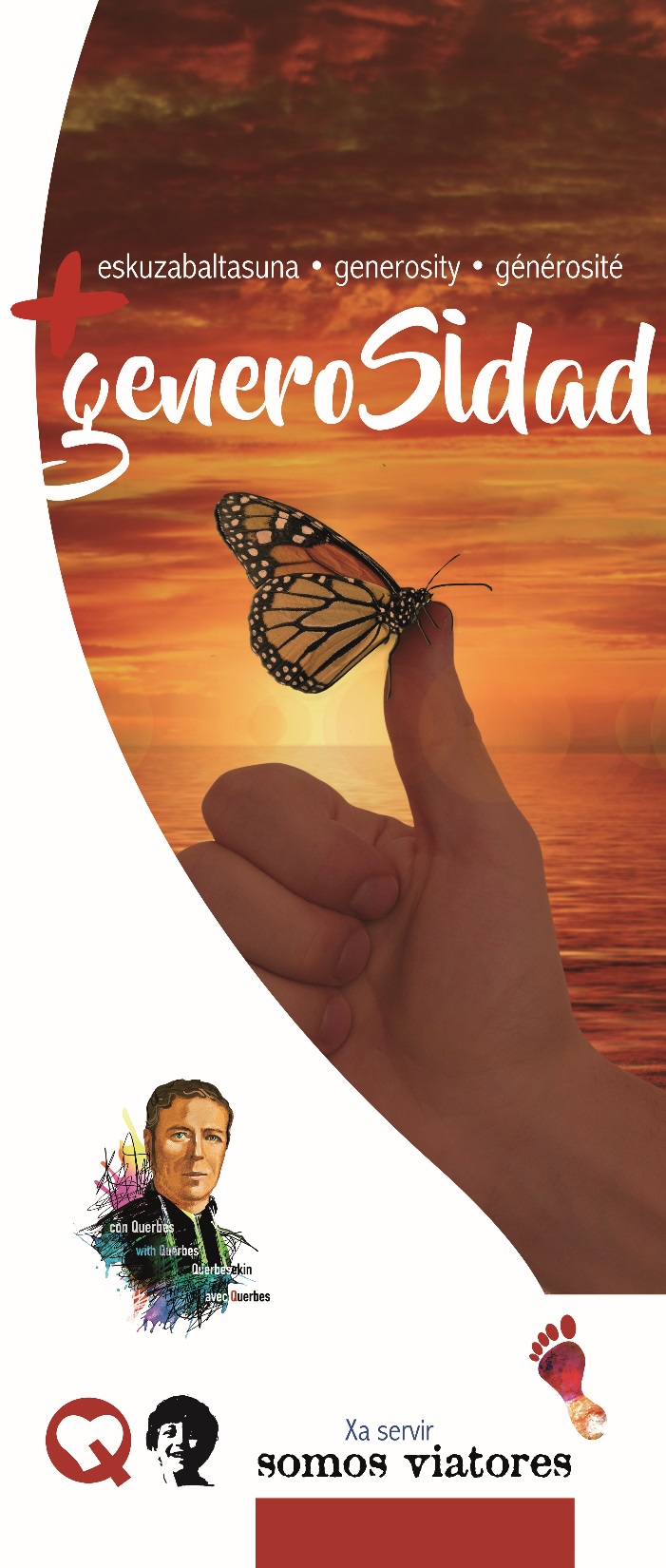 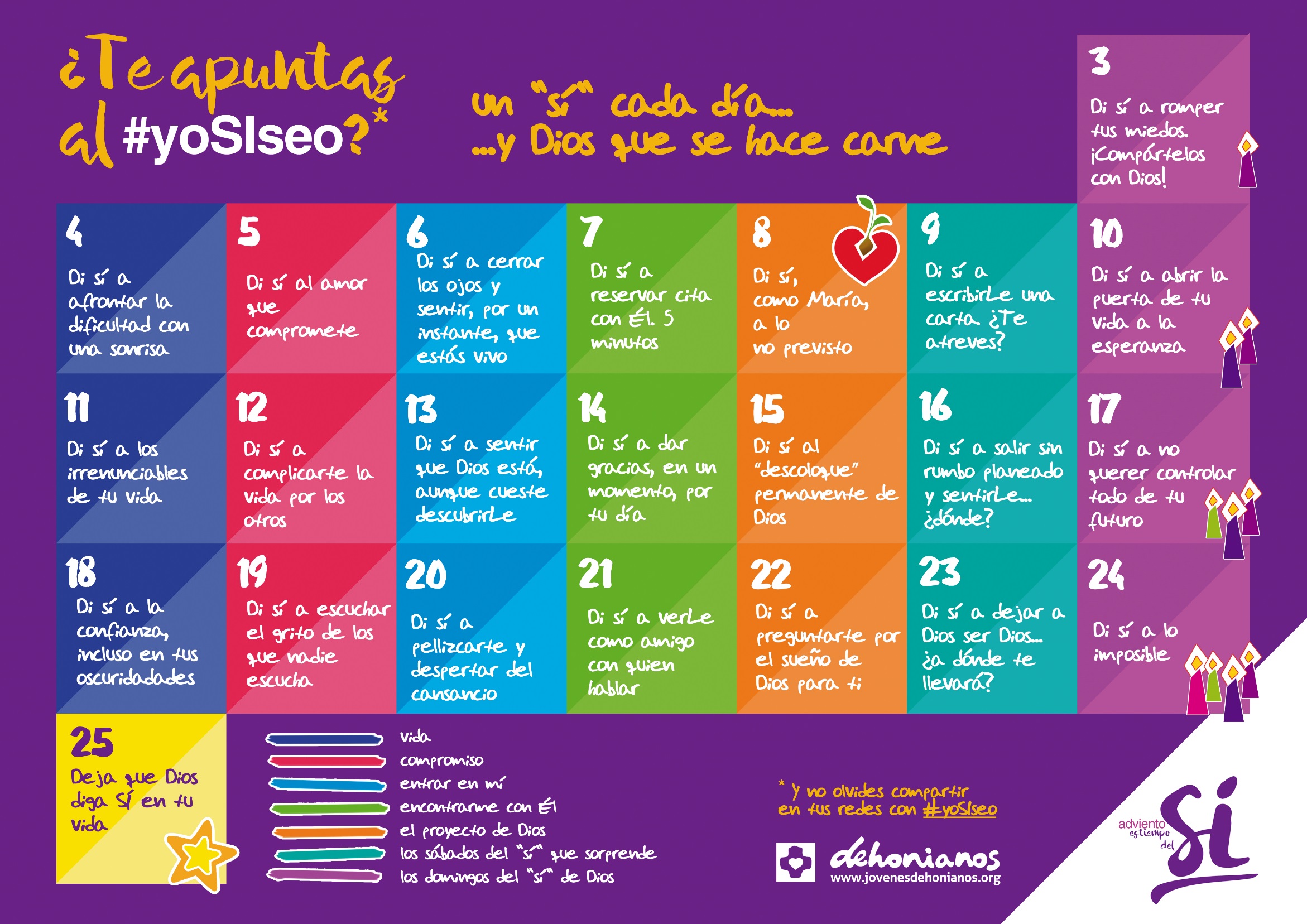 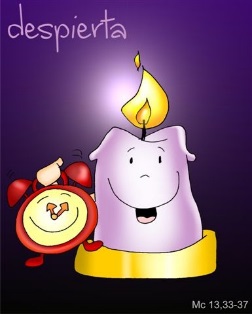 29
Sí
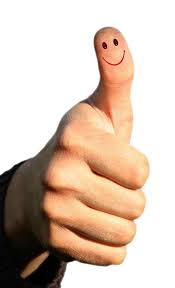 Sí?
30
1
5
2
3
4
6
10
11
8
9
7
12
13
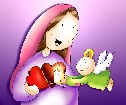 15
18
17
19
14
16
20
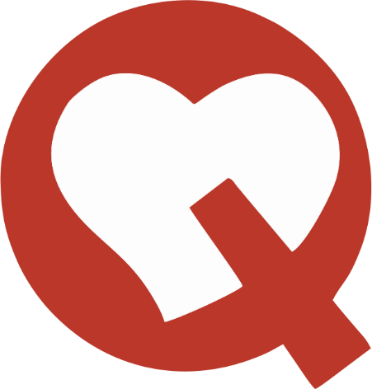 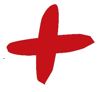 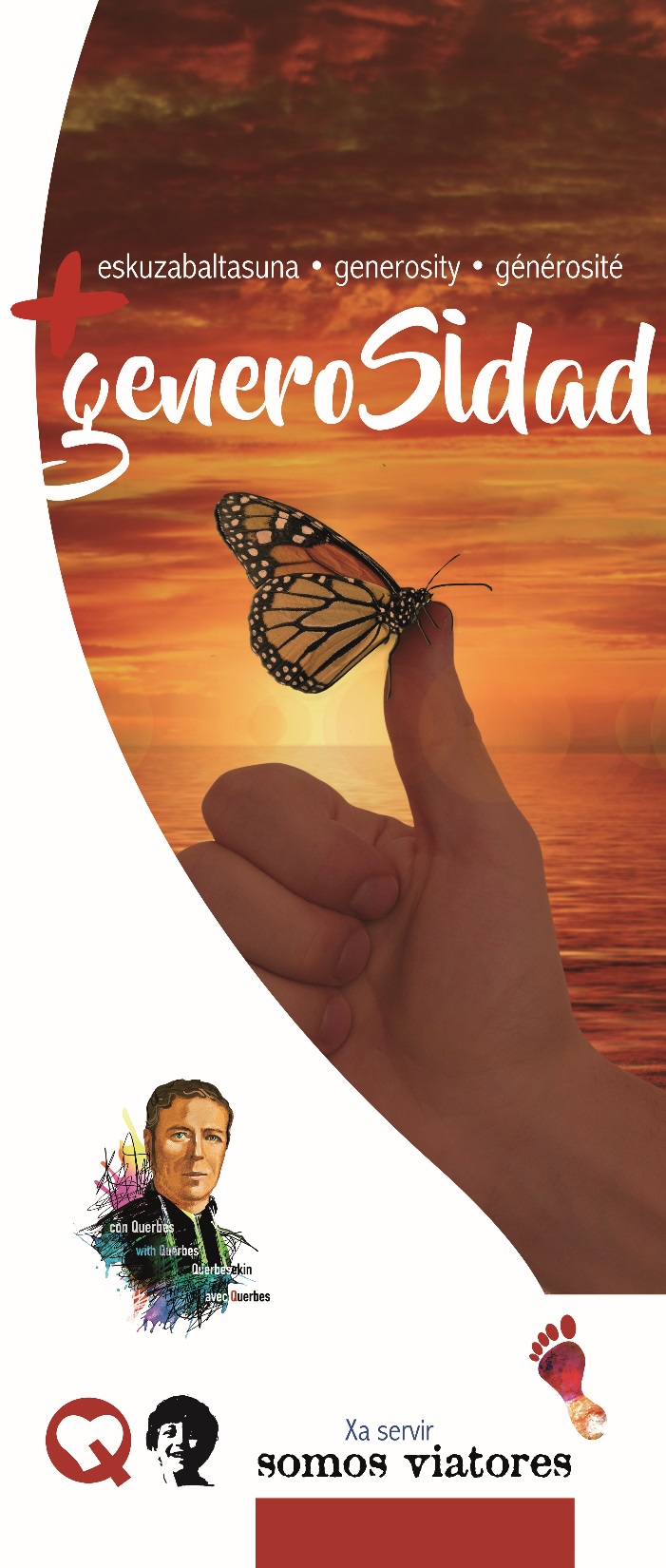 generoSidad
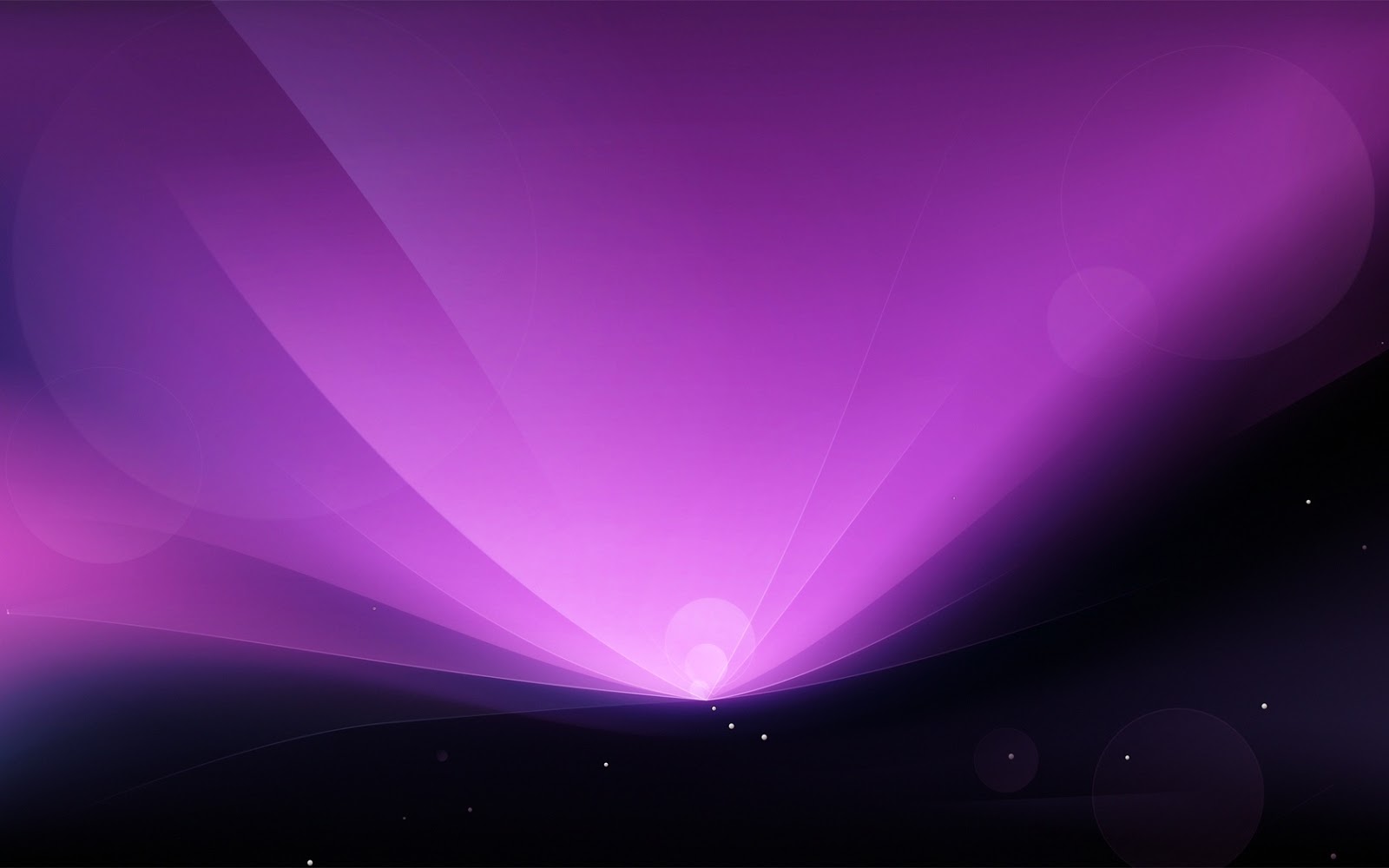 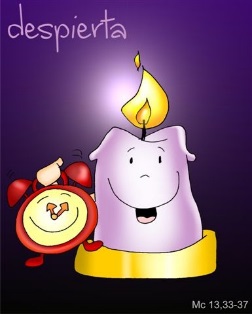 Sí
adviento
es tiempo
del
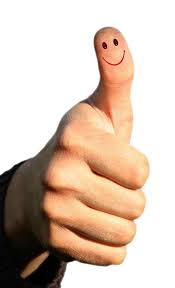 29
30
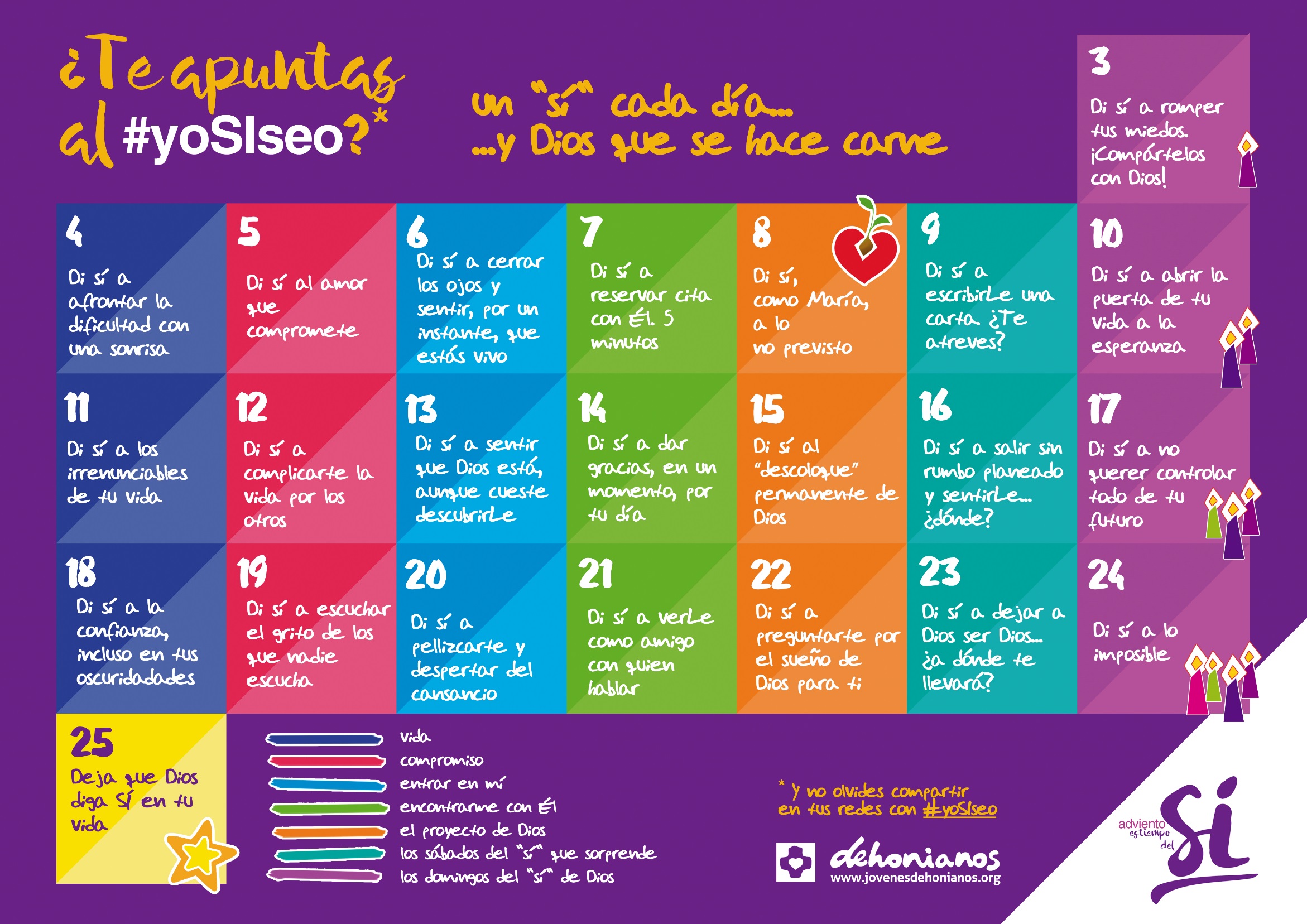 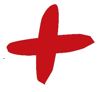 generoSidad
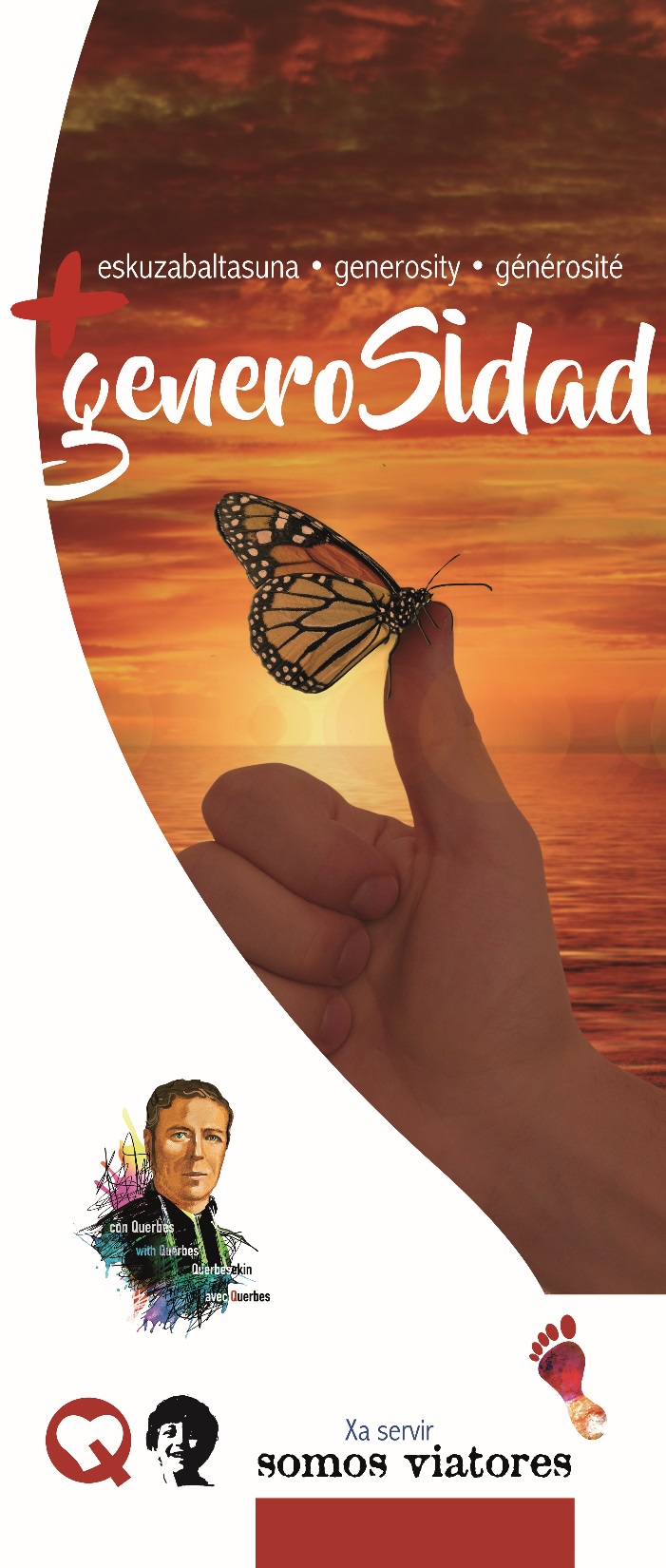 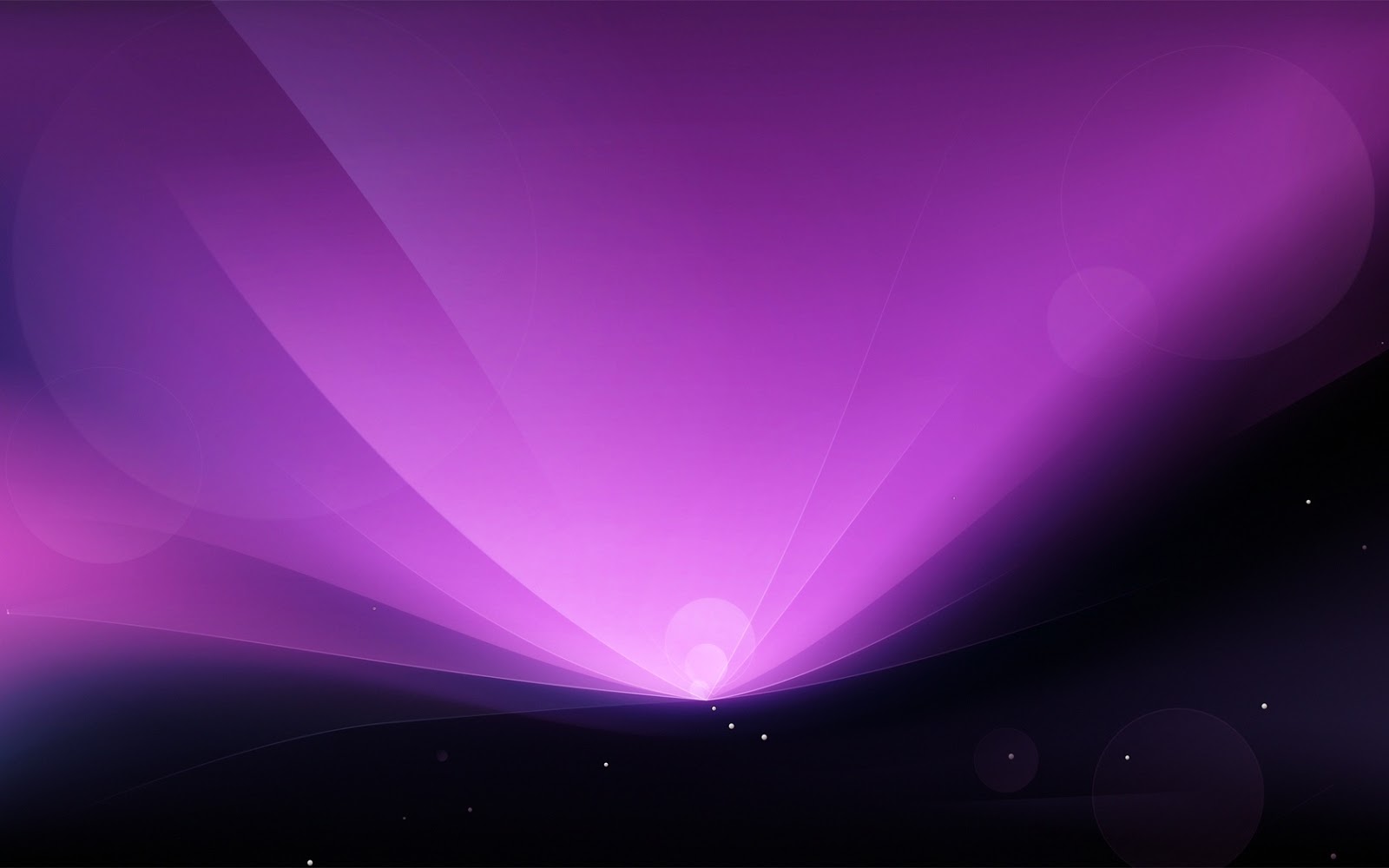 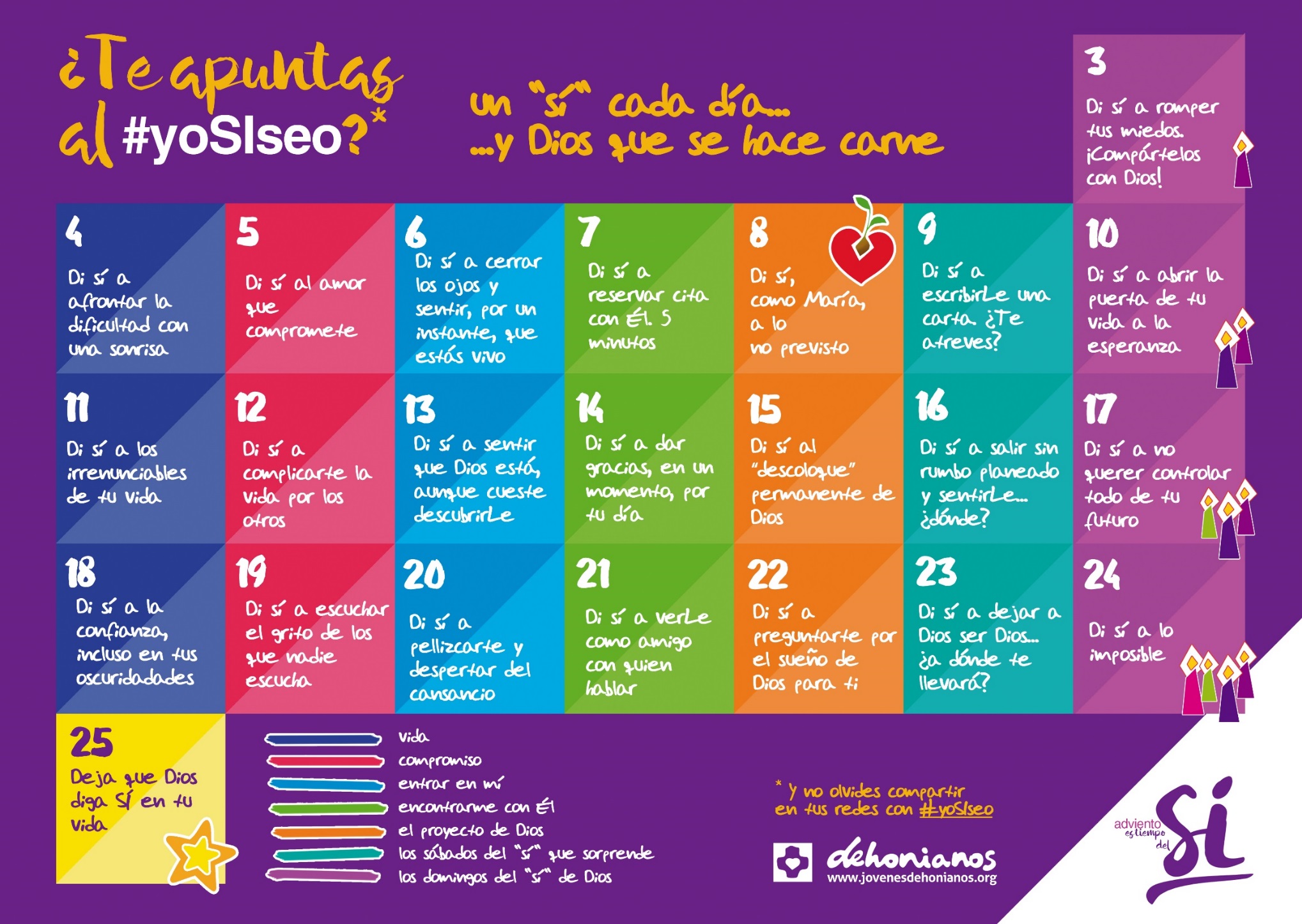 adviento
es tiempo
Sí?
del
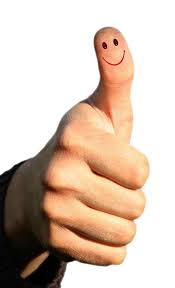 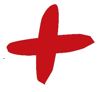 generoSidad
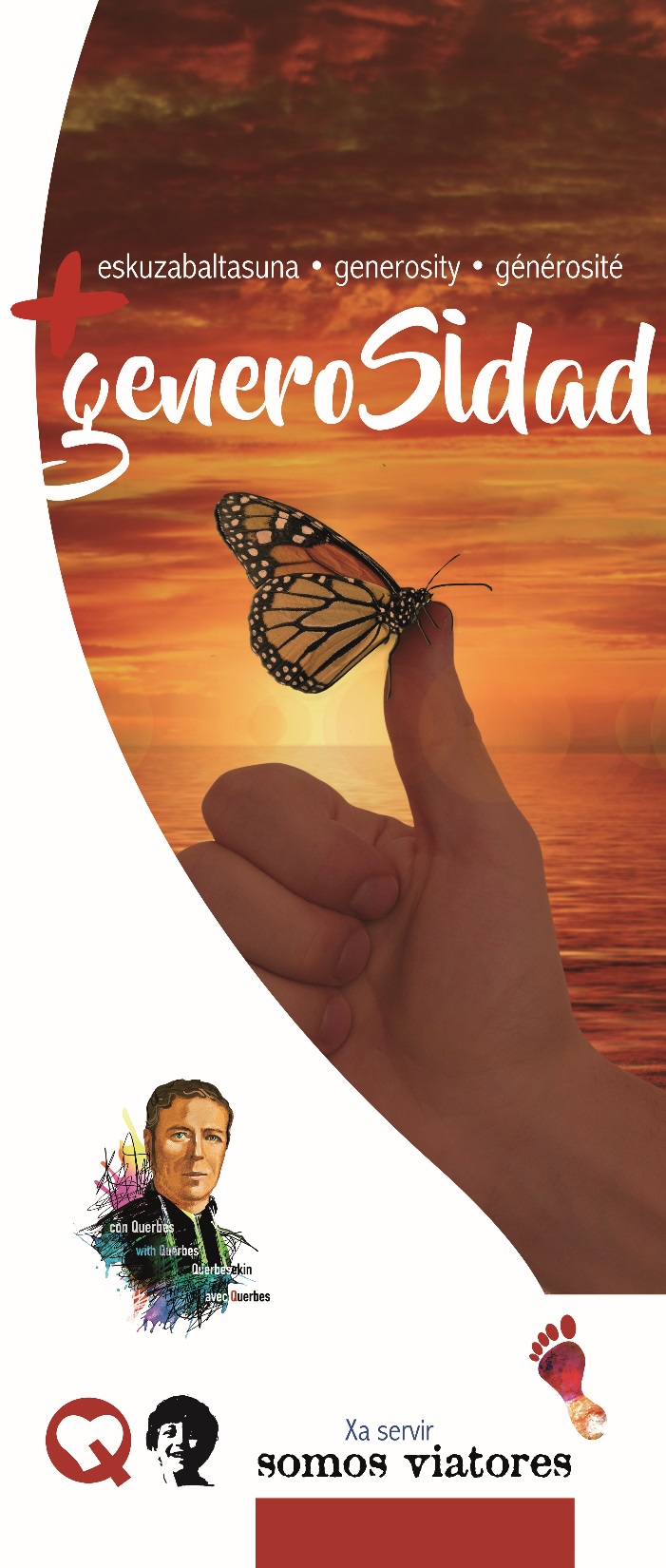 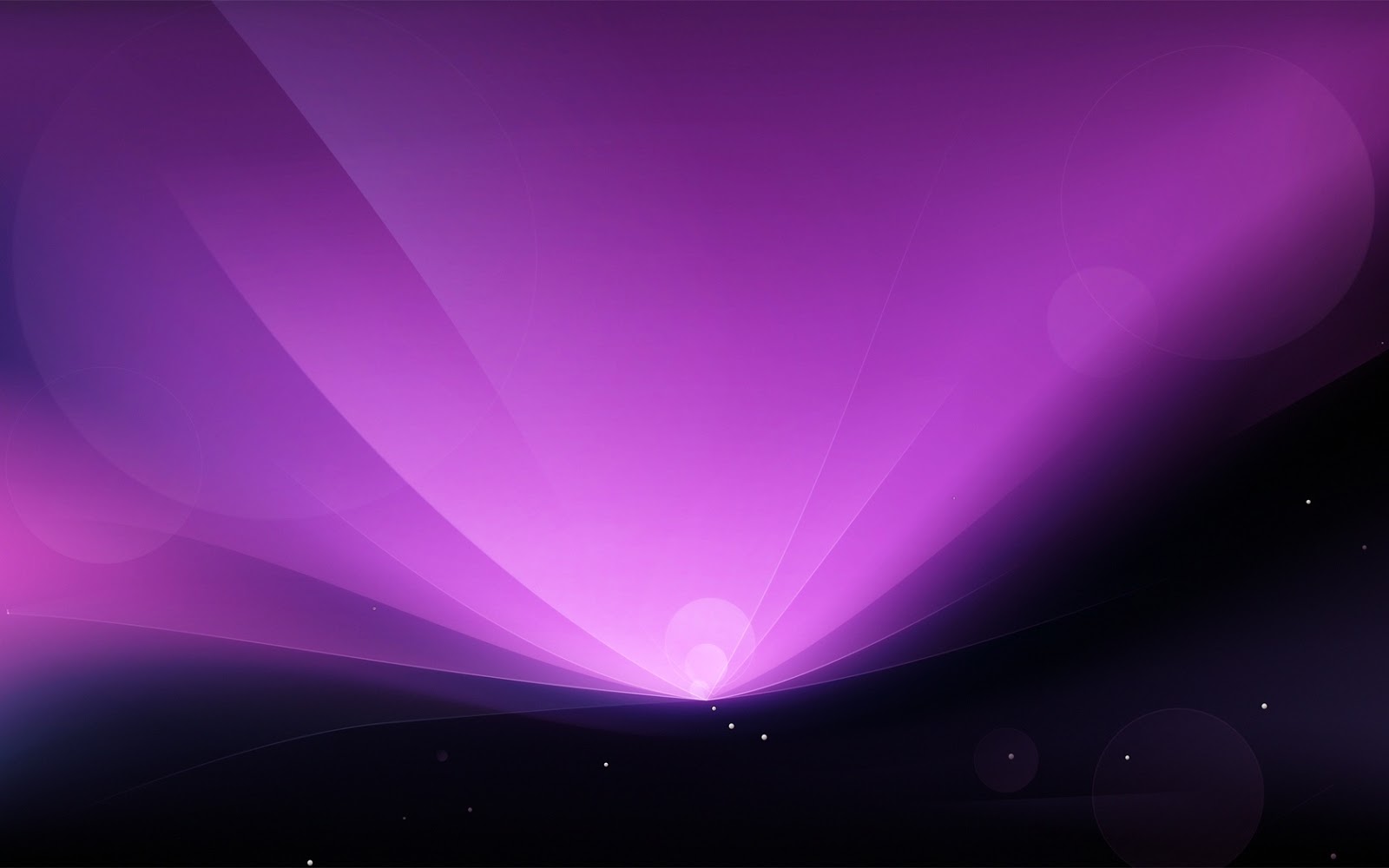 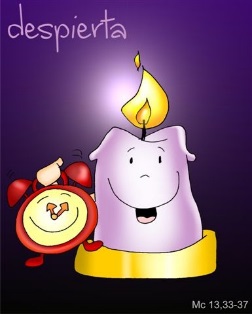 Sí
adviento
es tiempo
del
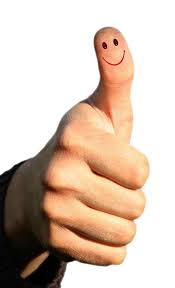 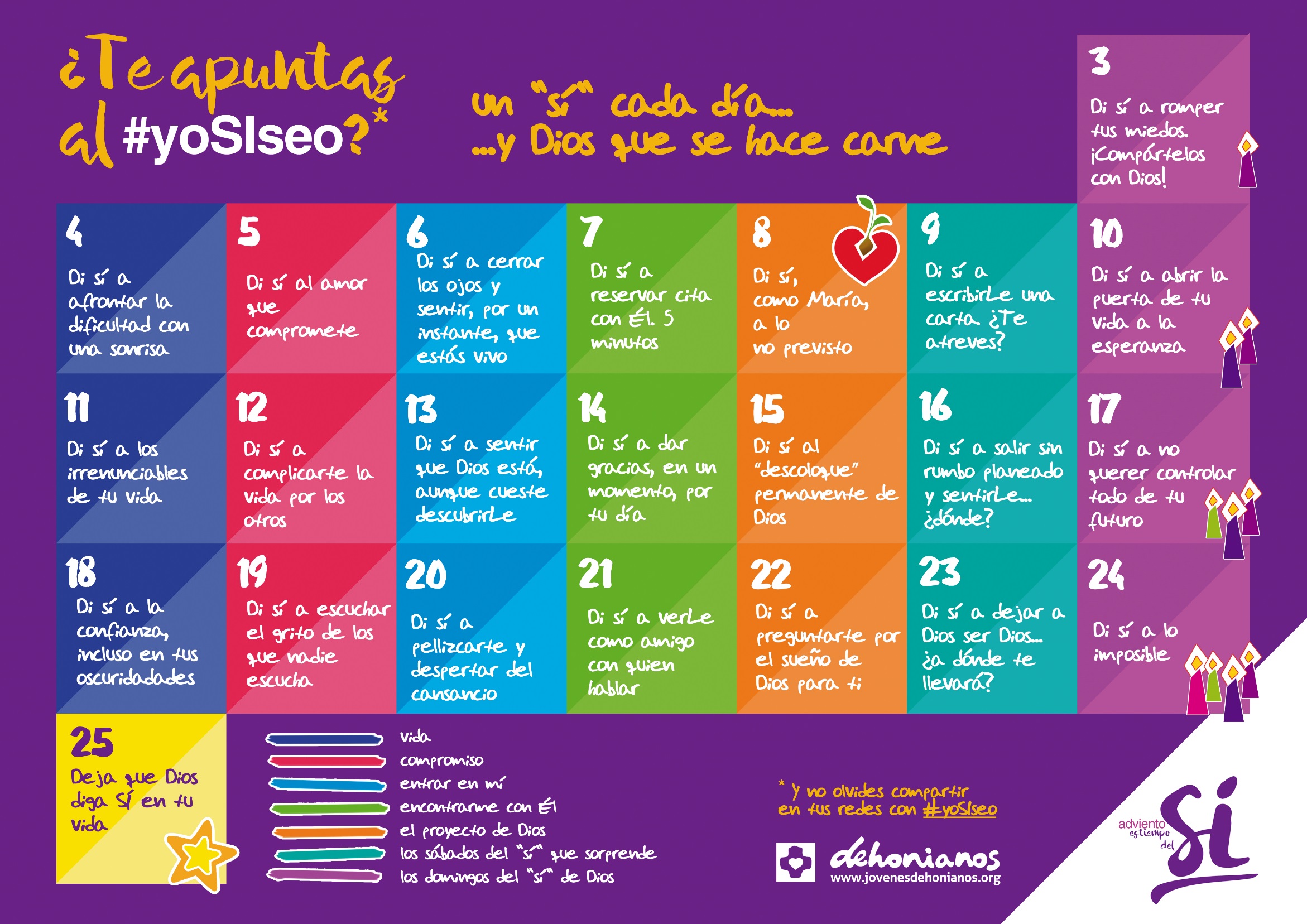 30
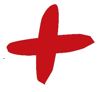 generoSidad
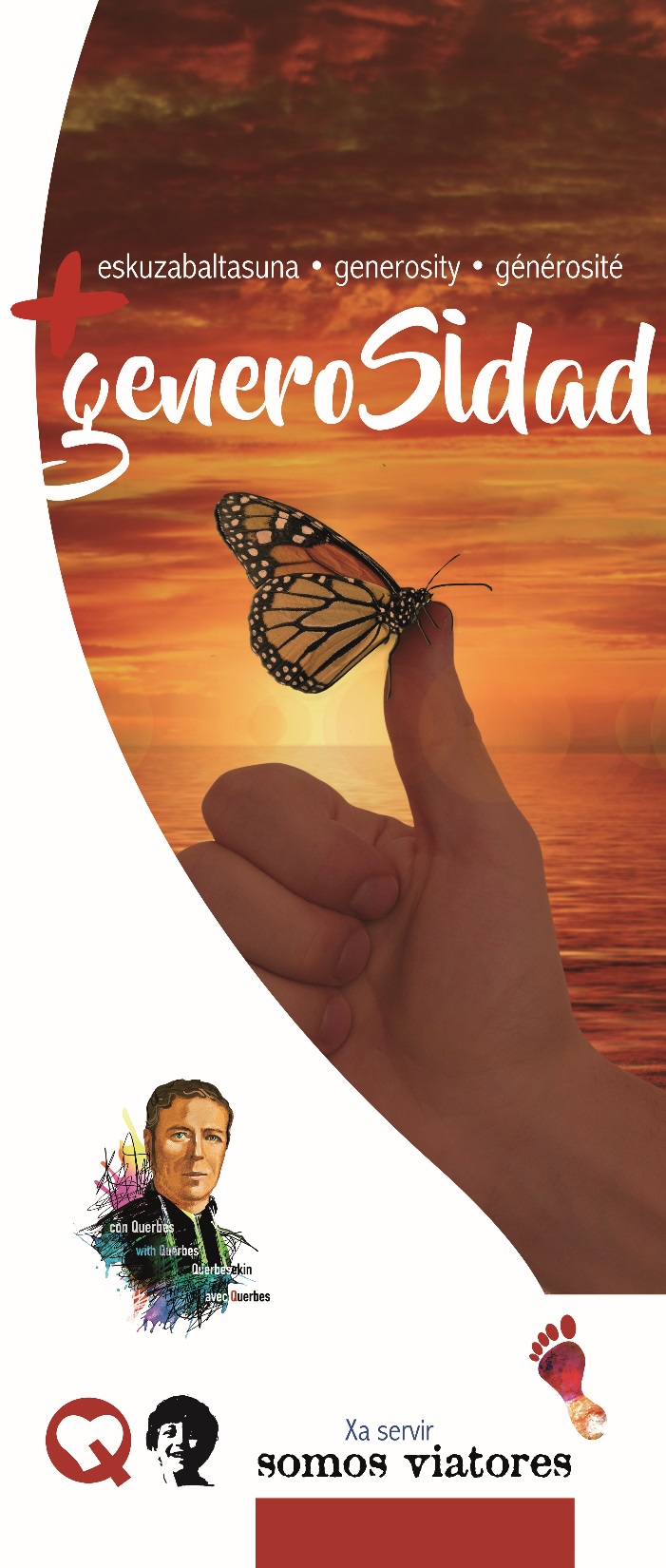 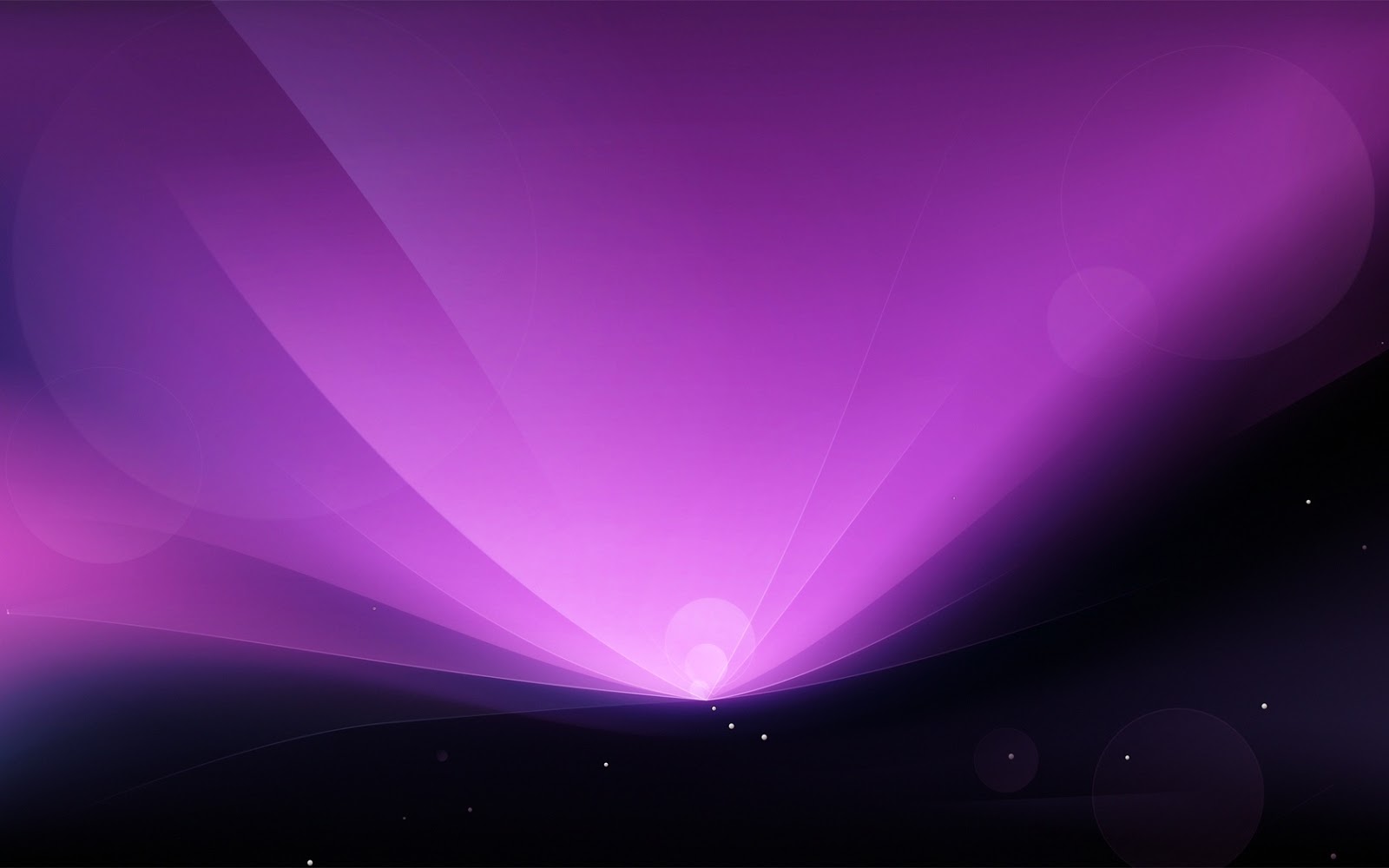 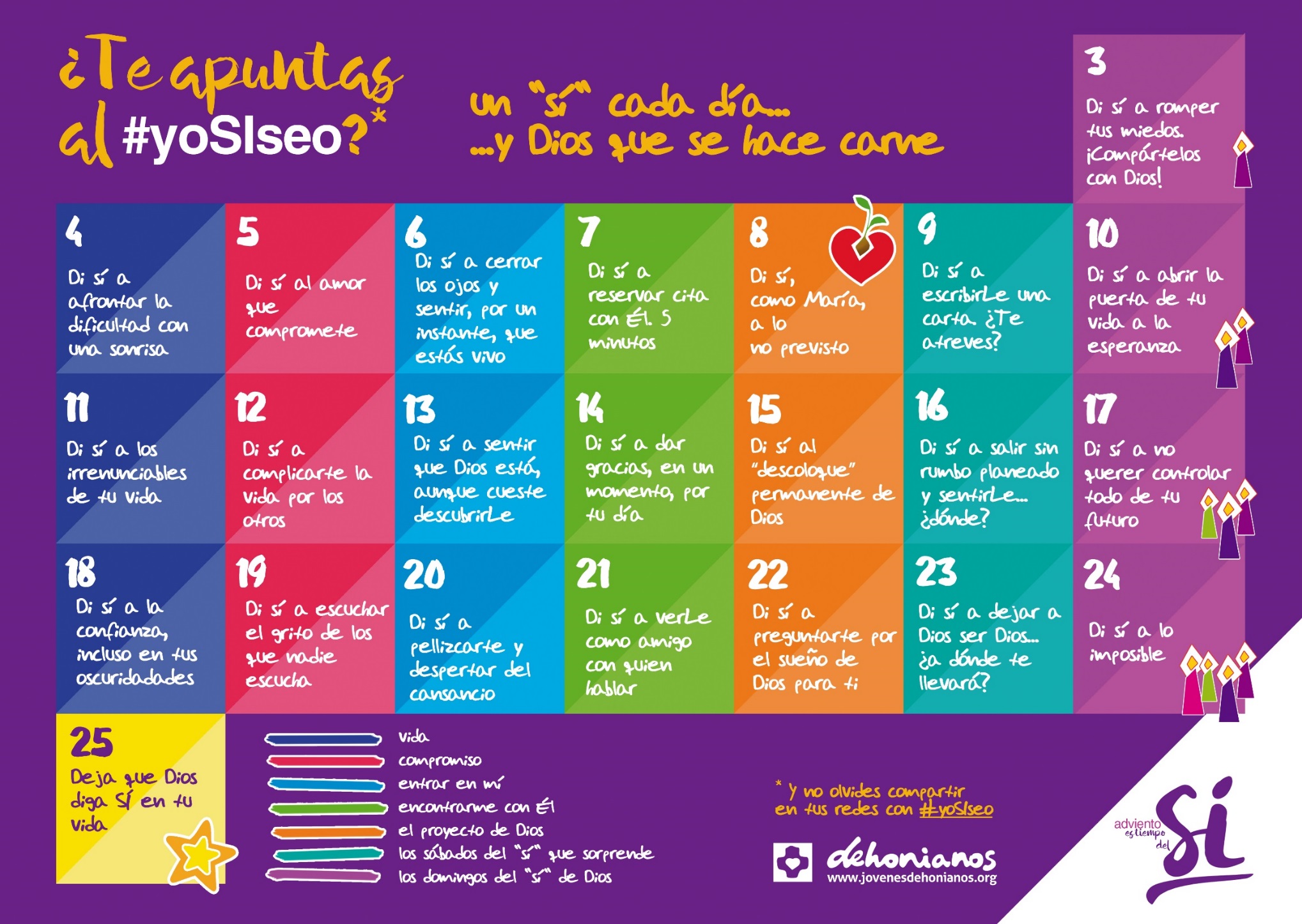 adviento
es tiempo
Sí?
del
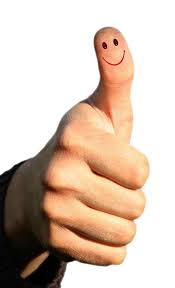 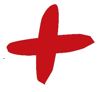 generoSidad
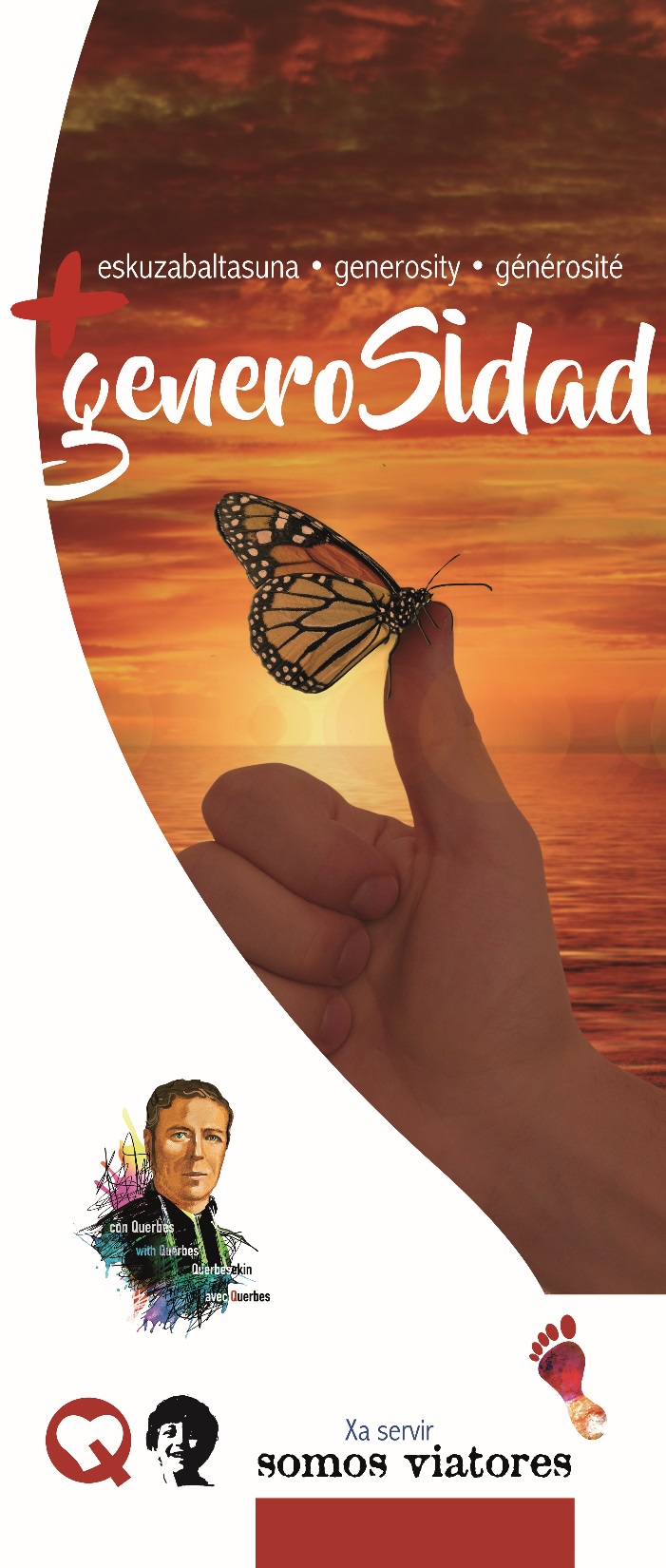 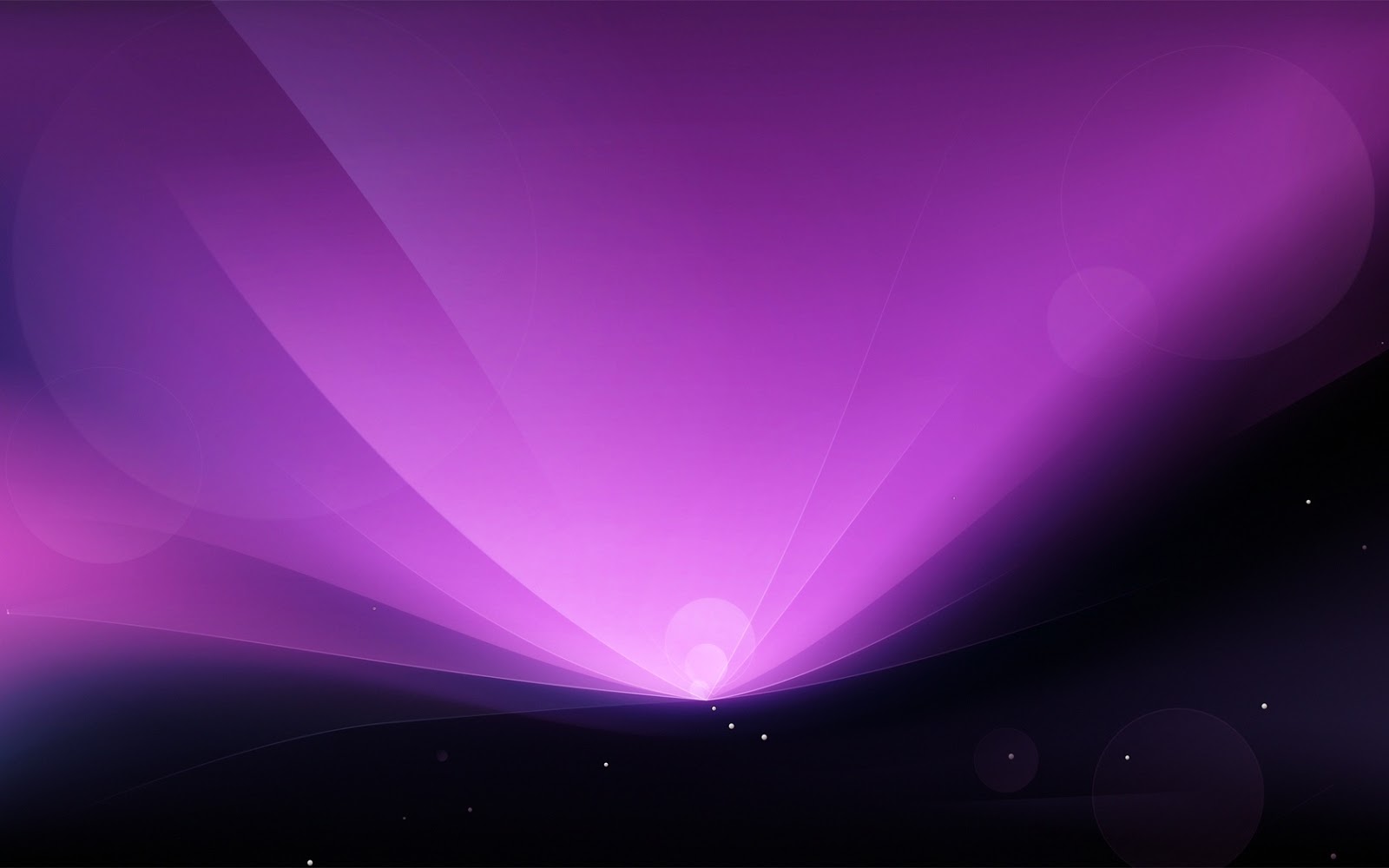 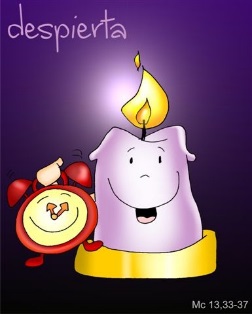 Sí
adviento
es tiempo
del
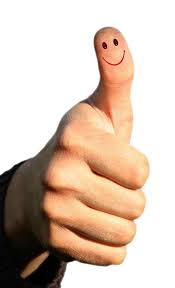 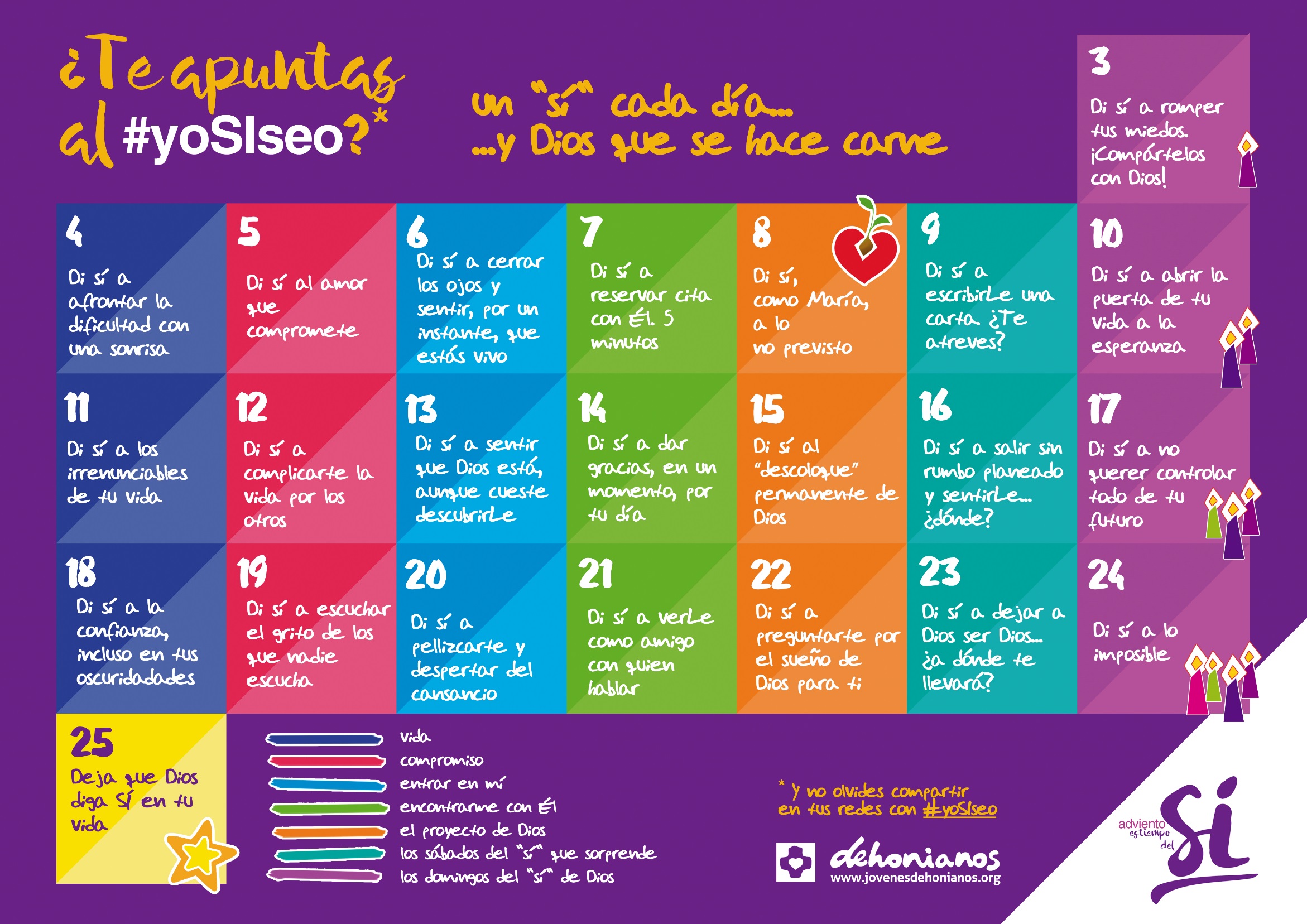 1
30
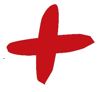 generoSidad
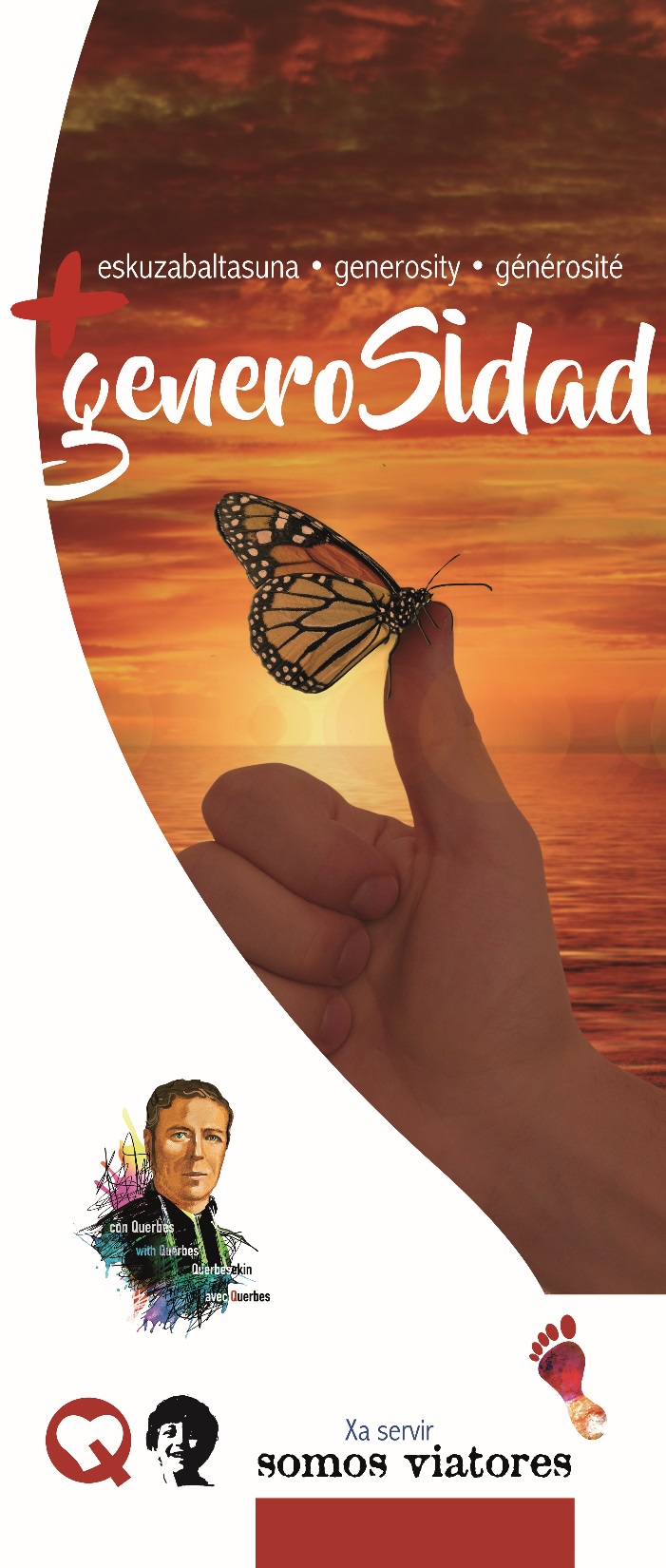 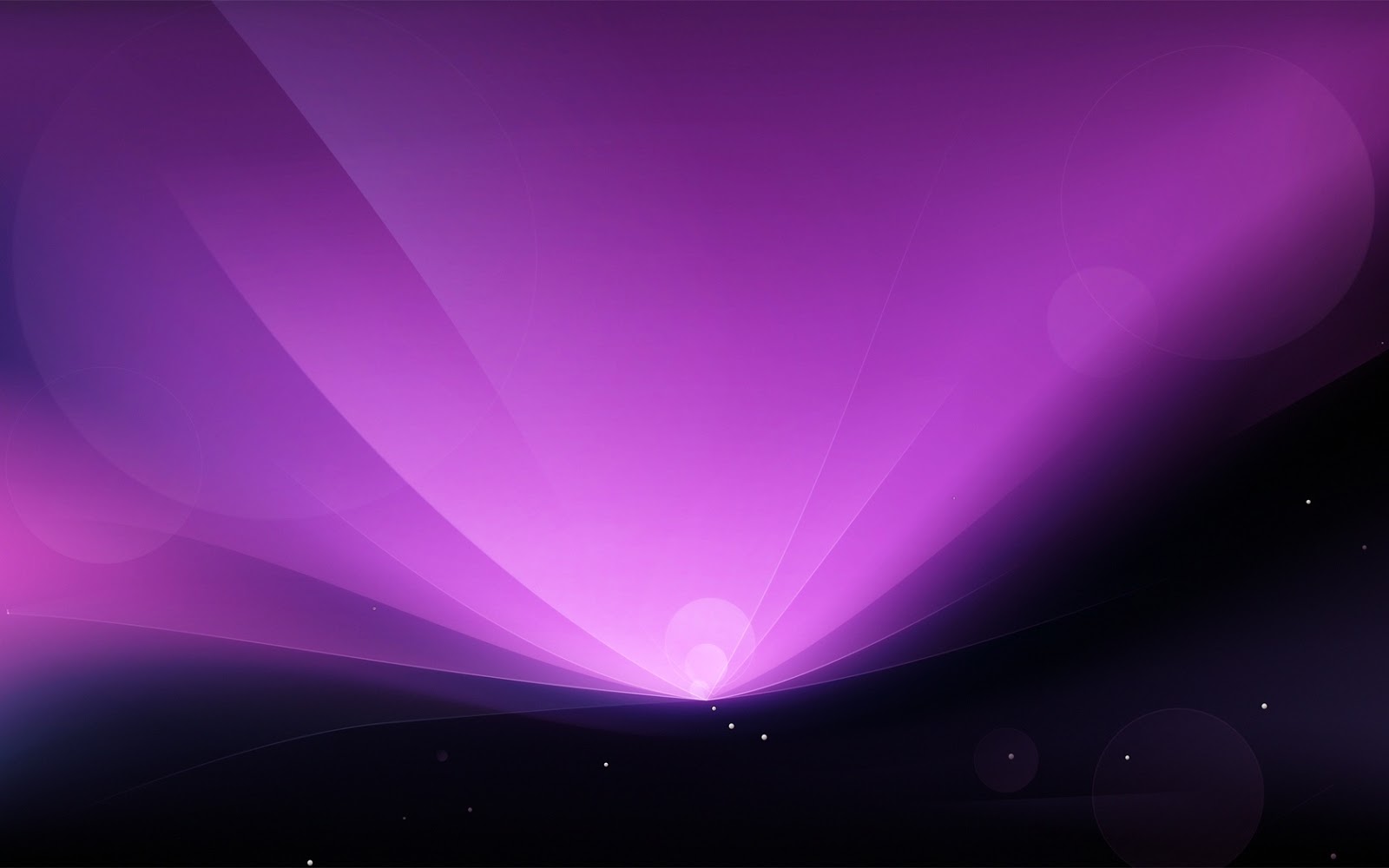 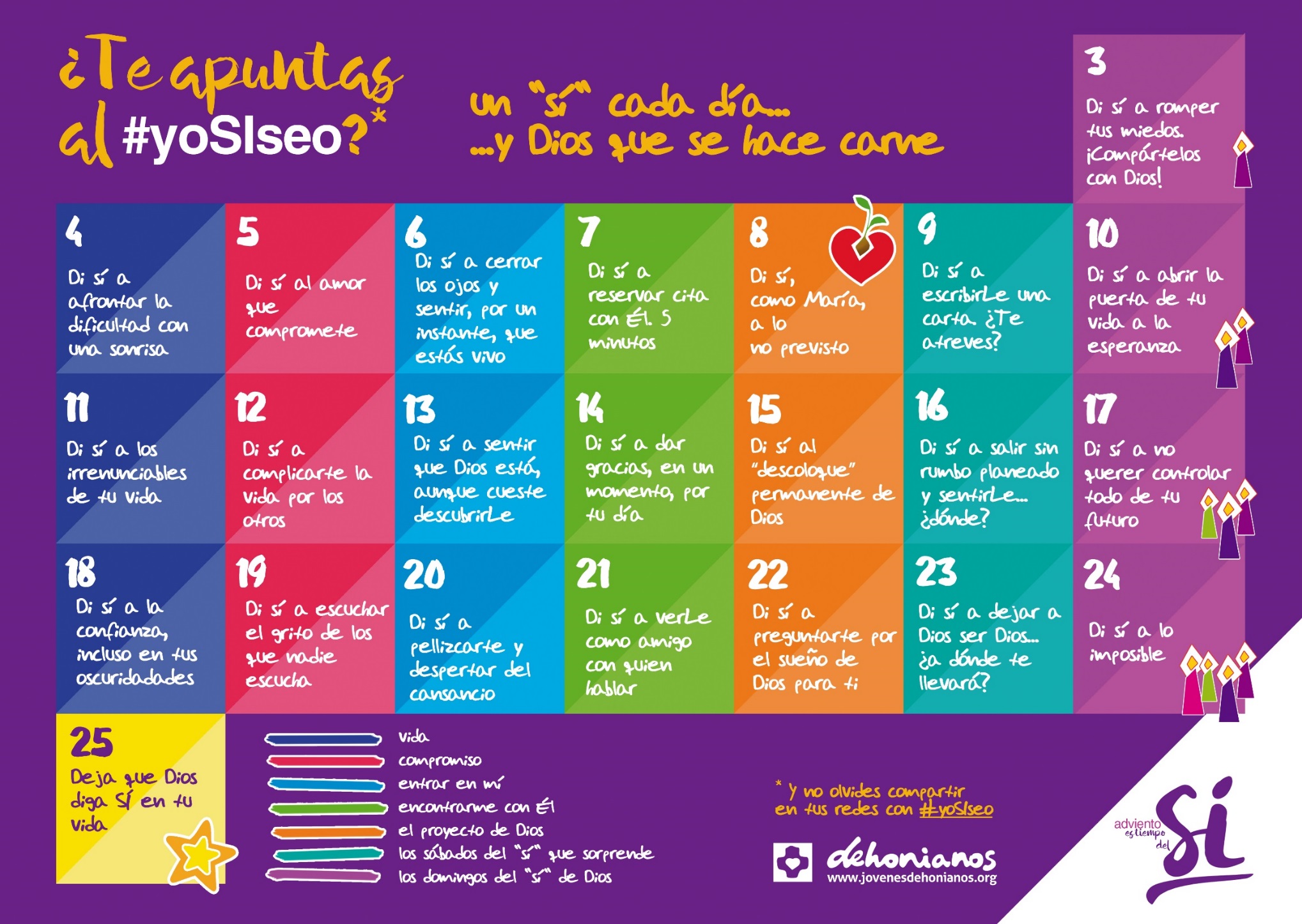 adviento
es tiempo
Sí?
del
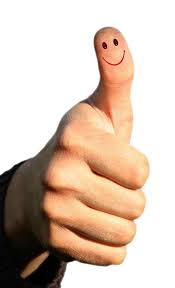 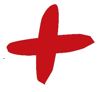 generoSidad
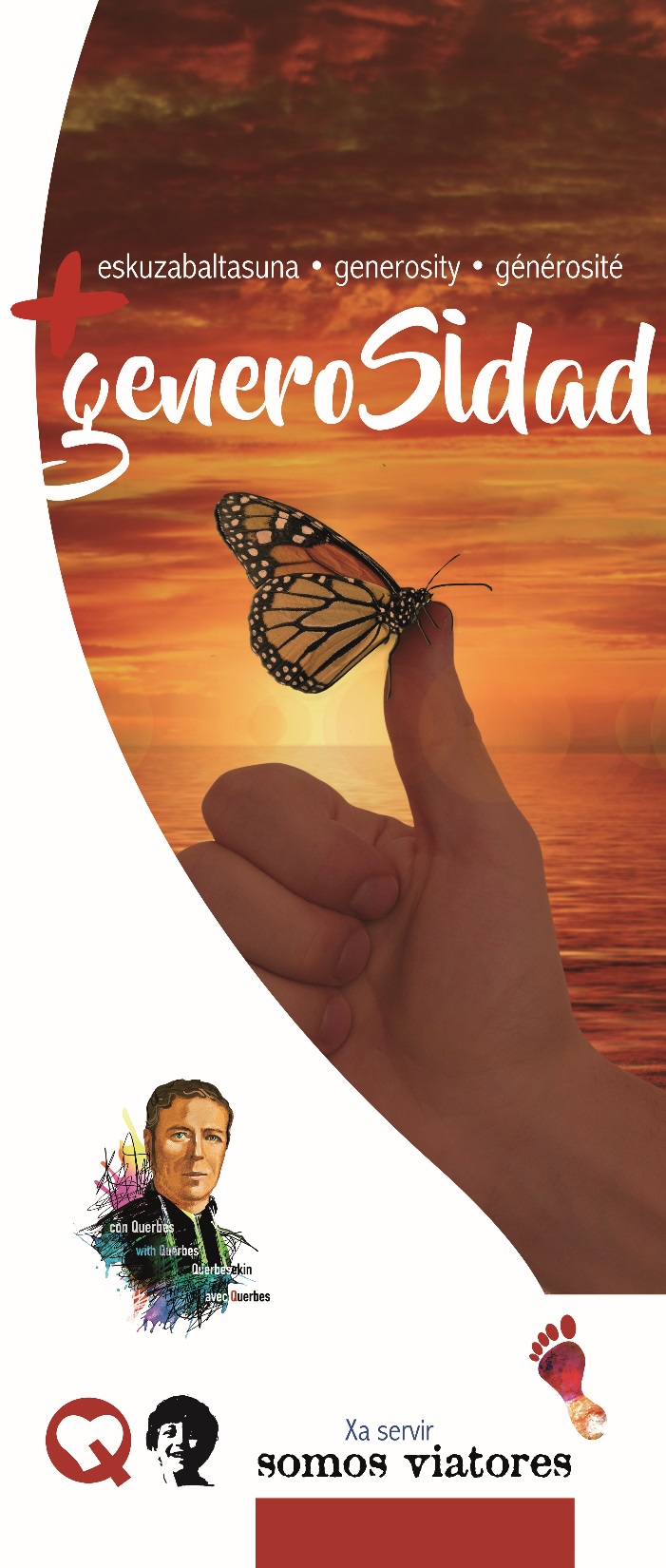 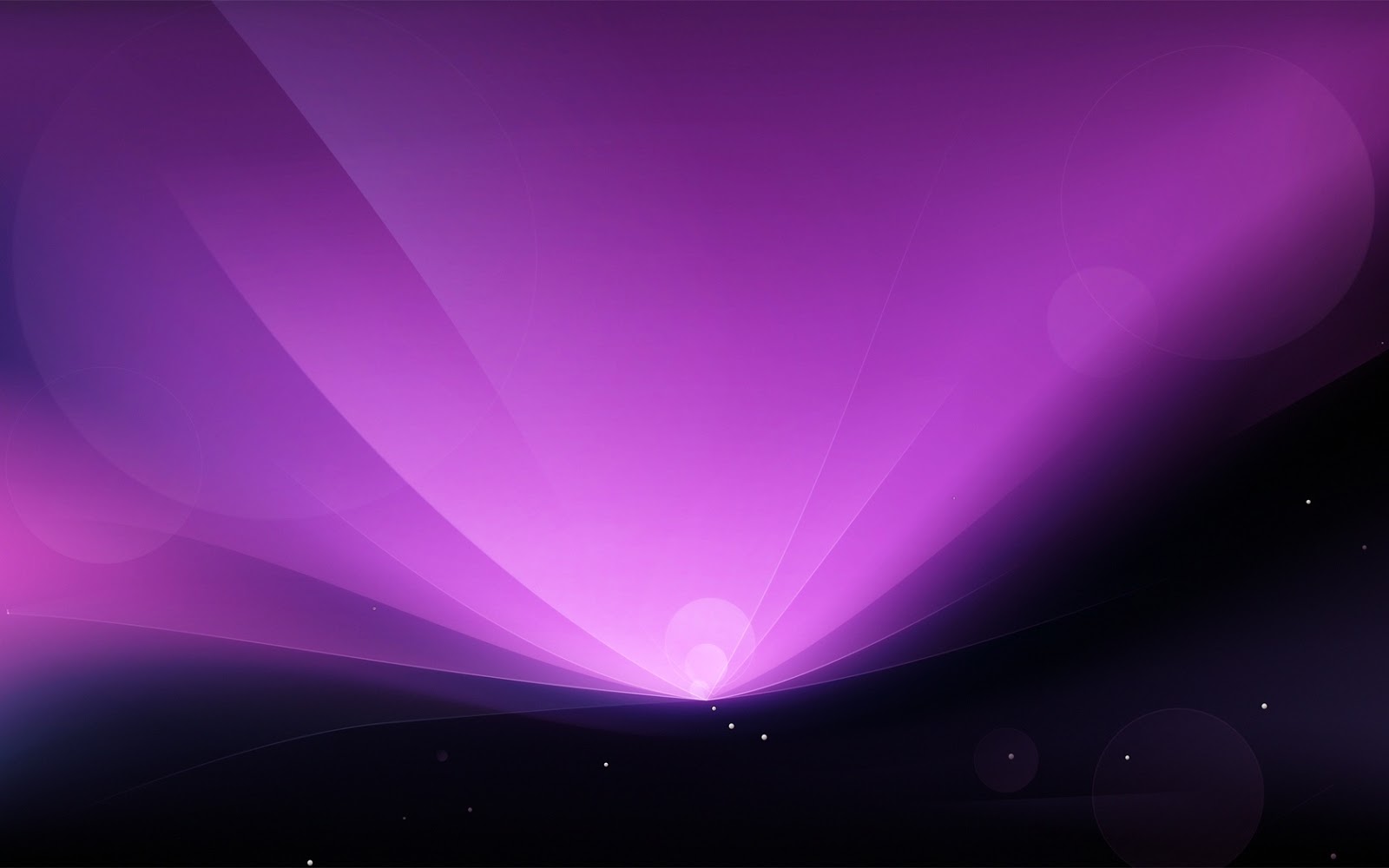 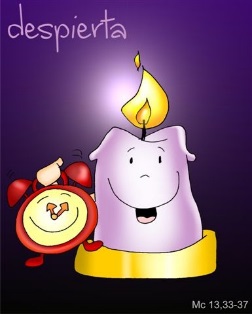 Sí
adviento
es tiempo
del
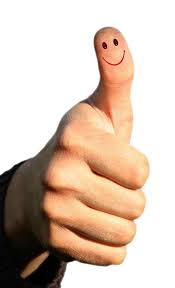 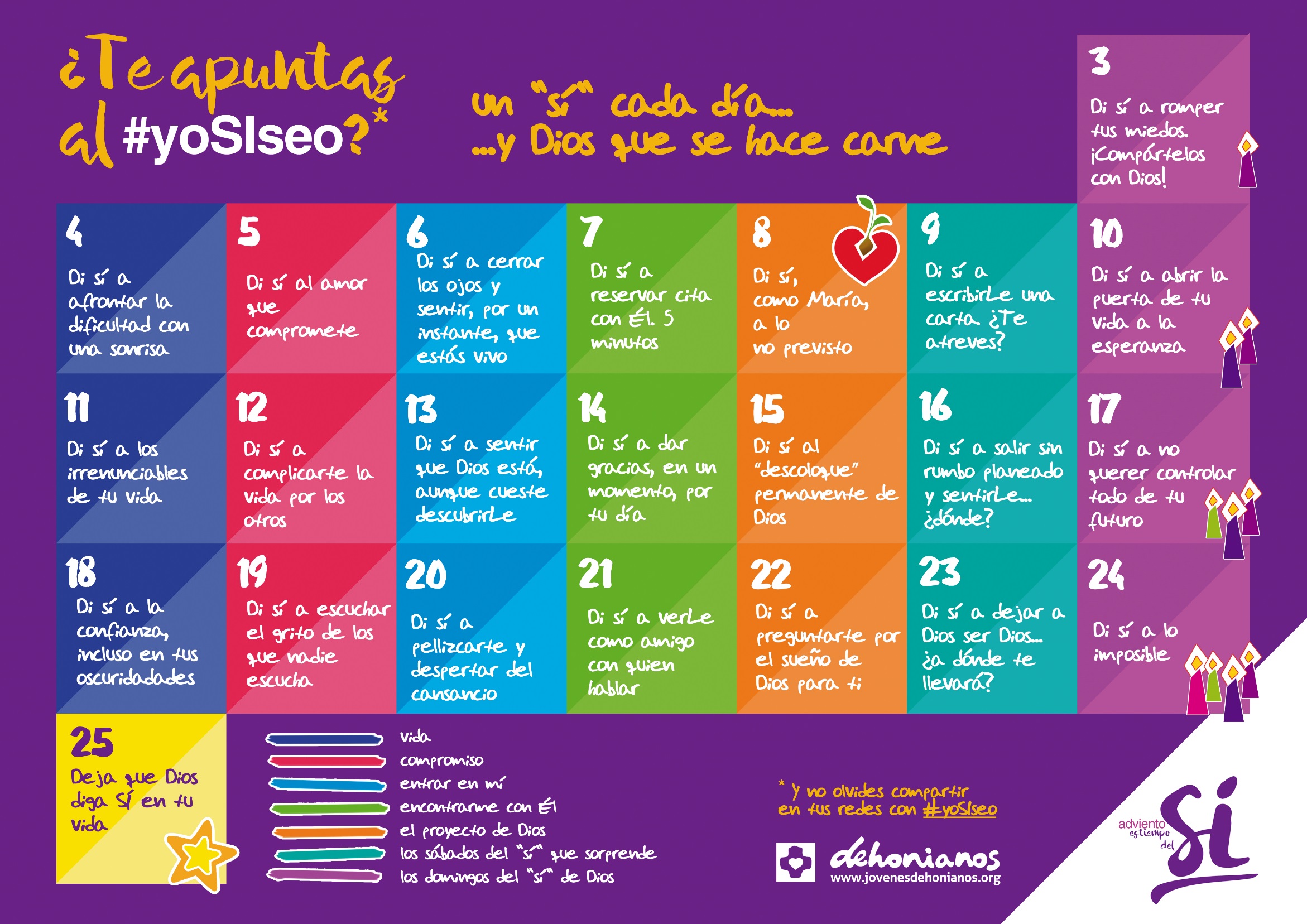 2
30
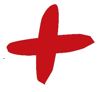 generoSidad
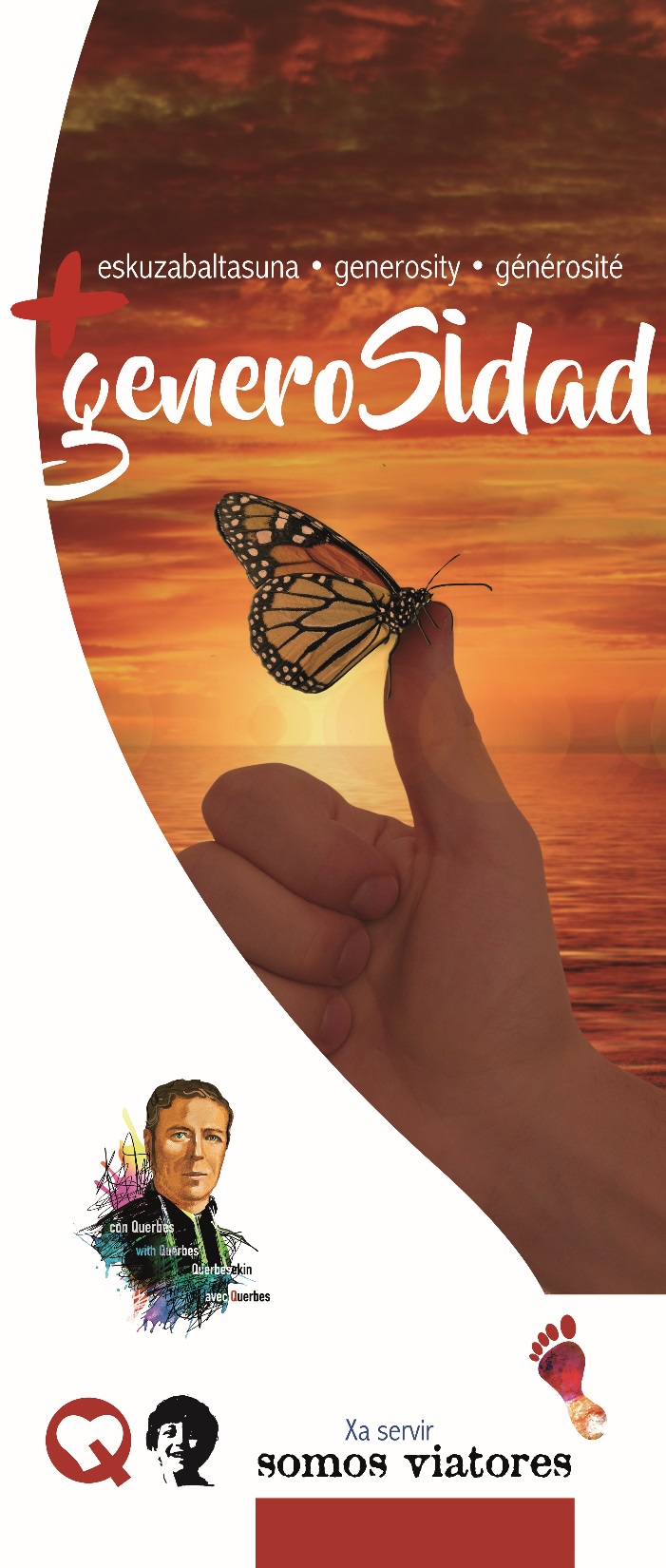 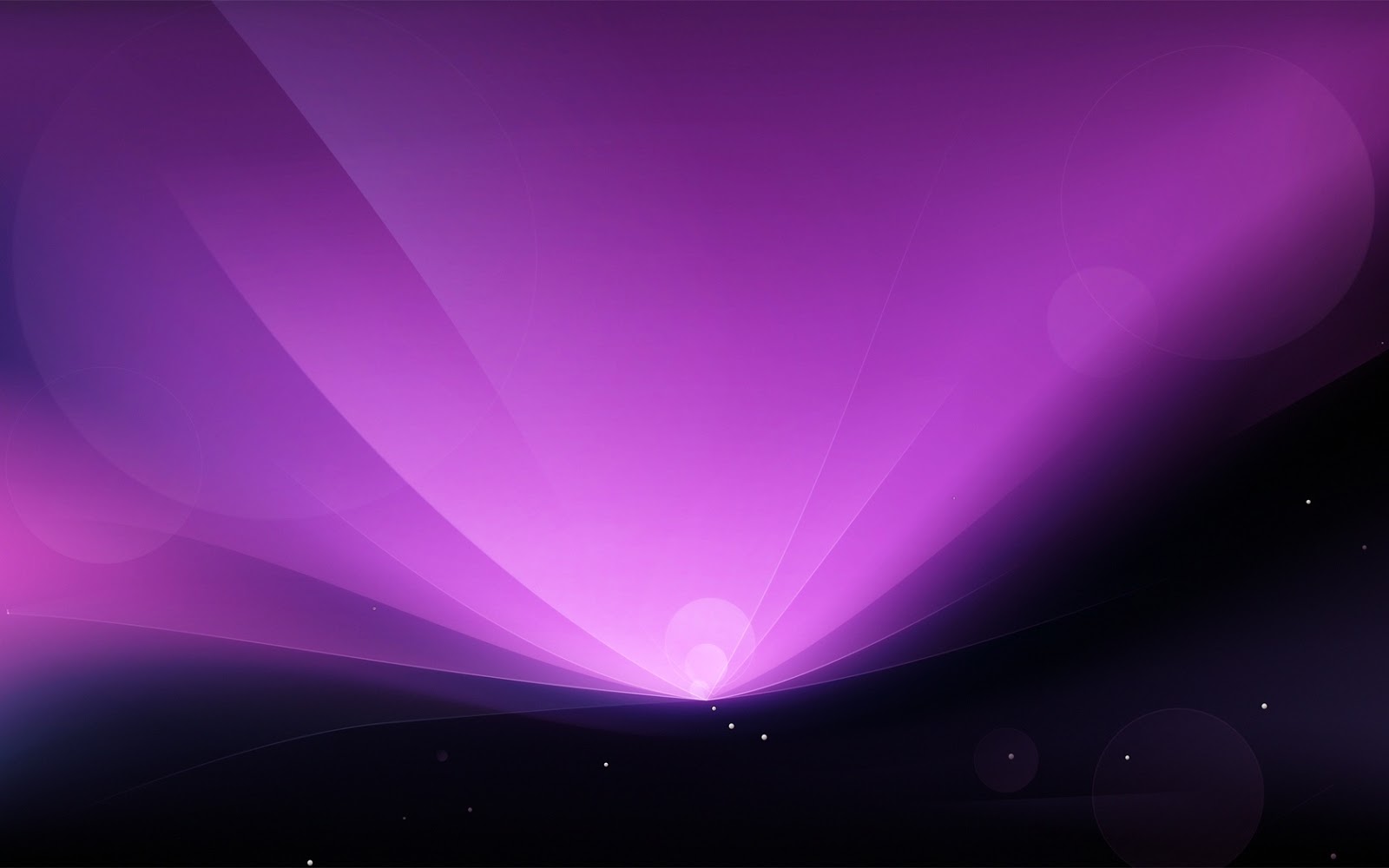 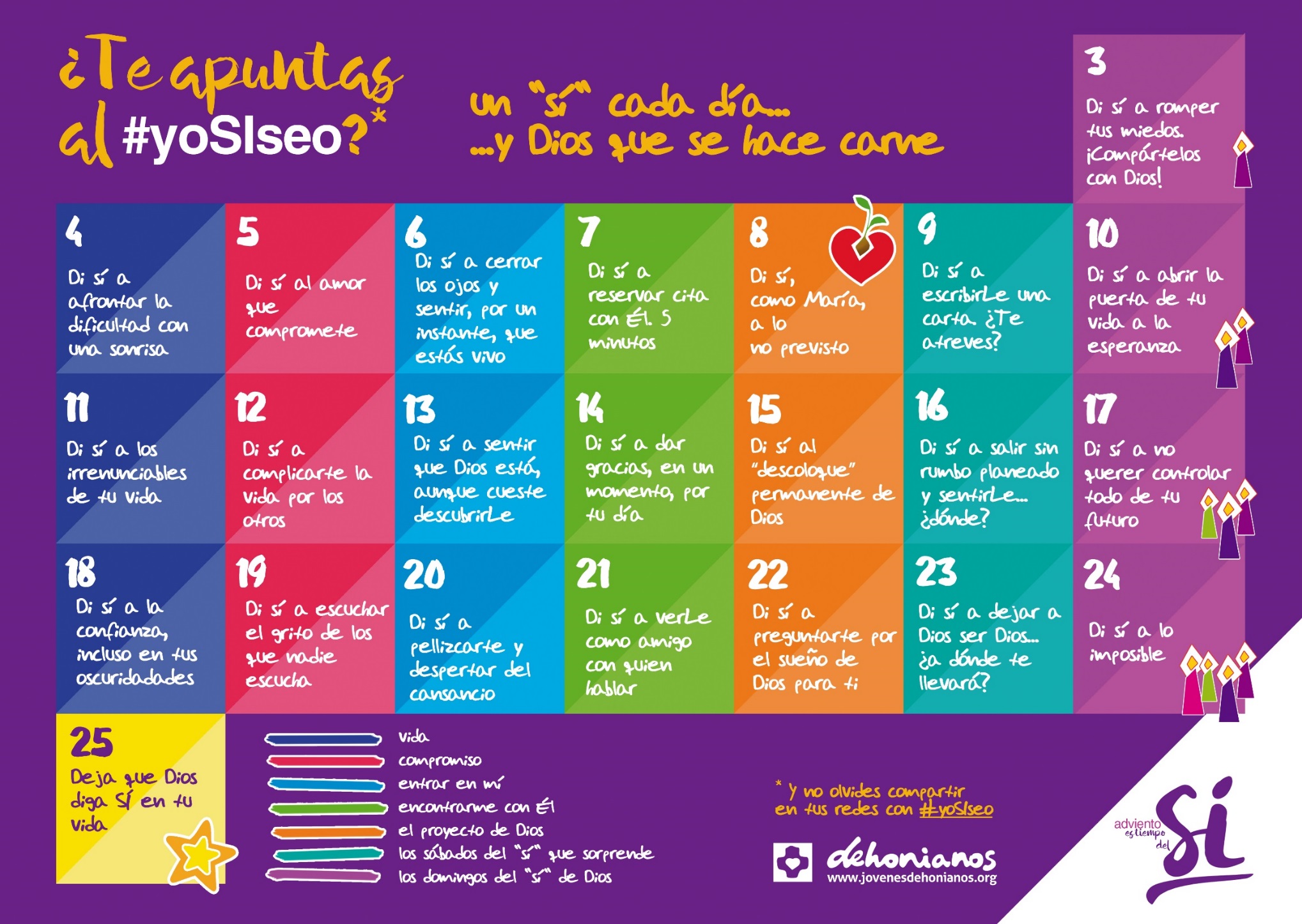 adviento
es tiempo
Sí?
del
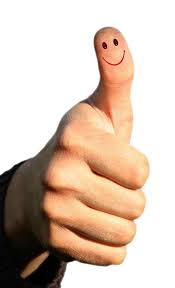 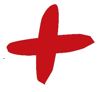 generoSidad
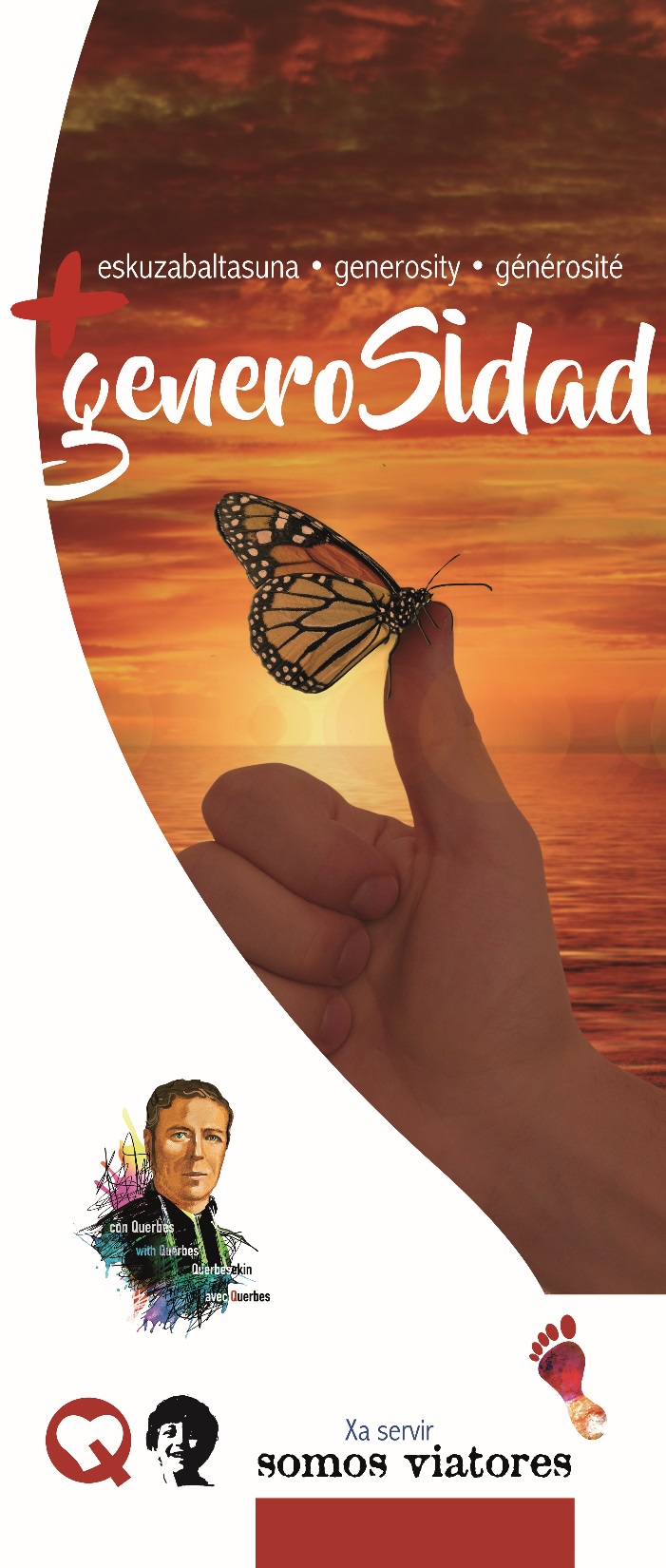 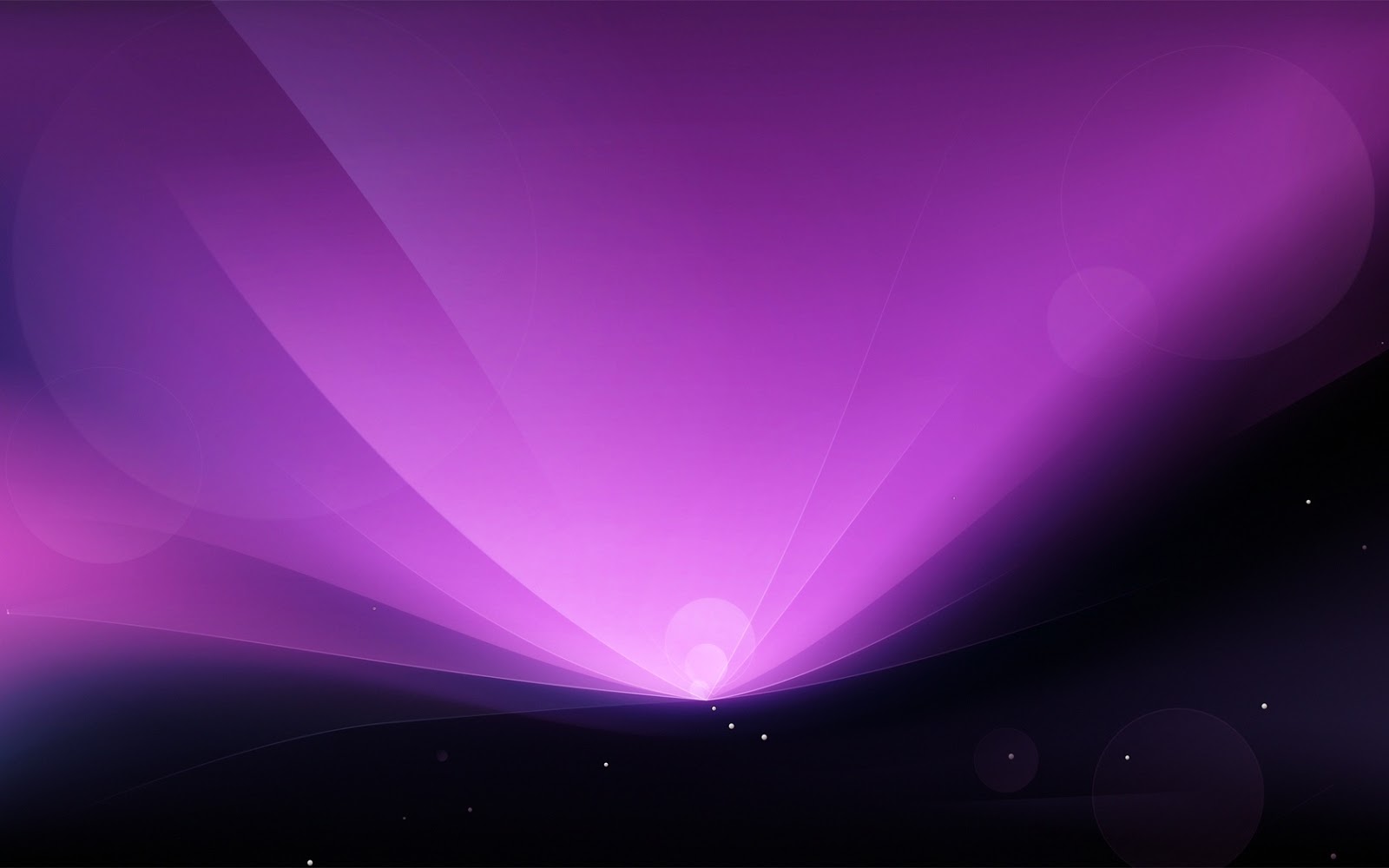 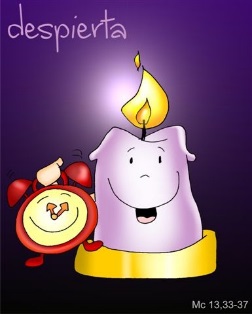 Sí
adviento
es tiempo
del
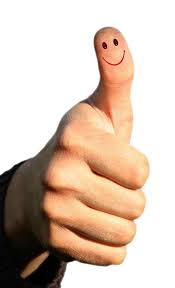 3
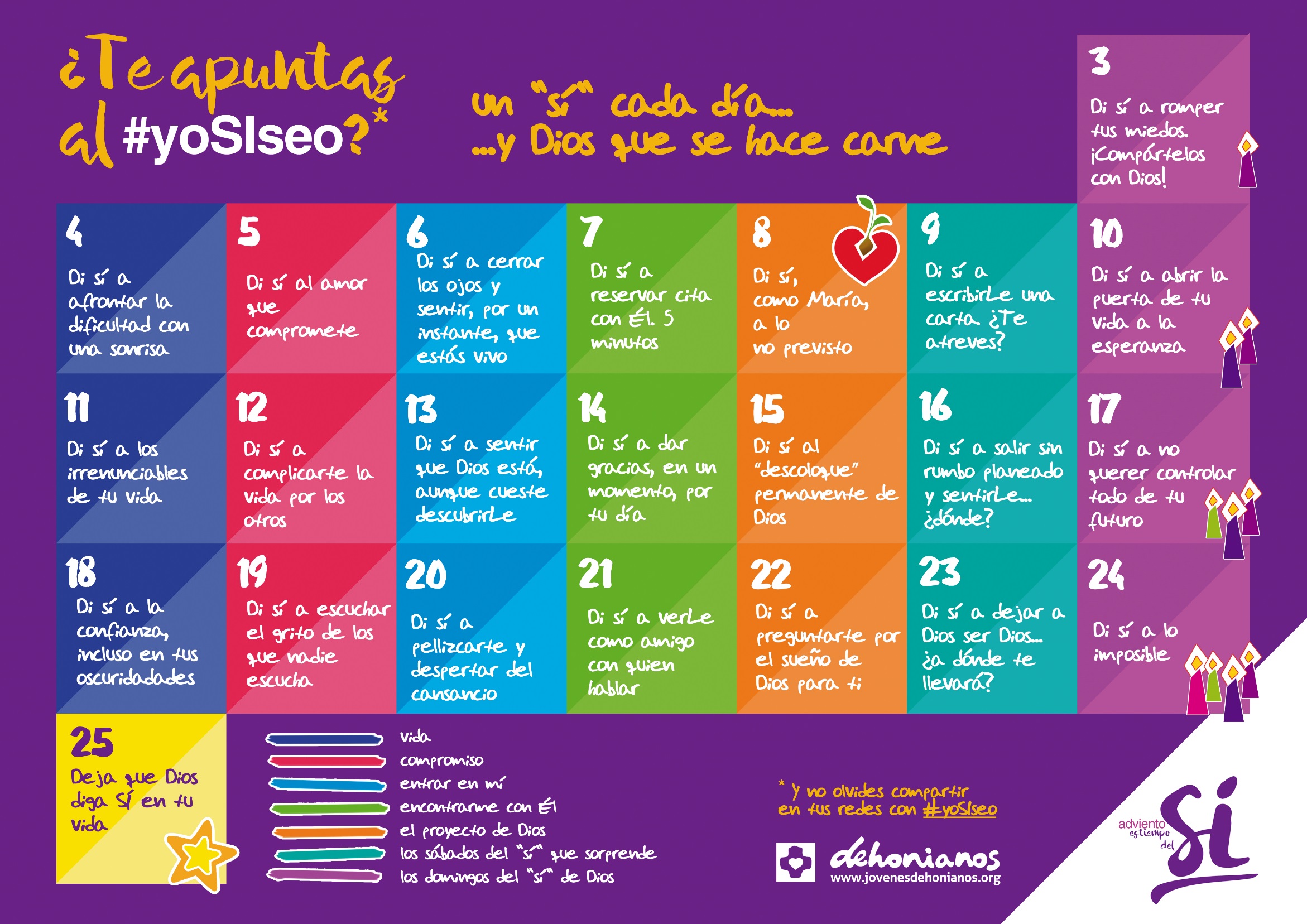 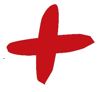 generoSidad
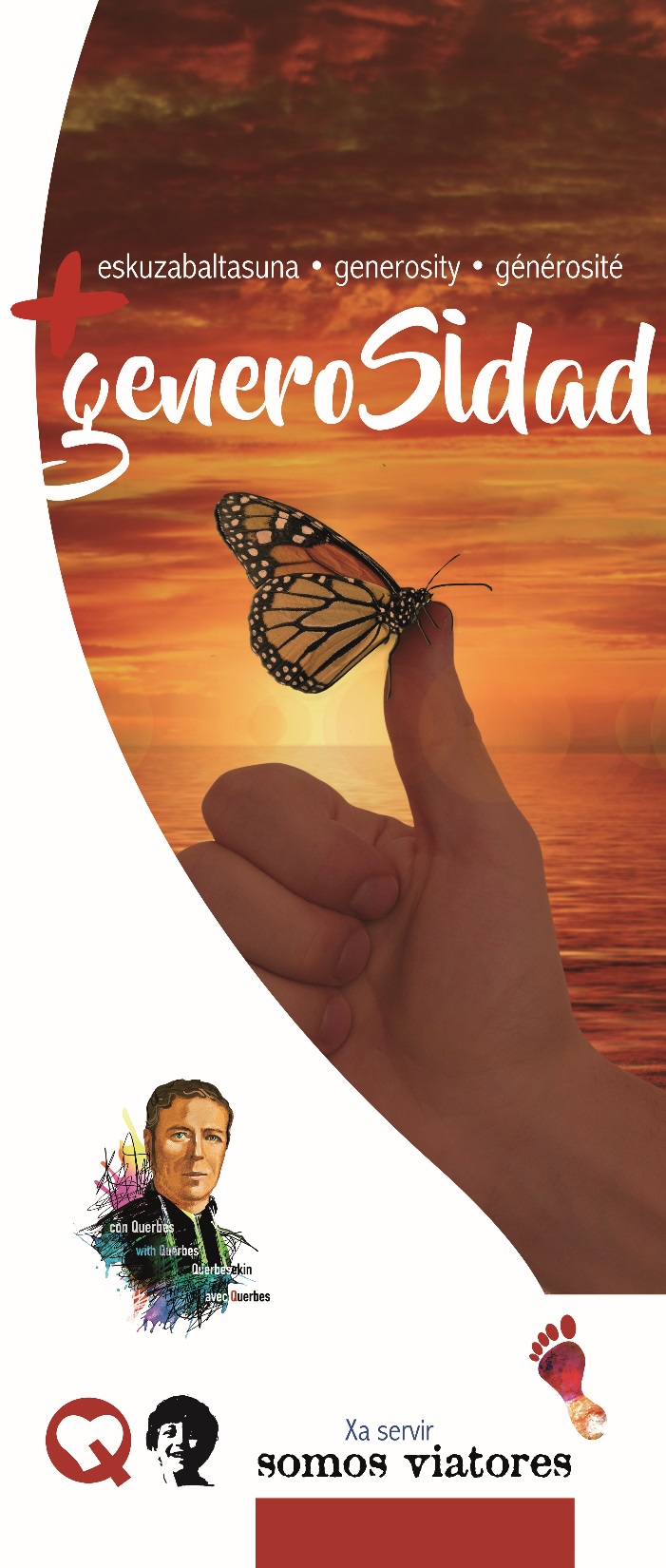 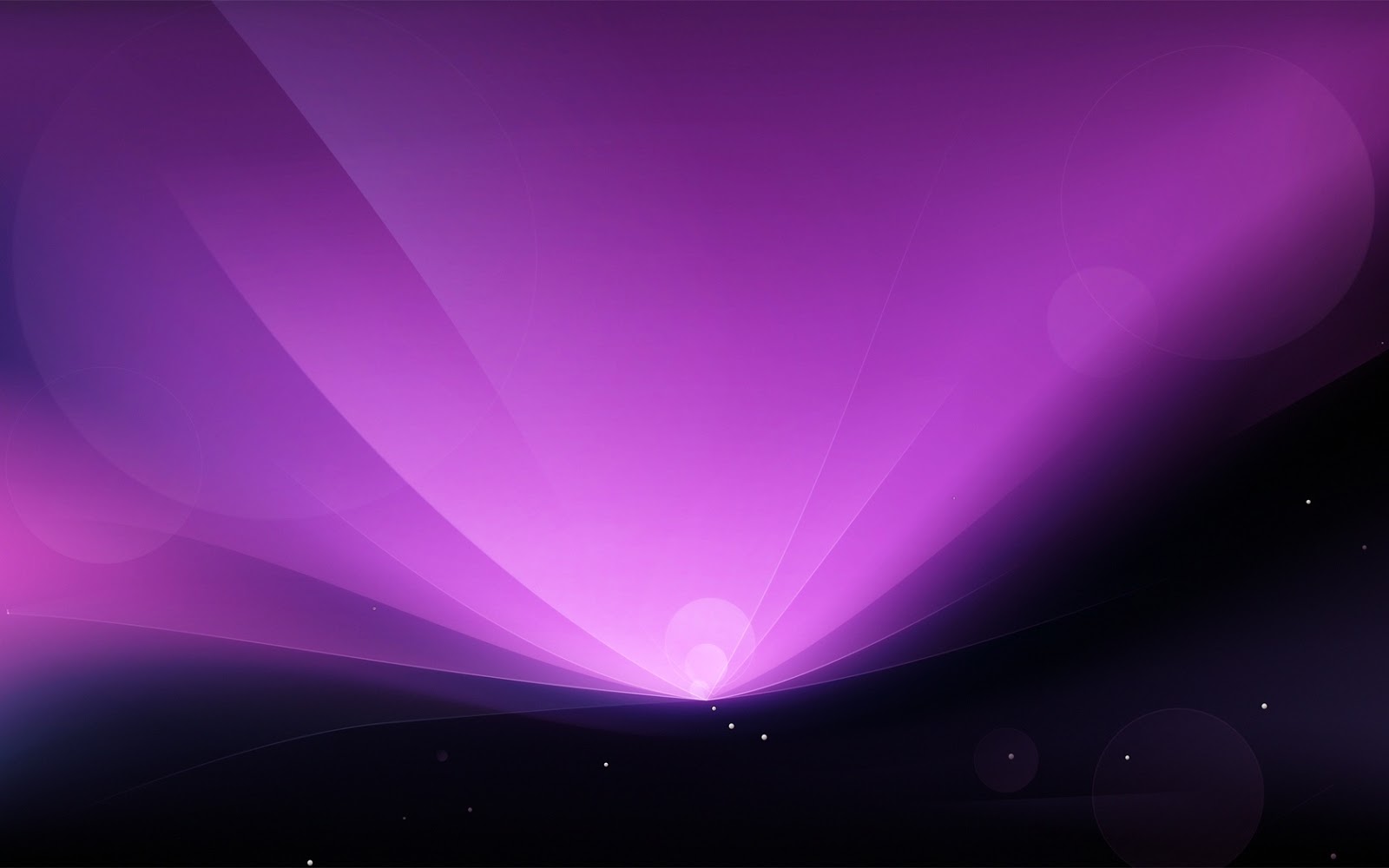 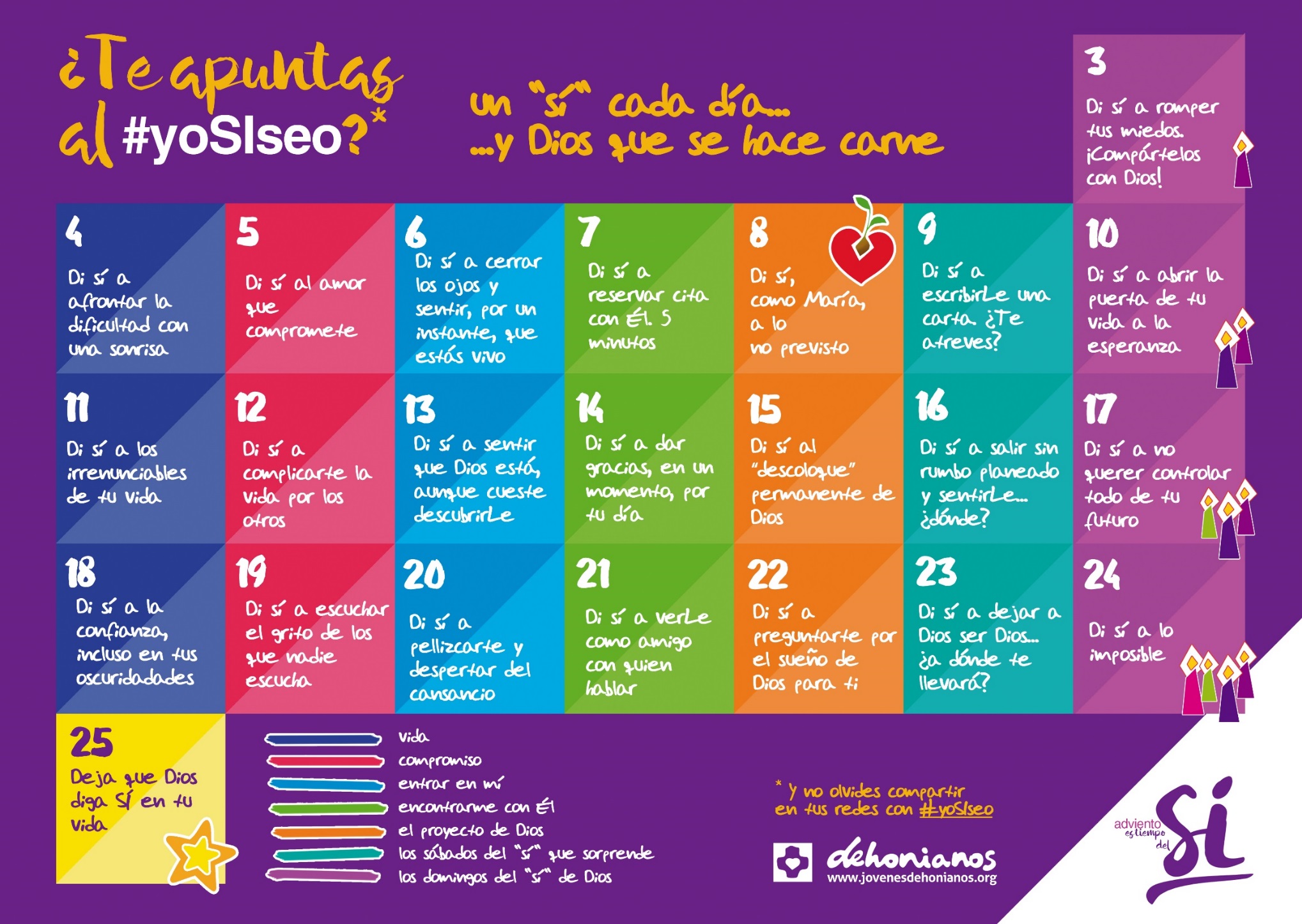 adviento
es tiempo
Sí?
del
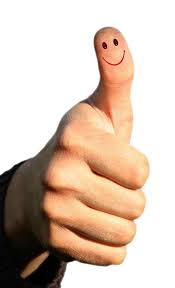 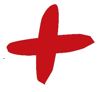 generoSidad
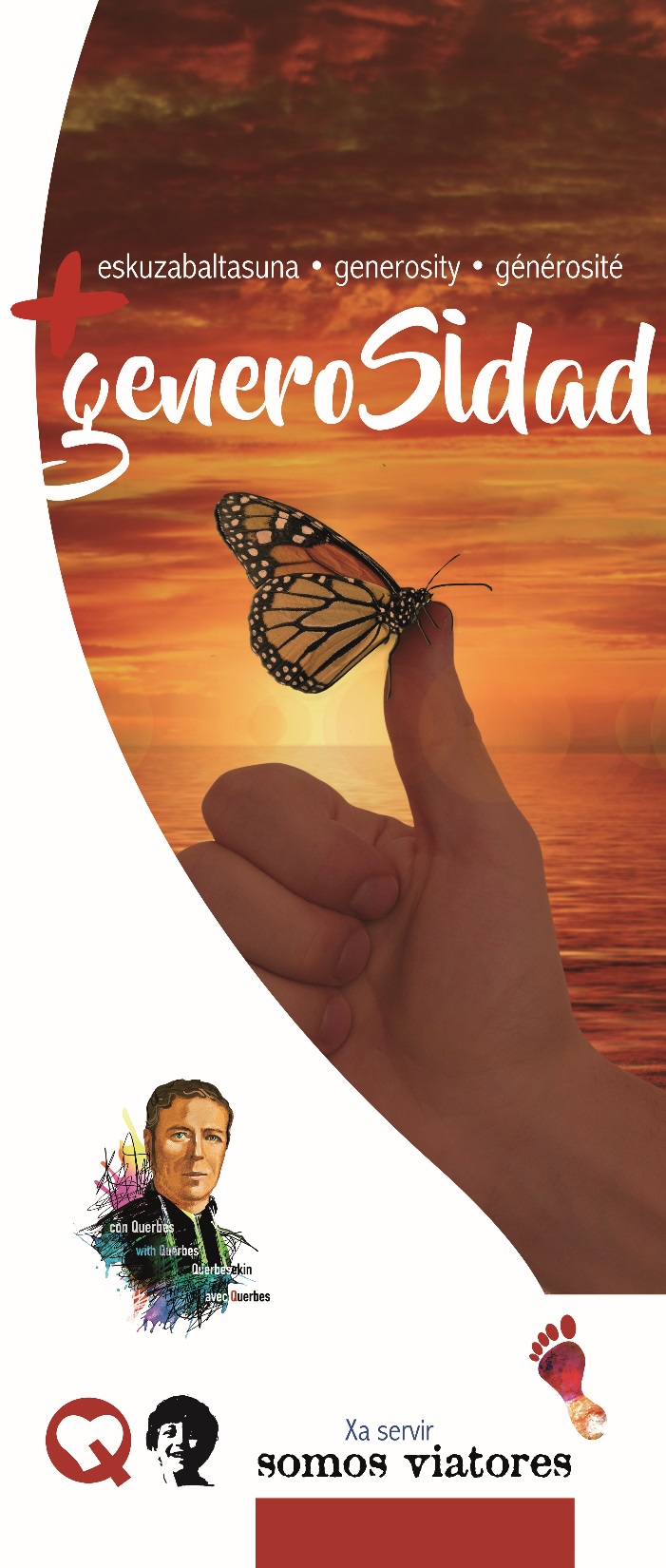 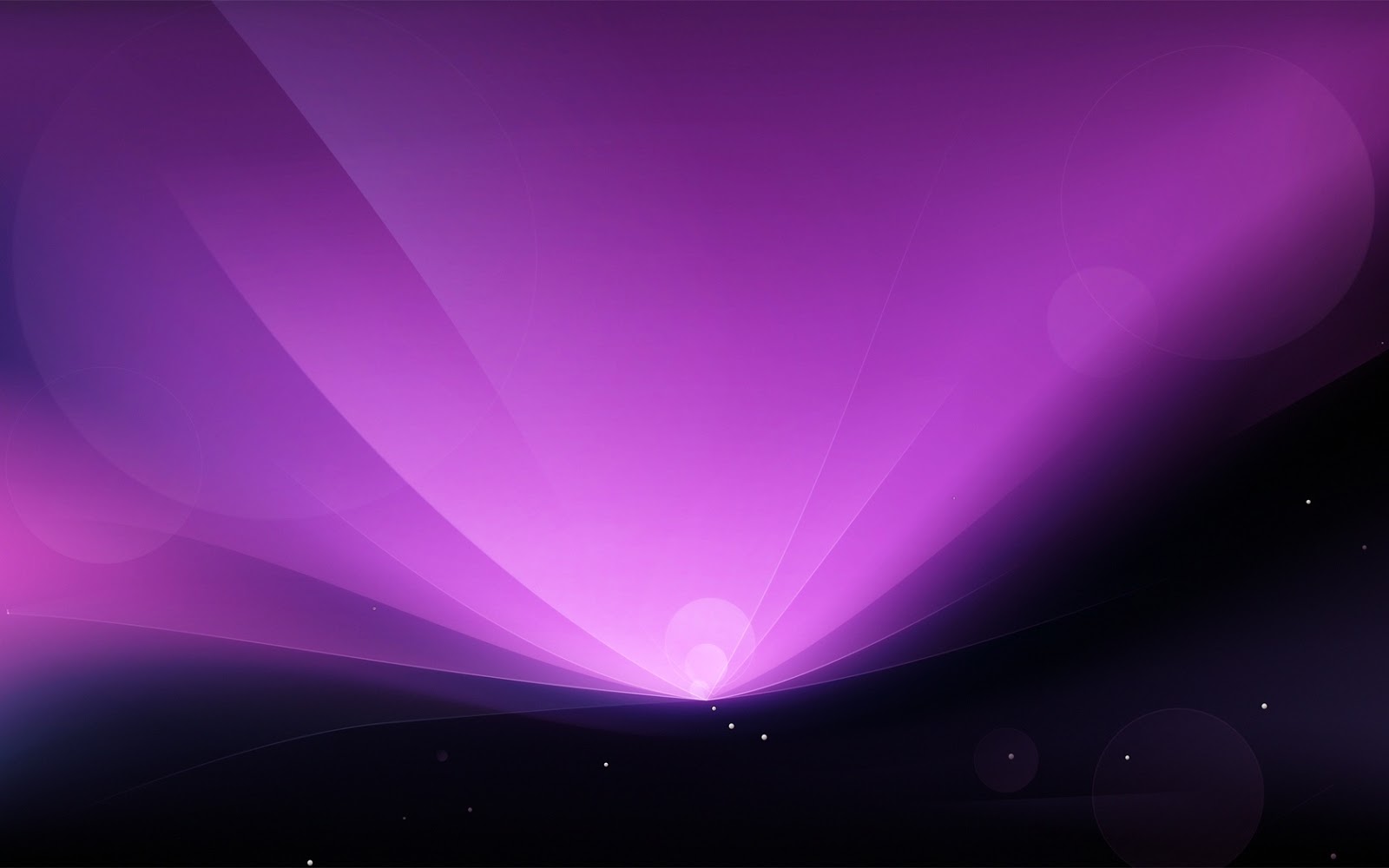 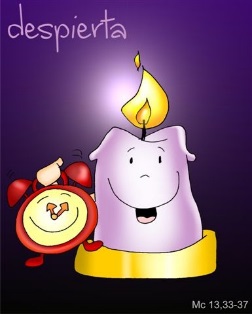 Sí
adviento
es tiempo
del
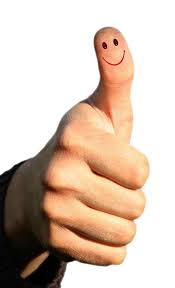 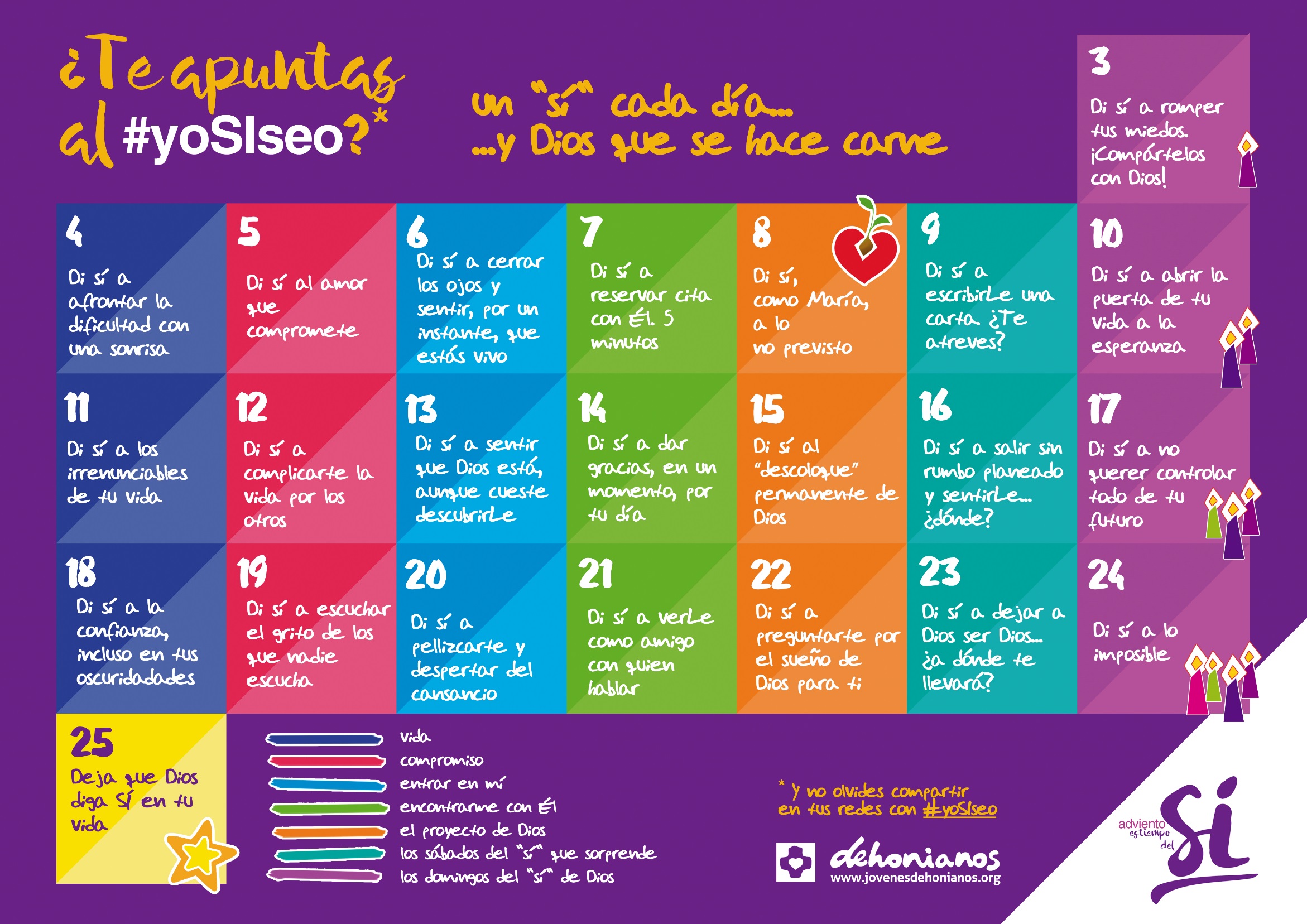 4
2
30
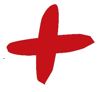 generoSidad
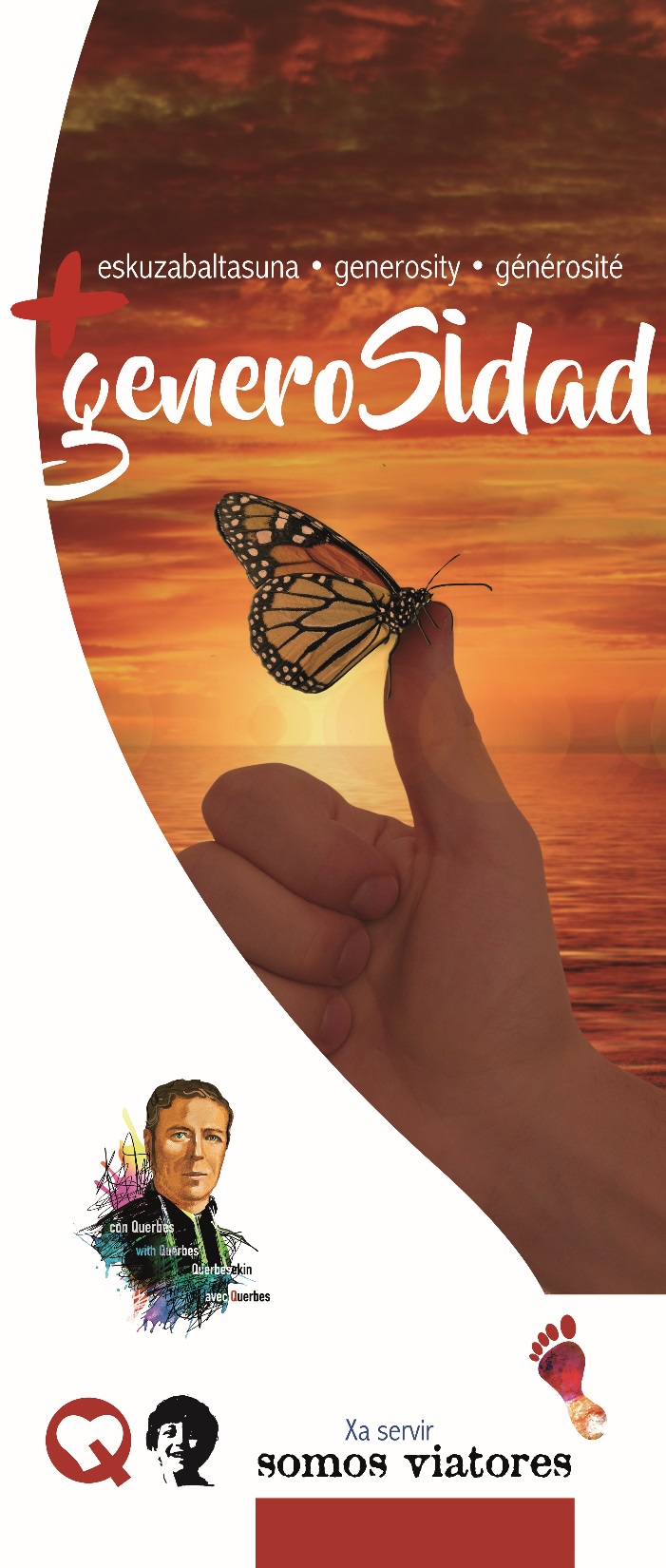 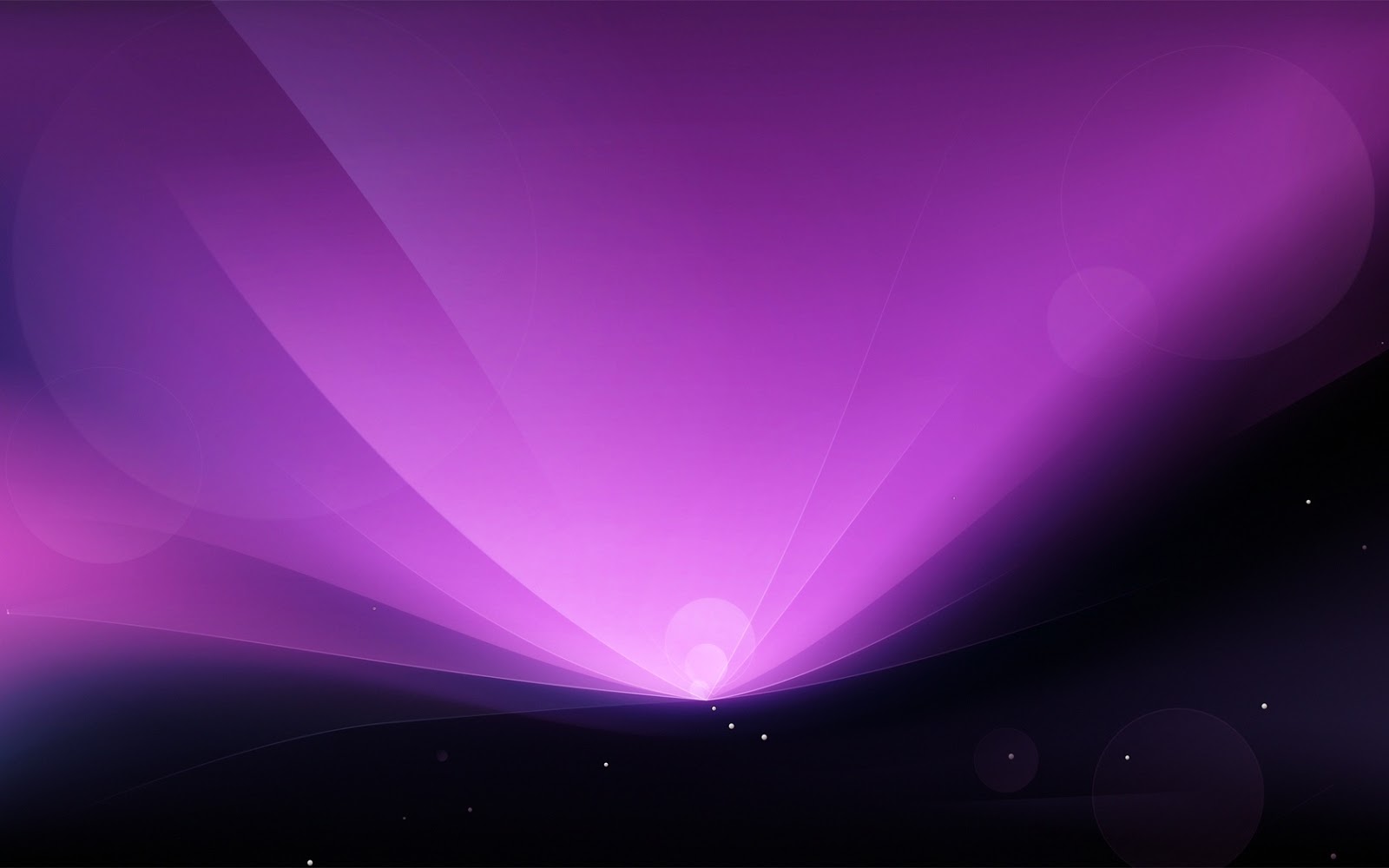 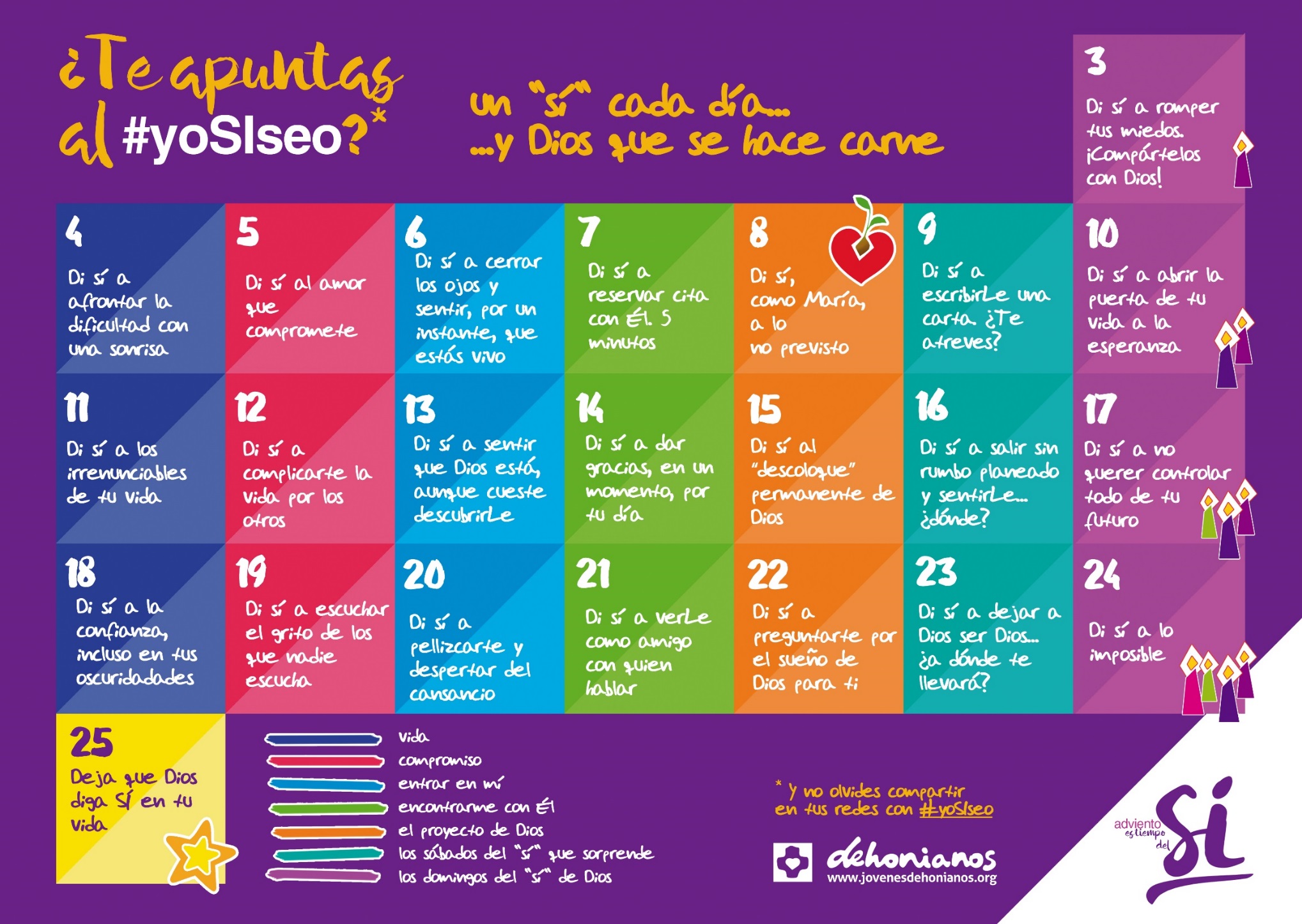 adviento
es tiempo
Sí?
del
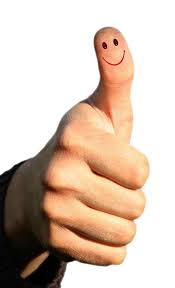 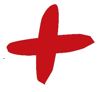 generoSidad
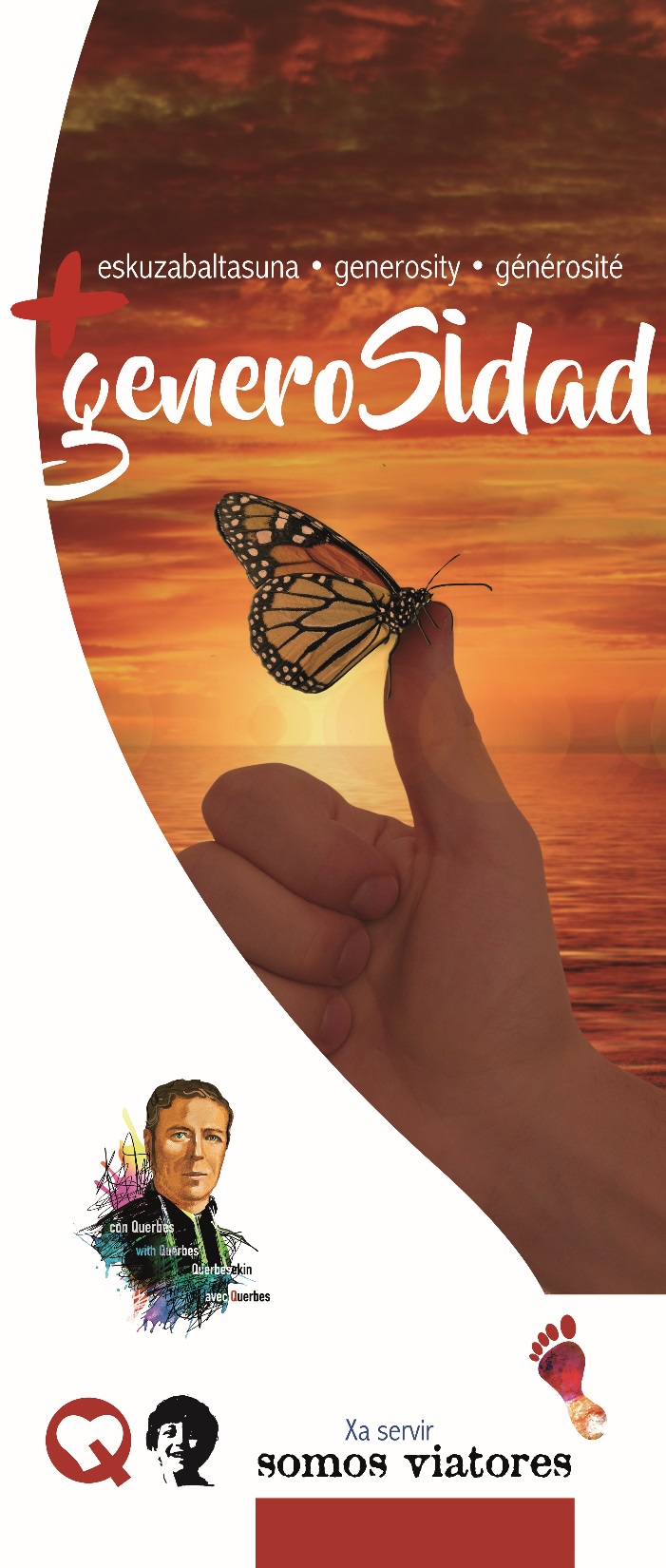 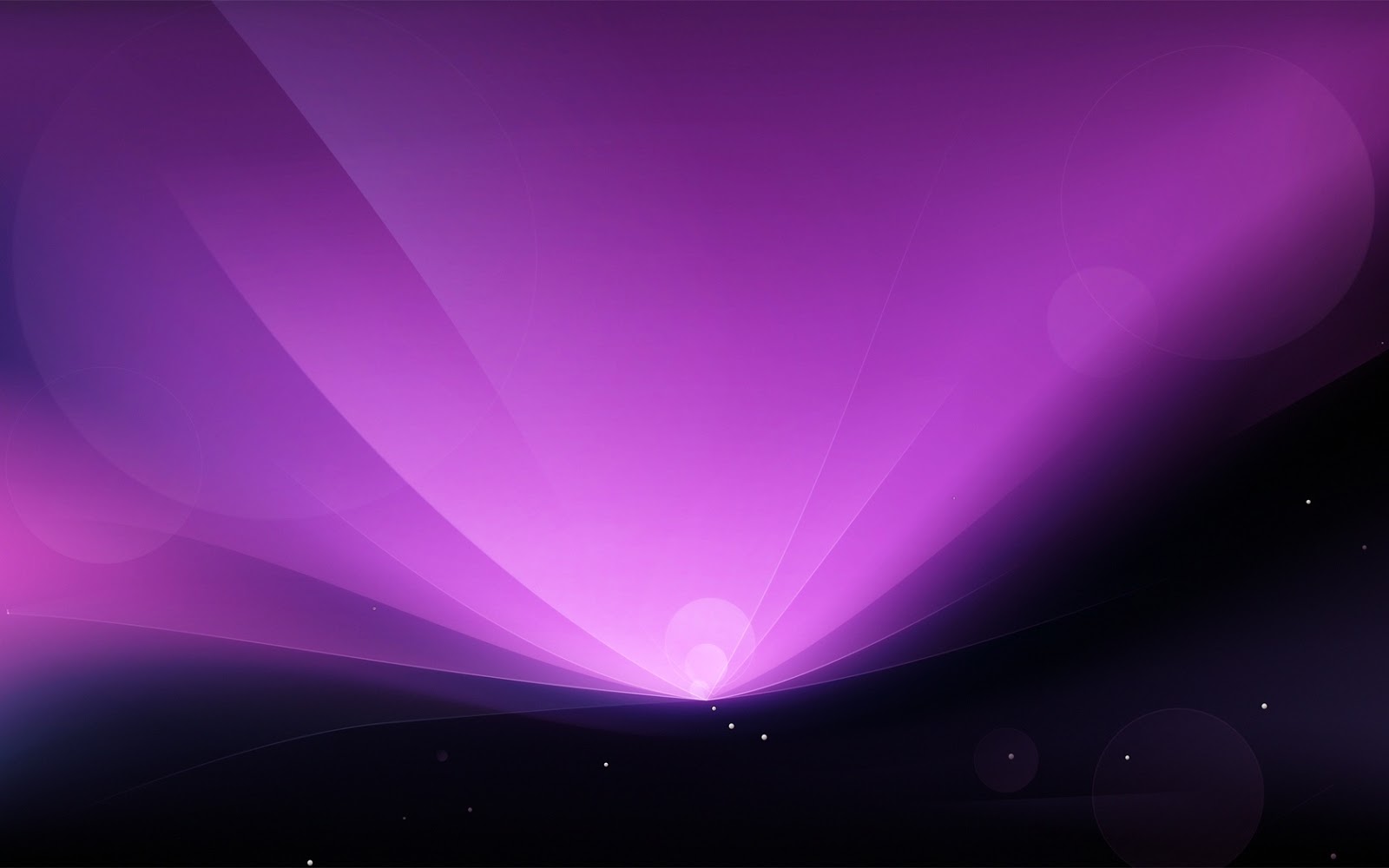 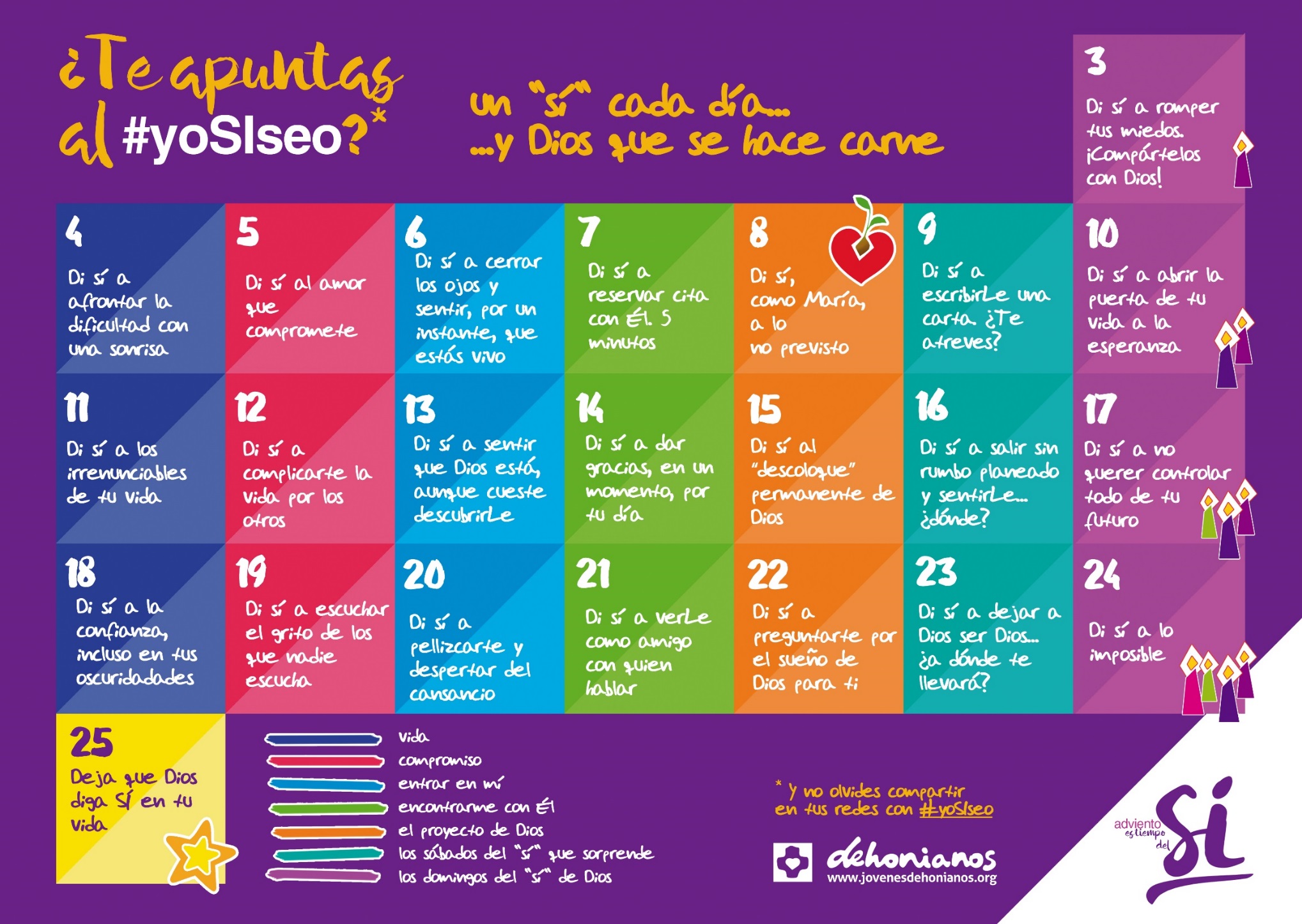 adviento
es tiempo
Sí?
del
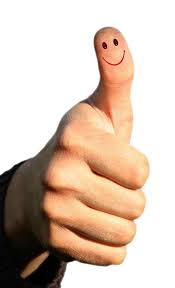 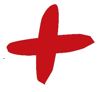 generoSidad
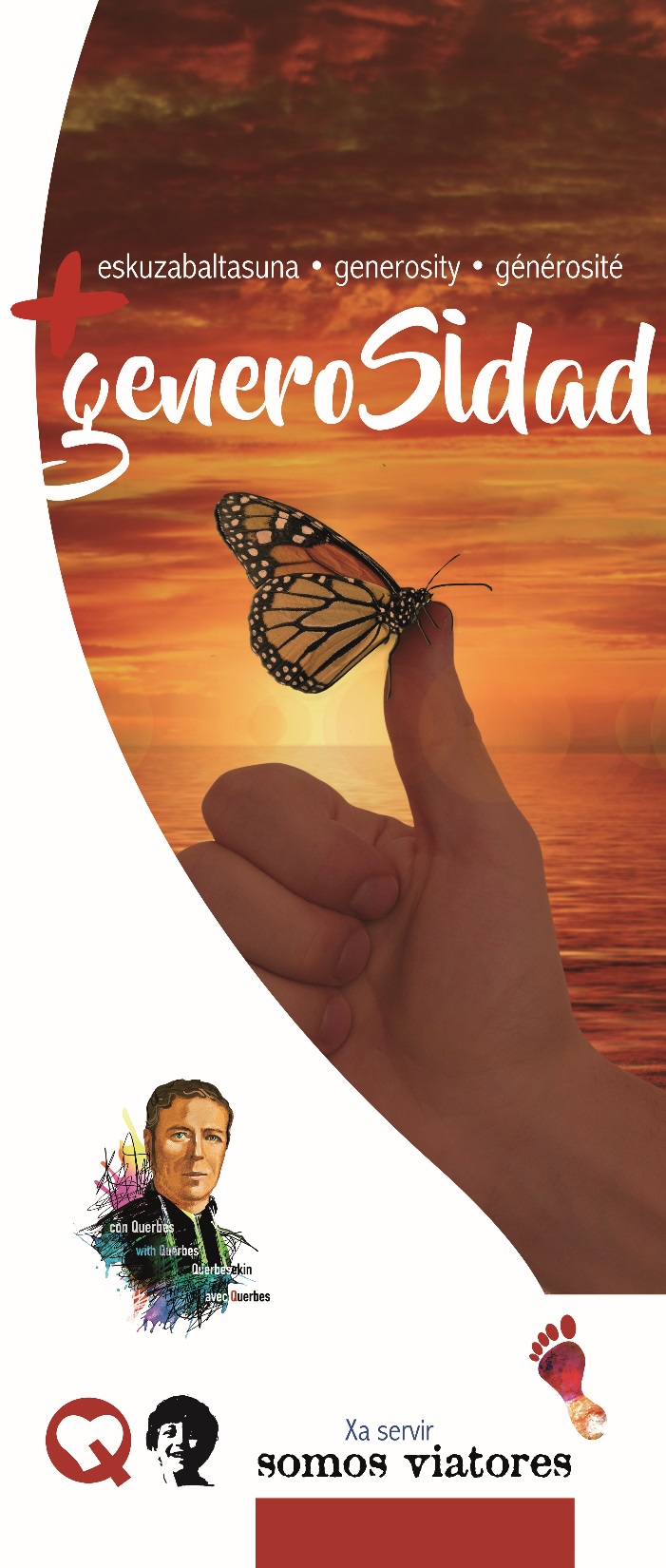 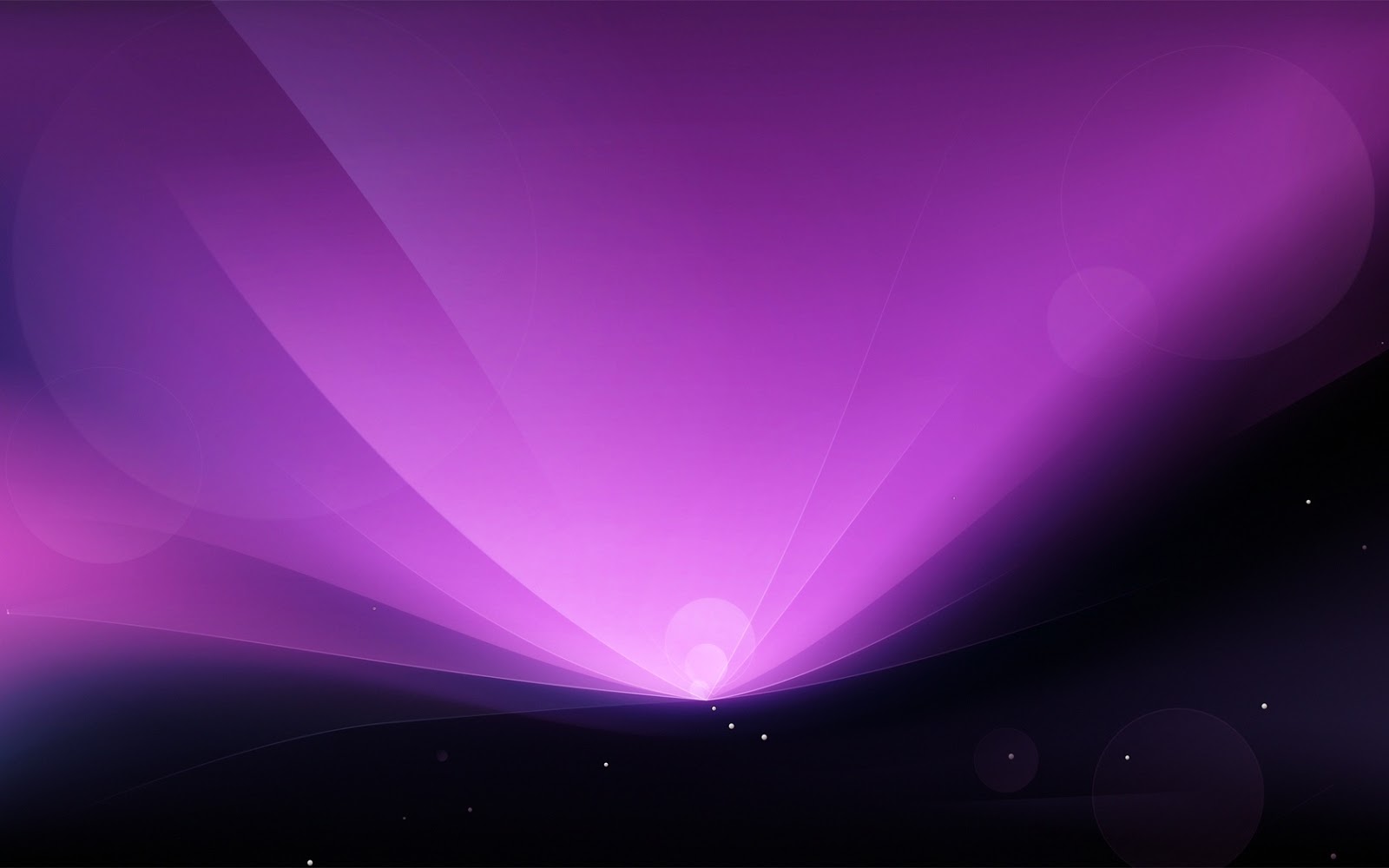 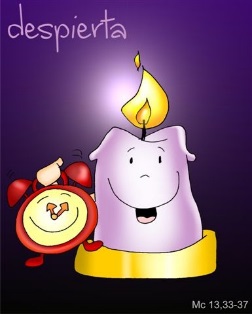 Sí
adviento
es tiempo
del
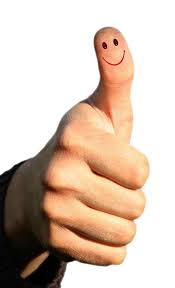 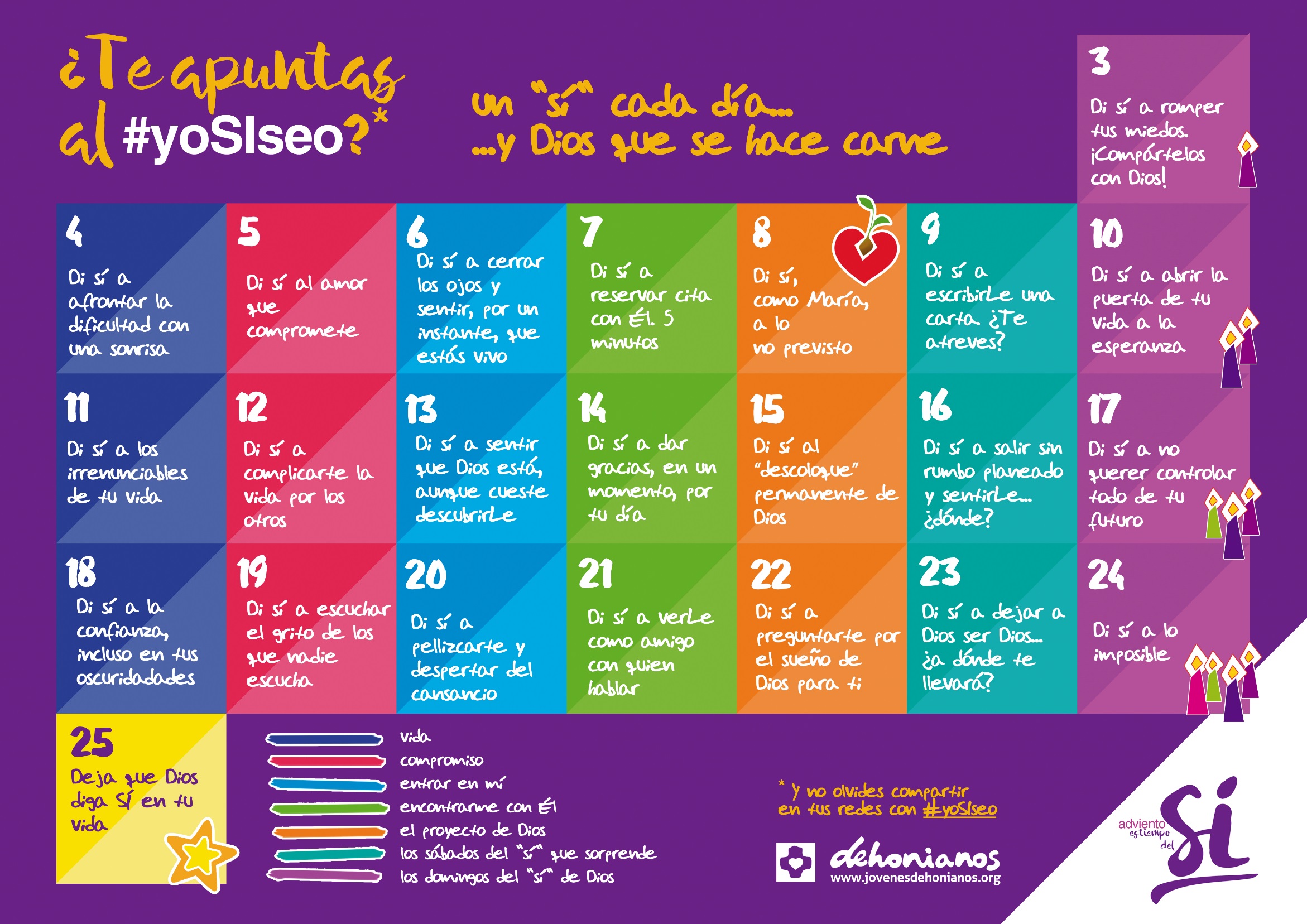 5
2
30
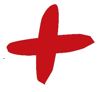 generoSidad
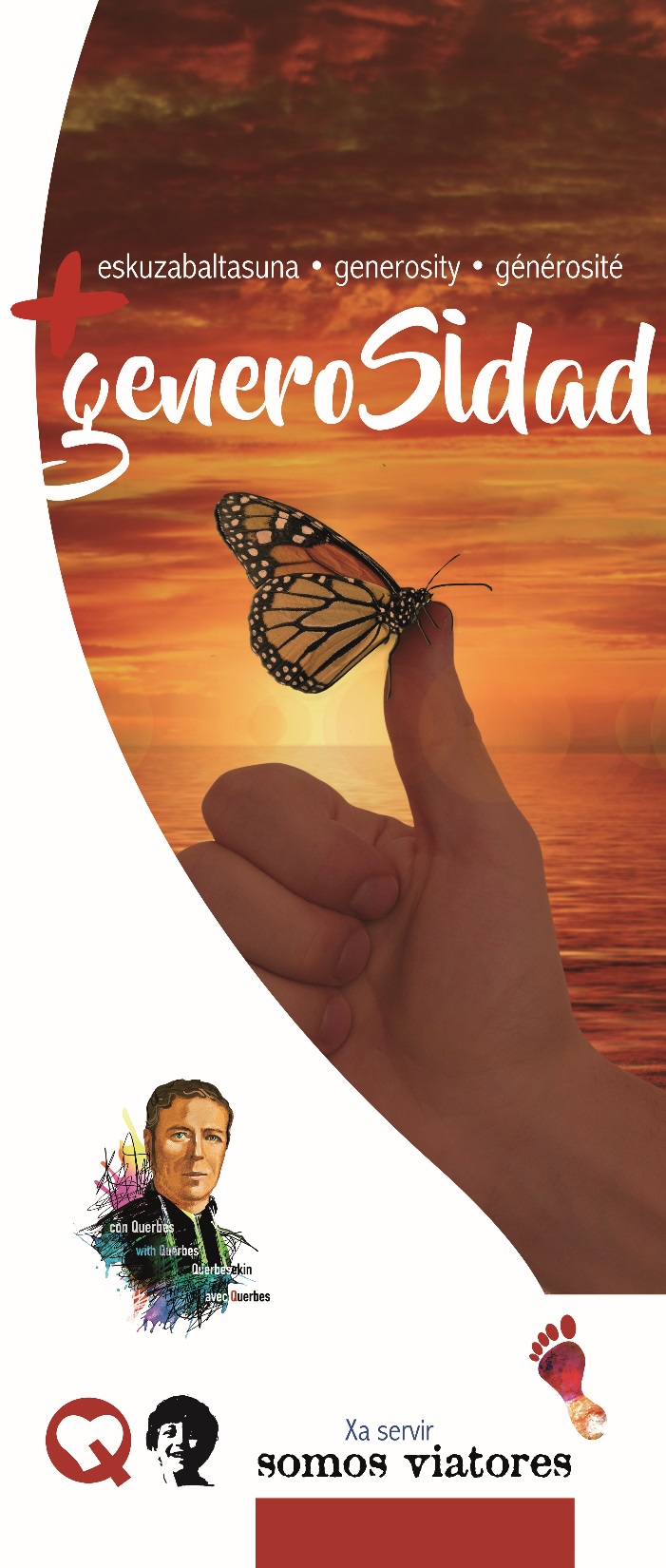 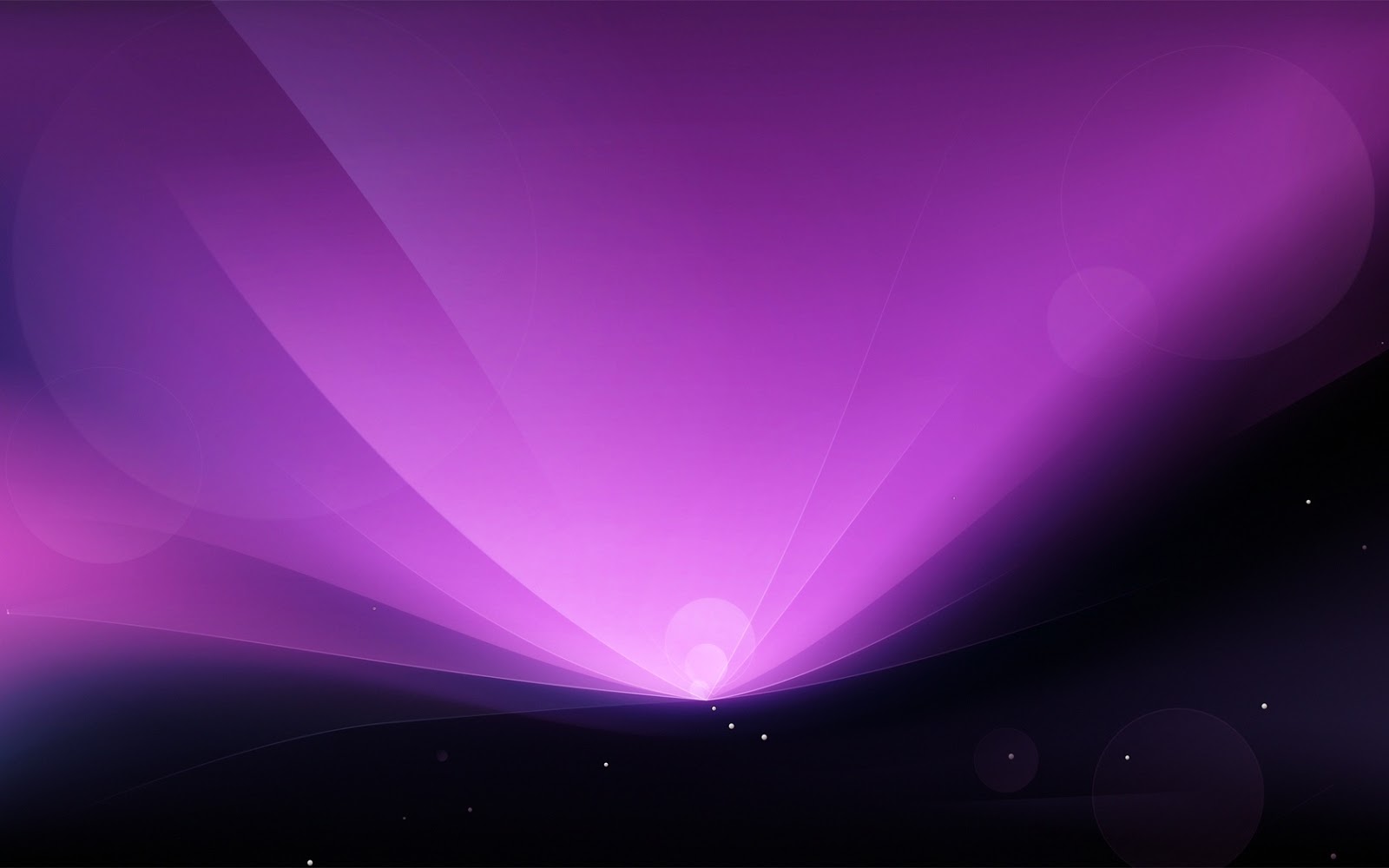 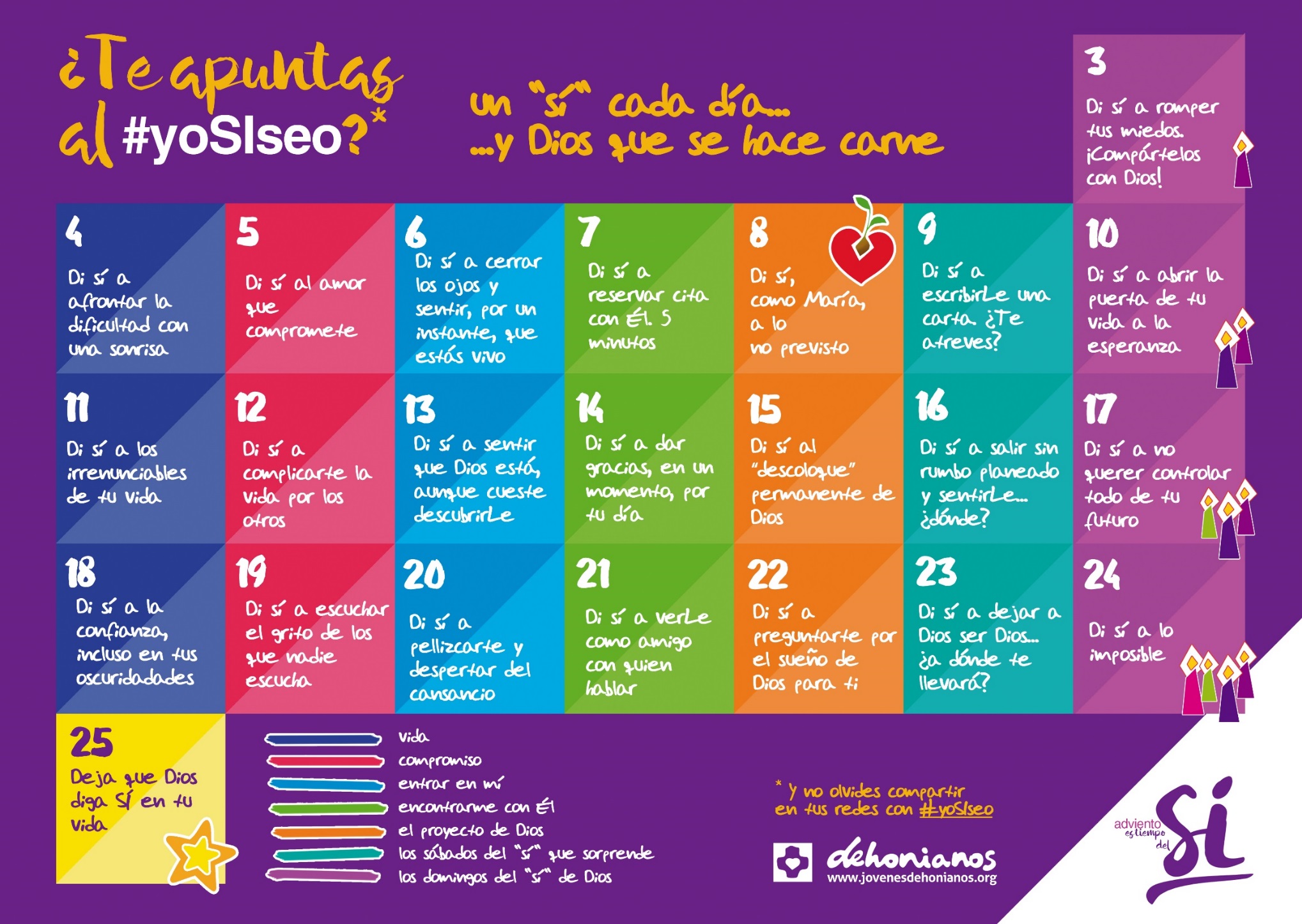 adviento
es tiempo
Sí?
del
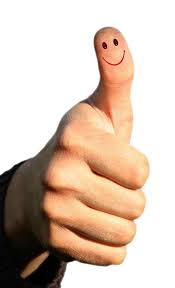 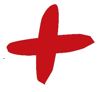 generoSidad
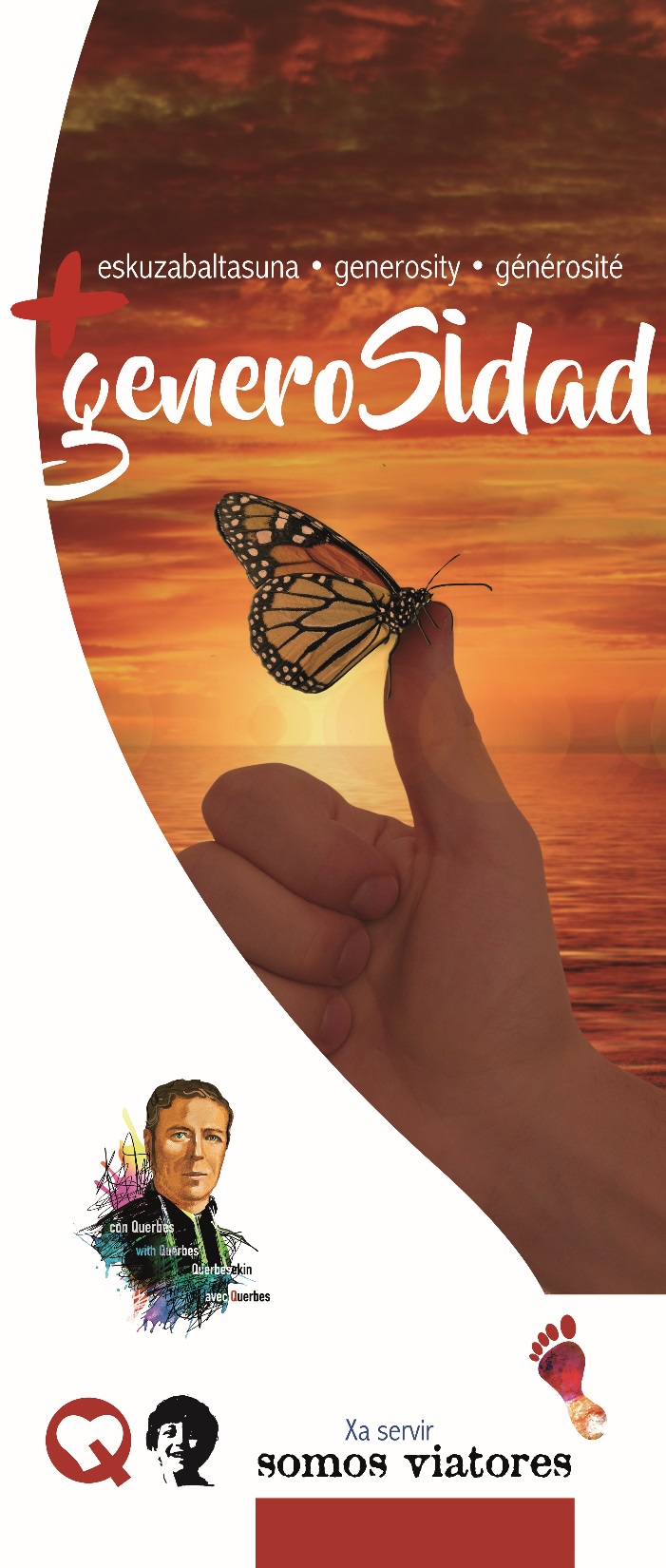 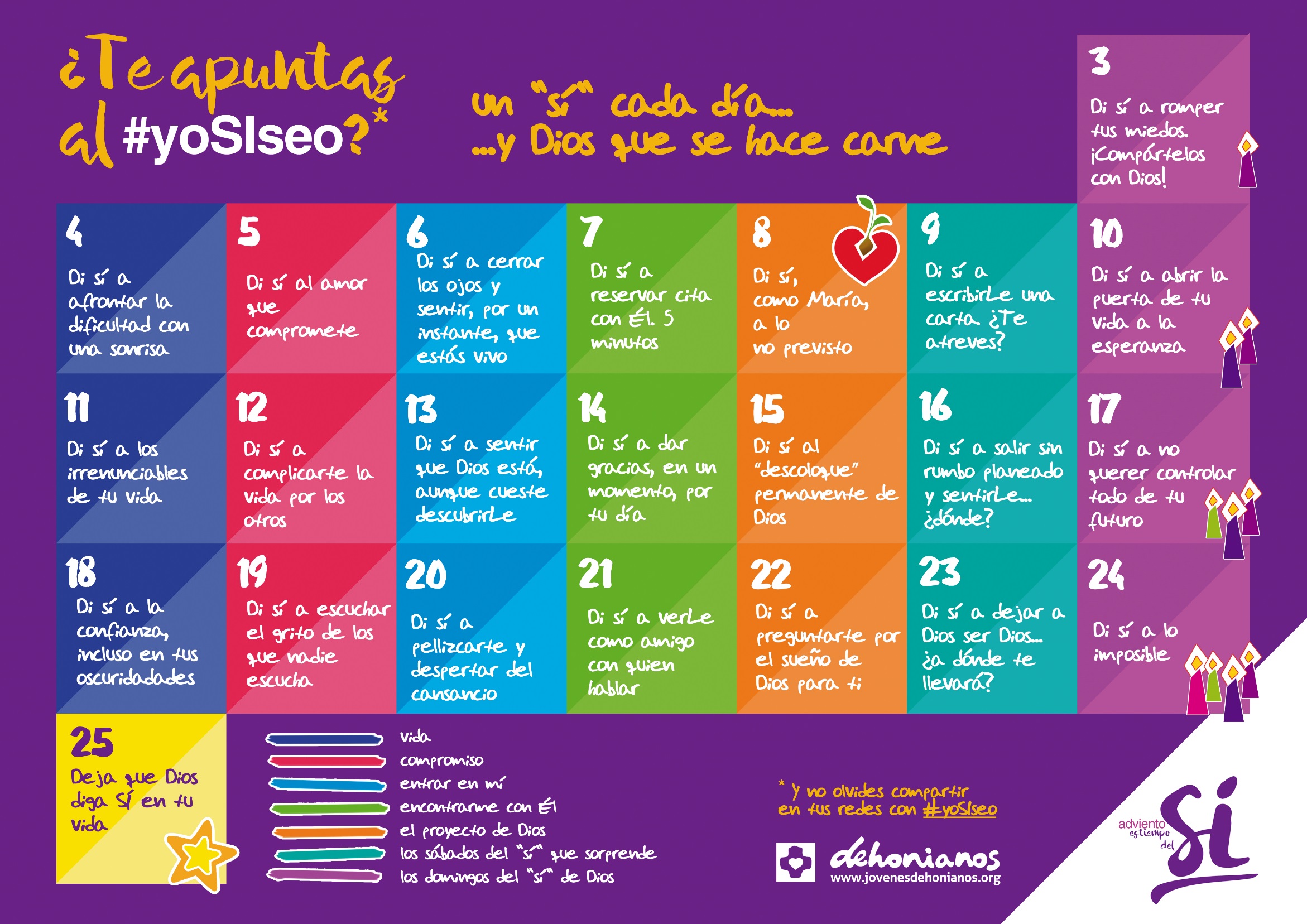 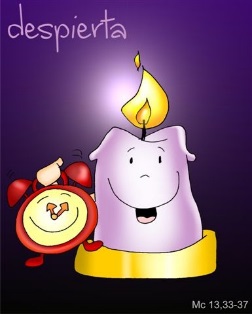 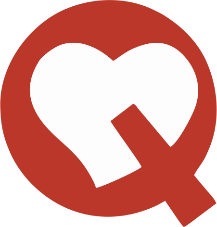 29
Sí
Sí
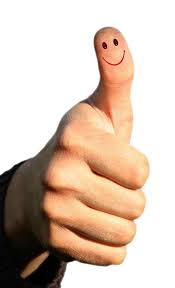 Sí?
30
1
5
2
3
4
6
10
11
8
9
7
12
13
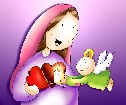 15
18
17
19
14
16
20
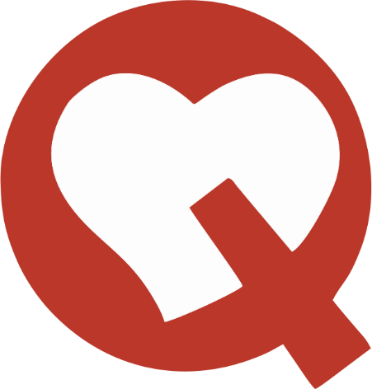 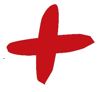 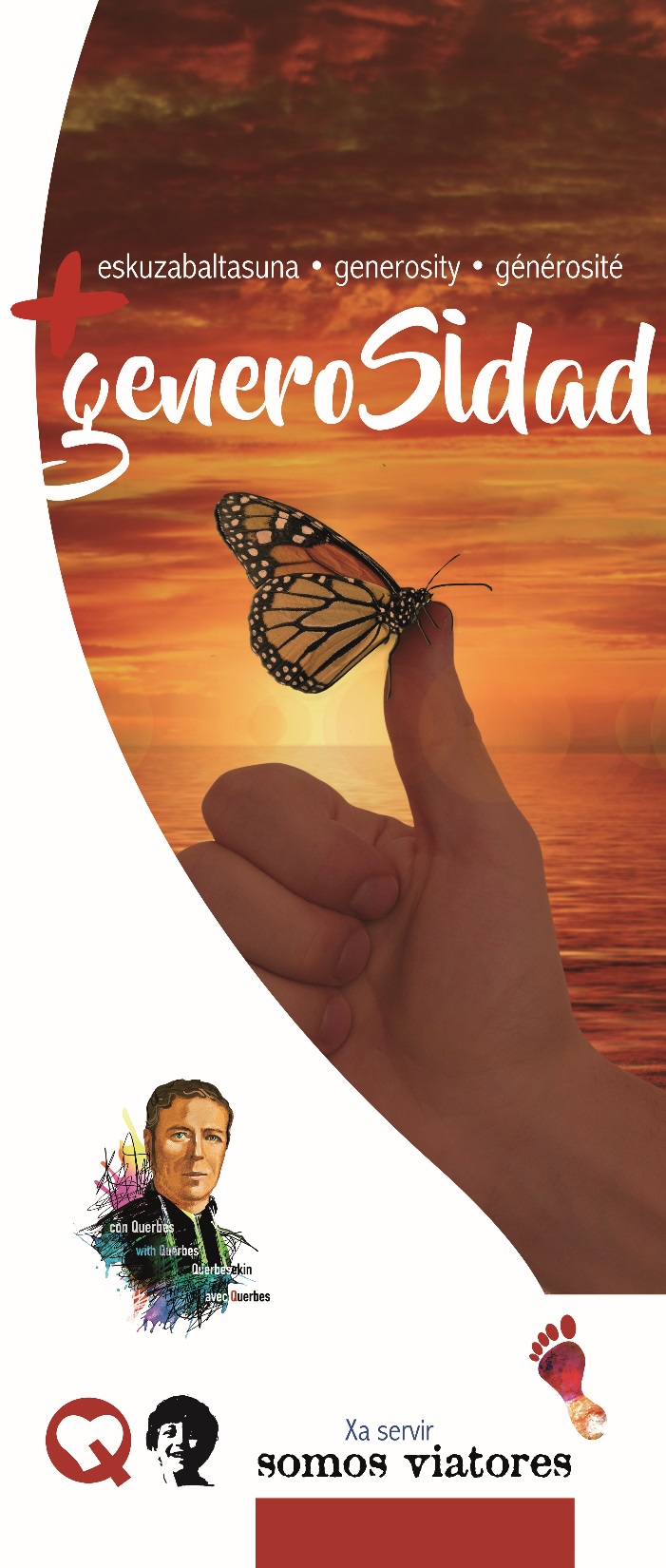 generoSidad
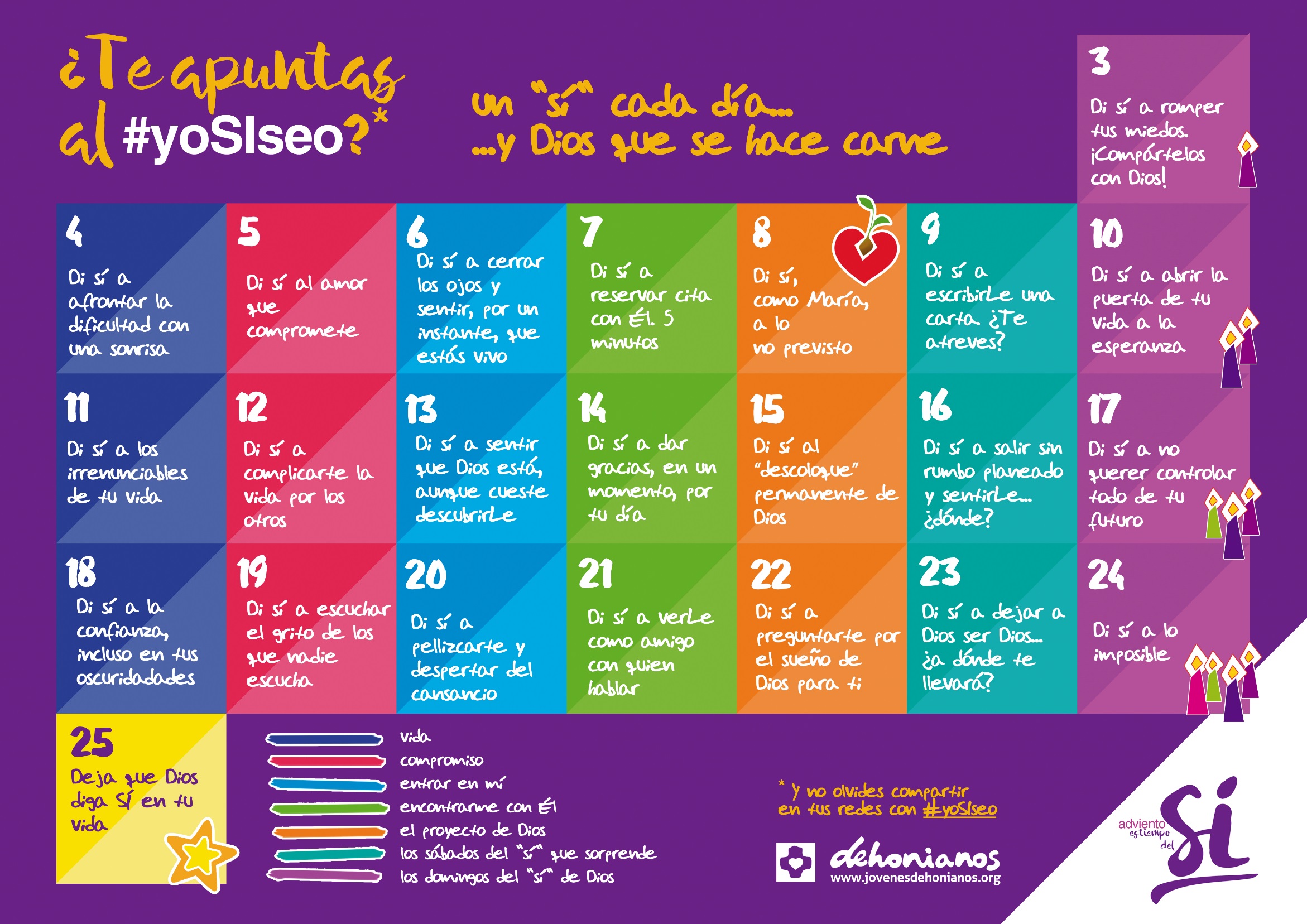 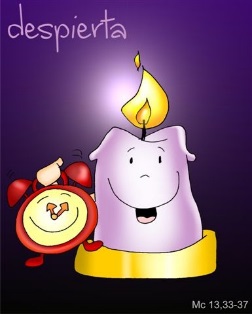 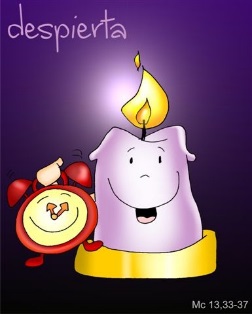 29
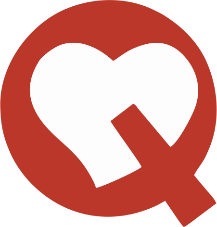 Sí
Sí
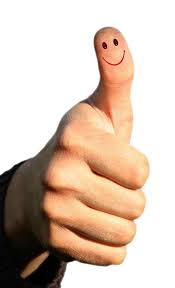 Sí?
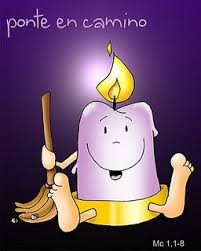 Sí
30
1
5
2
3
4
6
10
11
8
9
7
12
13
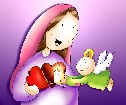 15
18
17
19
14
16
20
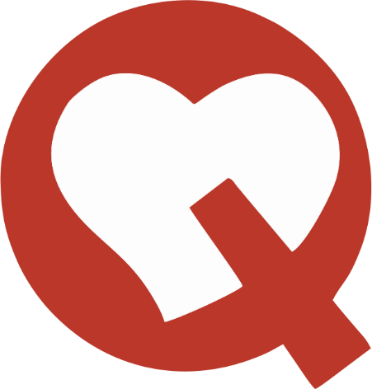 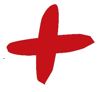 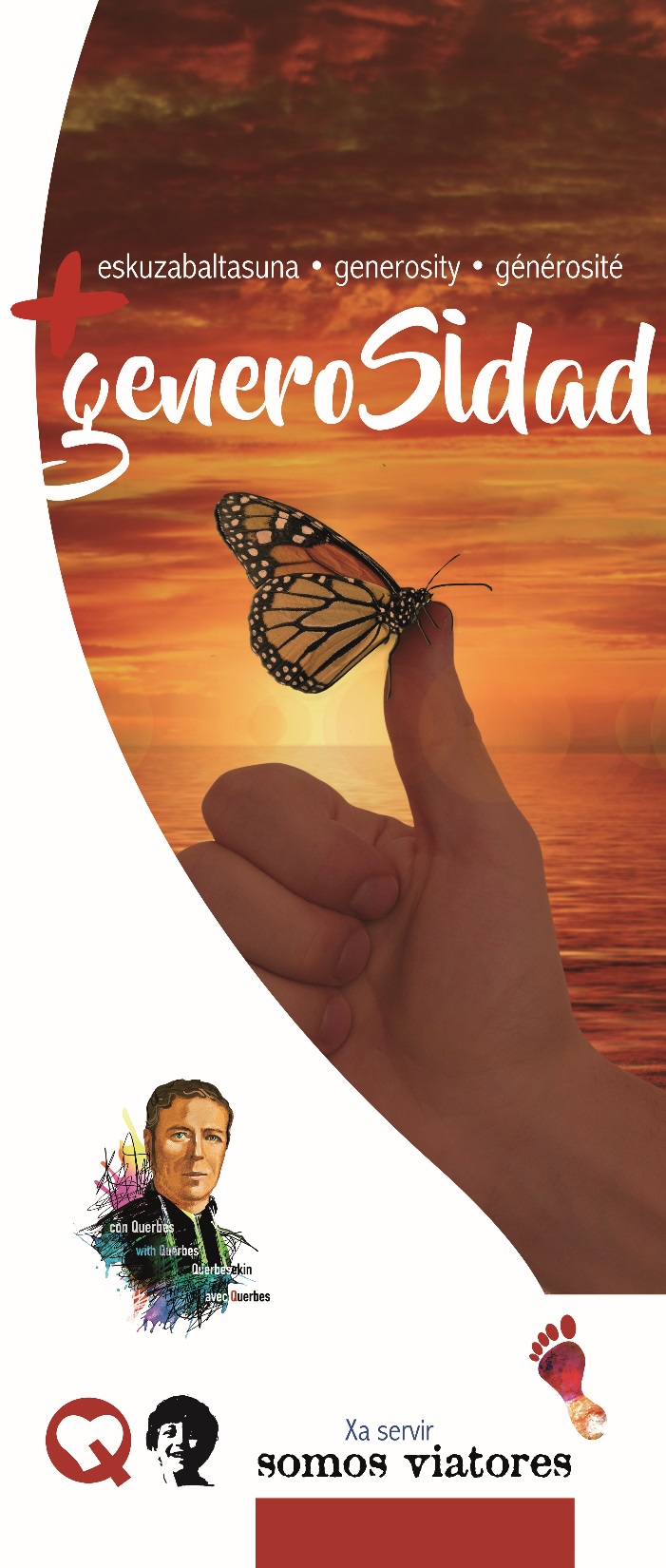 generoSidad
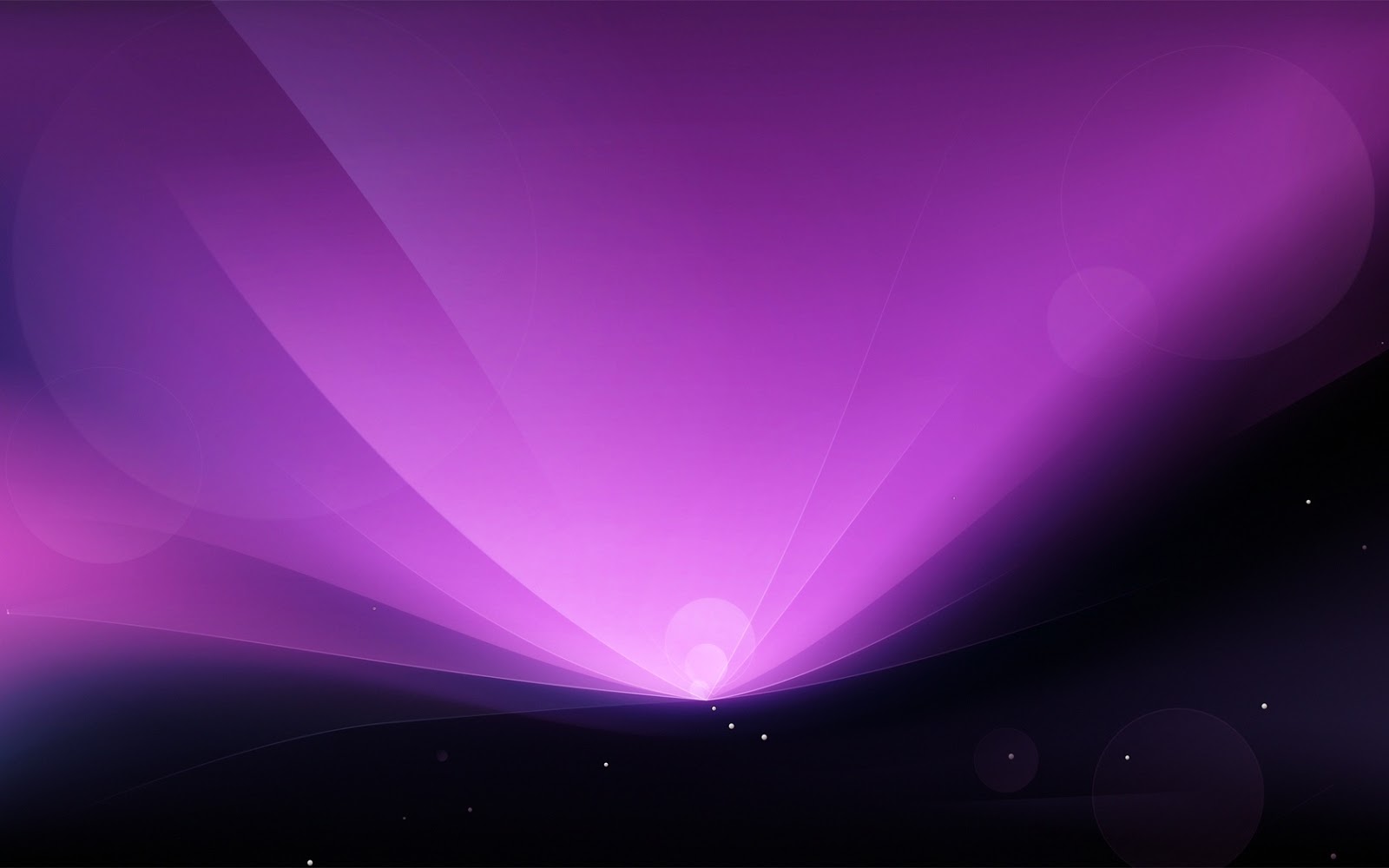 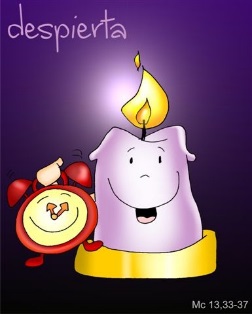 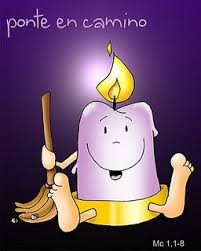 Sí
adviento
es tiempo
del
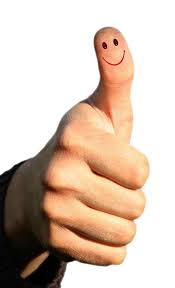 6
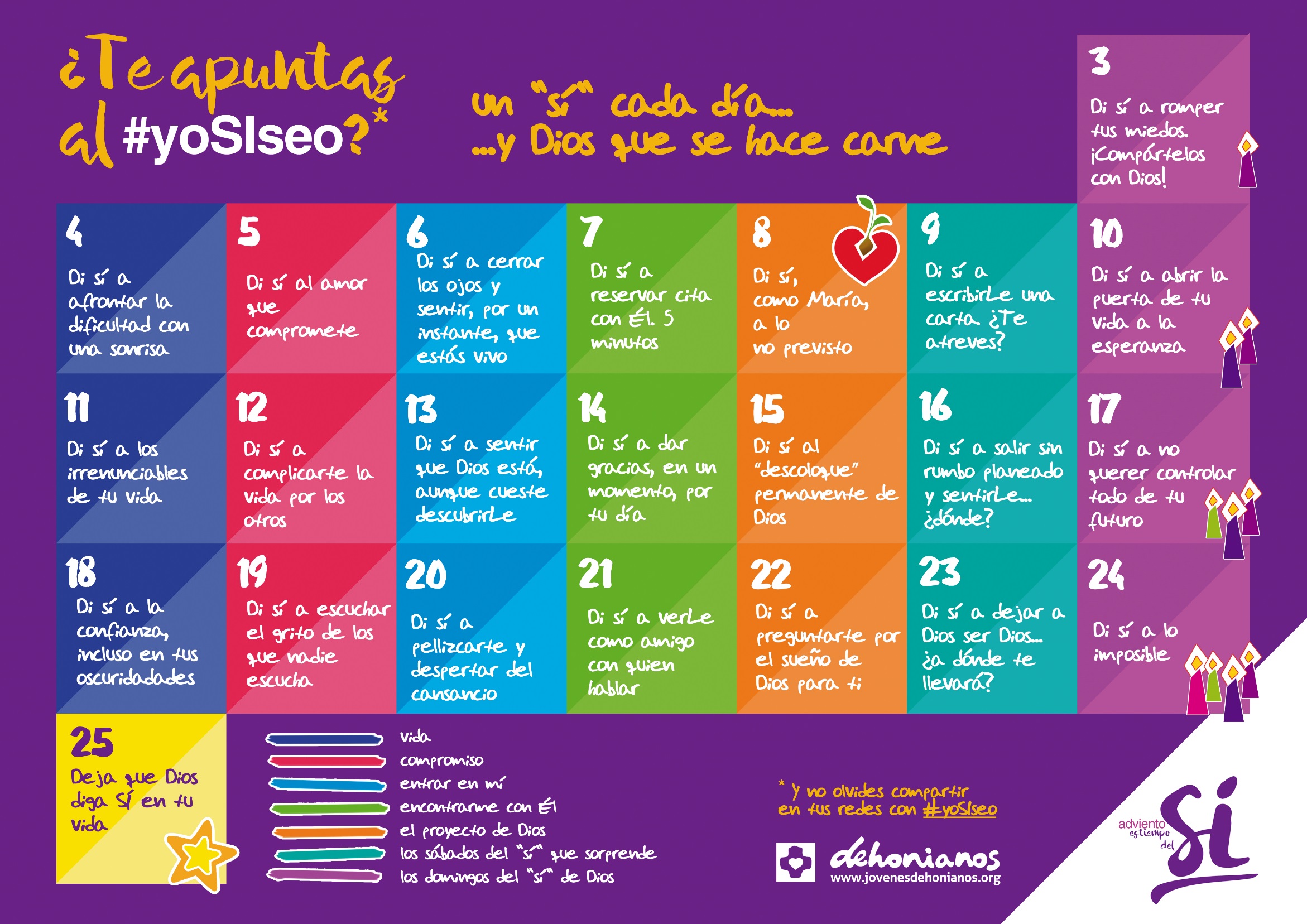 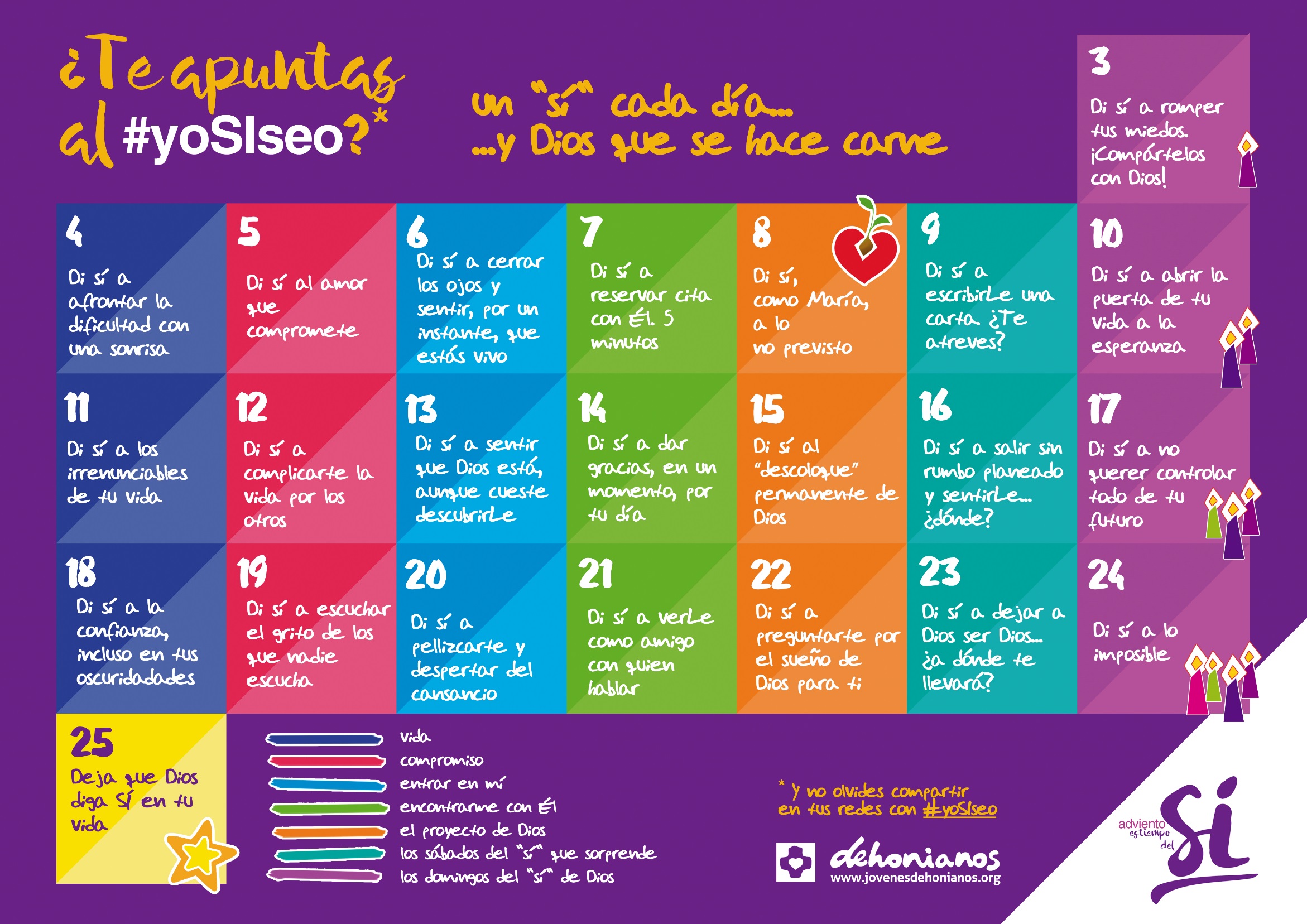 4
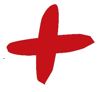 generoSidad
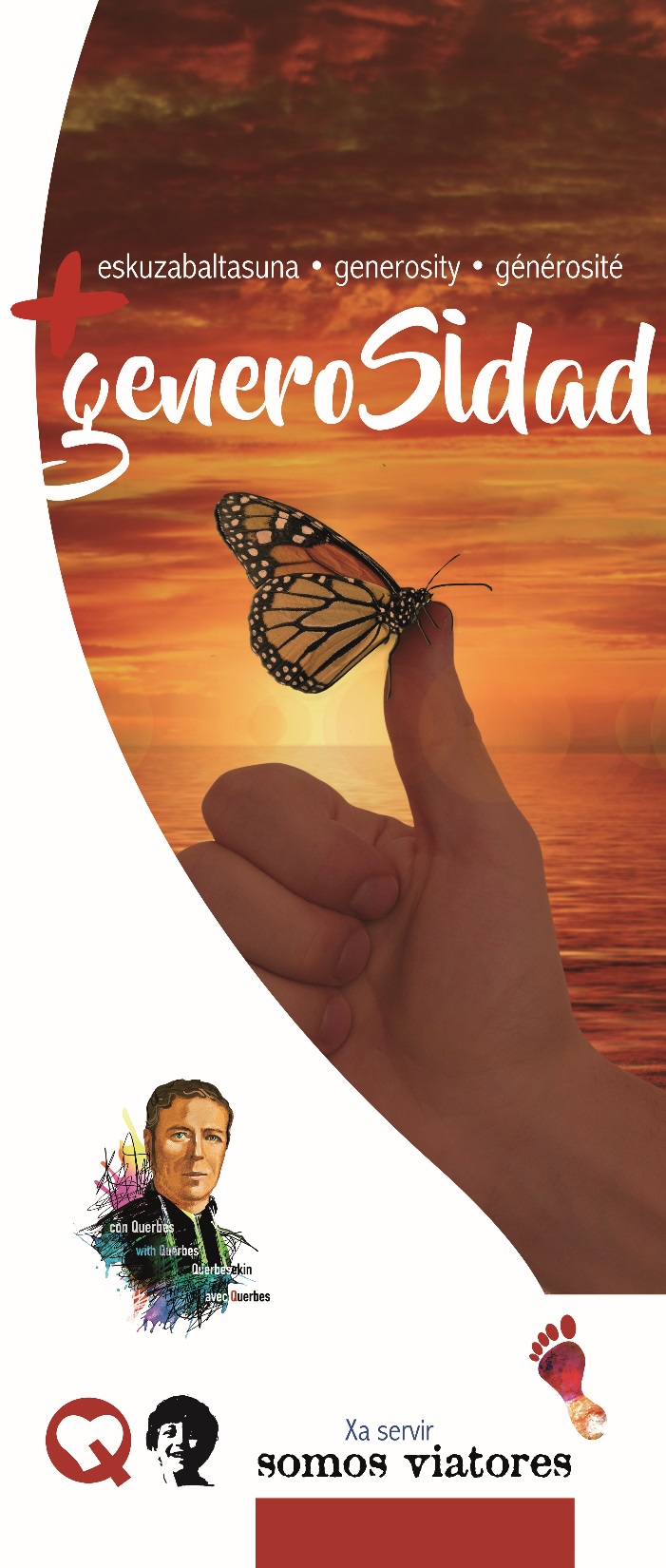 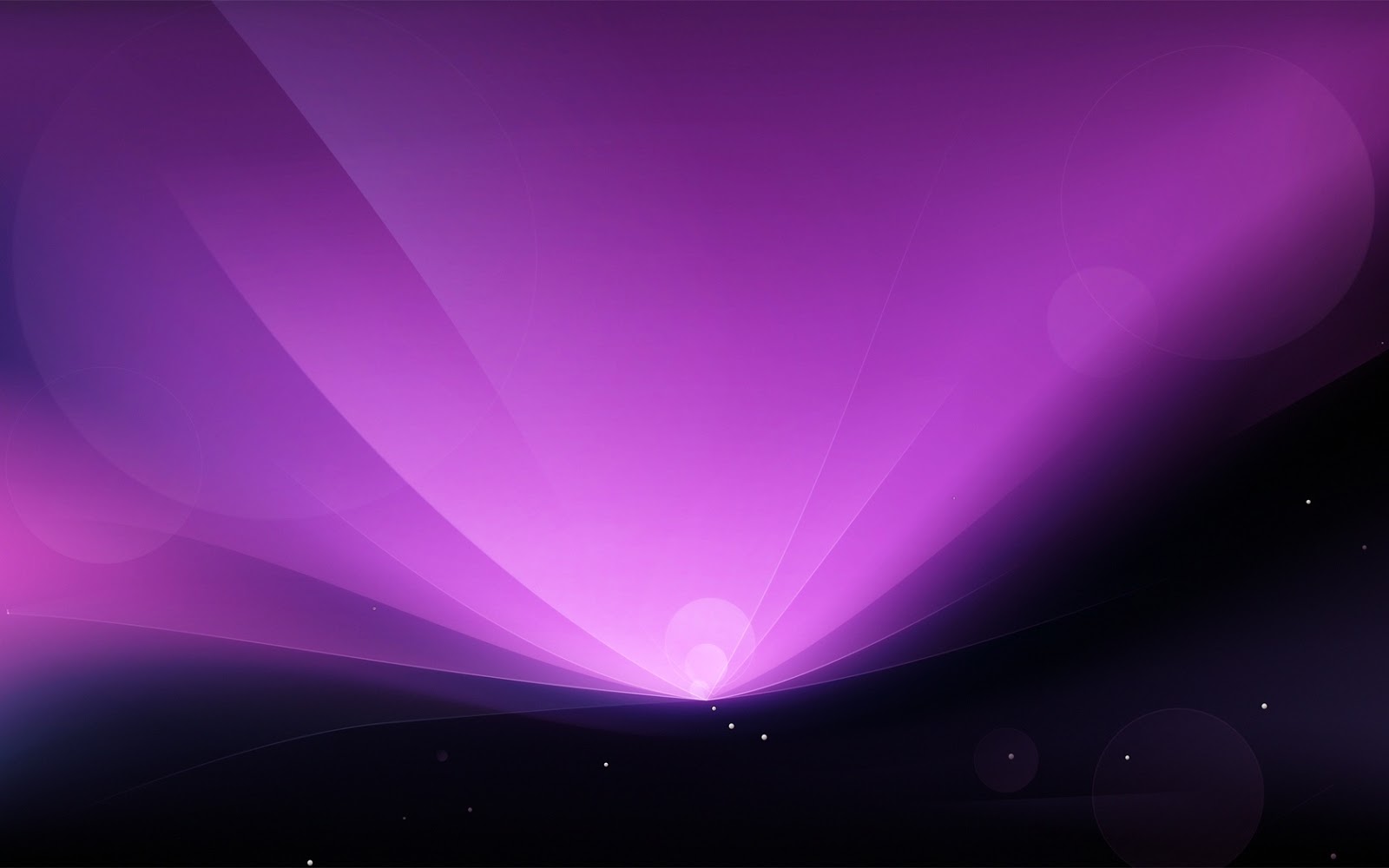 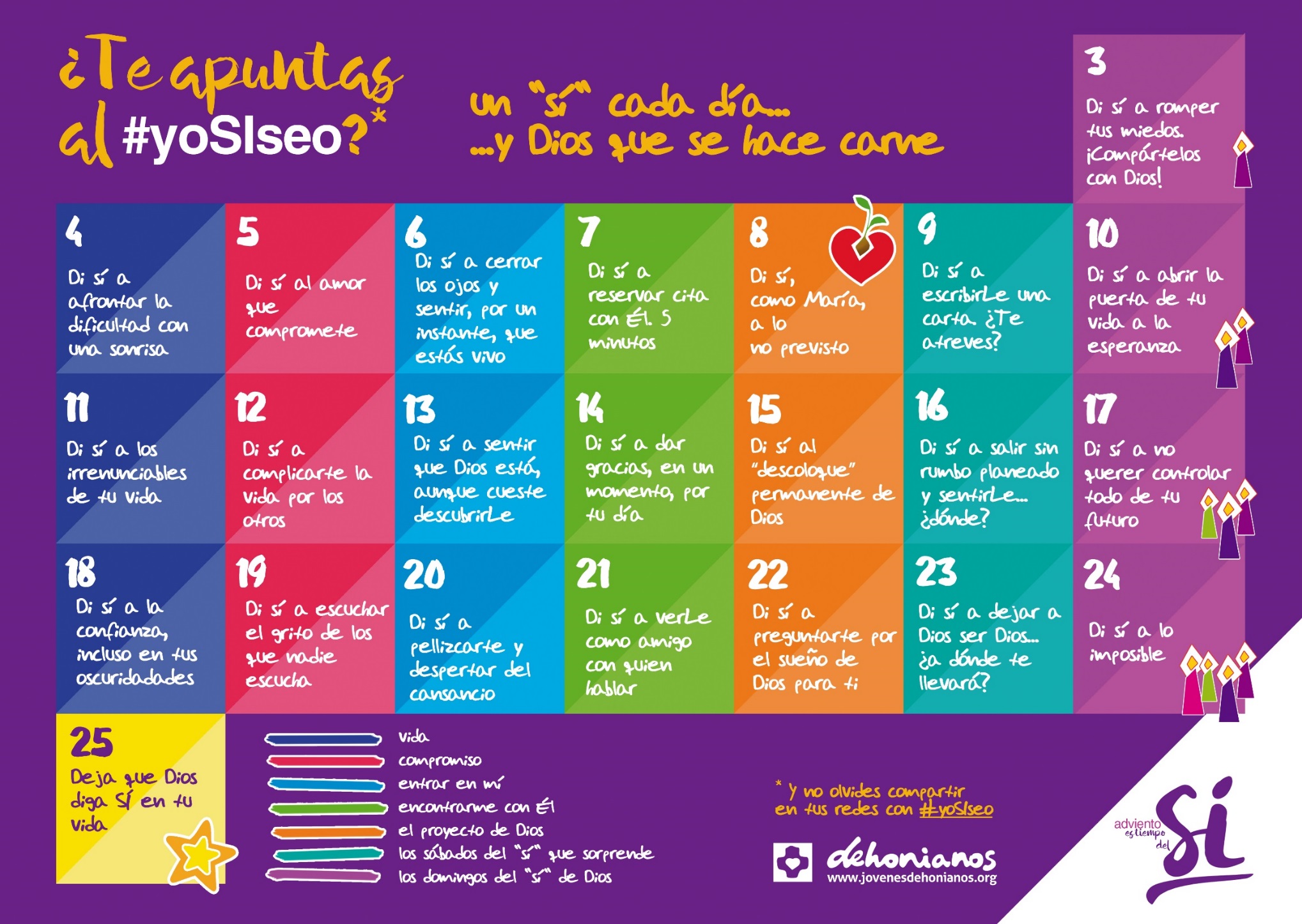 adviento
es tiempo
Sí?
del
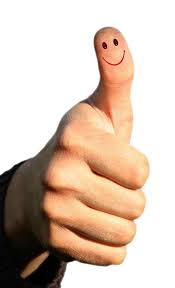 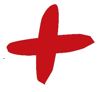 generoSidad
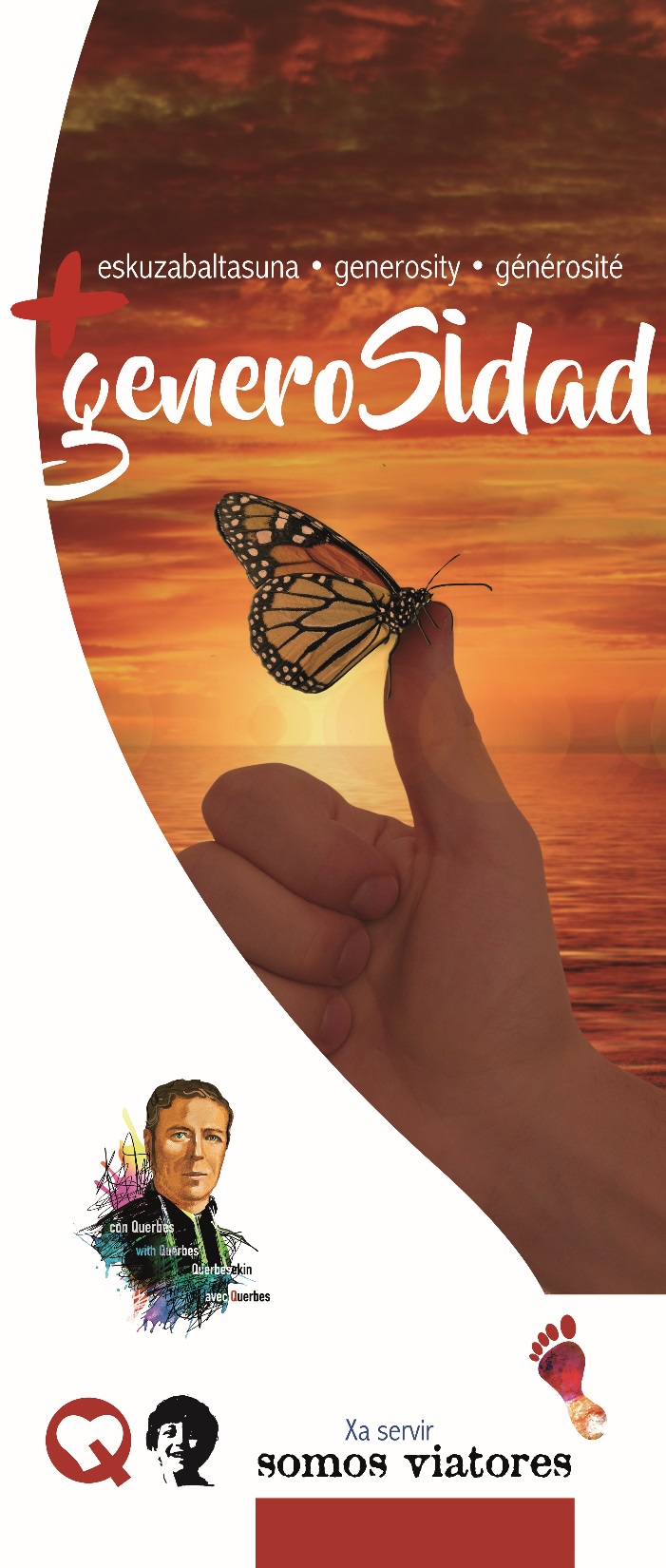 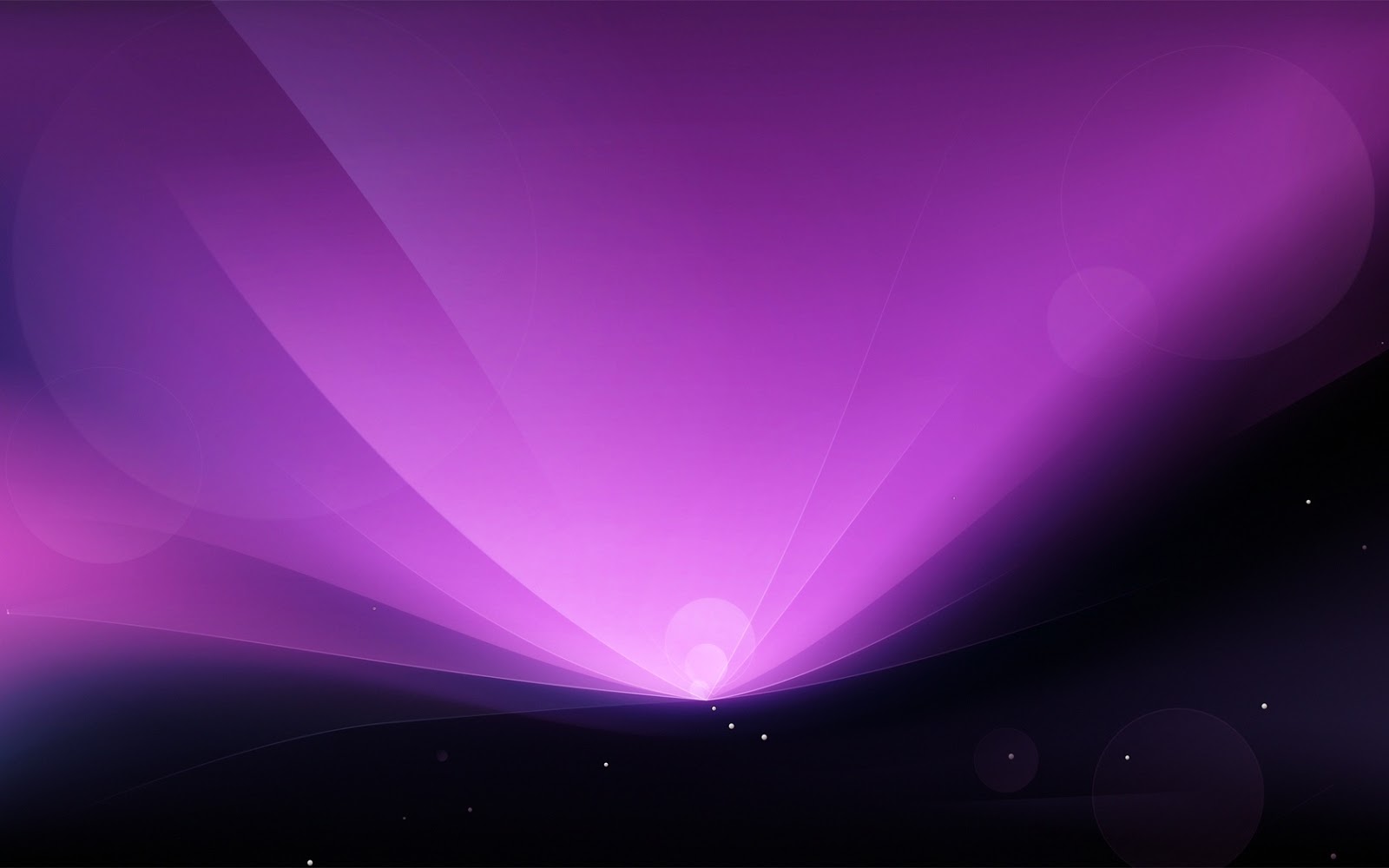 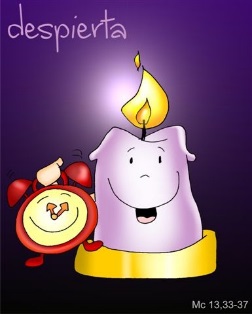 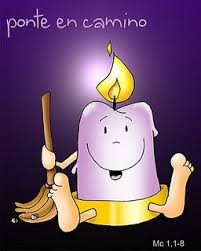 Sí
adviento
es tiempo
del
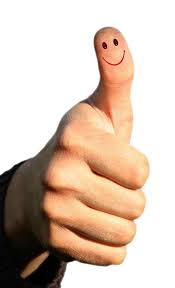 7
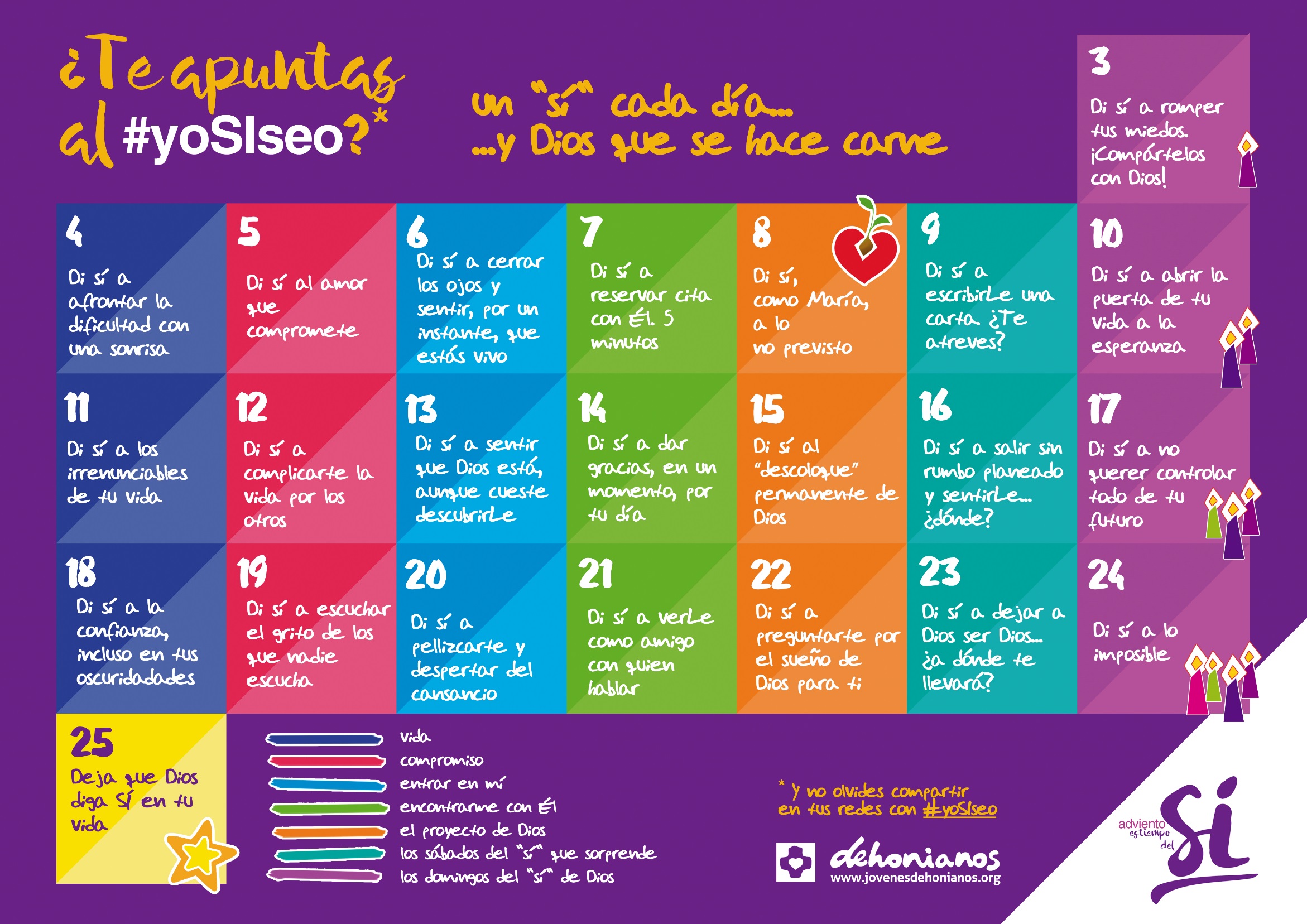 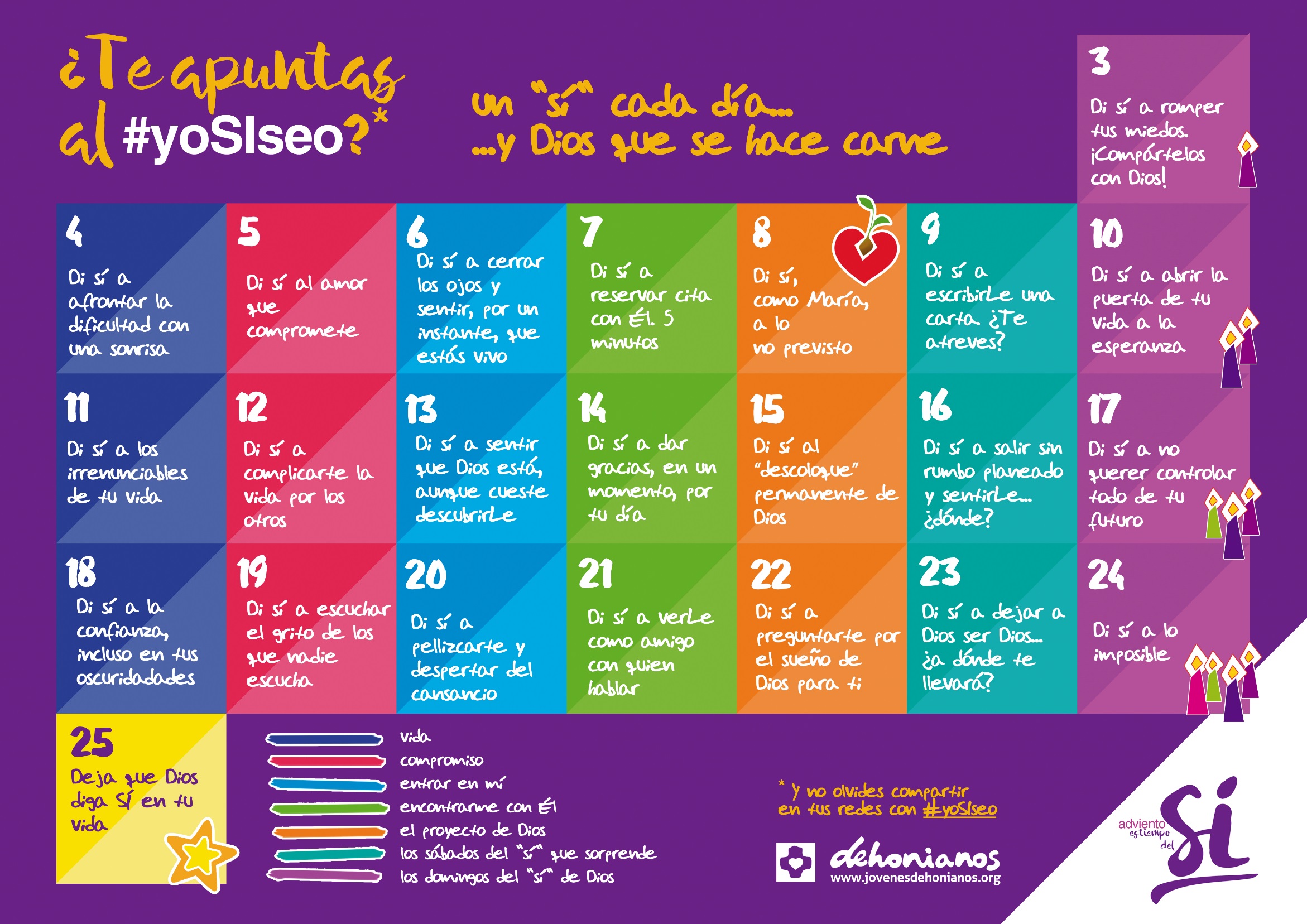 4
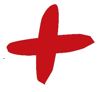 generoSidad
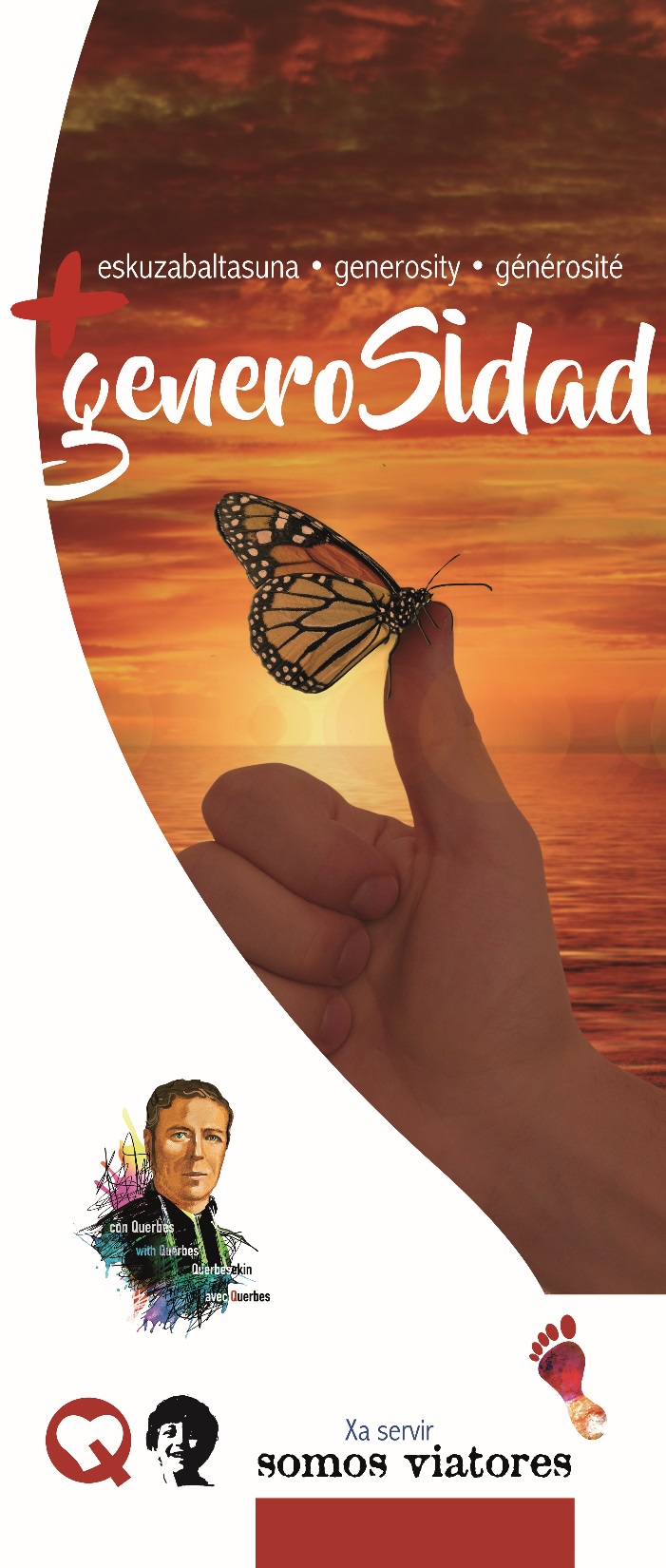 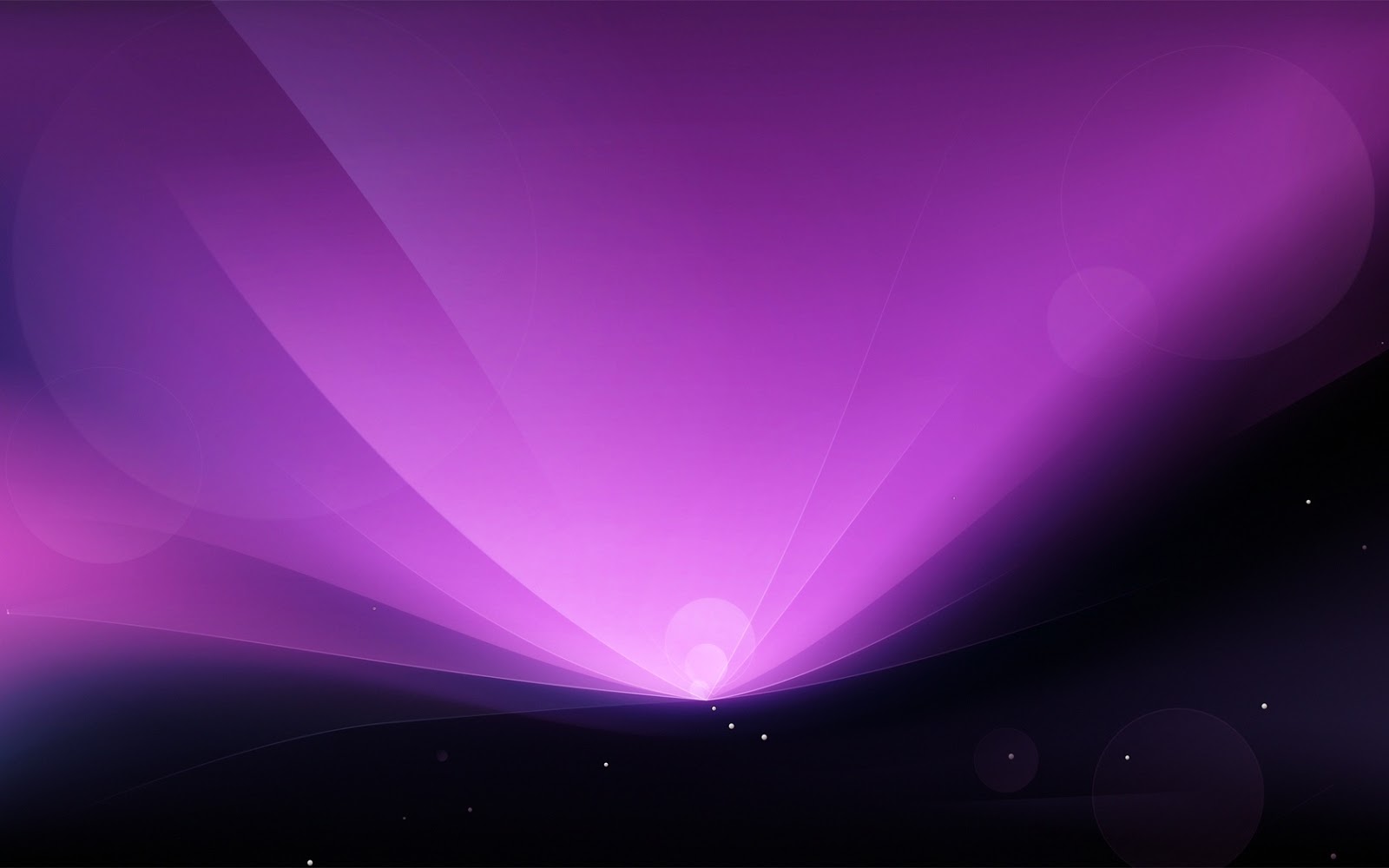 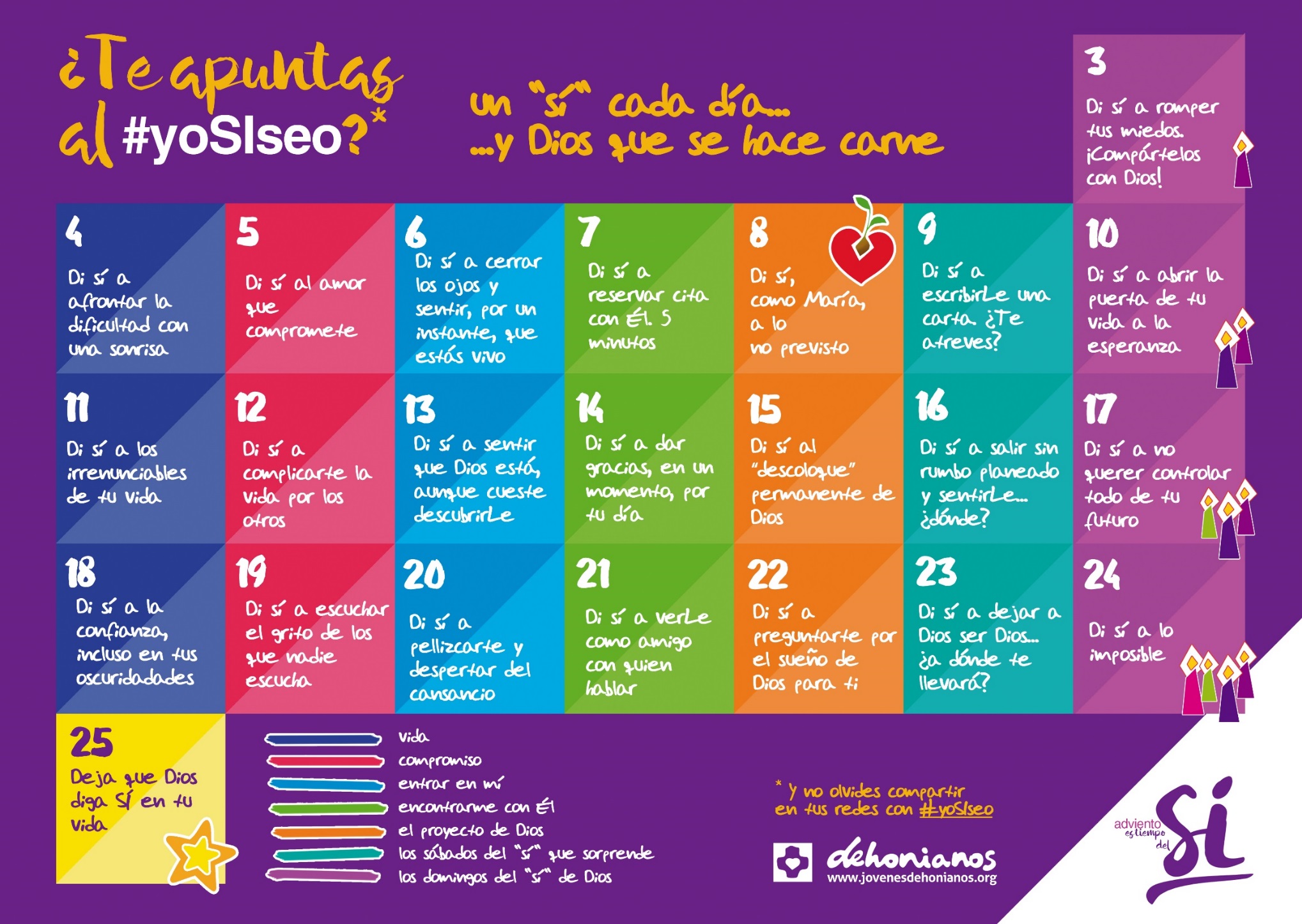 adviento
es tiempo
Sí?
del
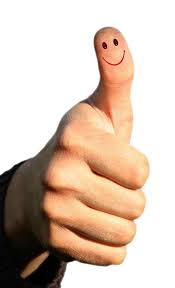 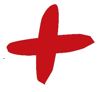 generoSidad
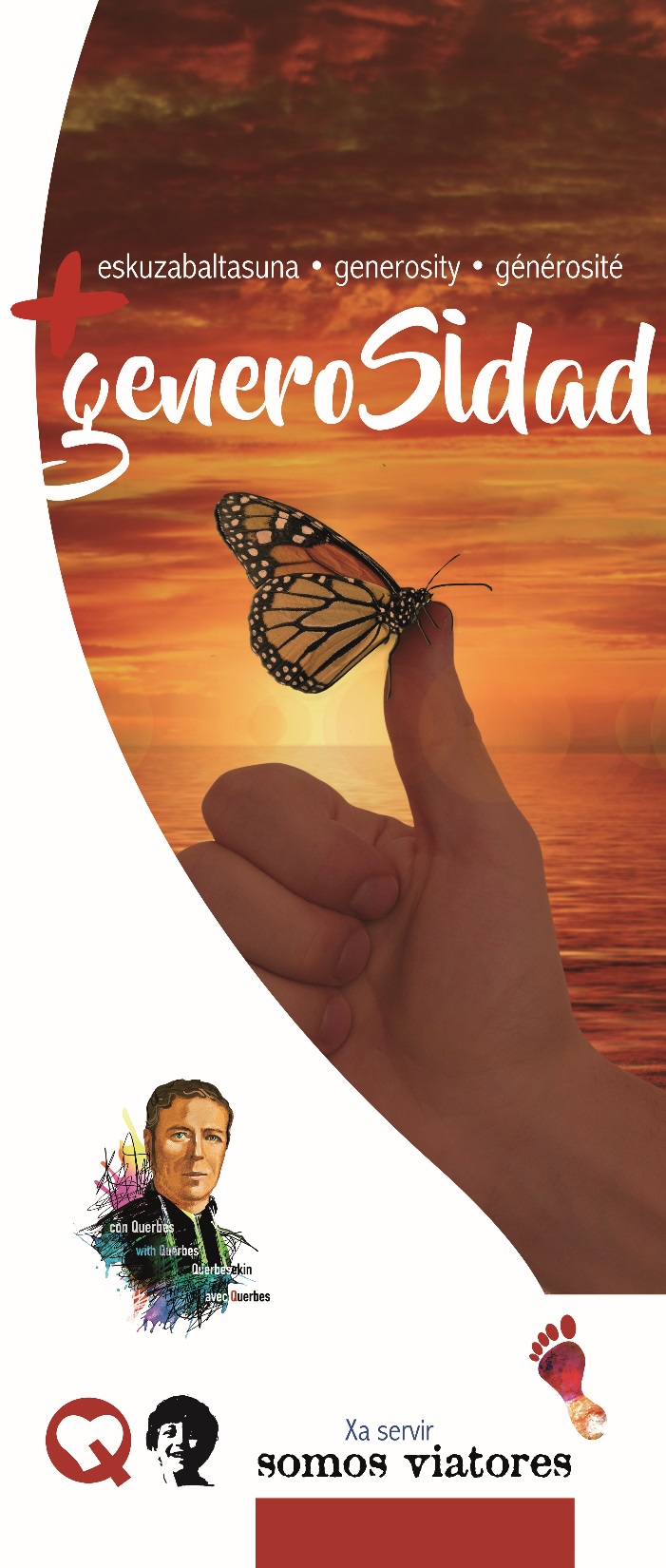 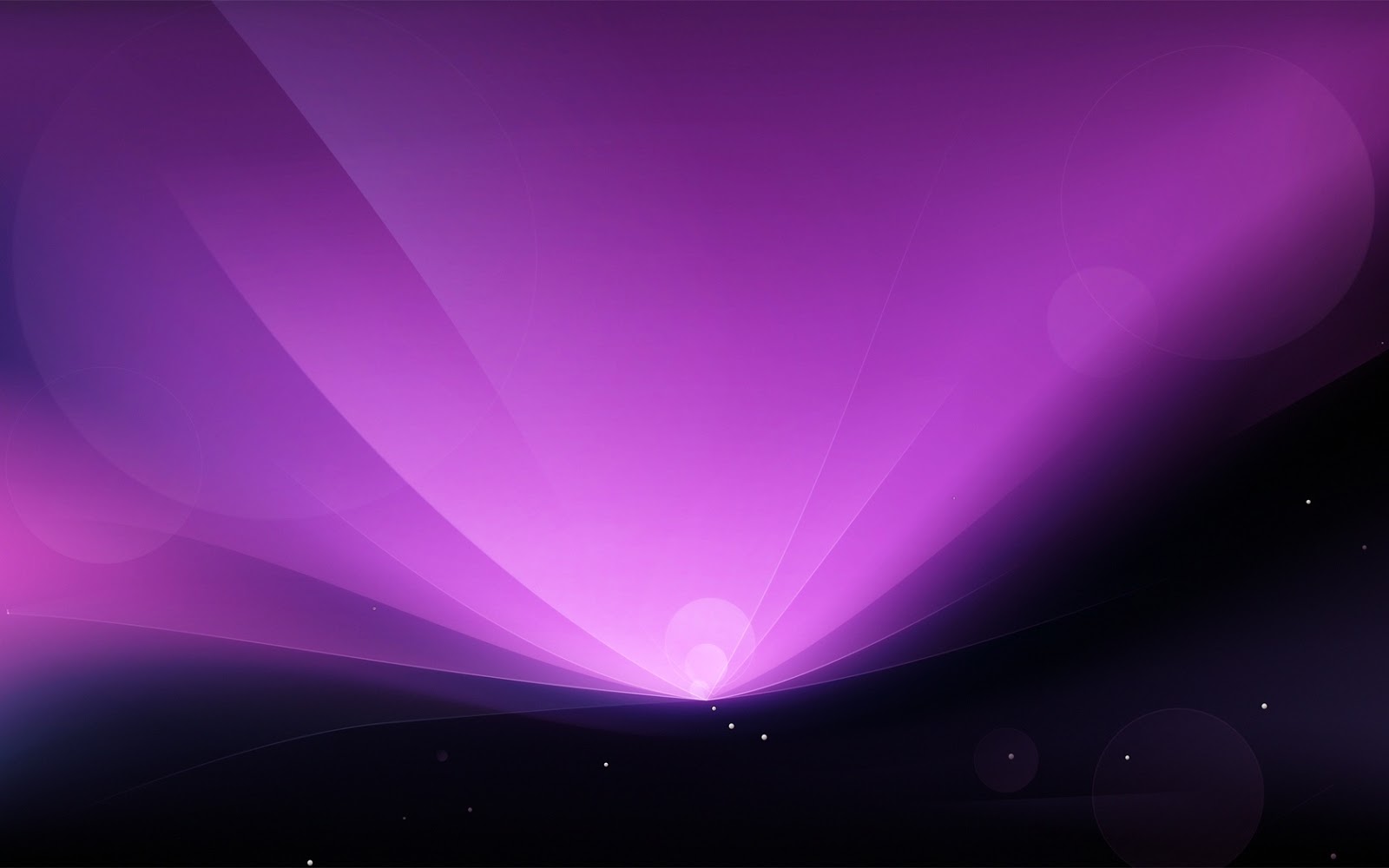 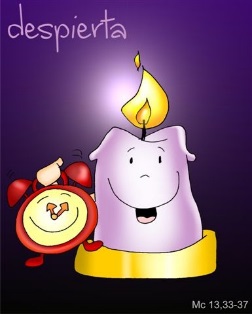 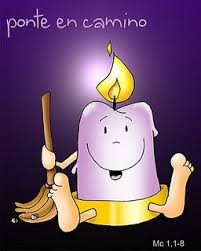 Sí
adviento
es tiempo
del
8
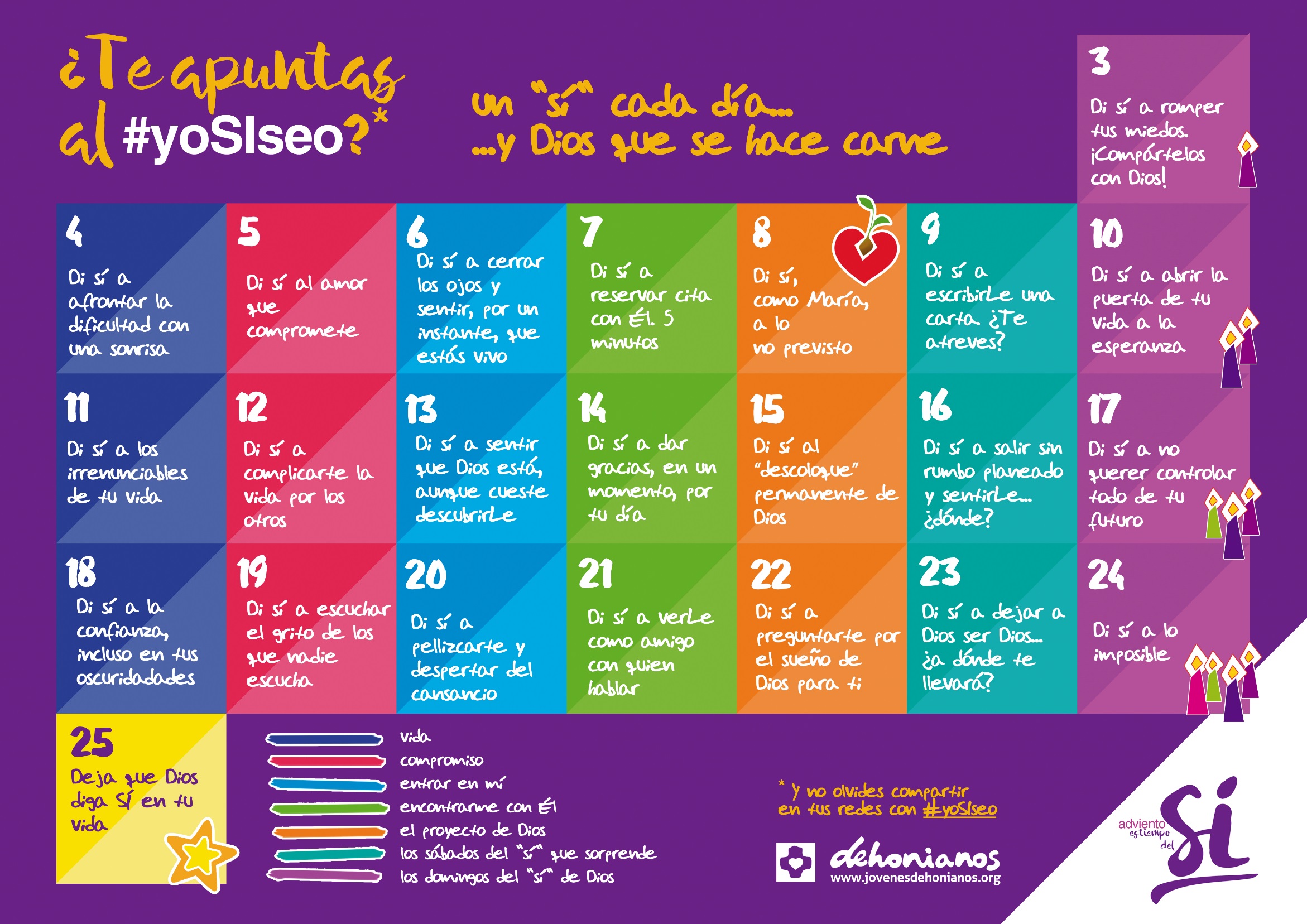 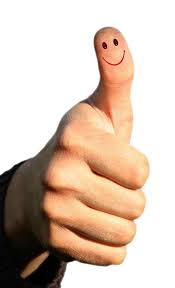 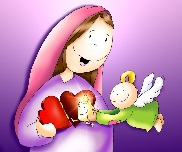 5
4
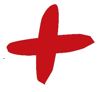 generoSidad
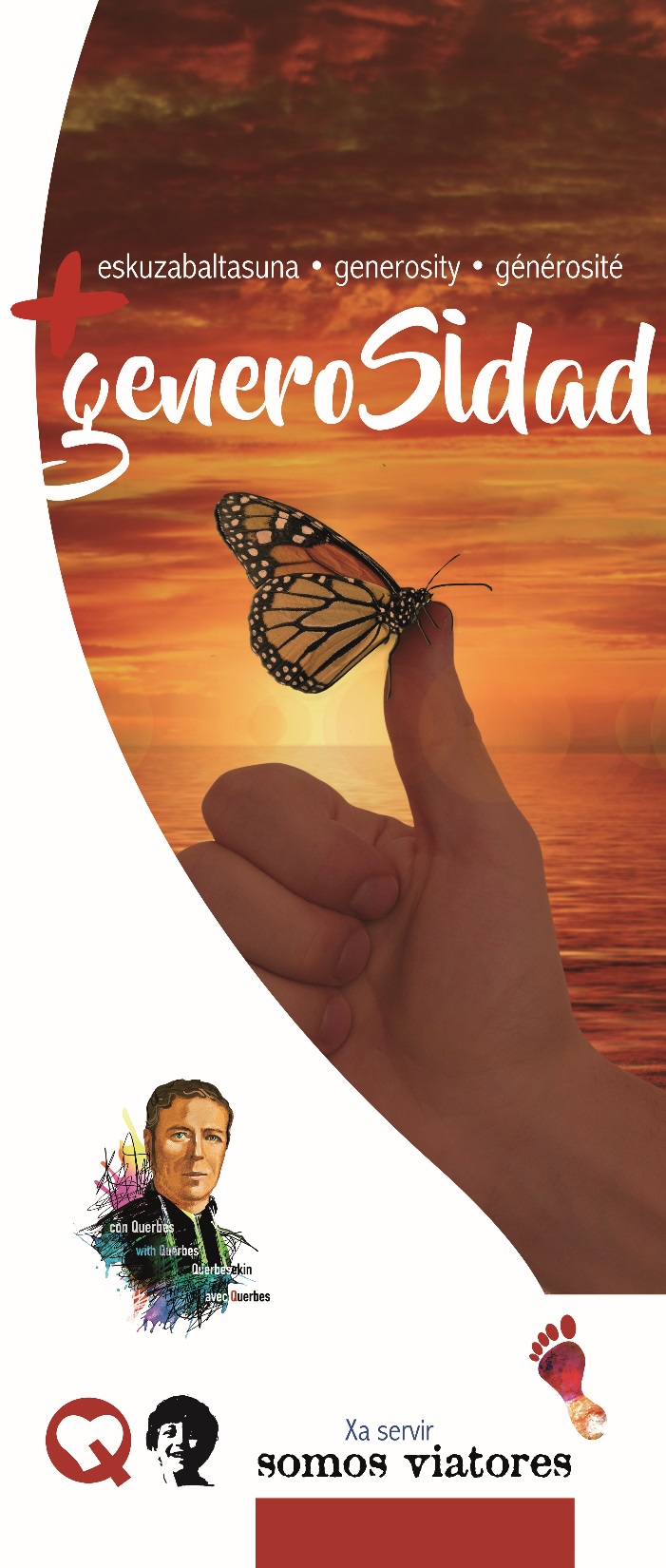 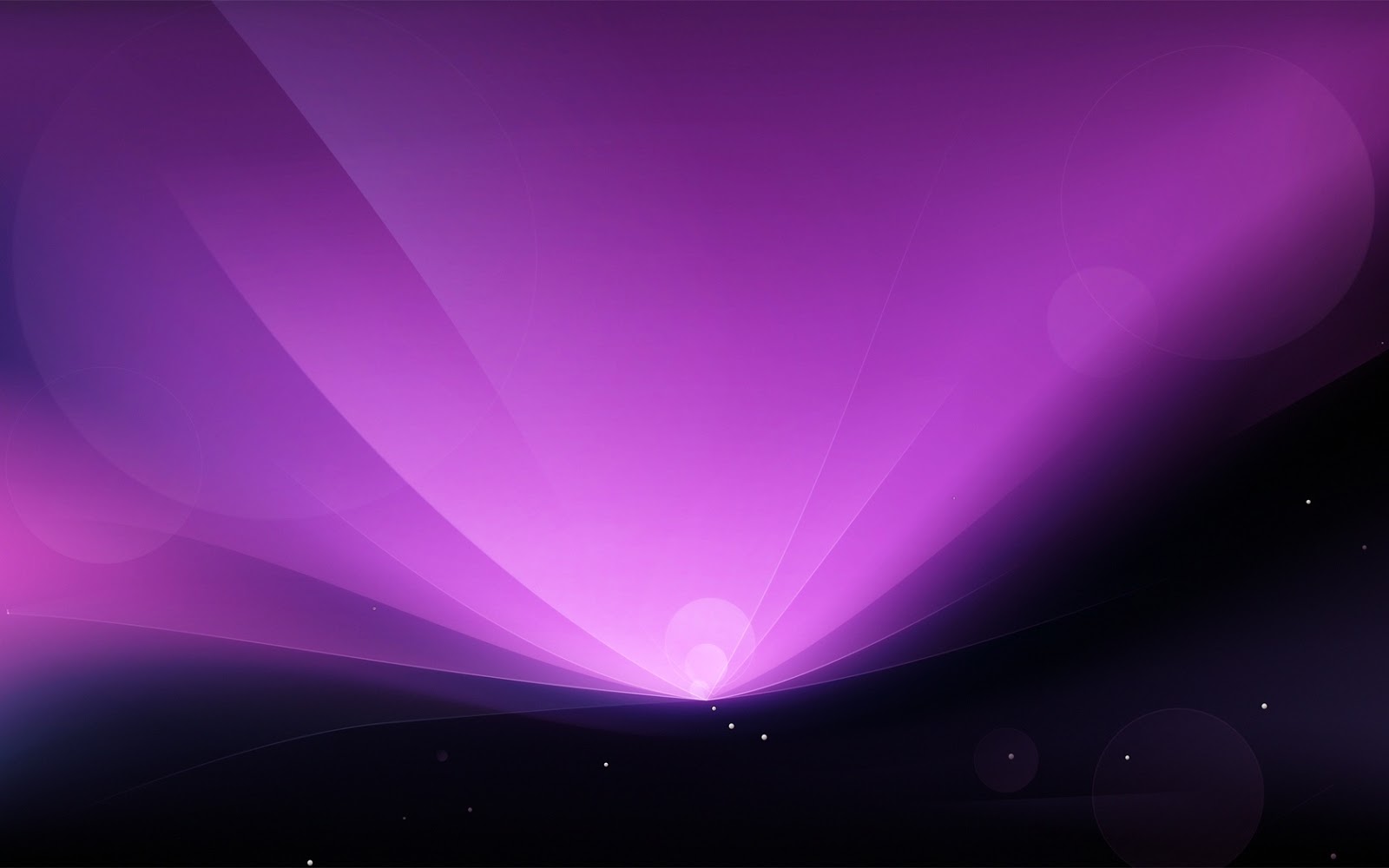 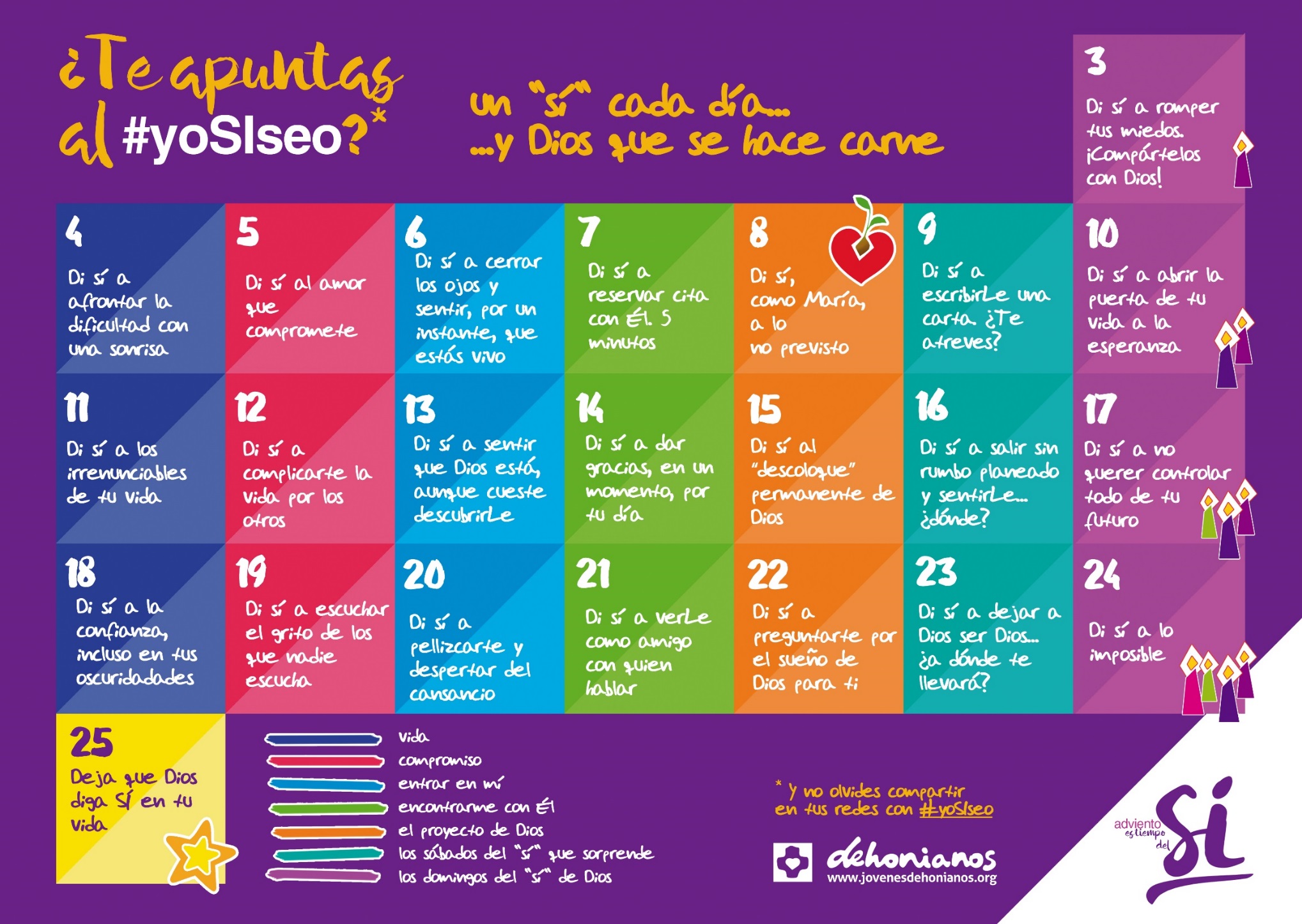 adviento
es tiempo
Sí?
del
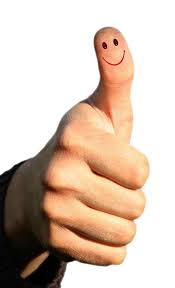 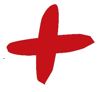 generoSidad
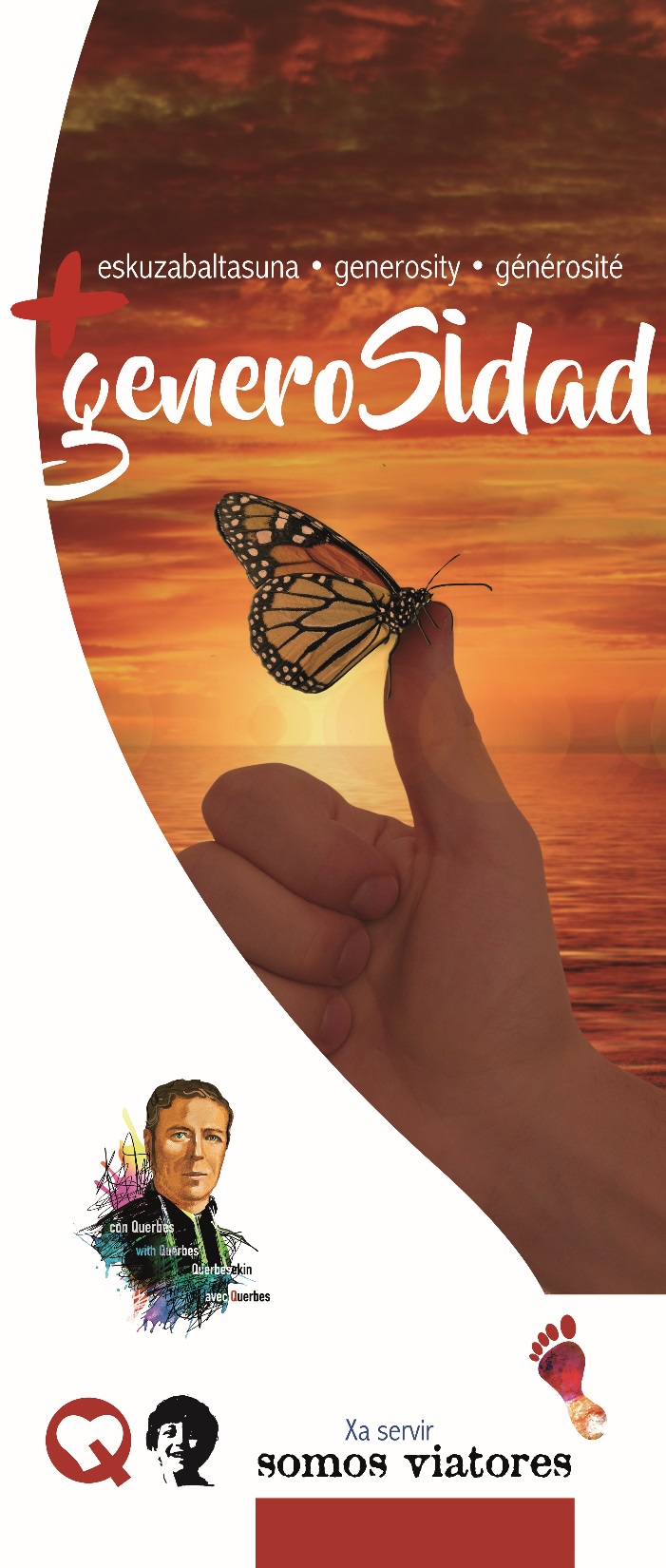 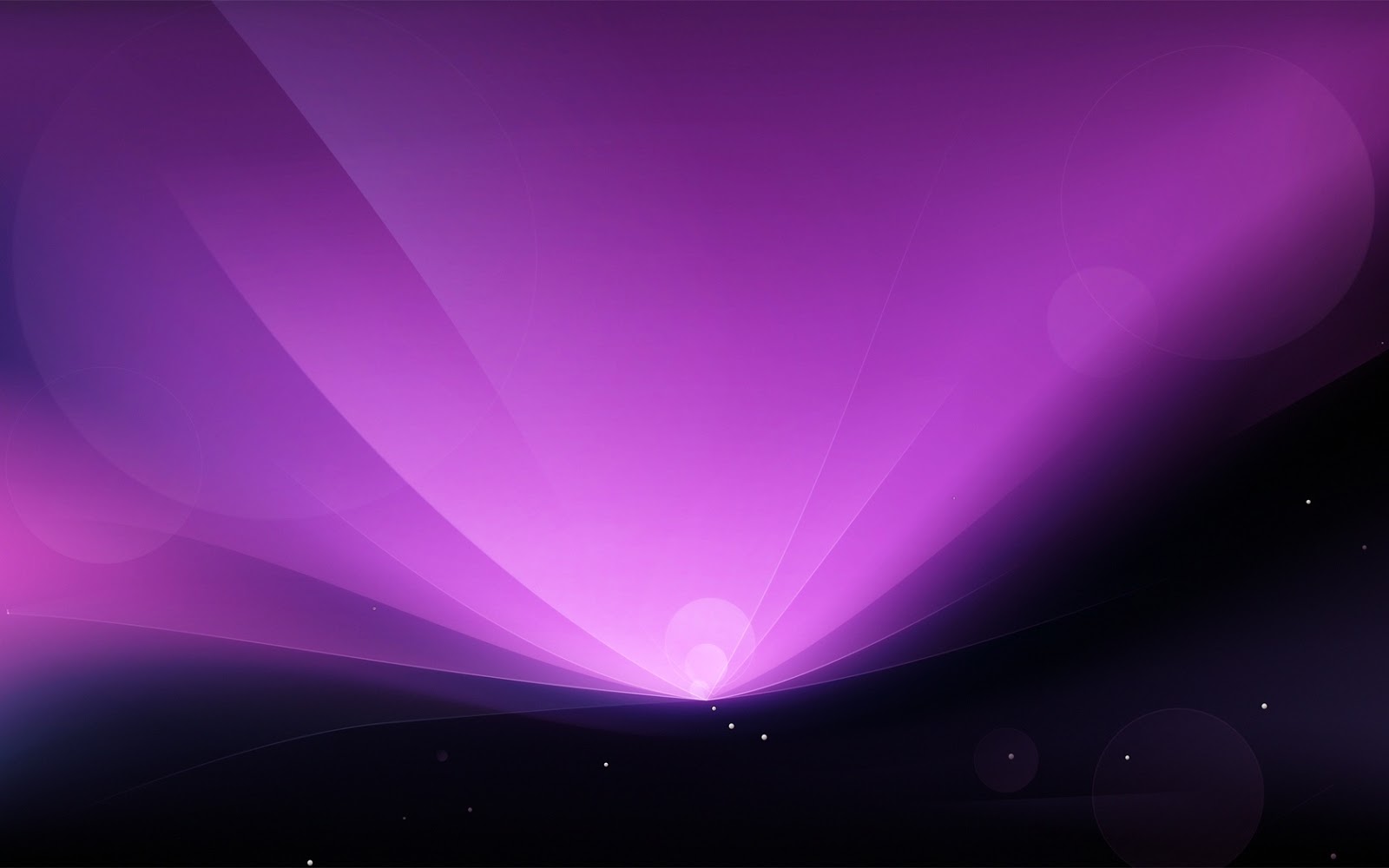 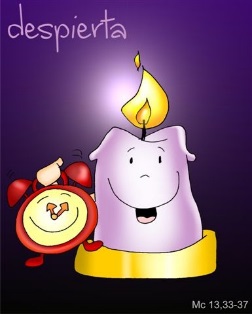 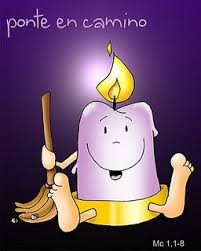 Sí
adviento
es tiempo
del
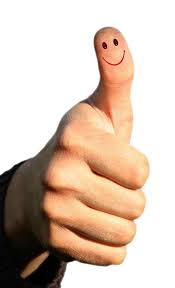 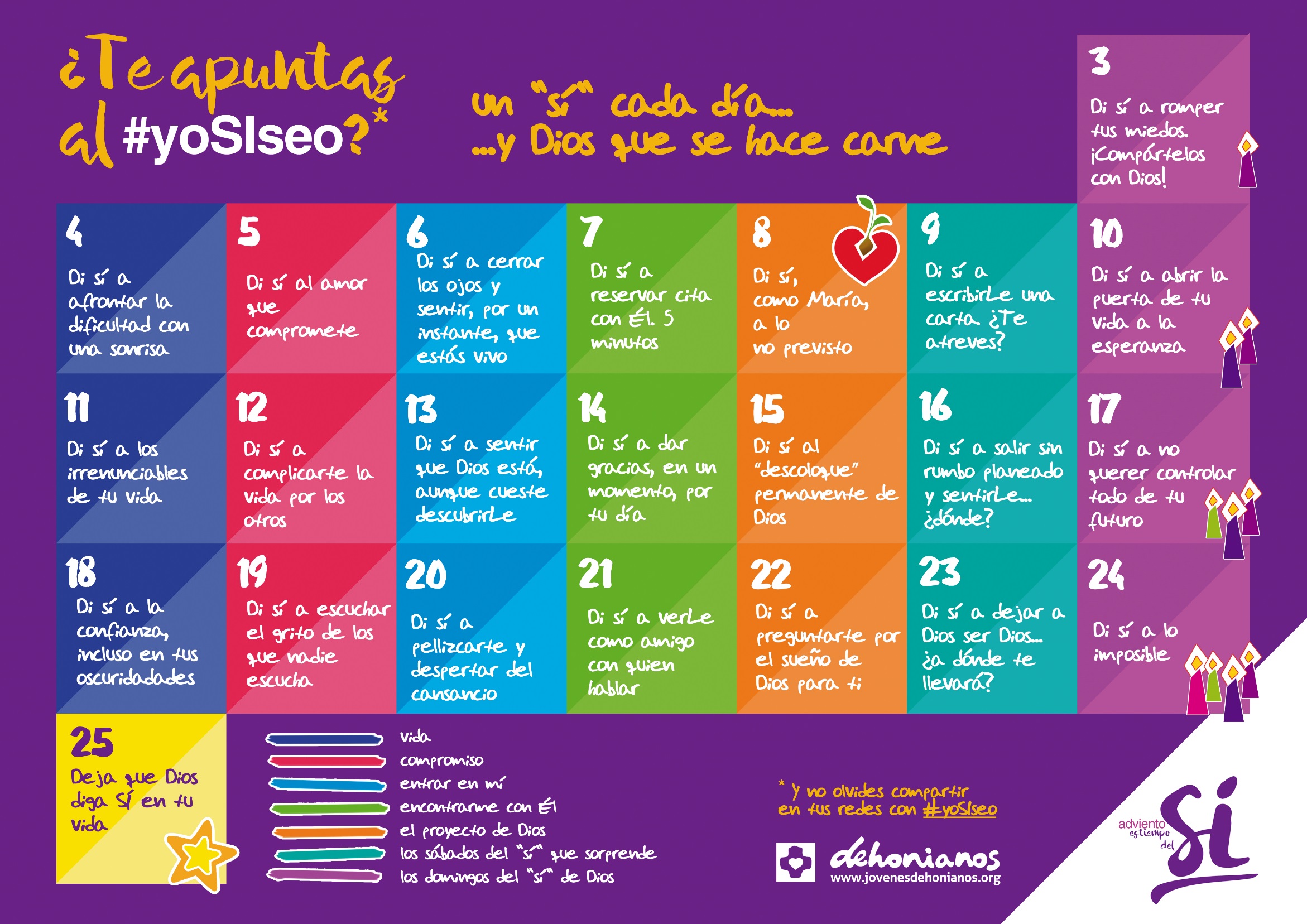 9
4
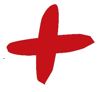 generoSidad
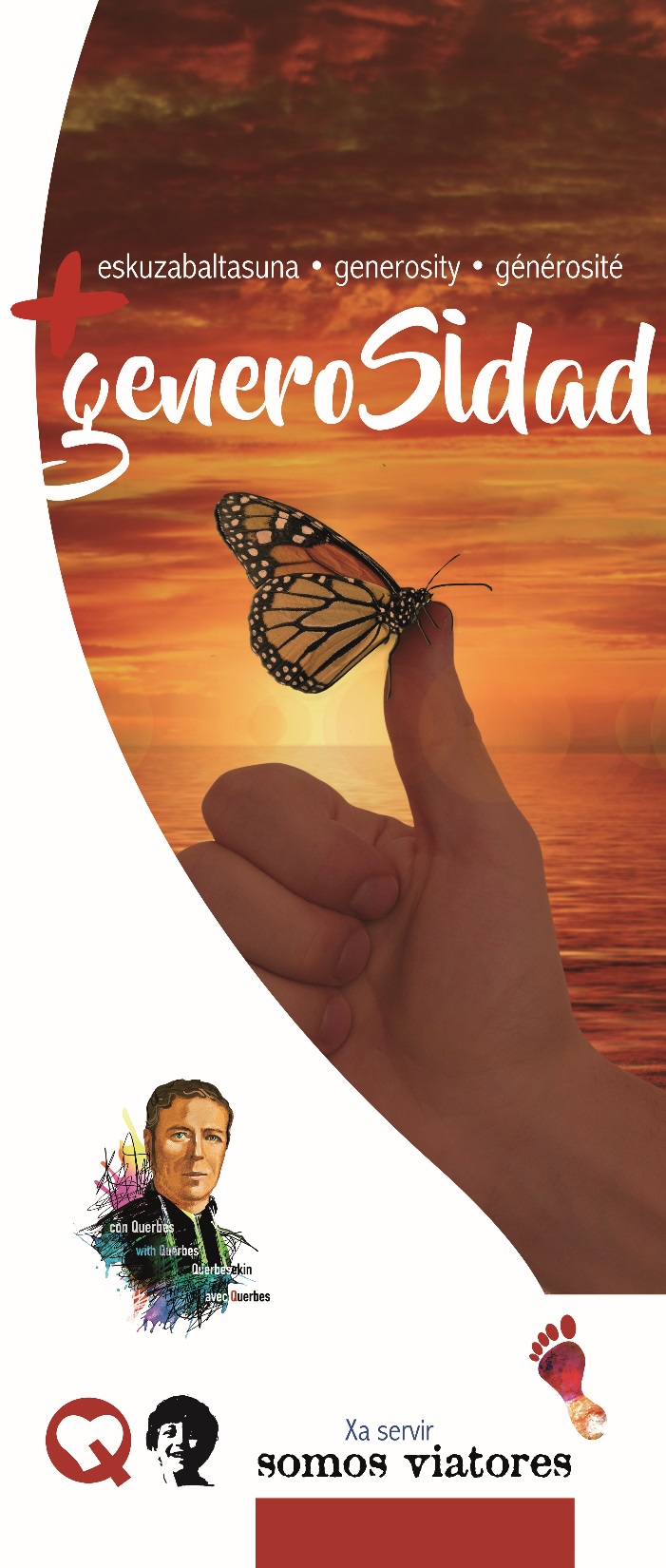 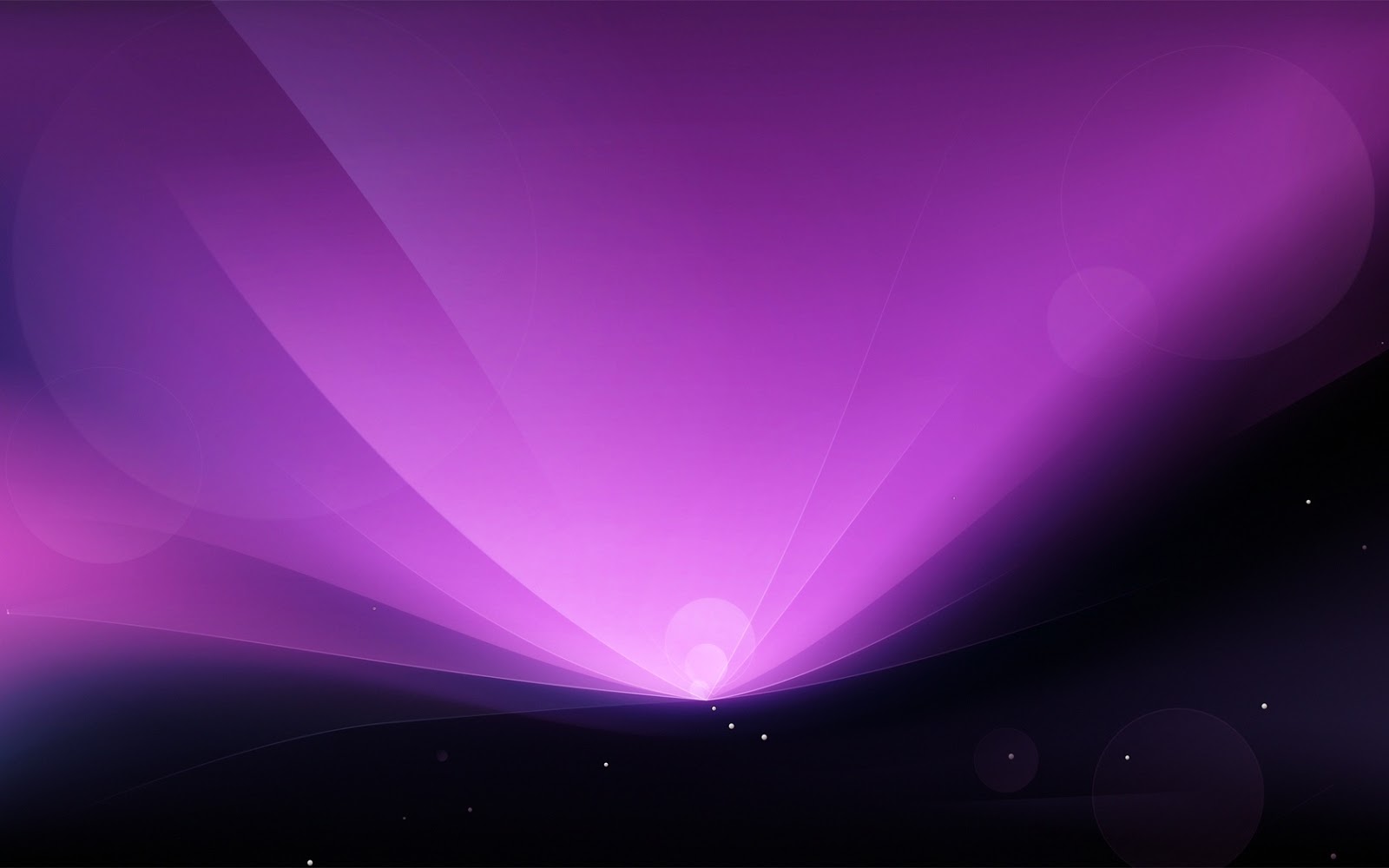 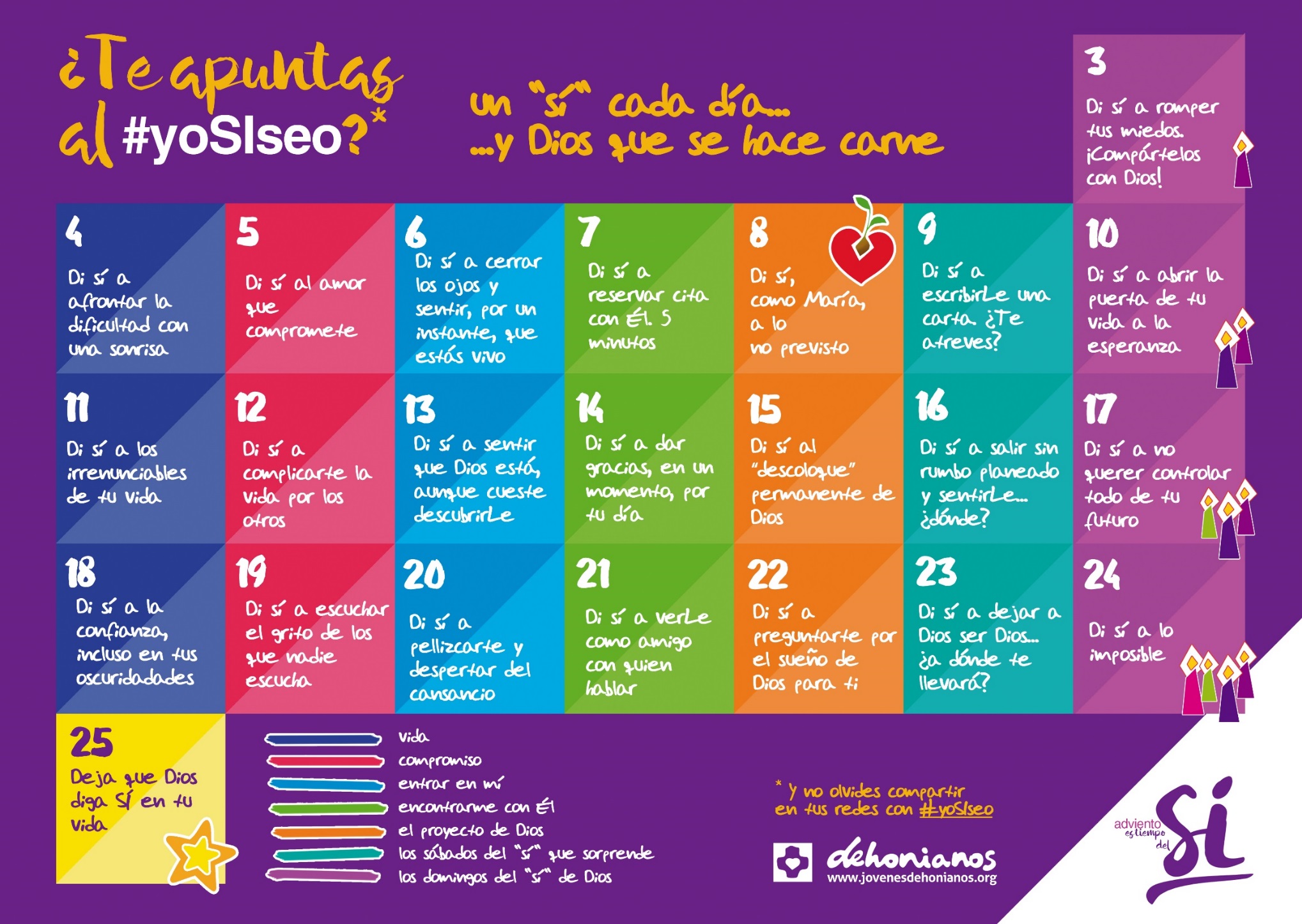 adviento
es tiempo
Sí?
del
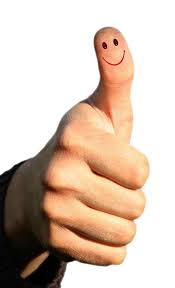 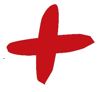 generoSidad
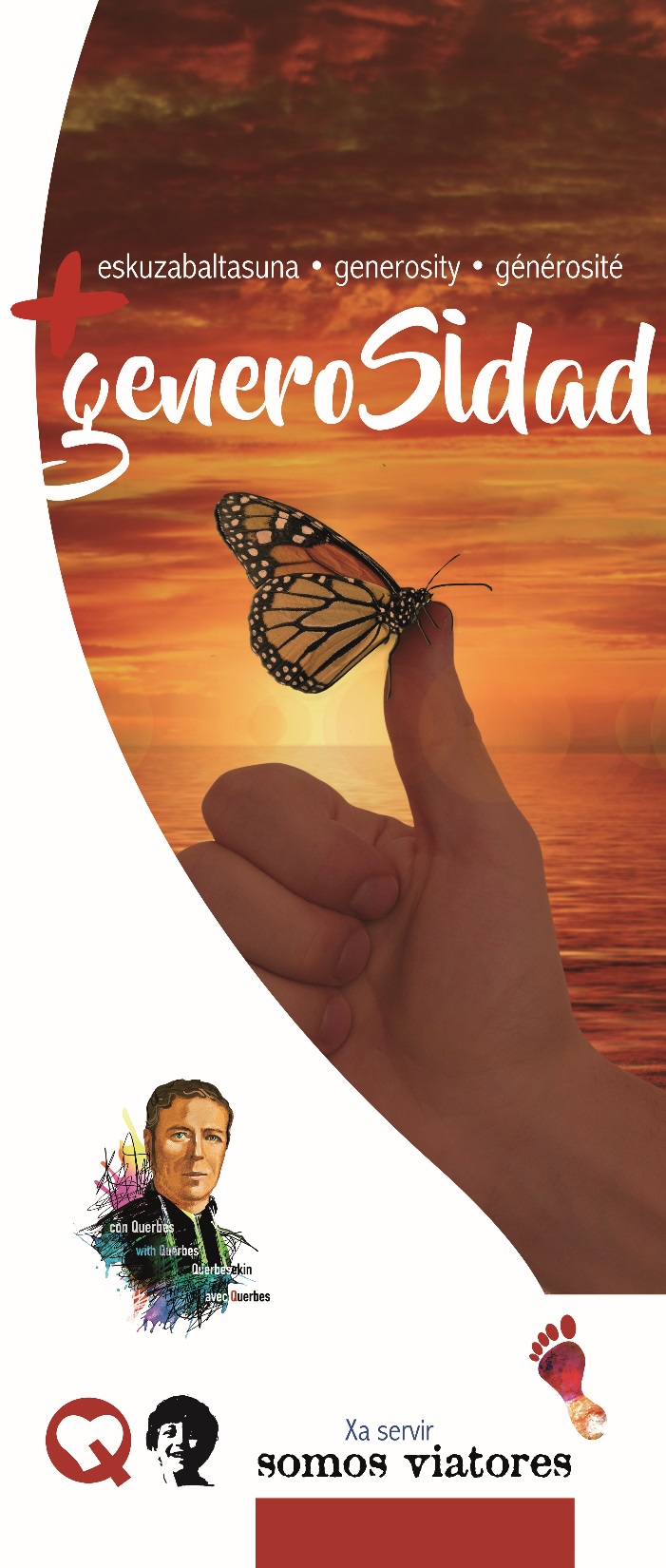 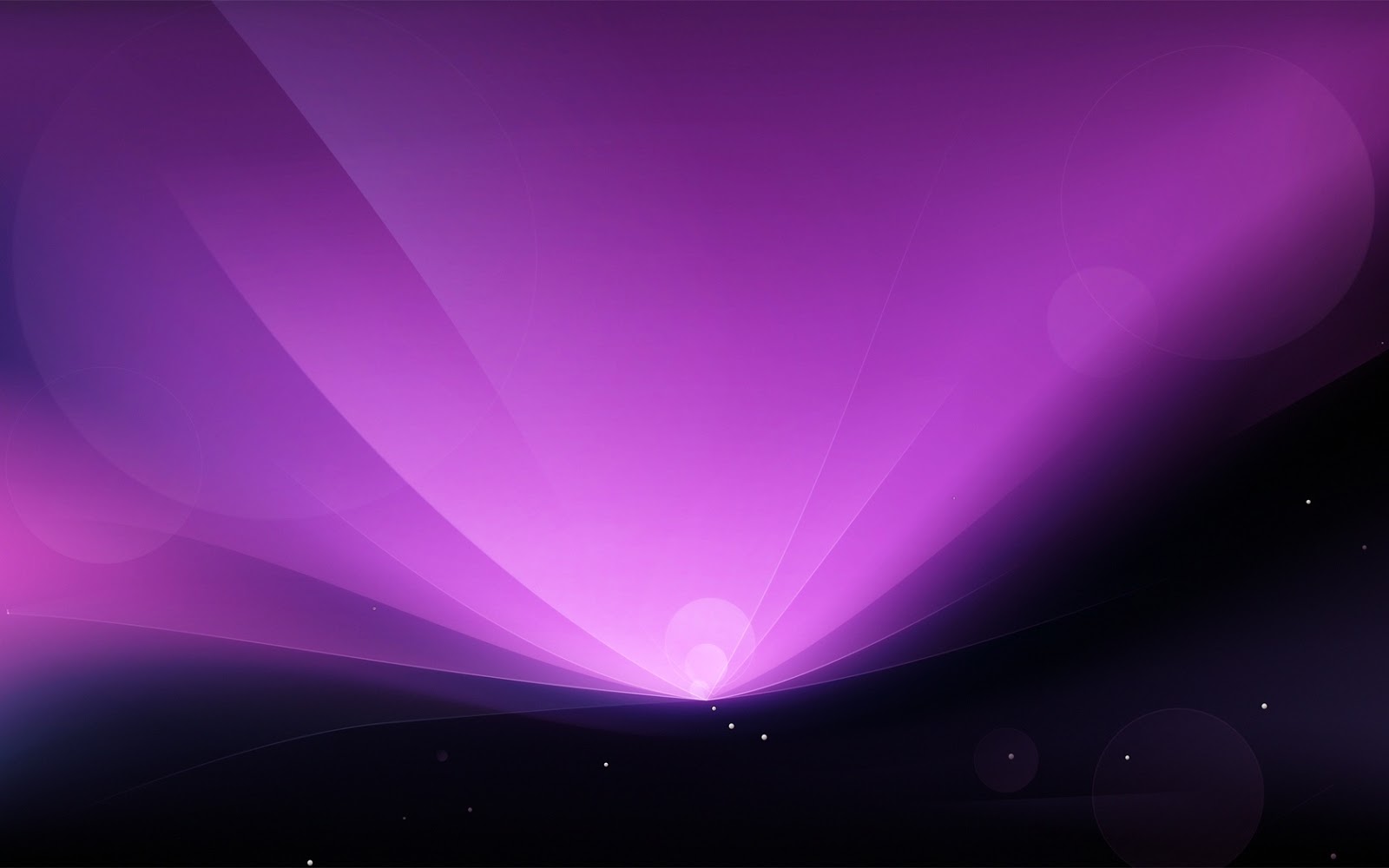 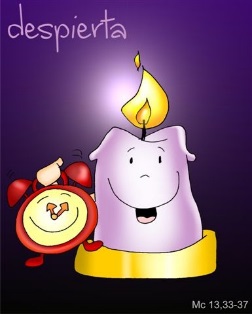 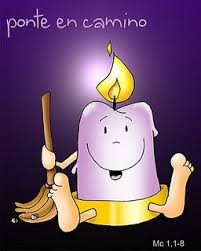 Sí
adviento
es tiempo
del
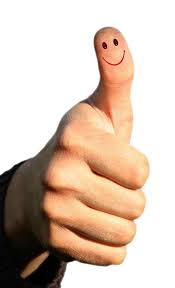 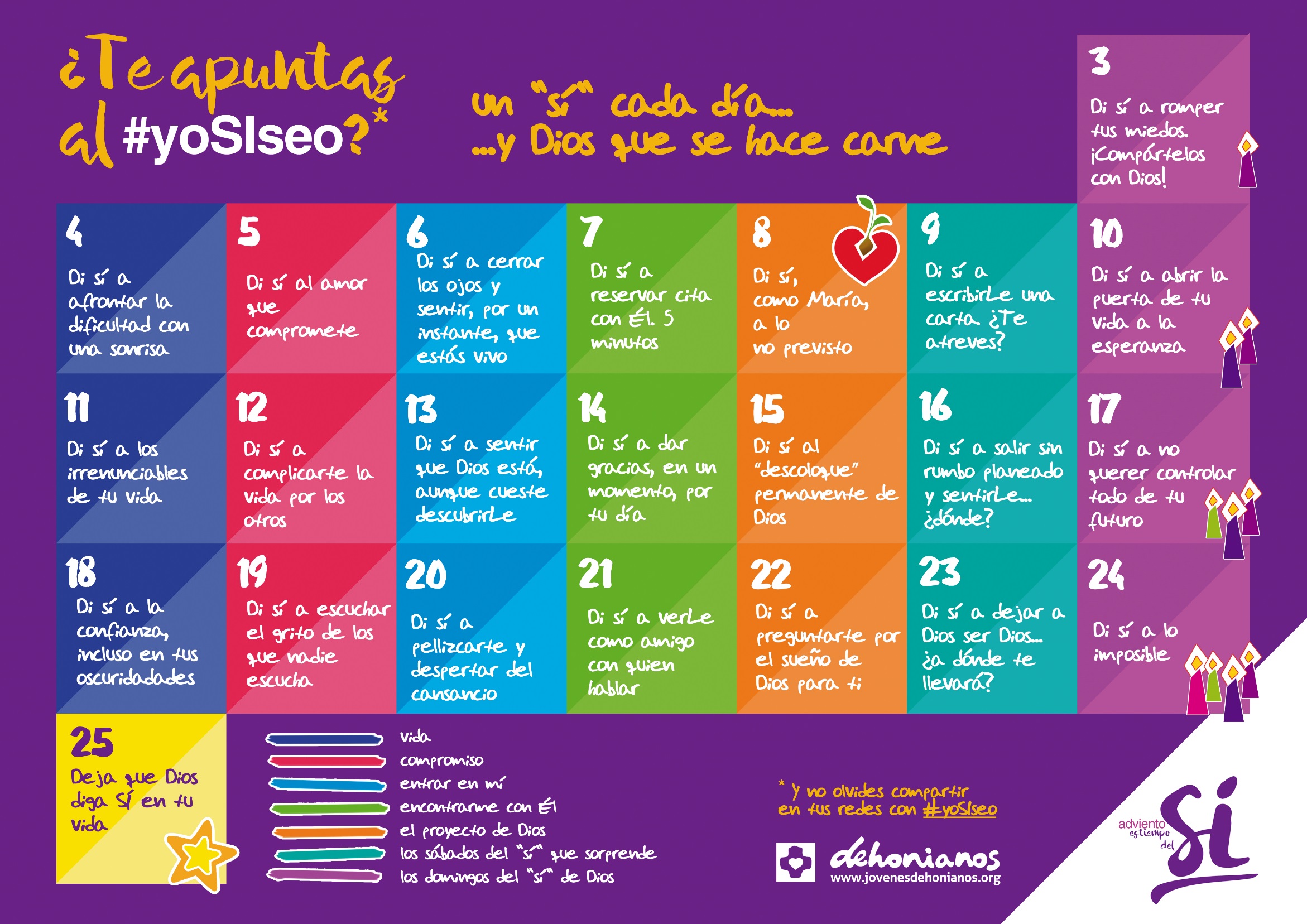 10
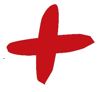 generoSidad
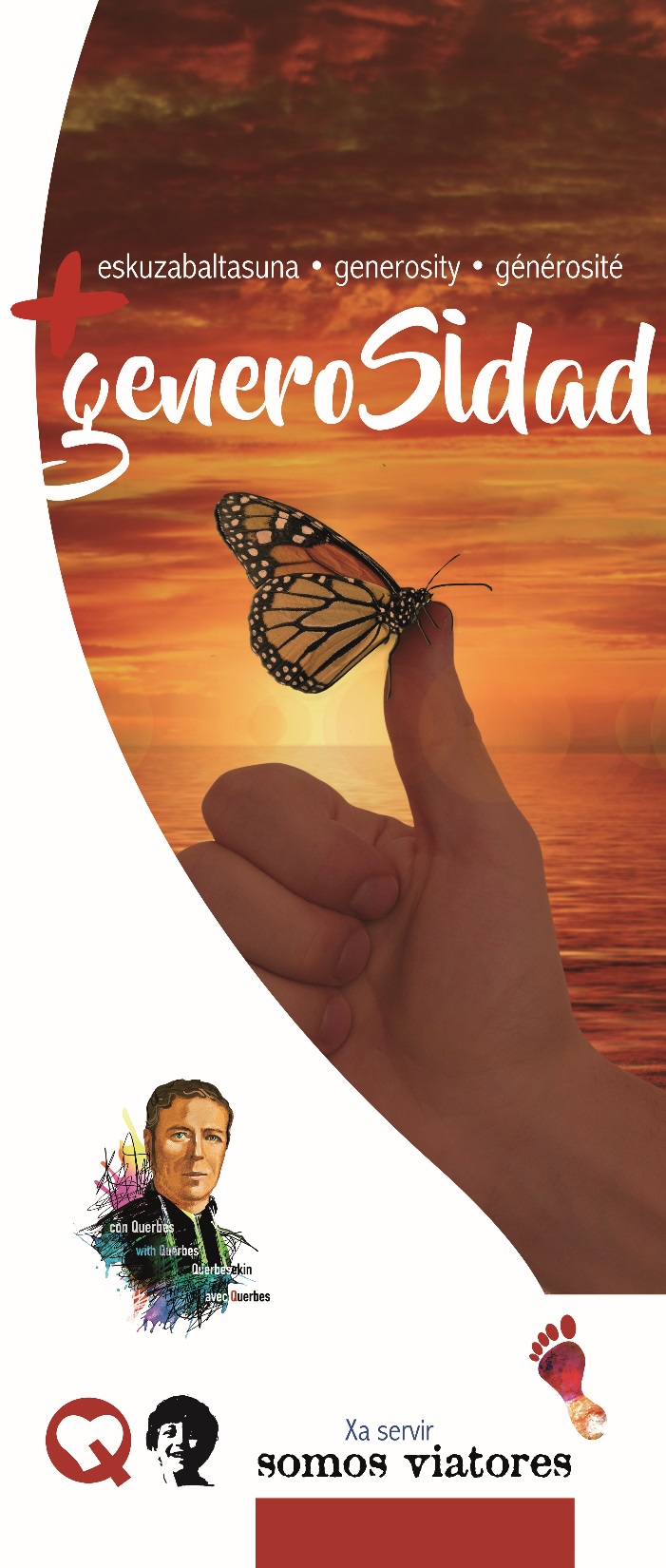 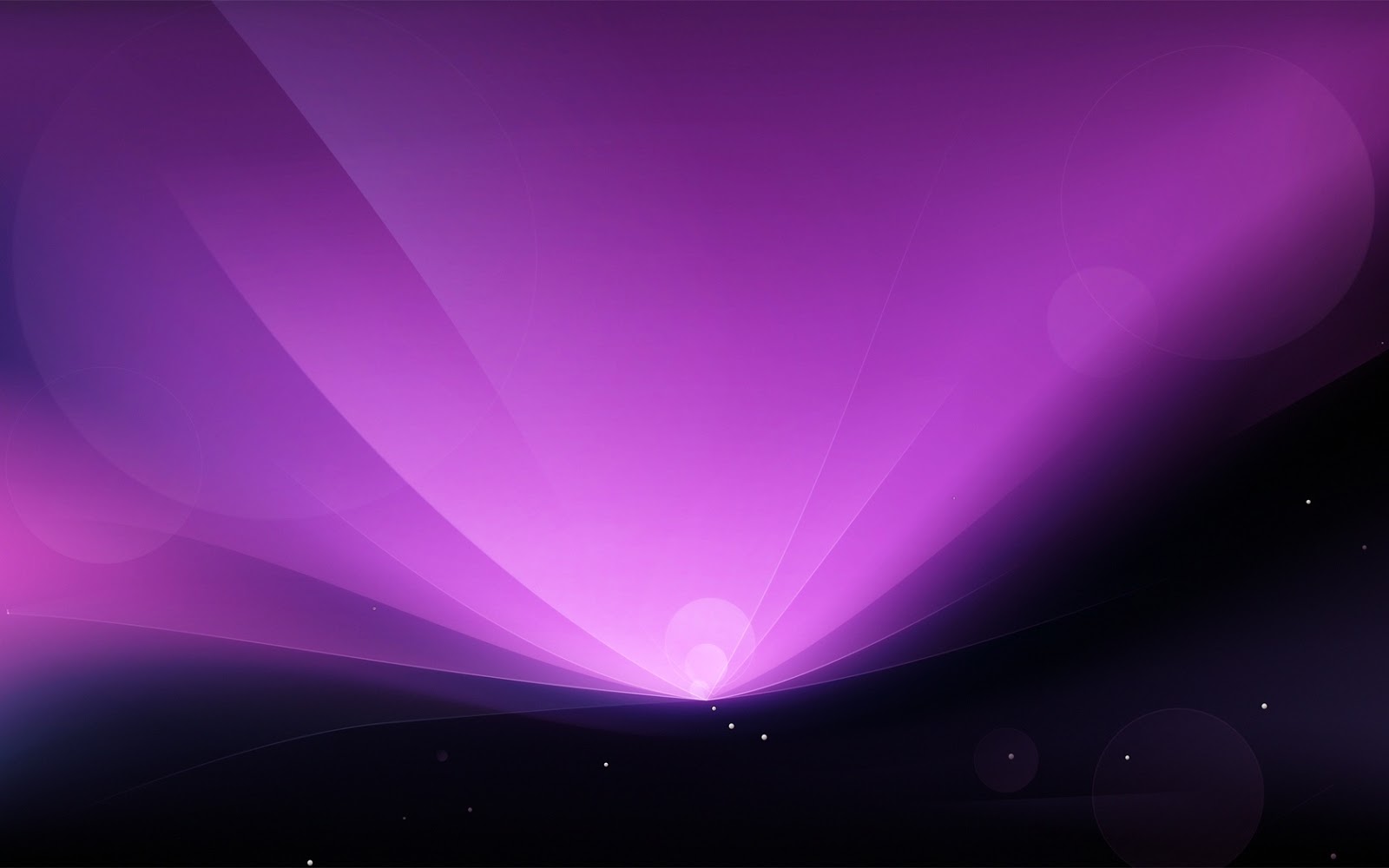 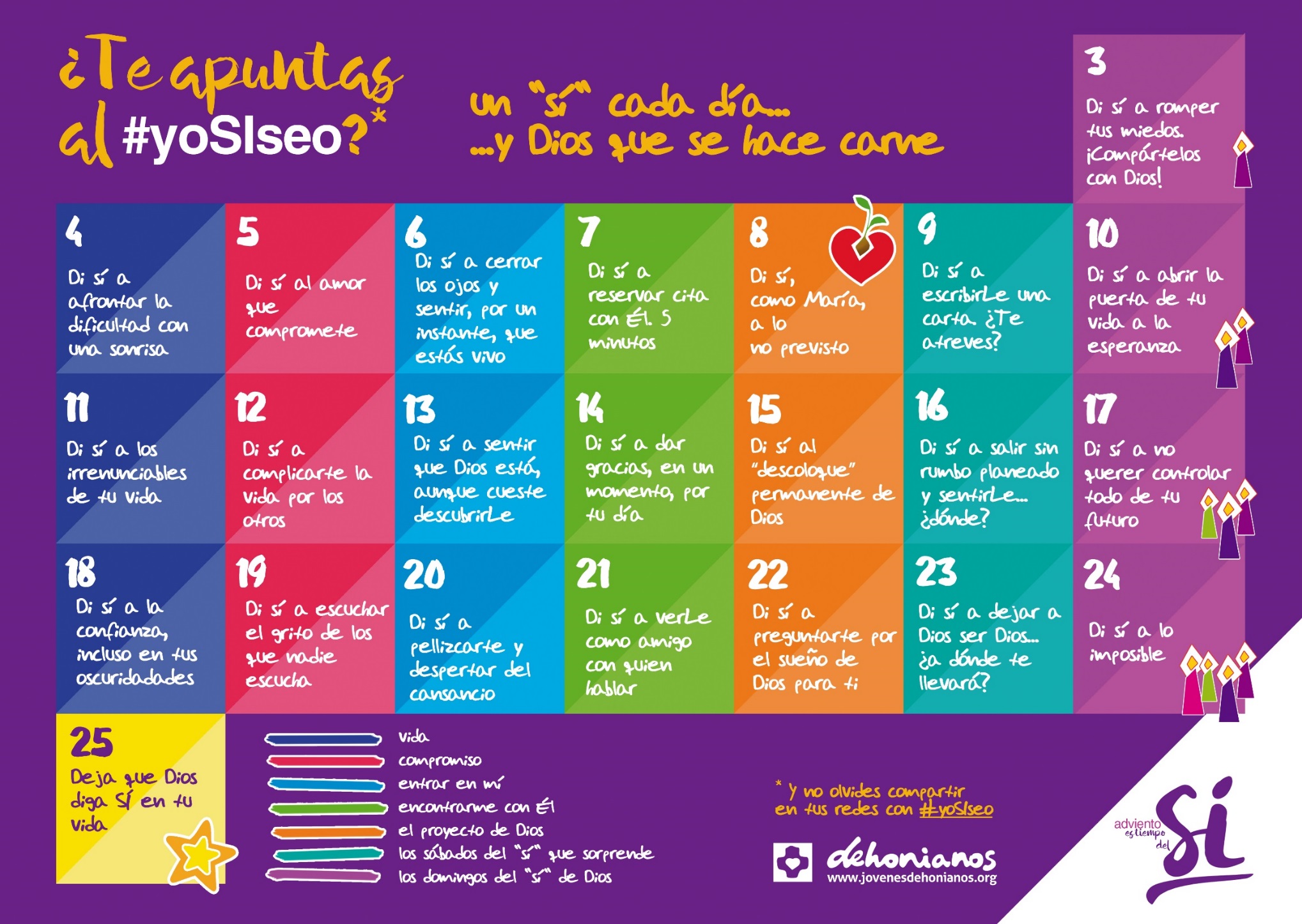 adviento
es tiempo
Sí?
del
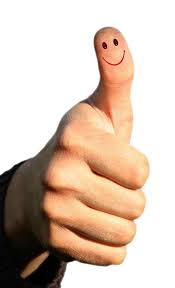 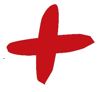 generoSidad
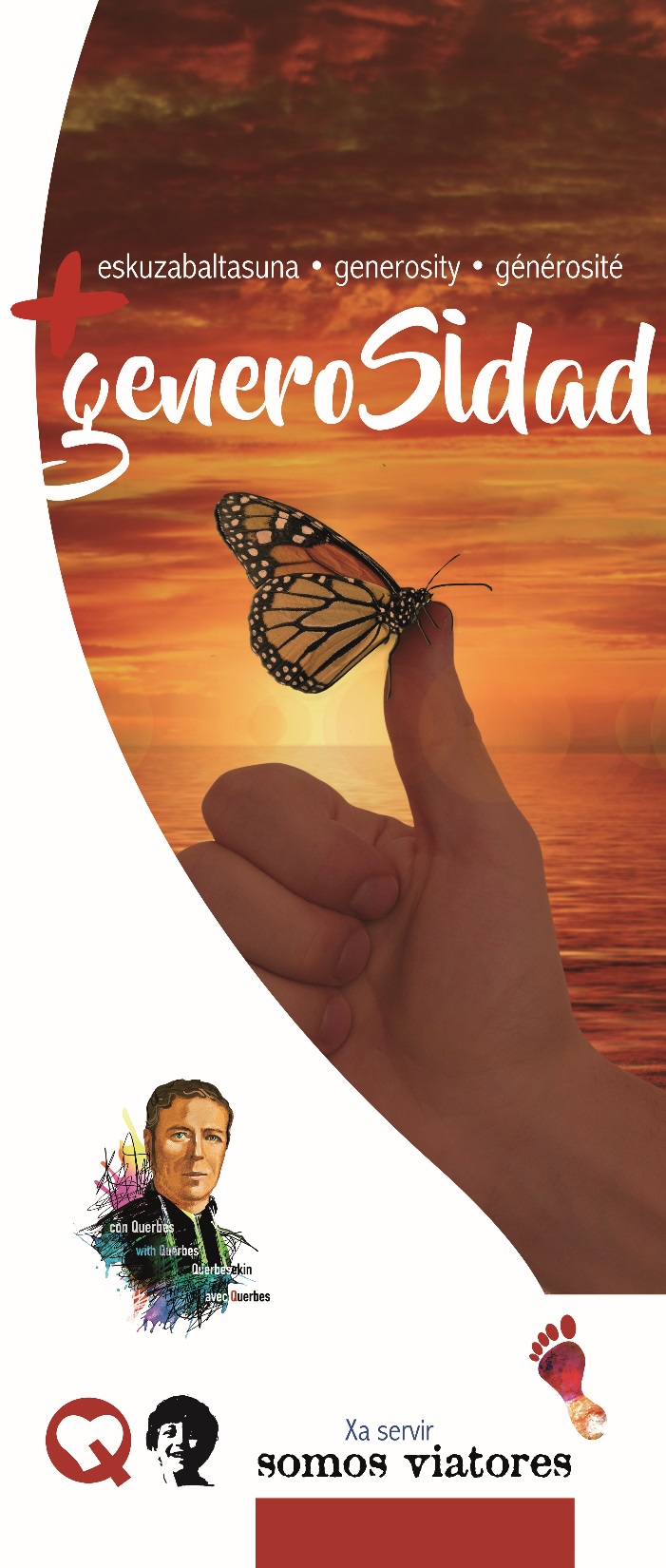 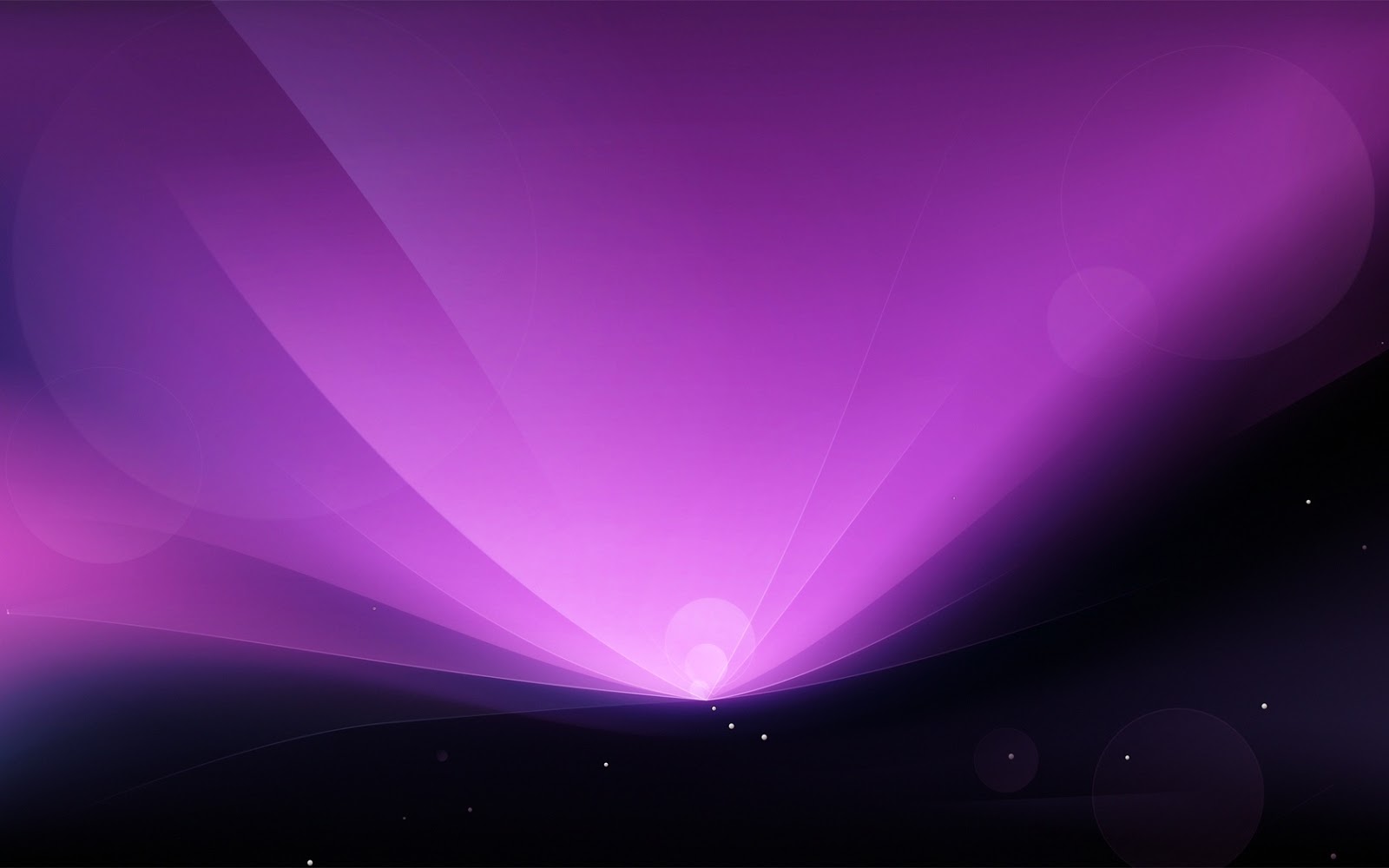 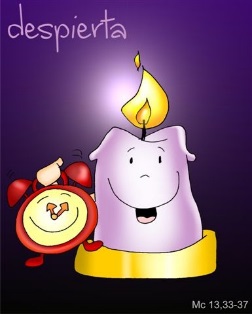 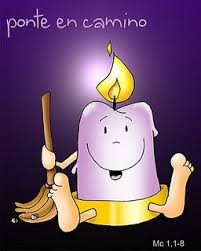 Sí
adviento
es tiempo
del
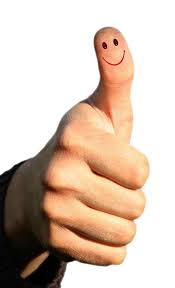 11
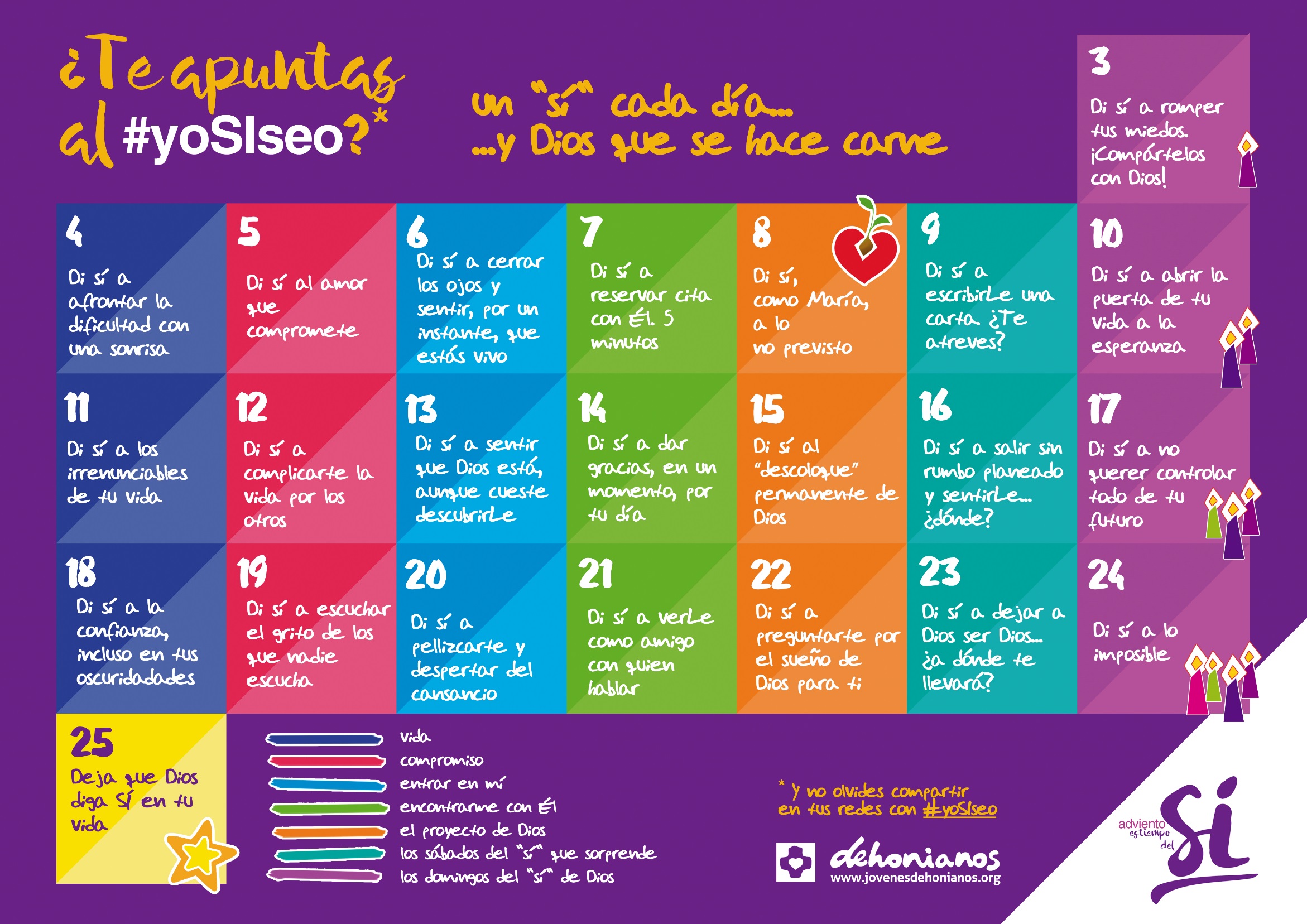 4
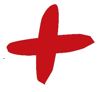 generoSidad
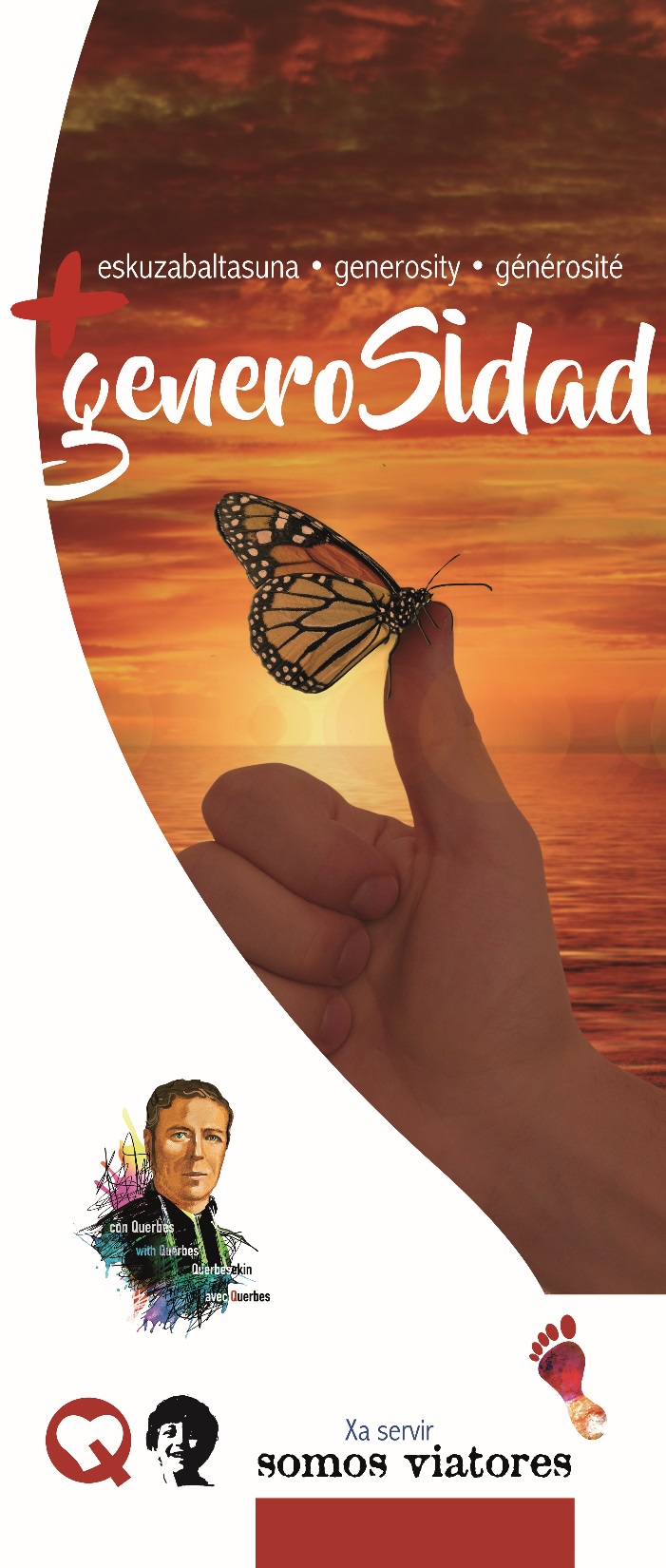 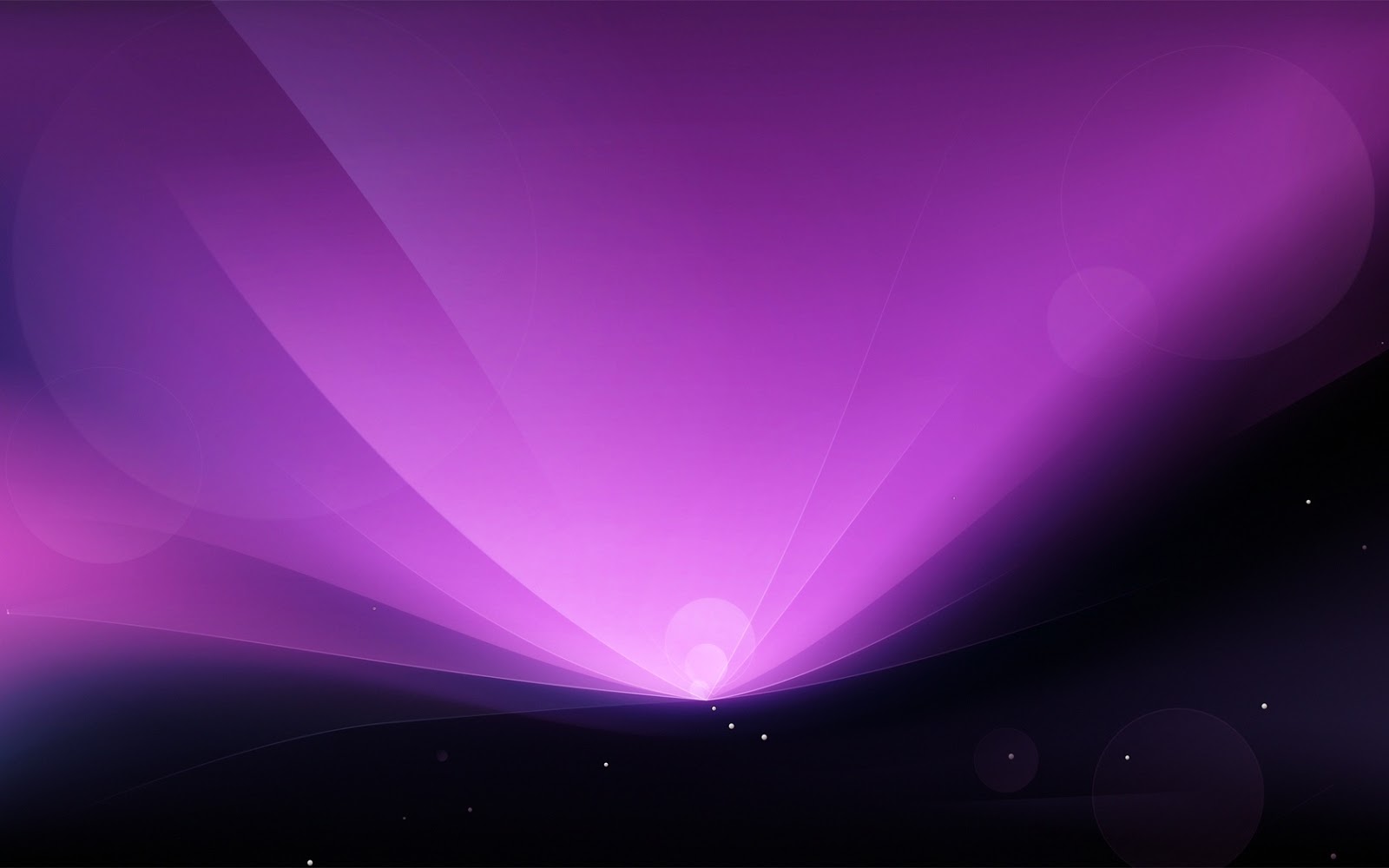 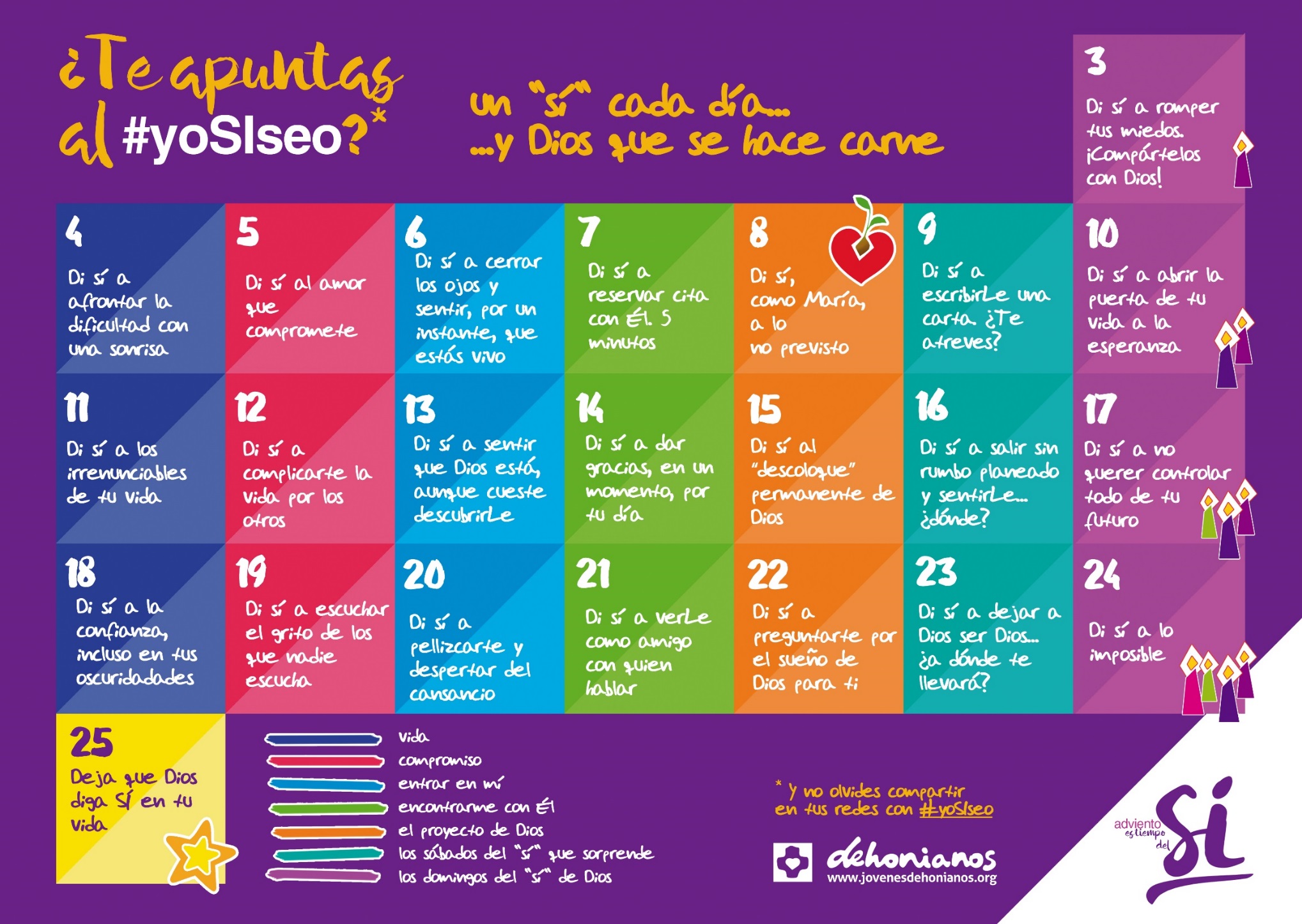 adviento
es tiempo
Sí?
del
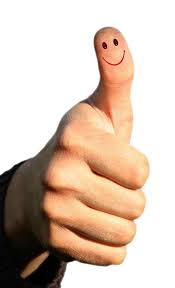 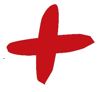 generoSidad
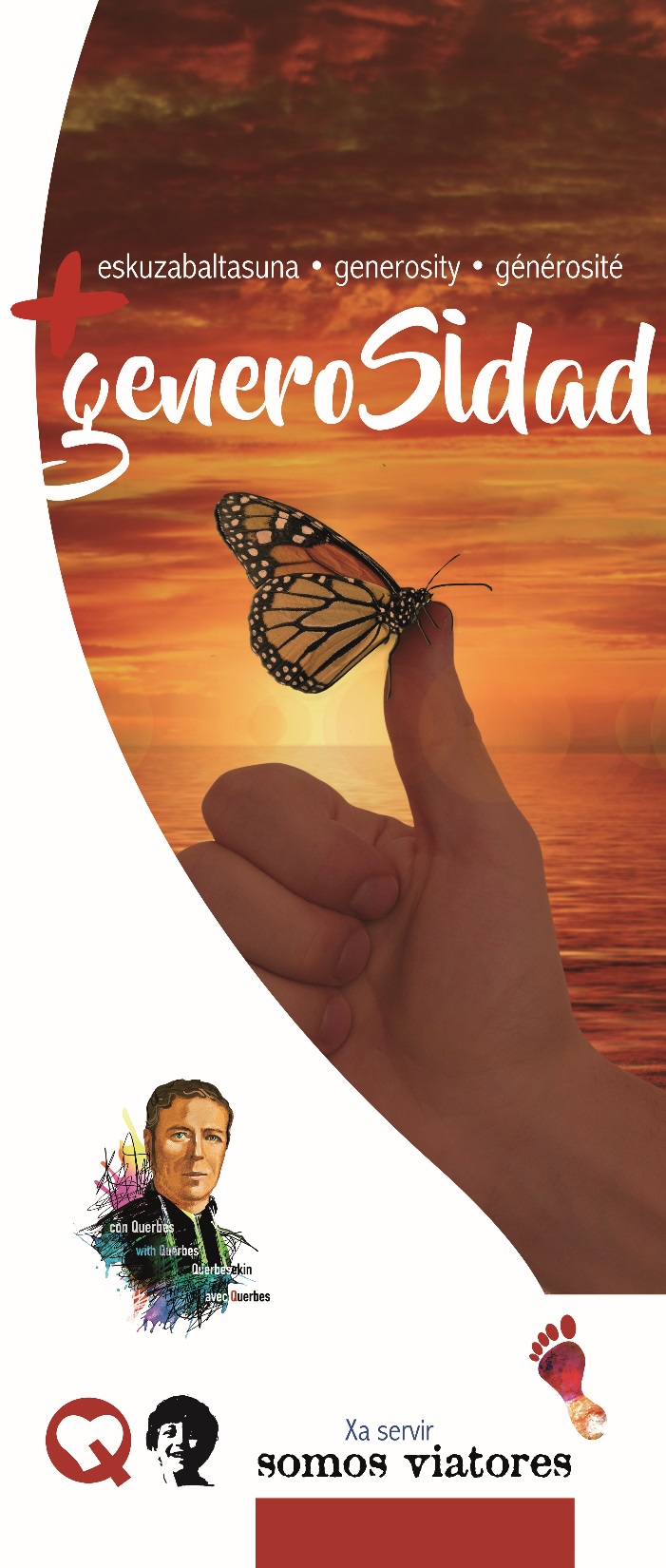 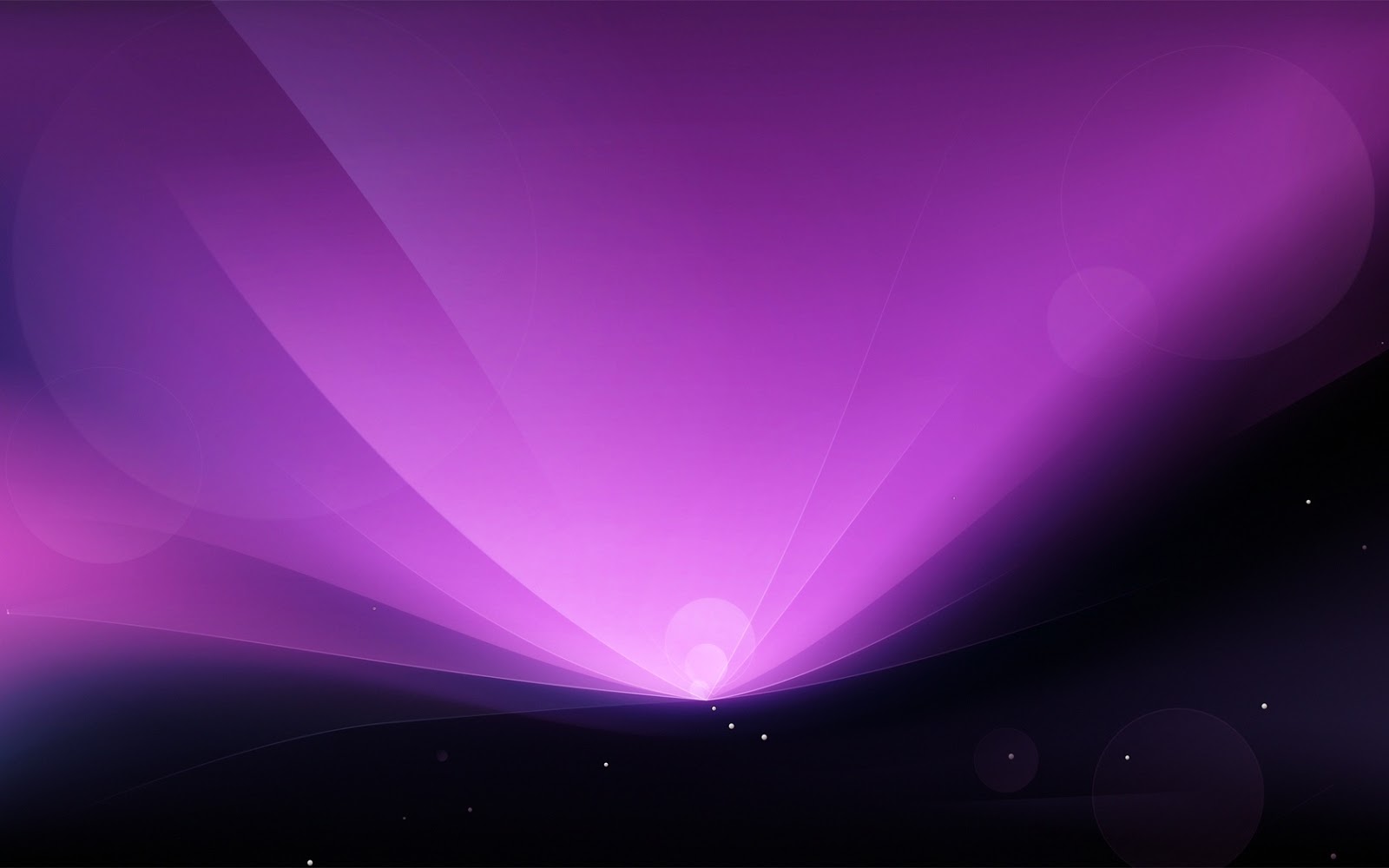 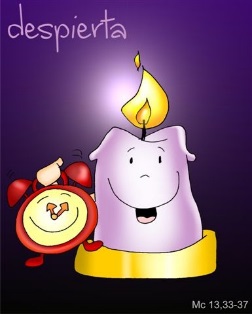 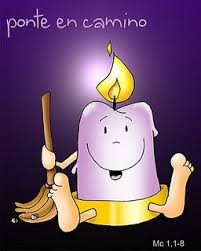 Sí
adviento
es tiempo
del
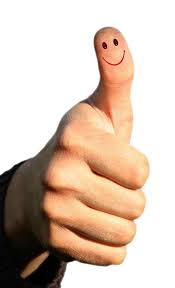 12
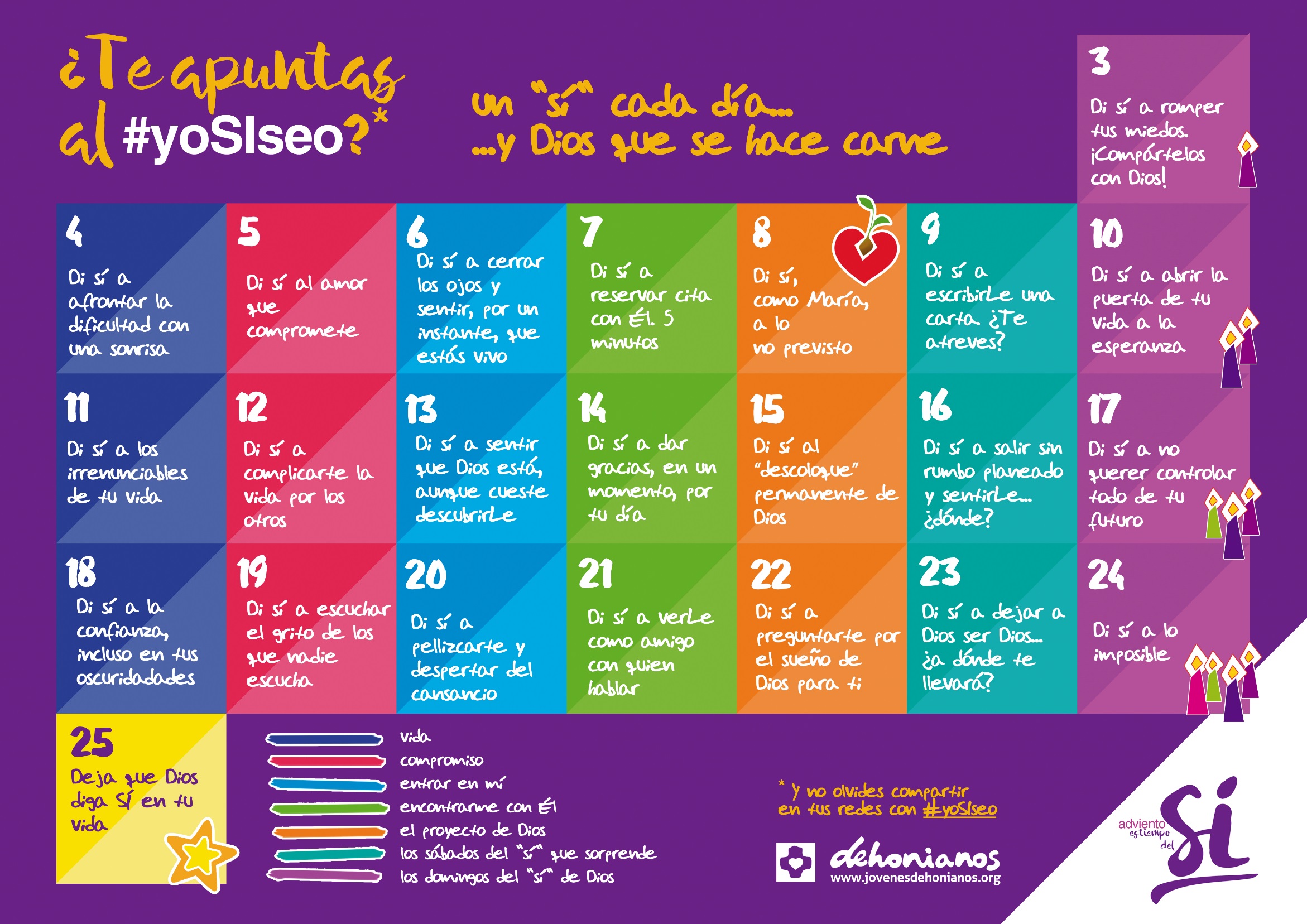 4
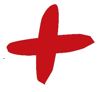 generoSidad
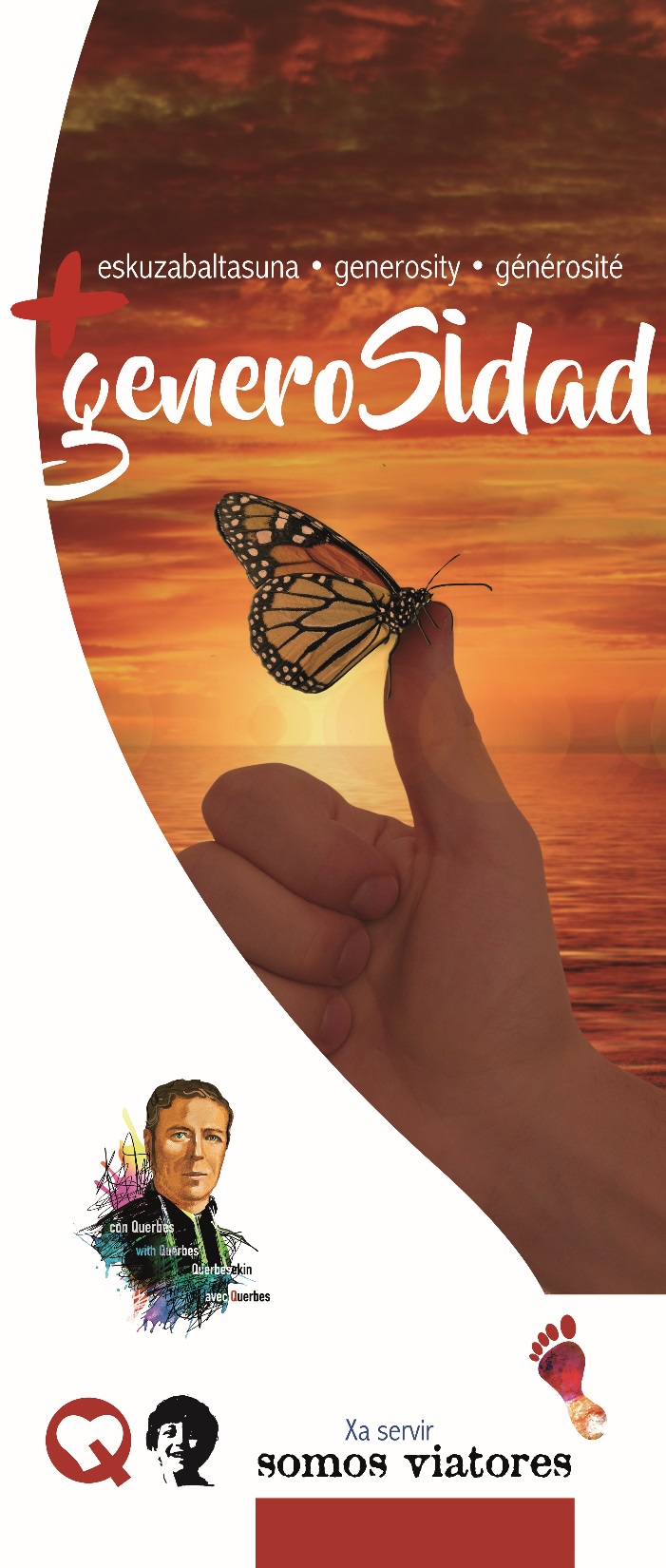 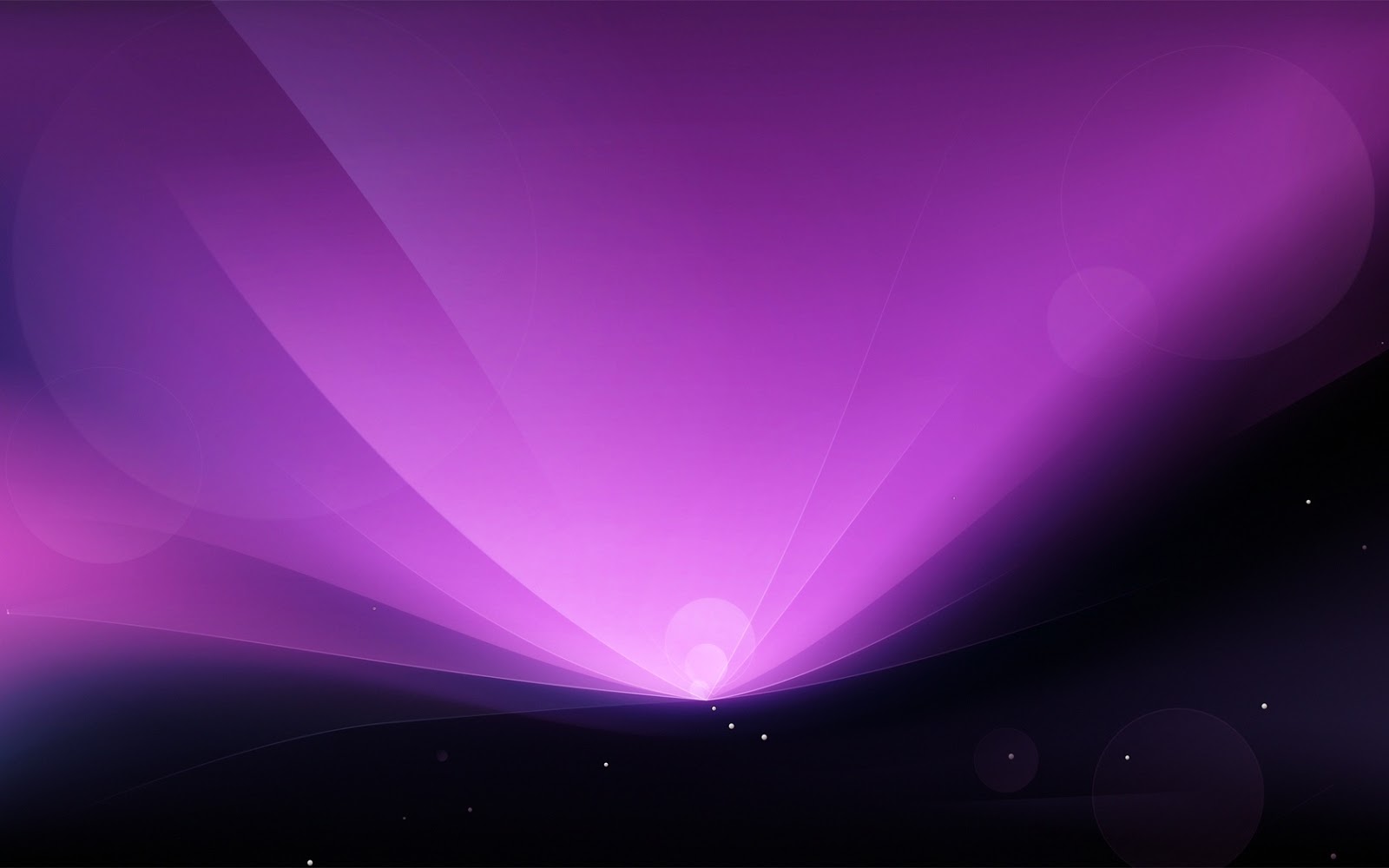 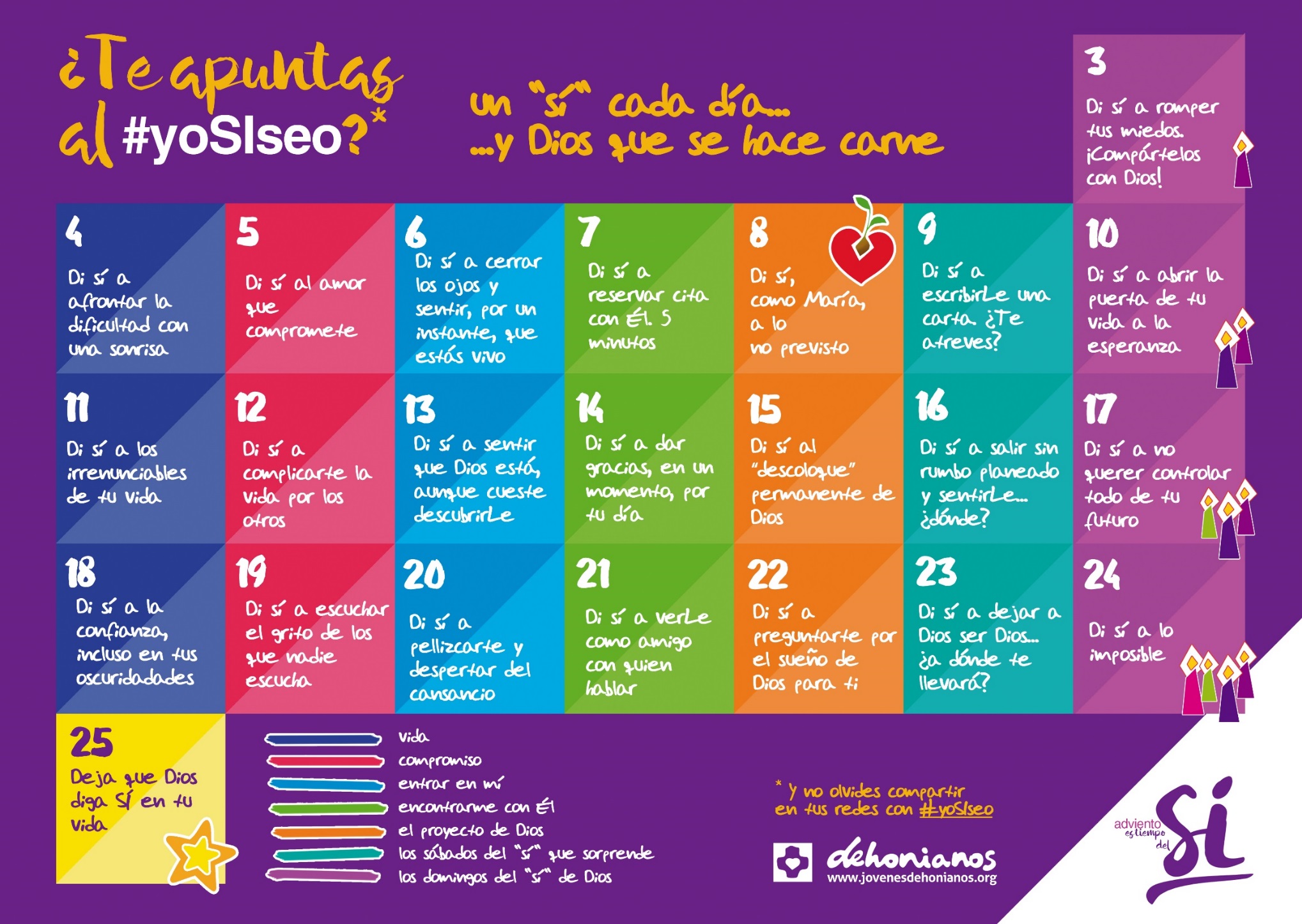 adviento
es tiempo
Sí?
del
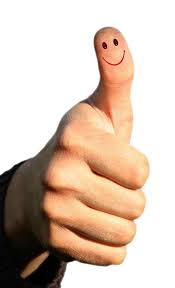 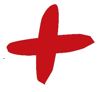 generoSidad
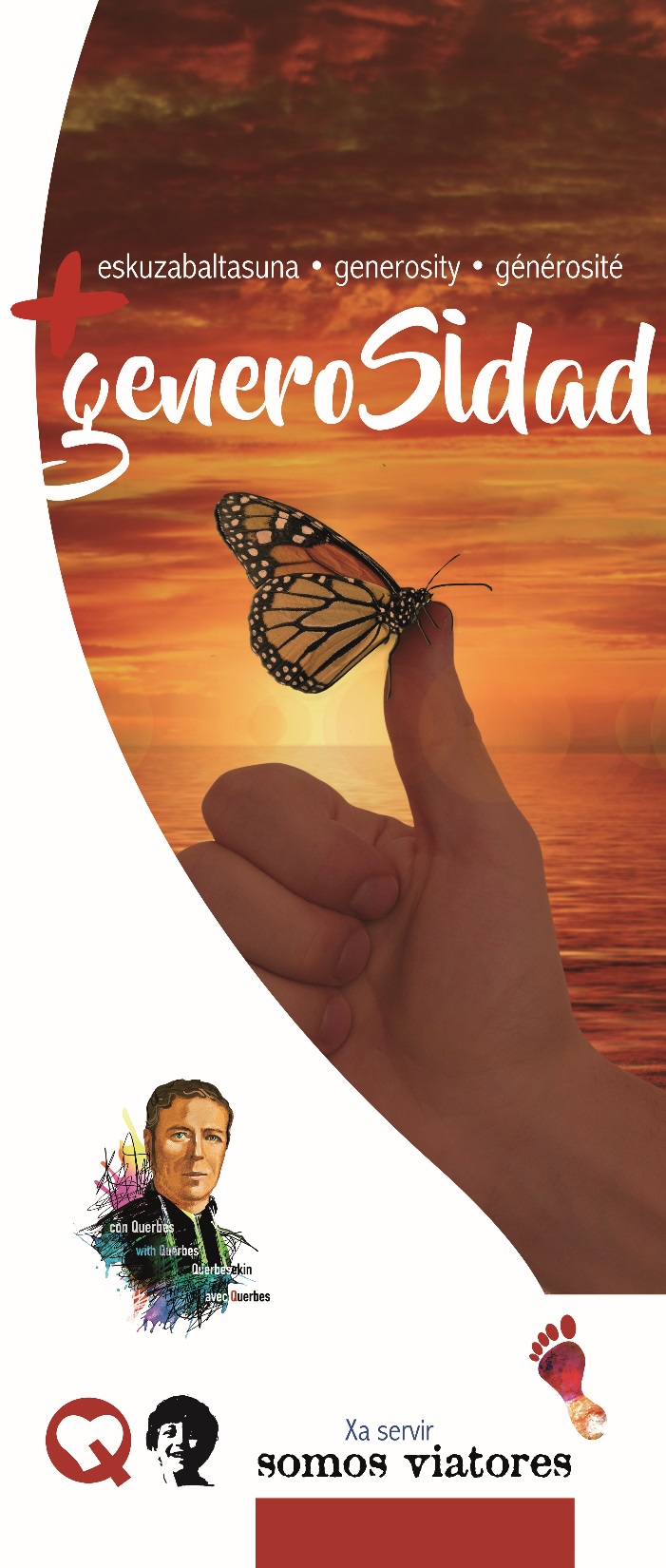 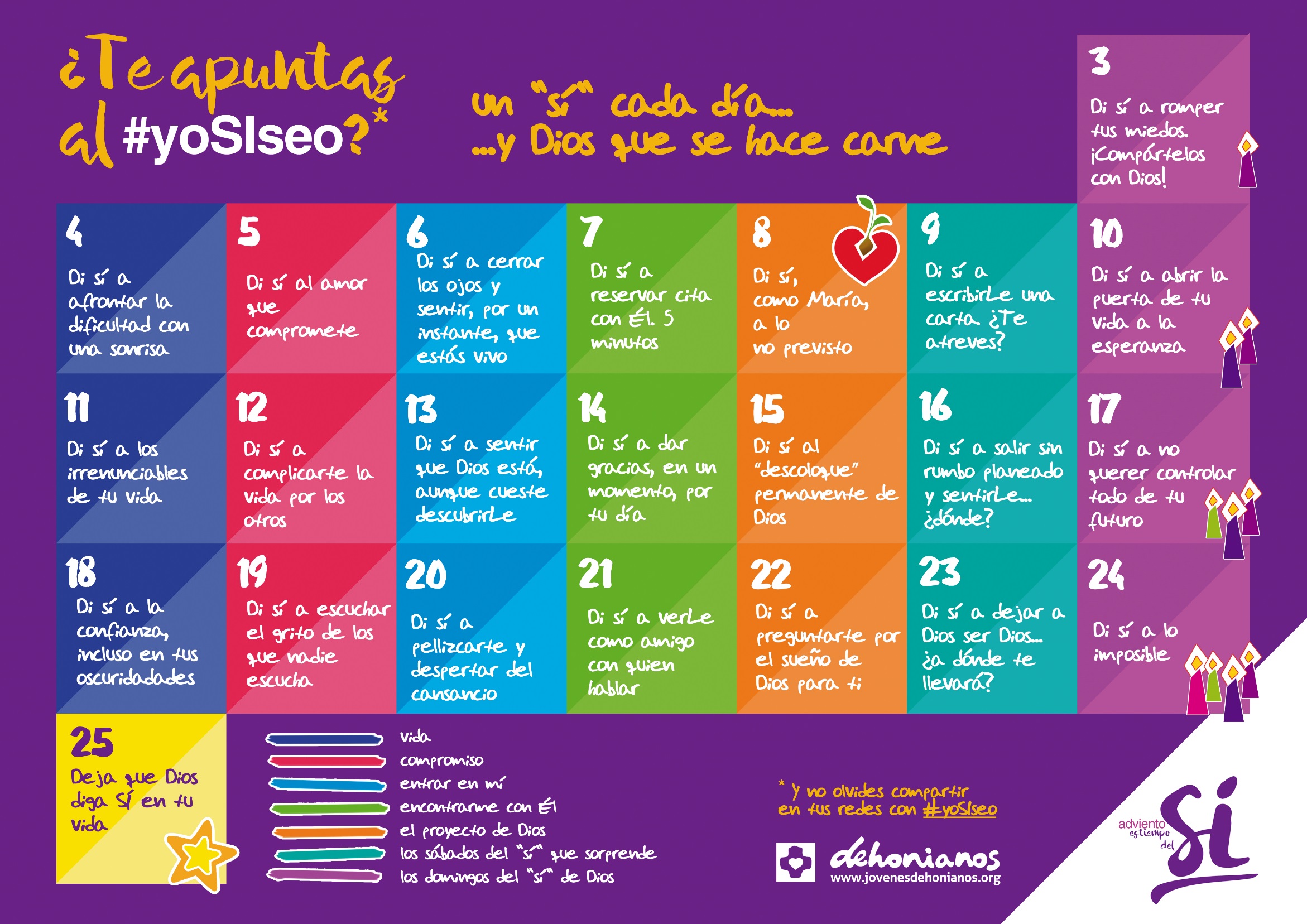 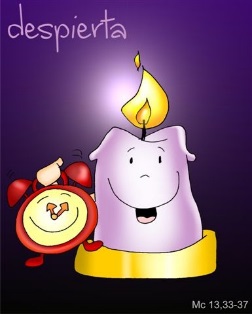 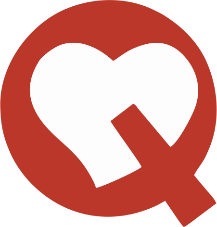 29
Sí
Sí
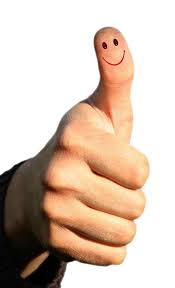 Sí?
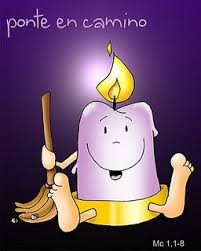 30
1
5
2
3
4
6
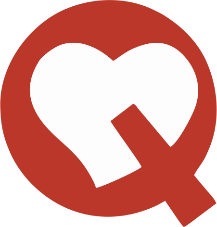 Sí
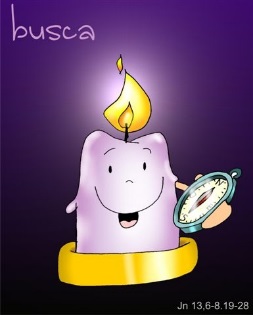 10
11
8
9
7
12
13
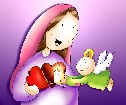 Sí
15
18
17
19
14
16
20
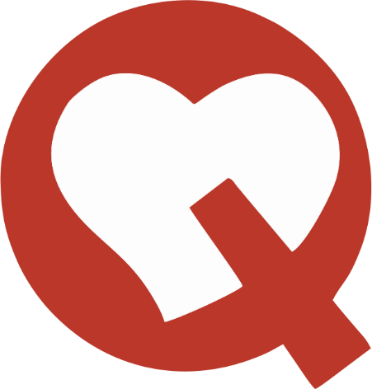 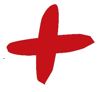 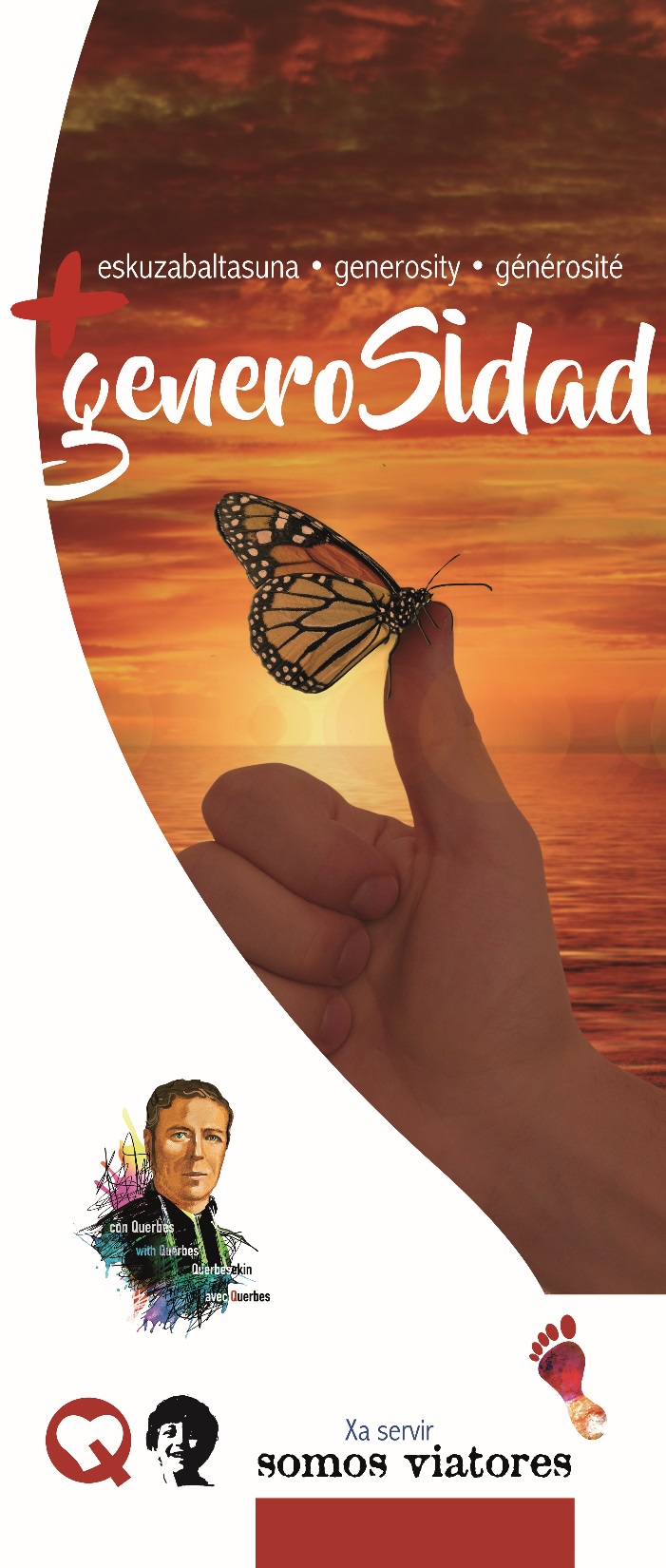 generoSidad
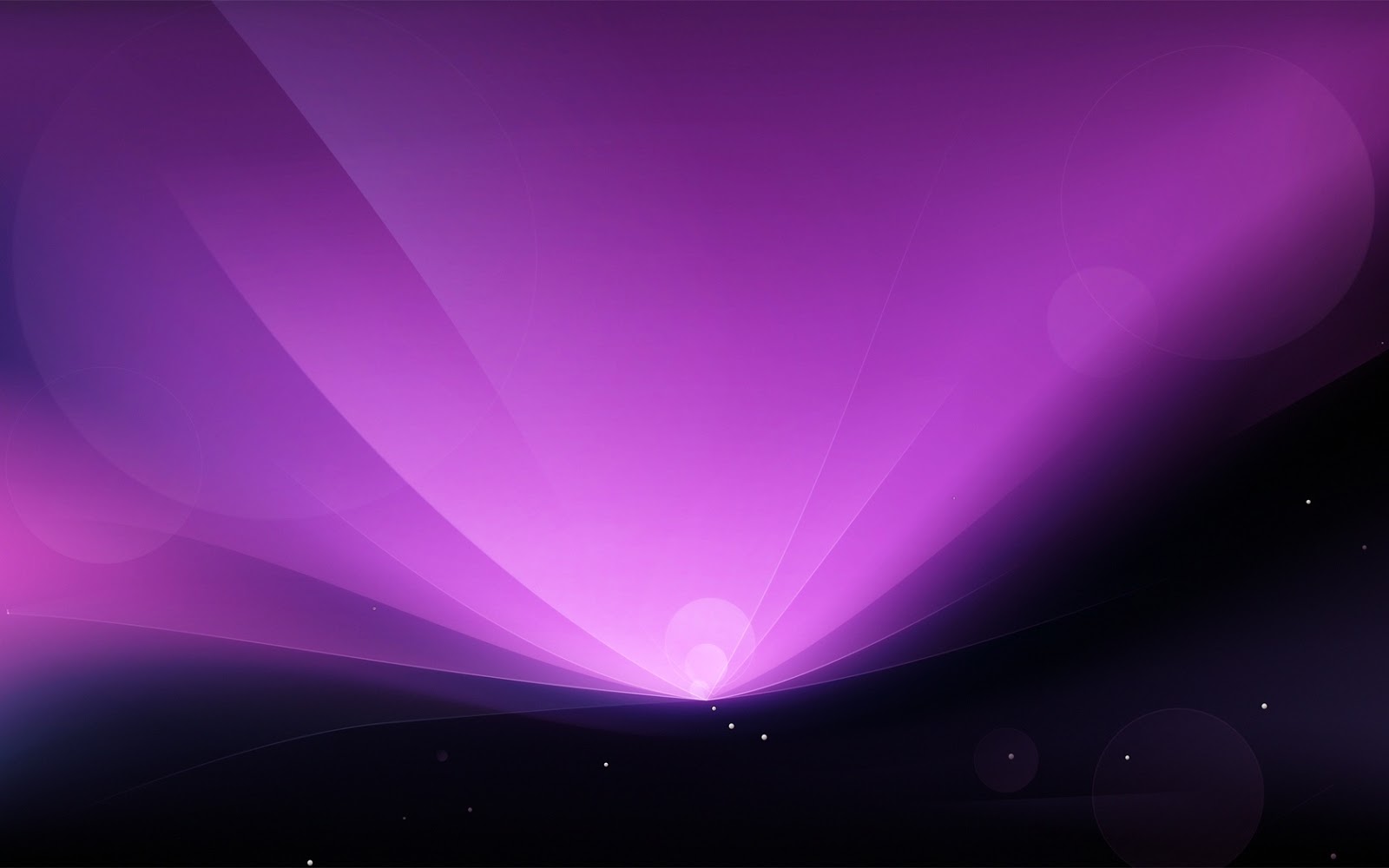 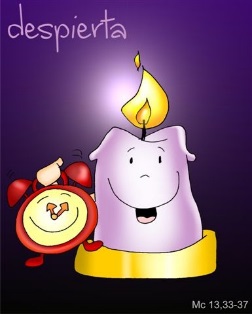 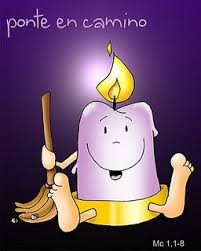 Sí
adviento
es tiempo
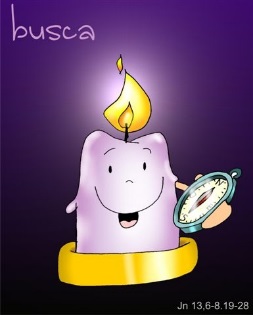 del
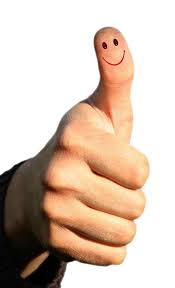 13
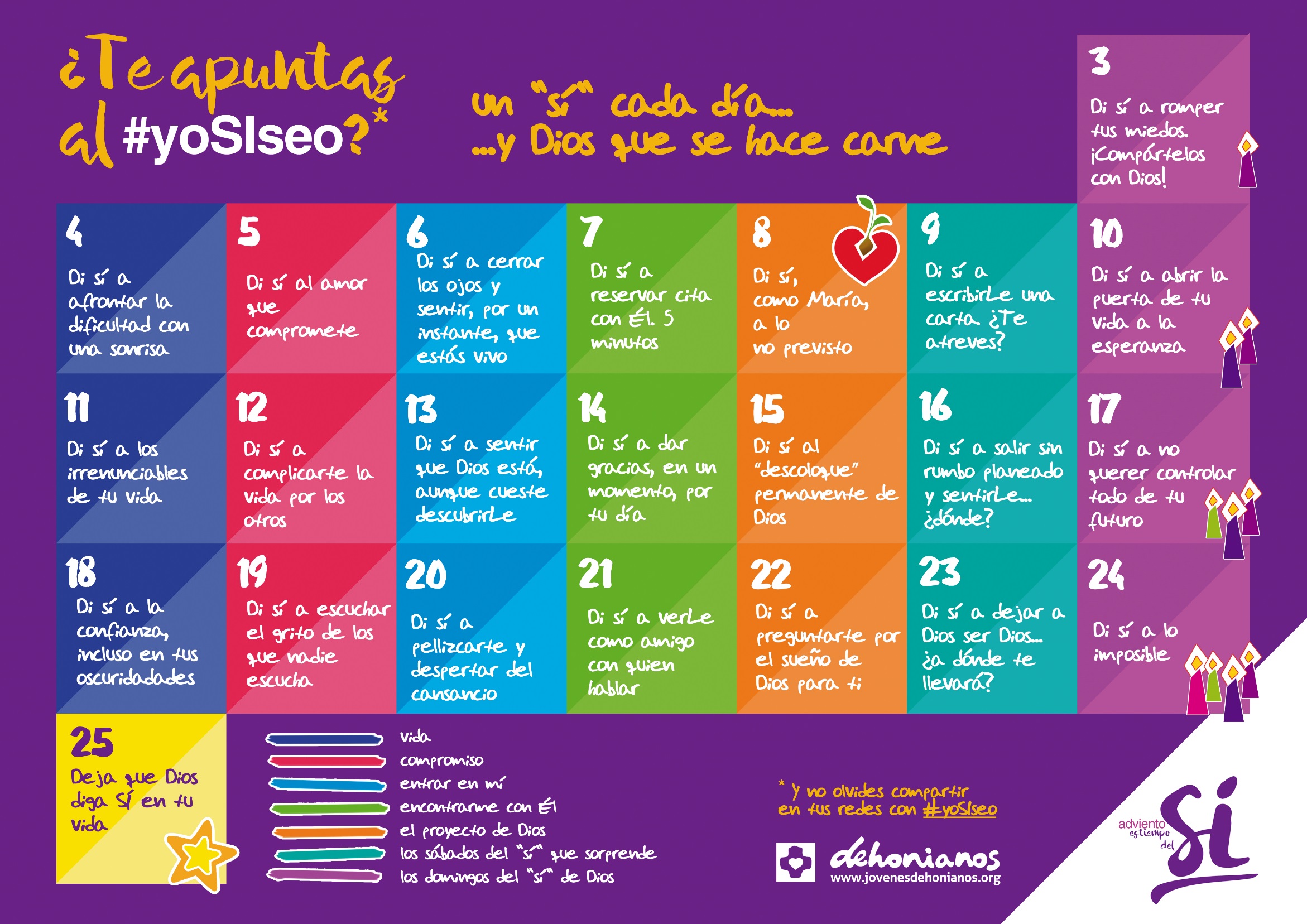 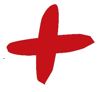 generoSidad
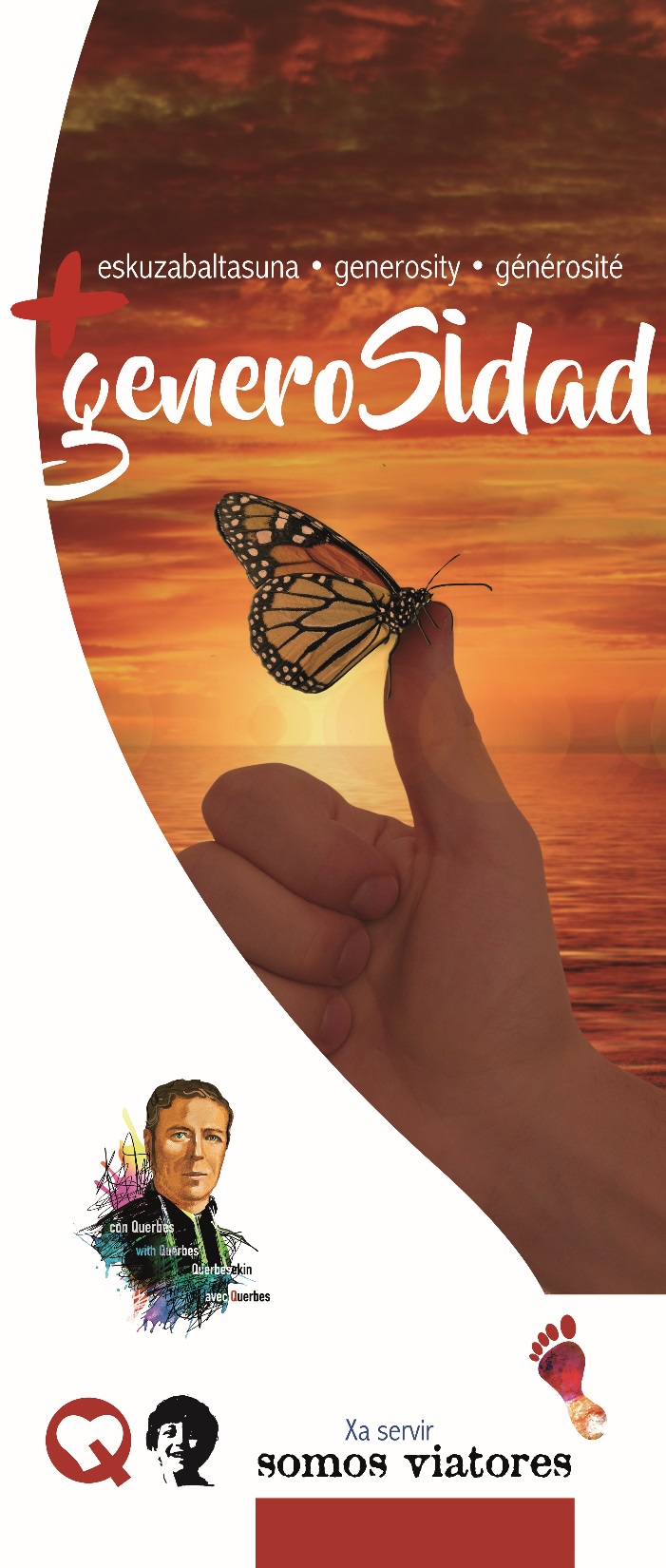 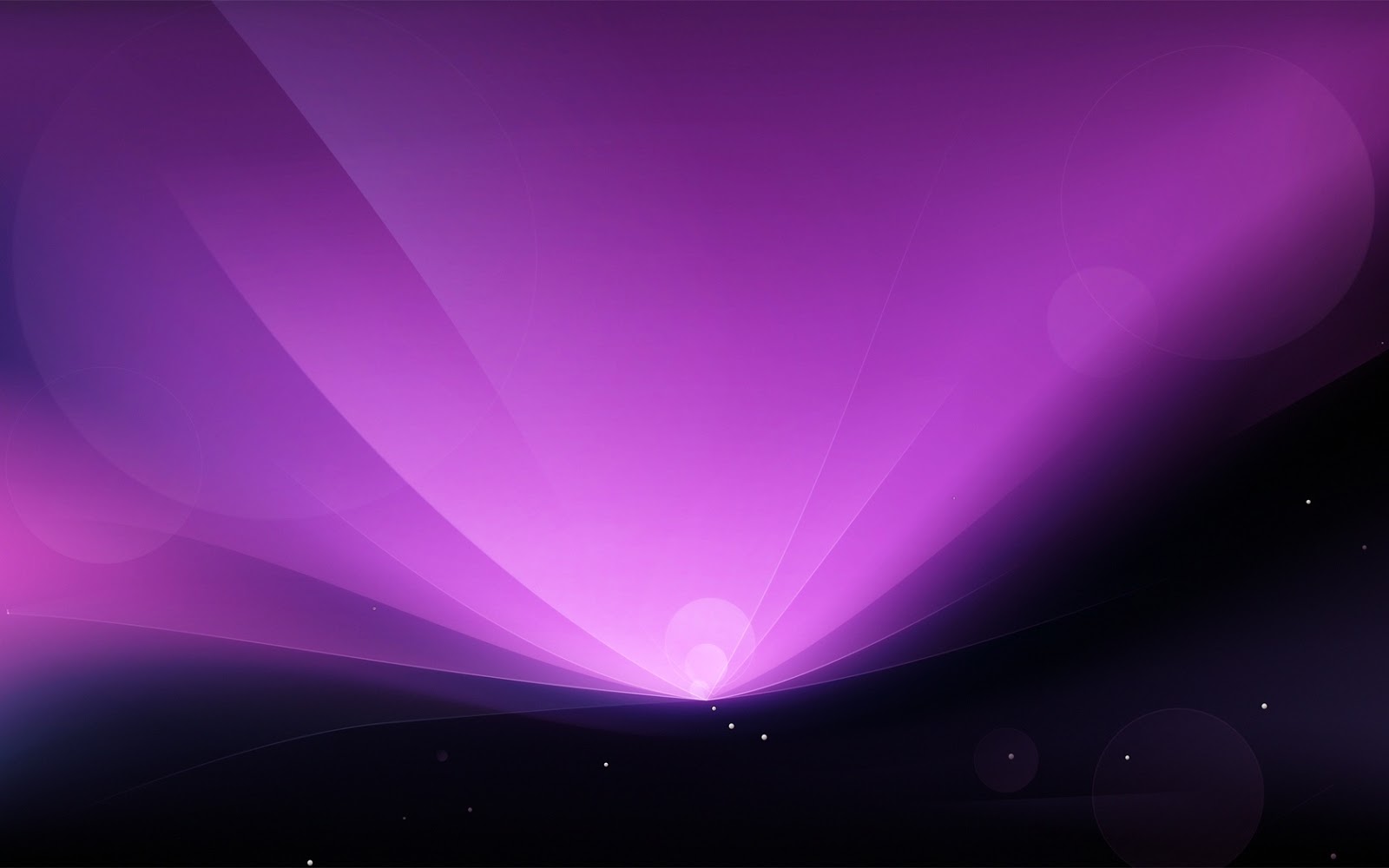 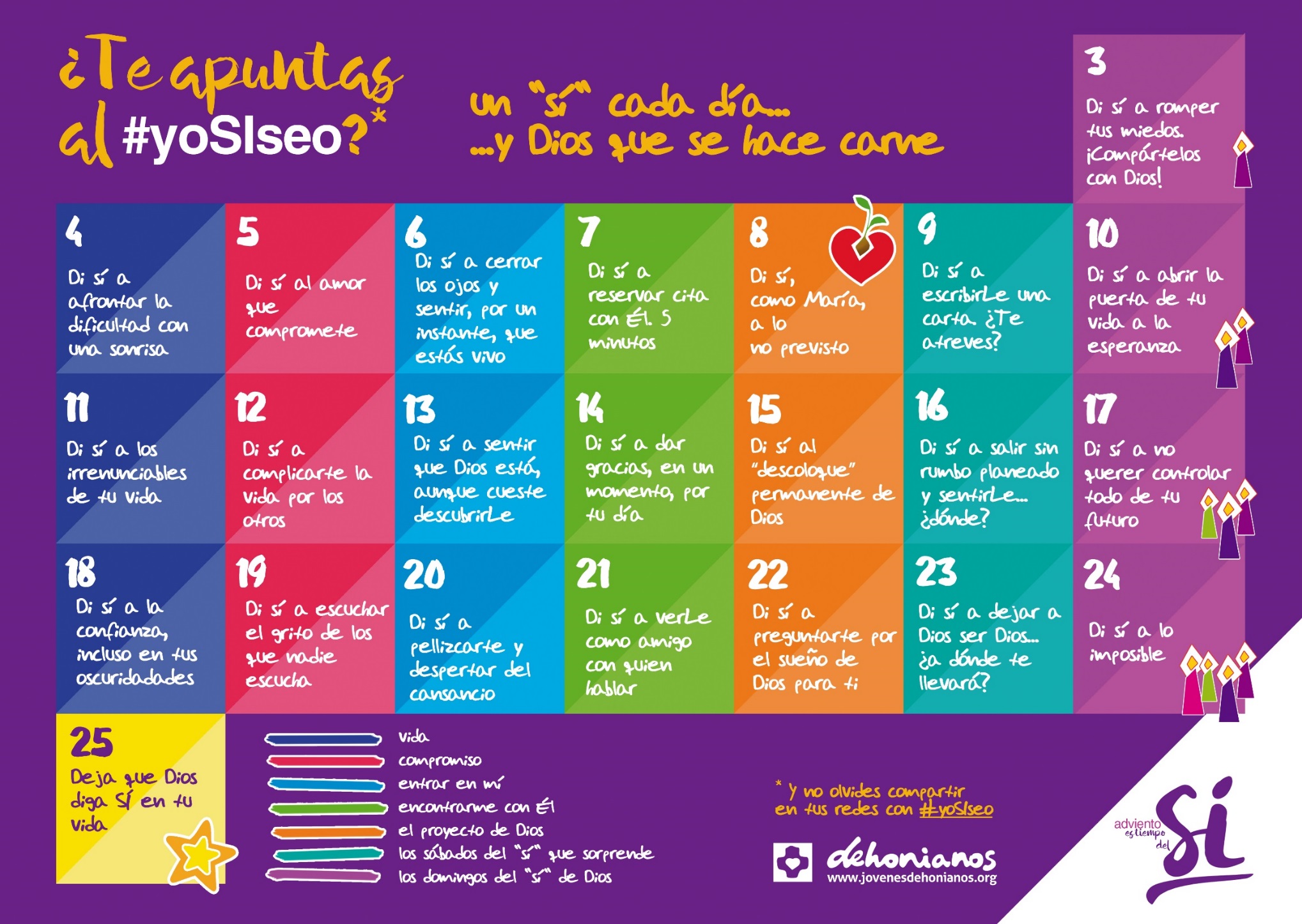 adviento
es tiempo
Sí?
del
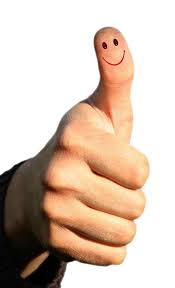 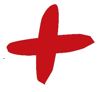 generoSidad
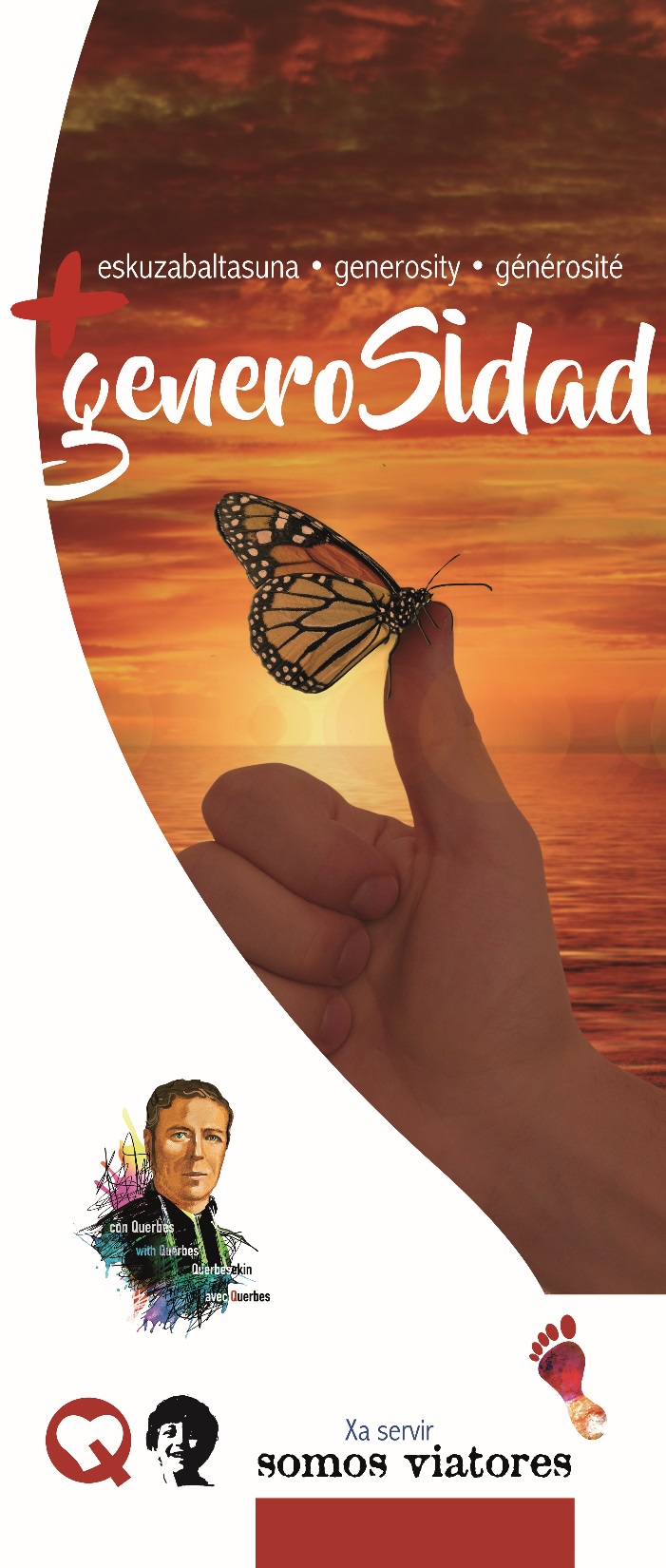 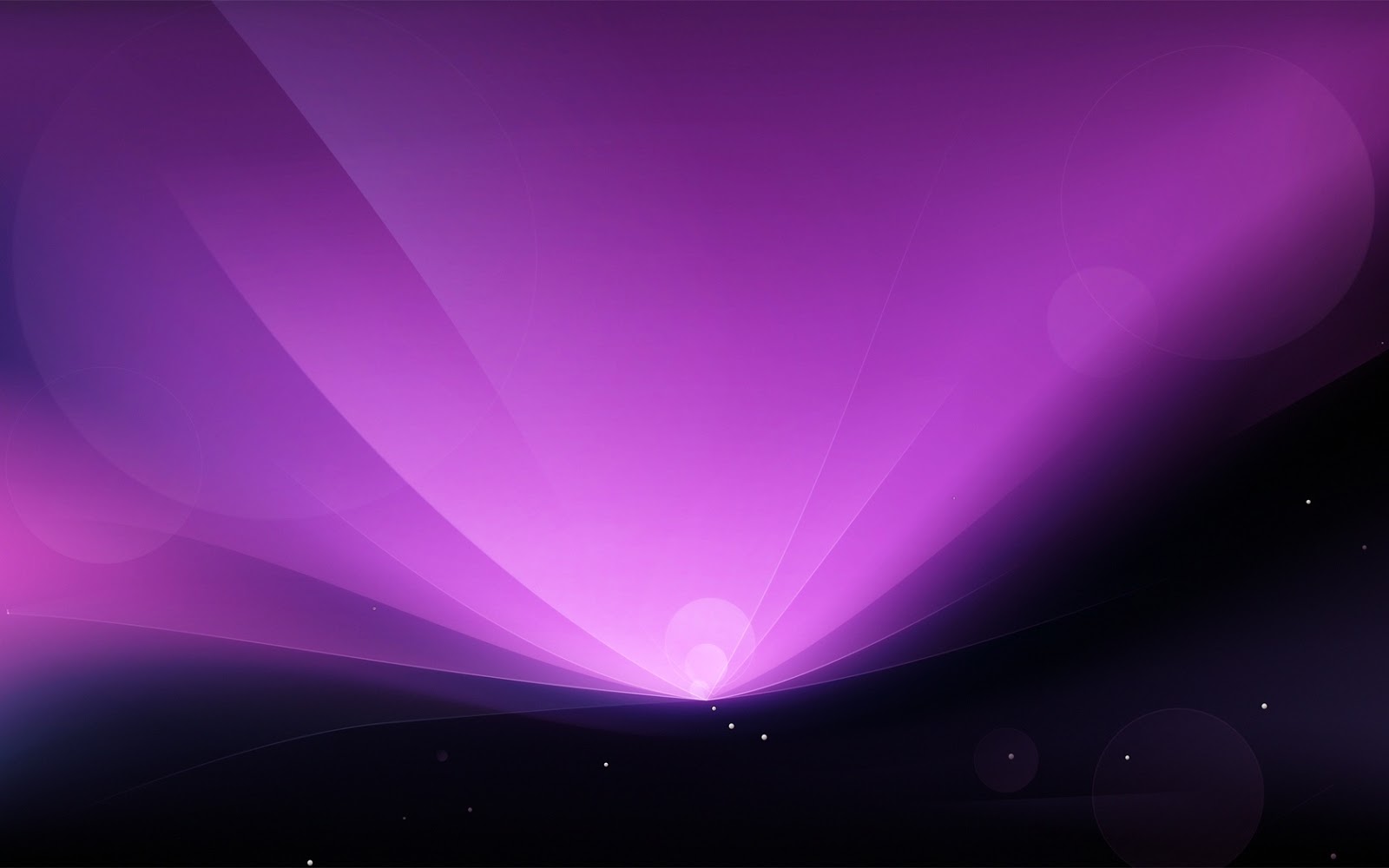 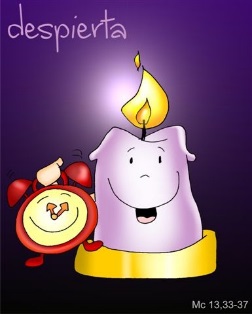 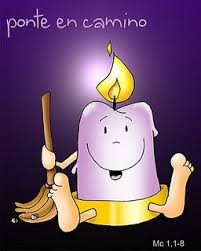 Sí
adviento
es tiempo
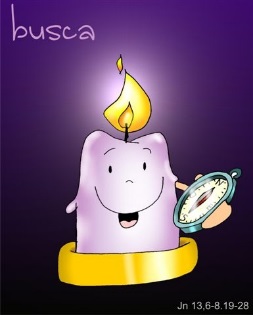 del
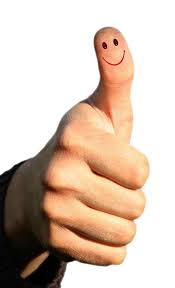 14
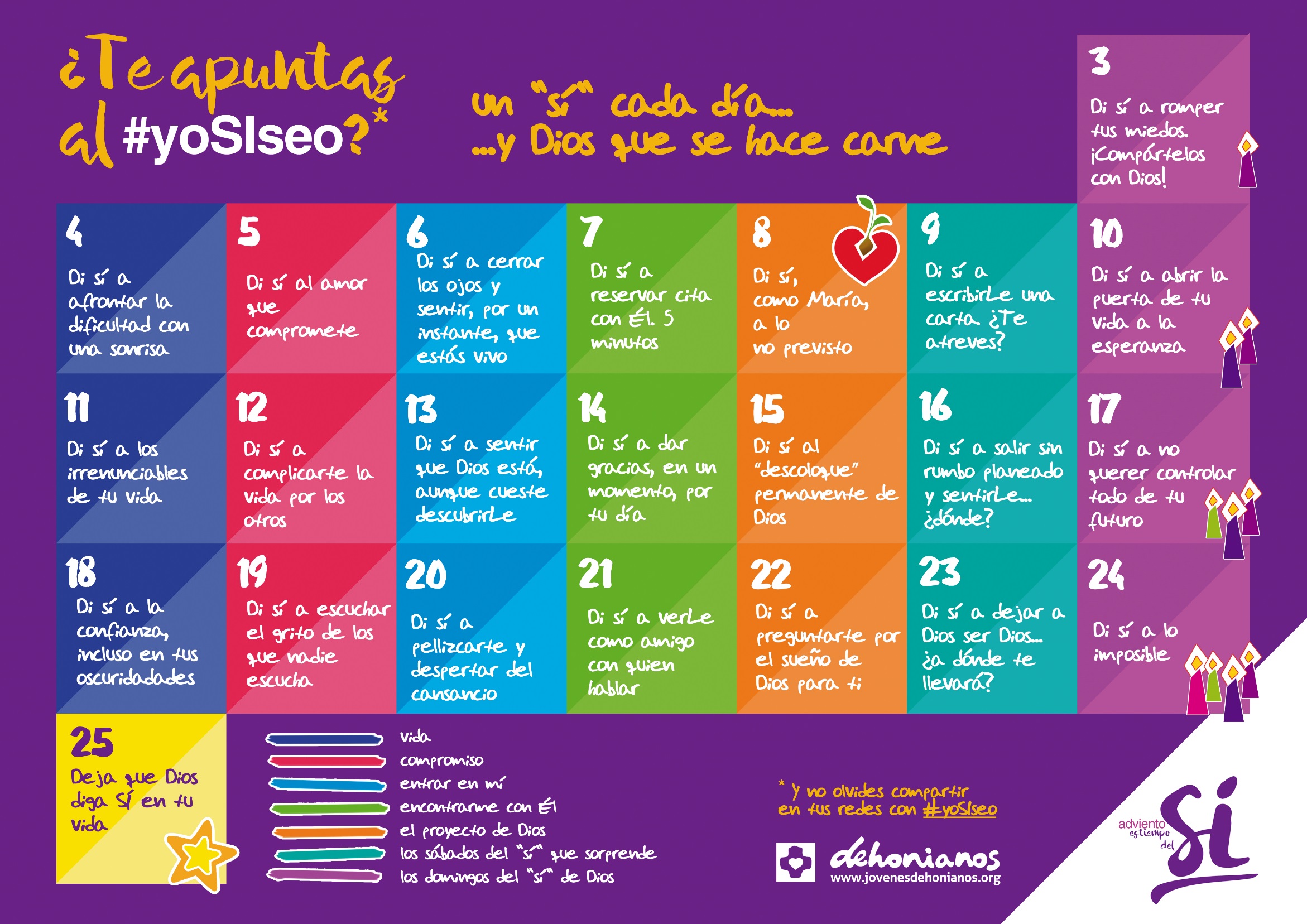 13
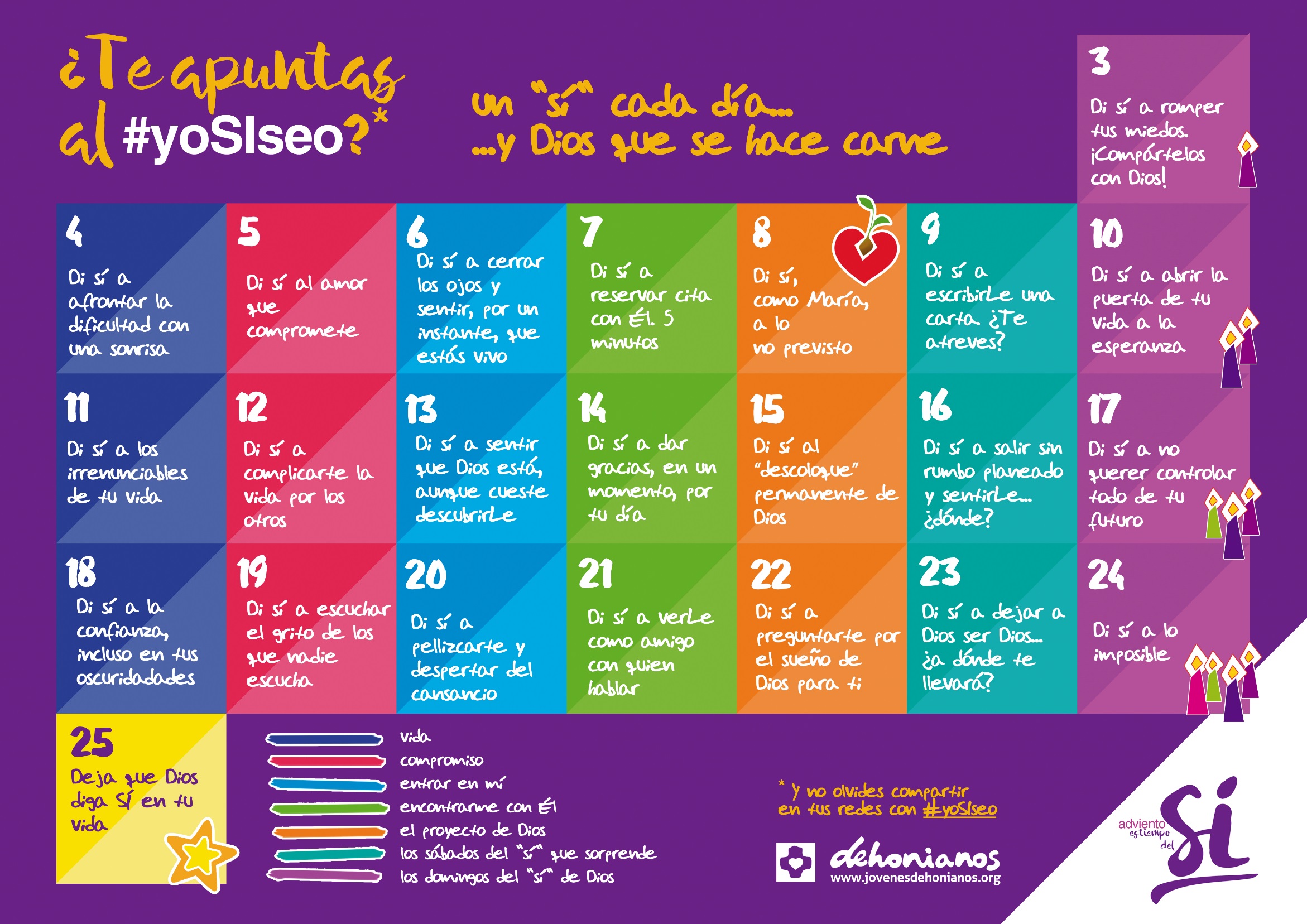 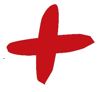 generoSidad
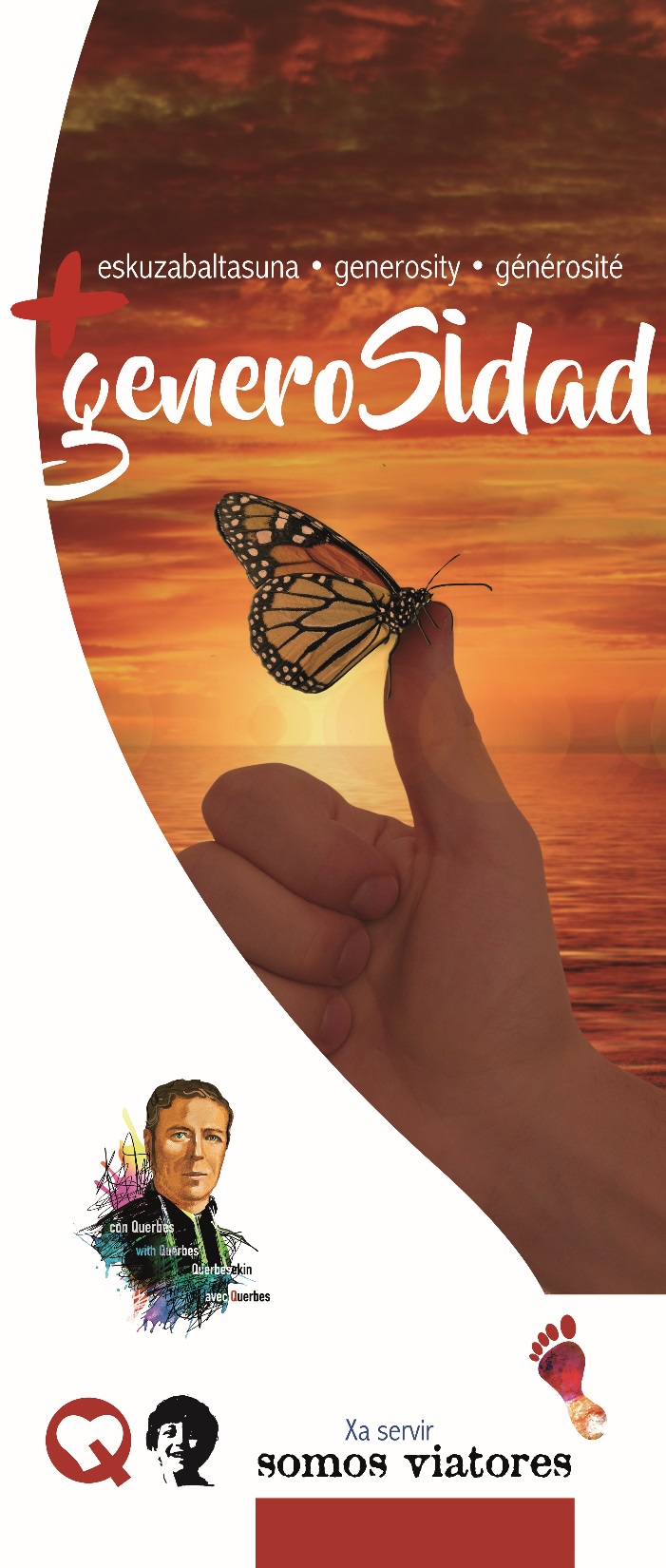 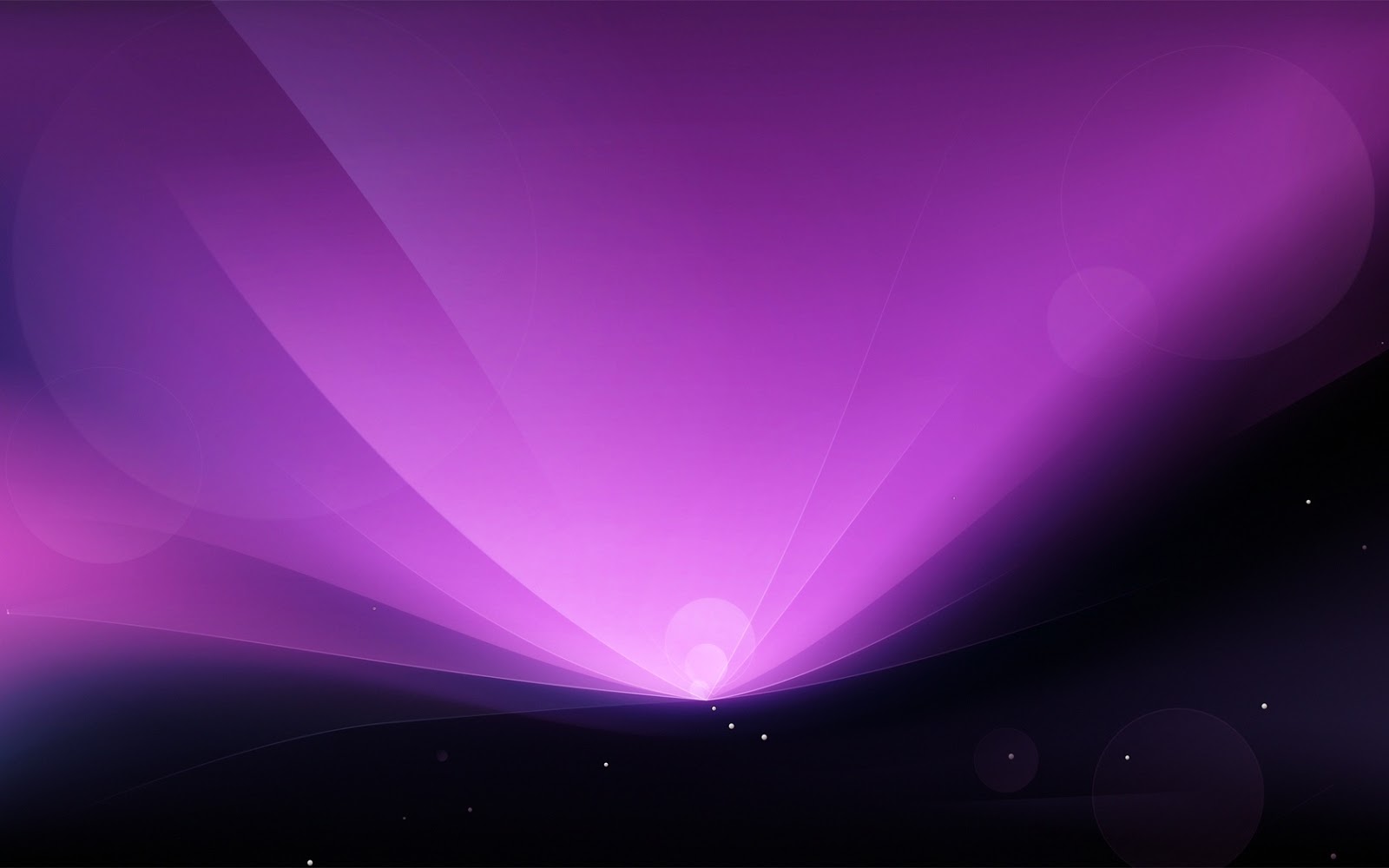 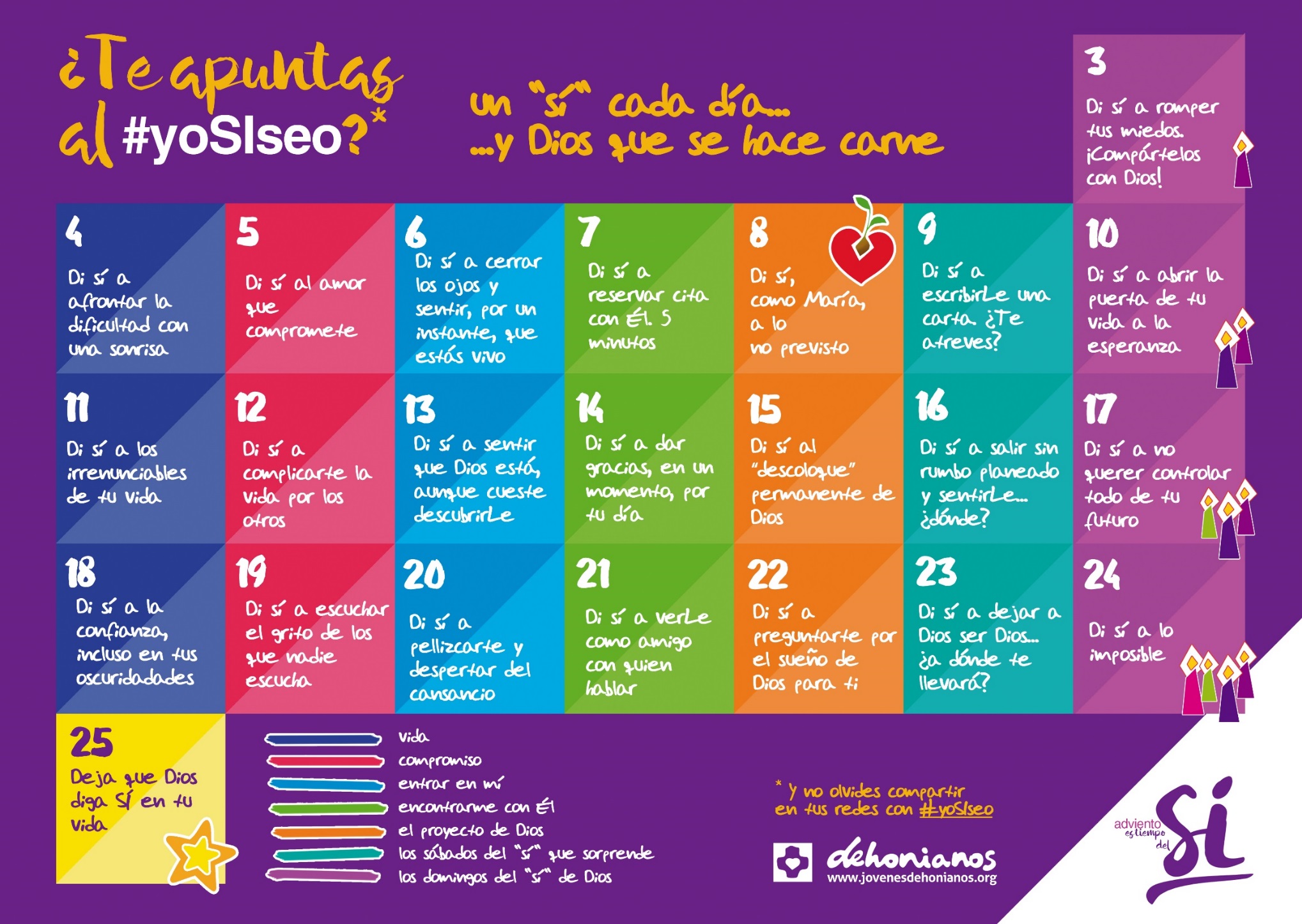 adviento
es tiempo
Sí?
del
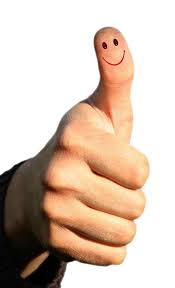 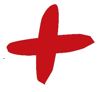 generoSidad
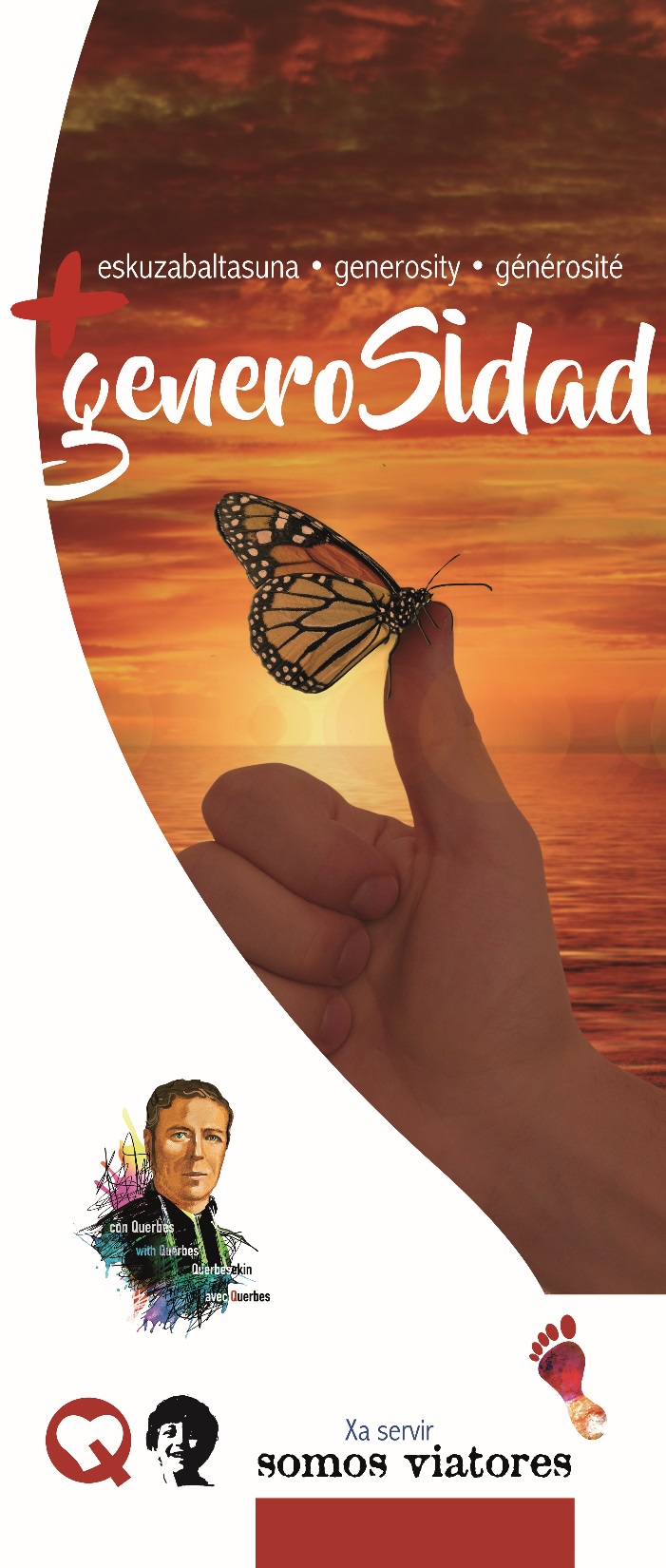 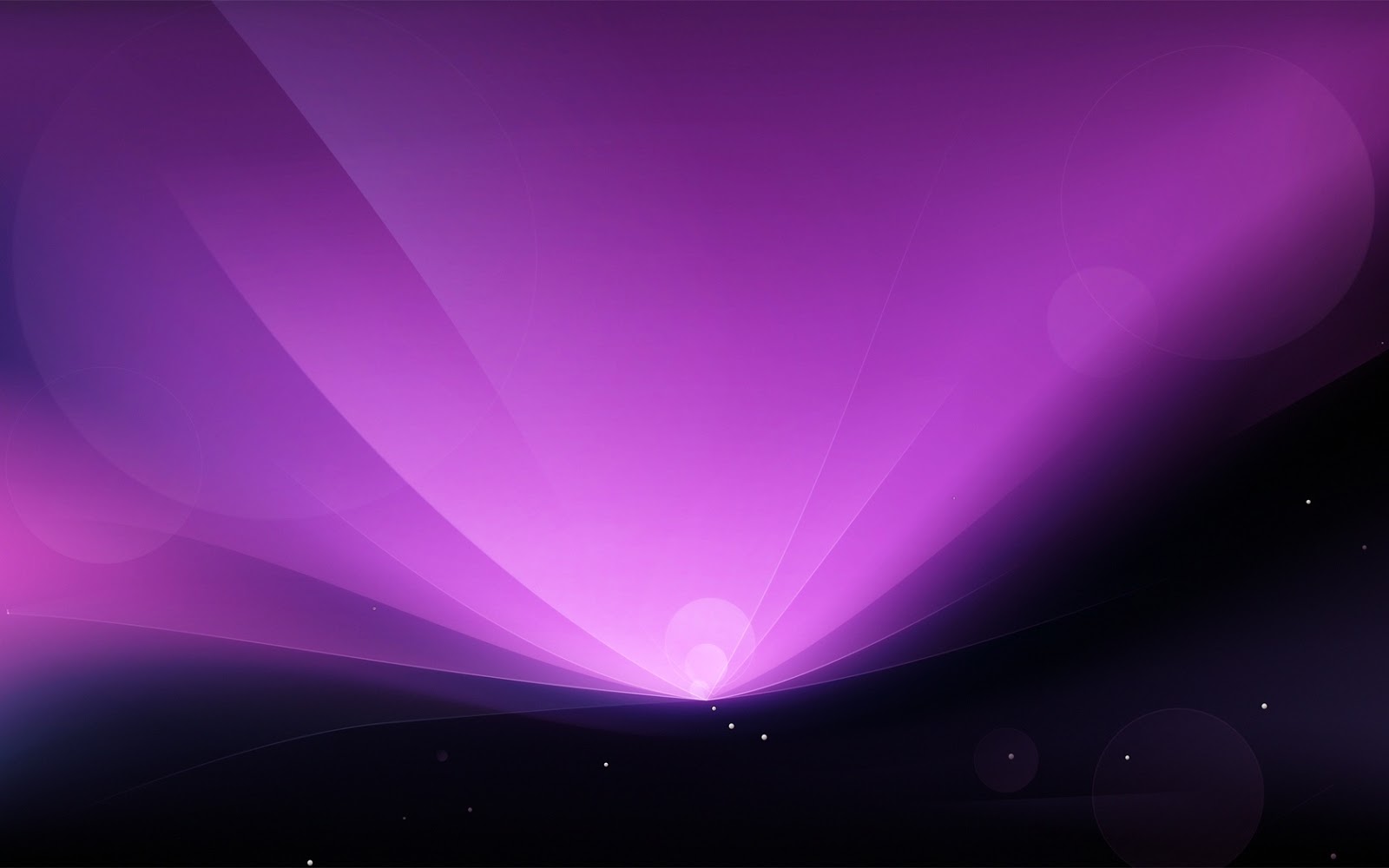 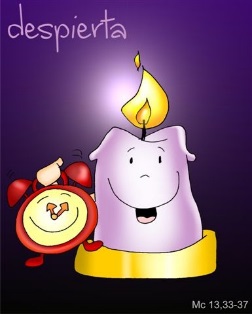 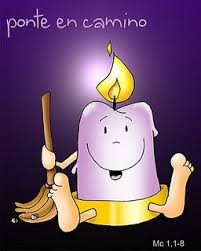 Sí
adviento
es tiempo
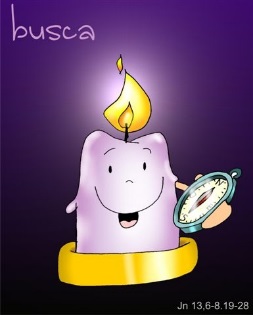 del
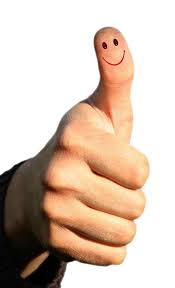 15
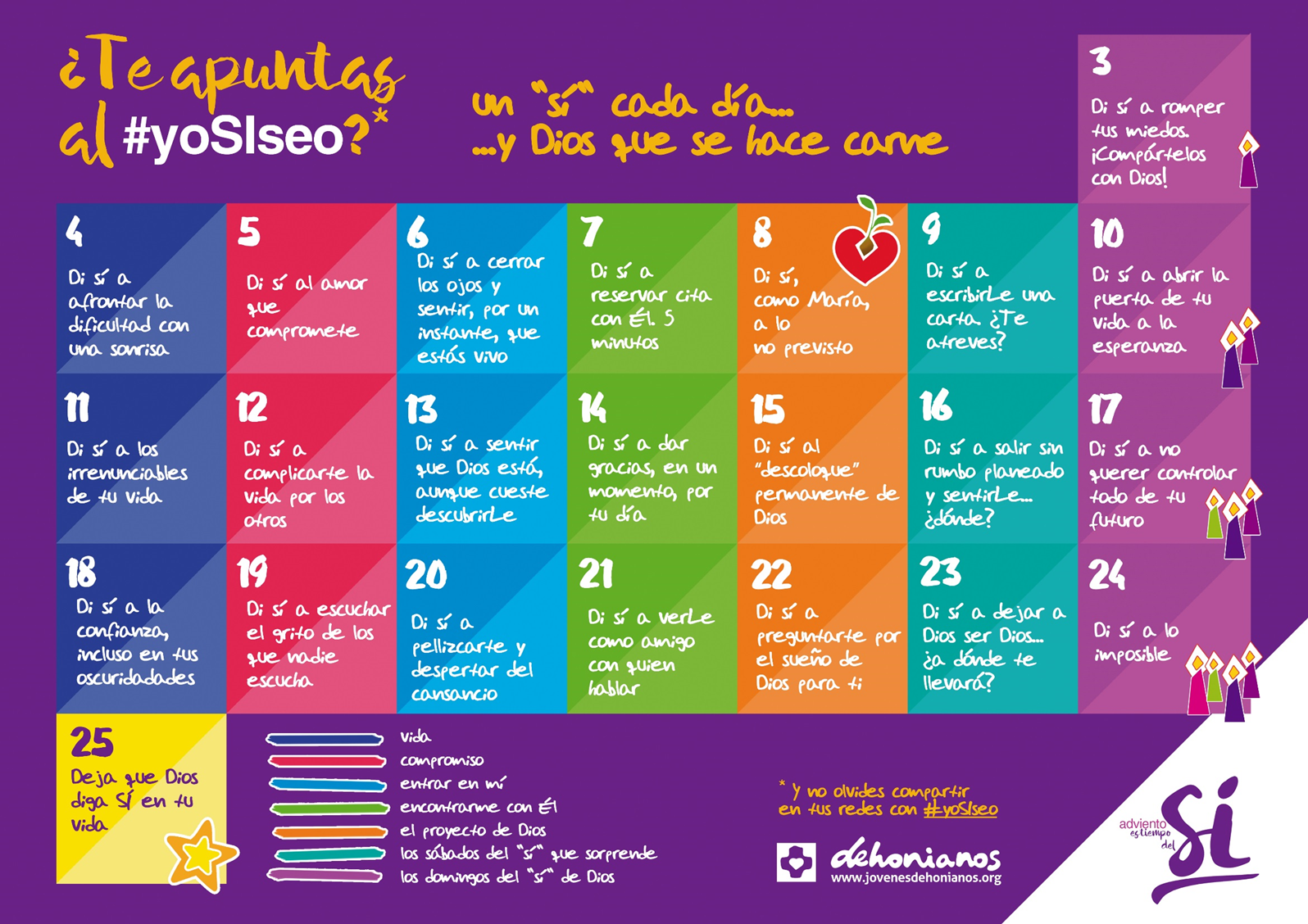 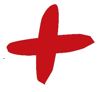 generoSidad
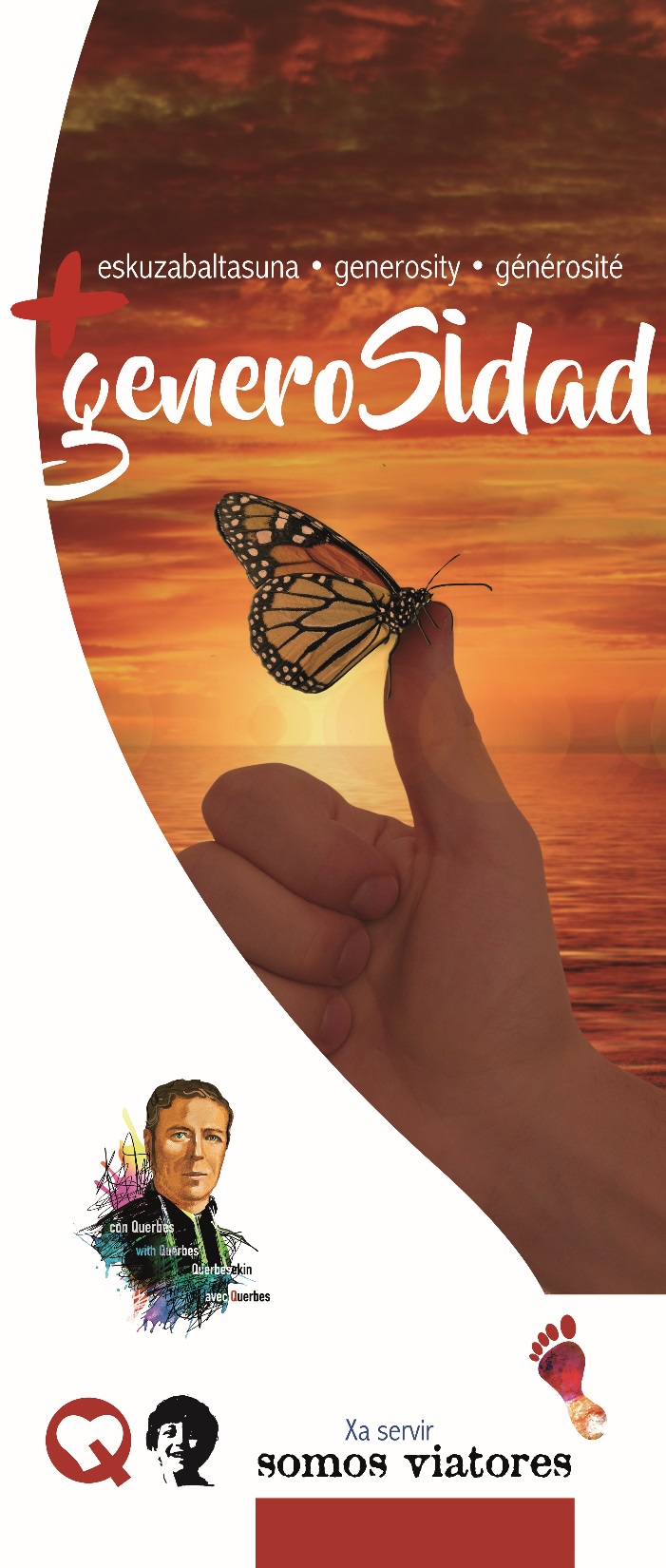 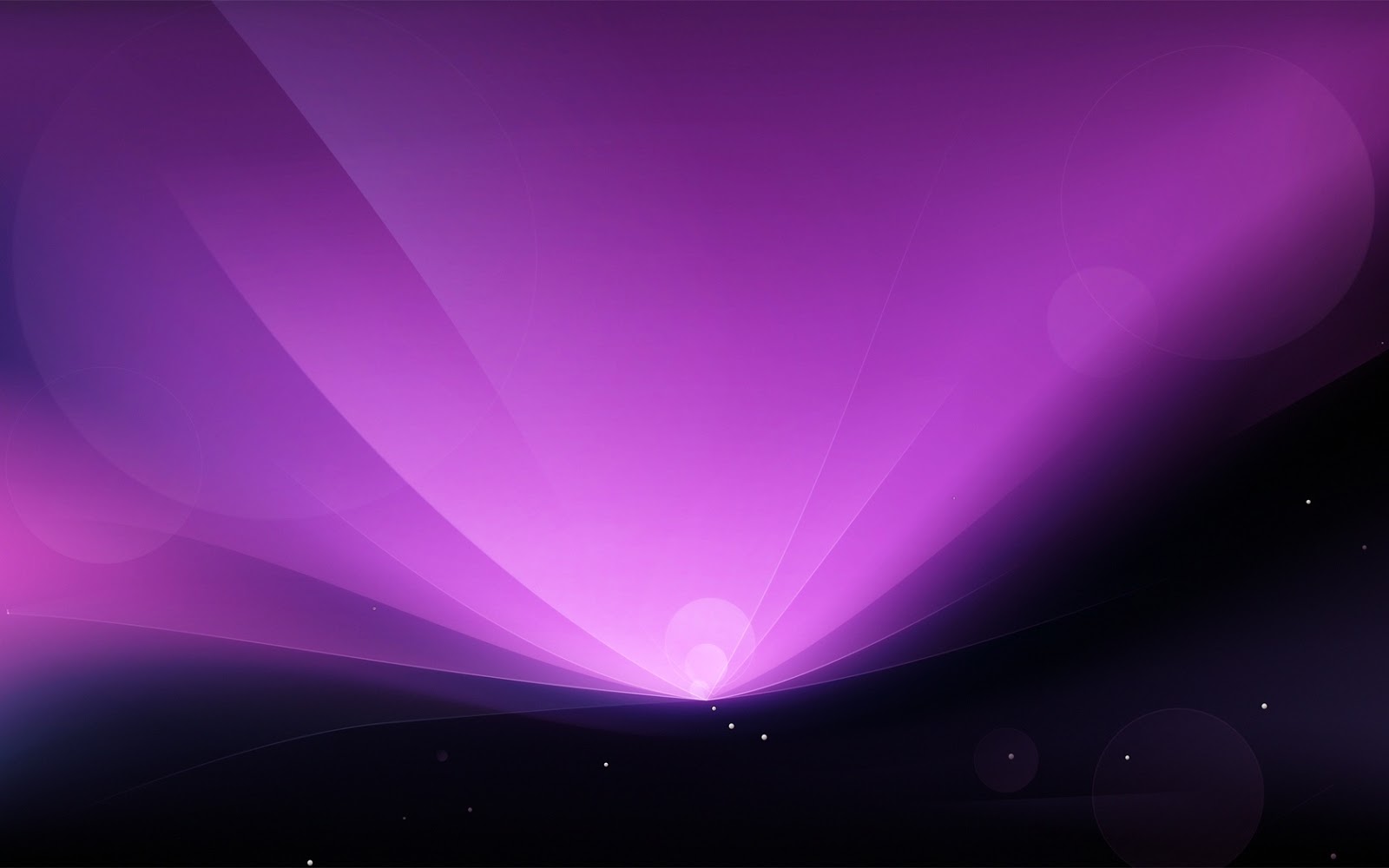 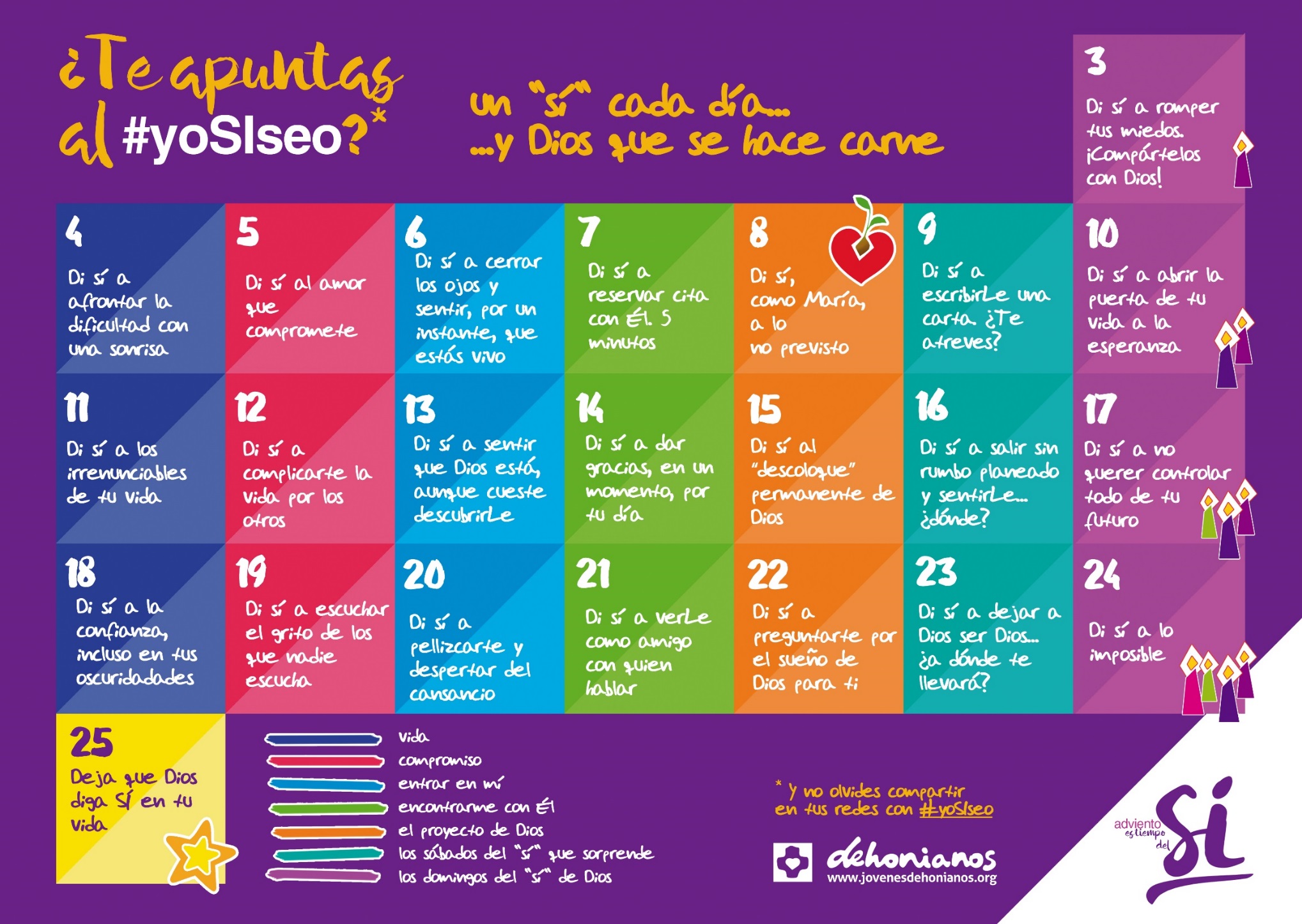 adviento
es tiempo
Sí?
del
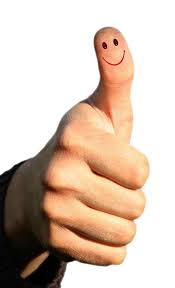 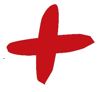 generoSidad
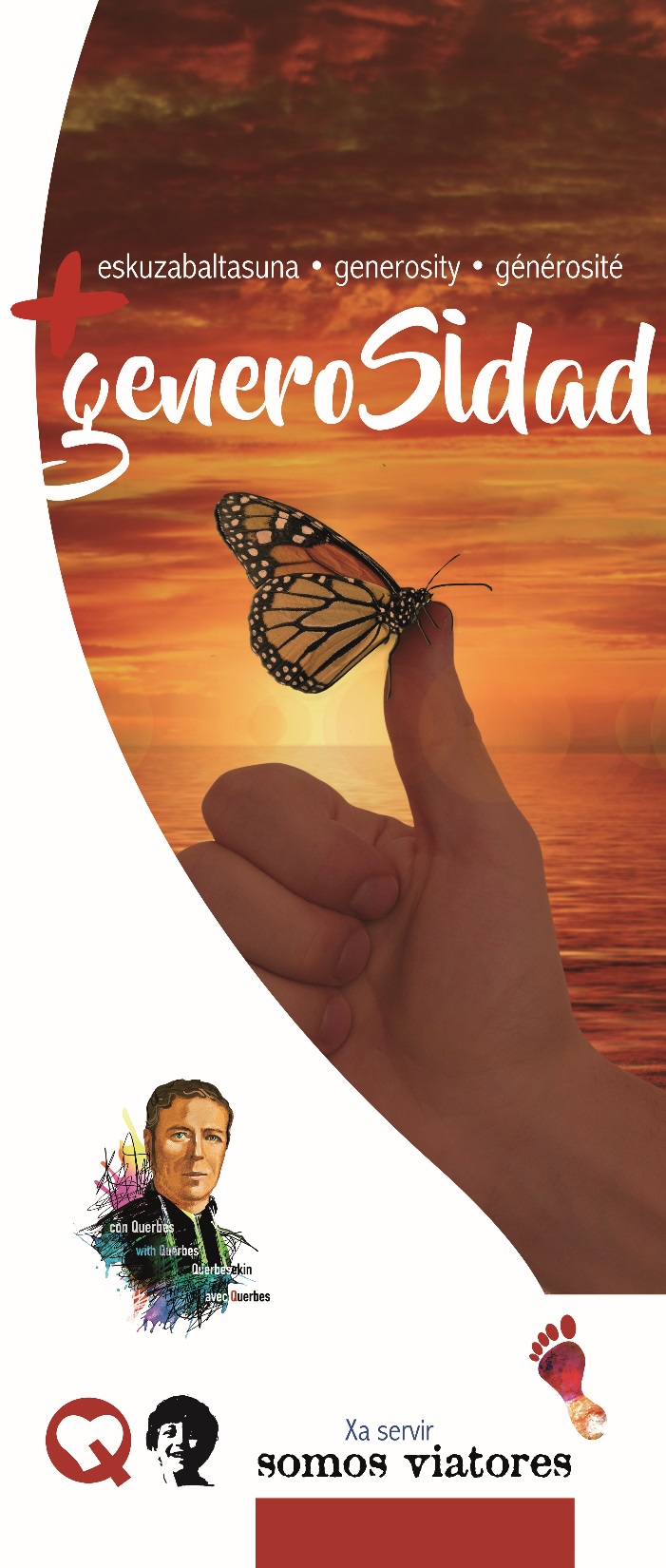 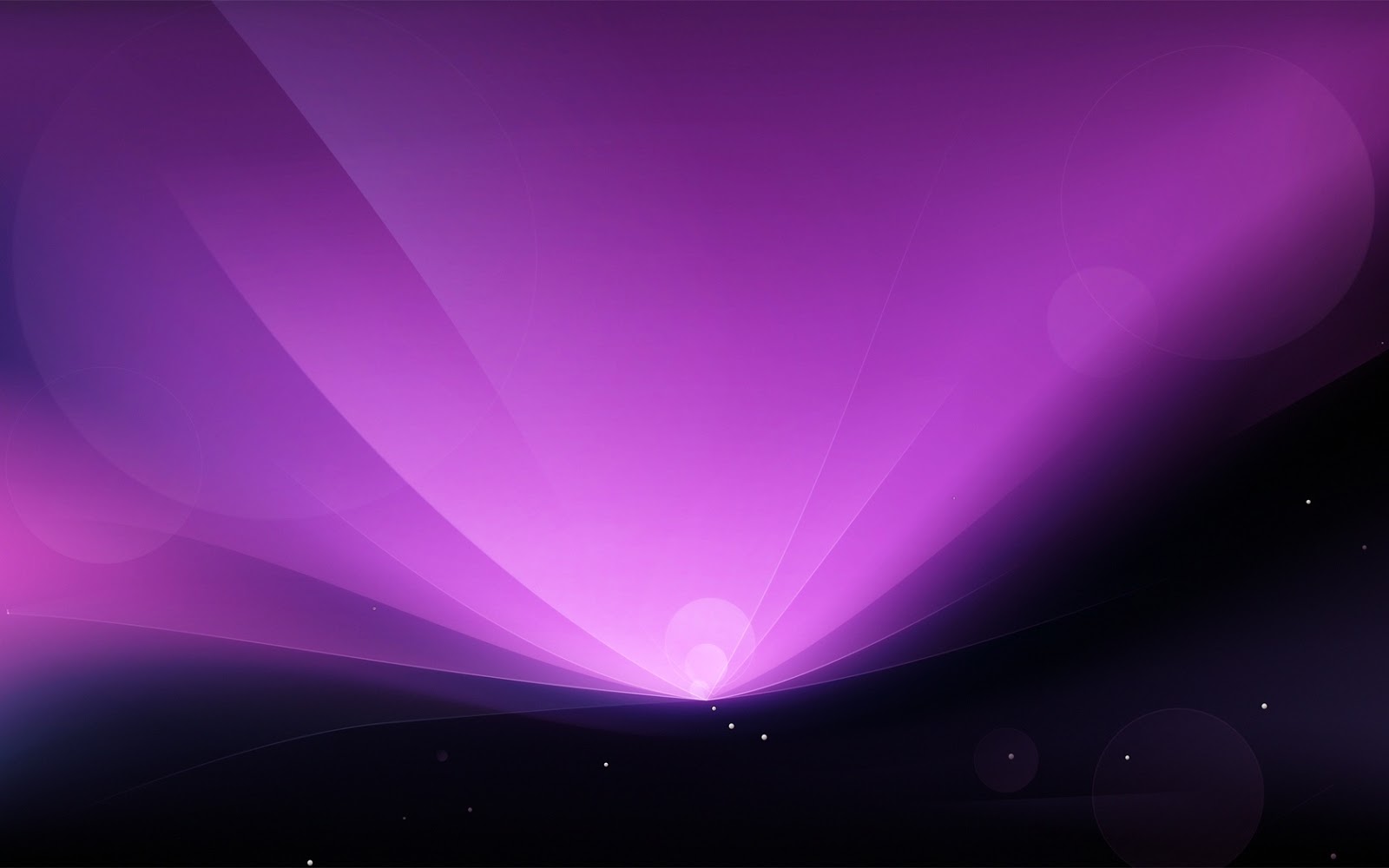 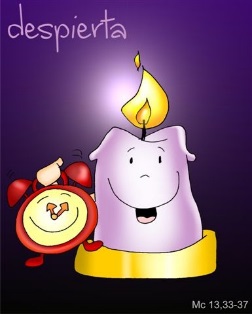 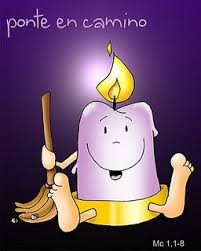 Sí
adviento
es tiempo
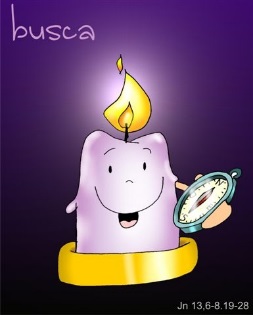 del
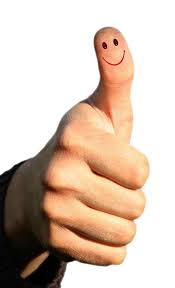 16
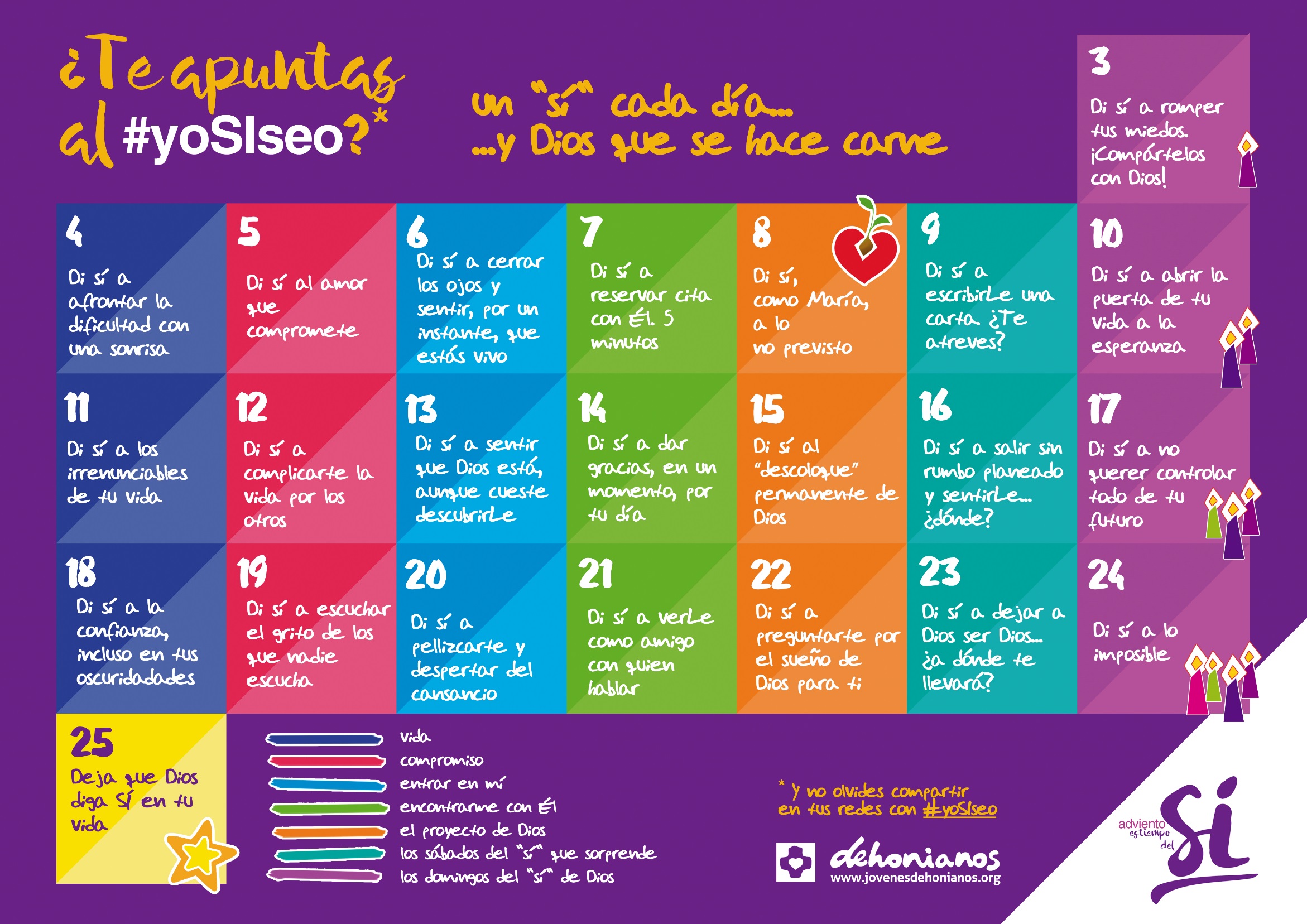 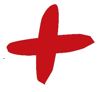 generoSidad
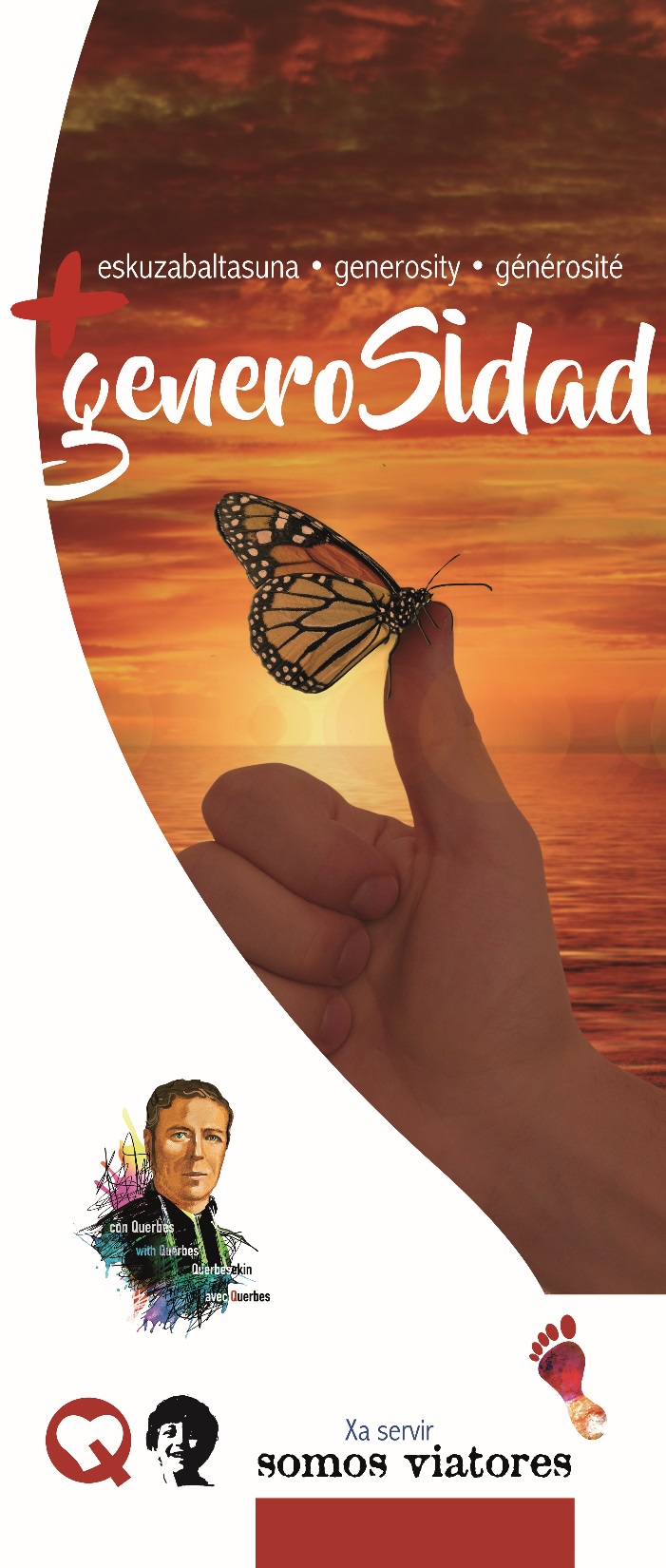 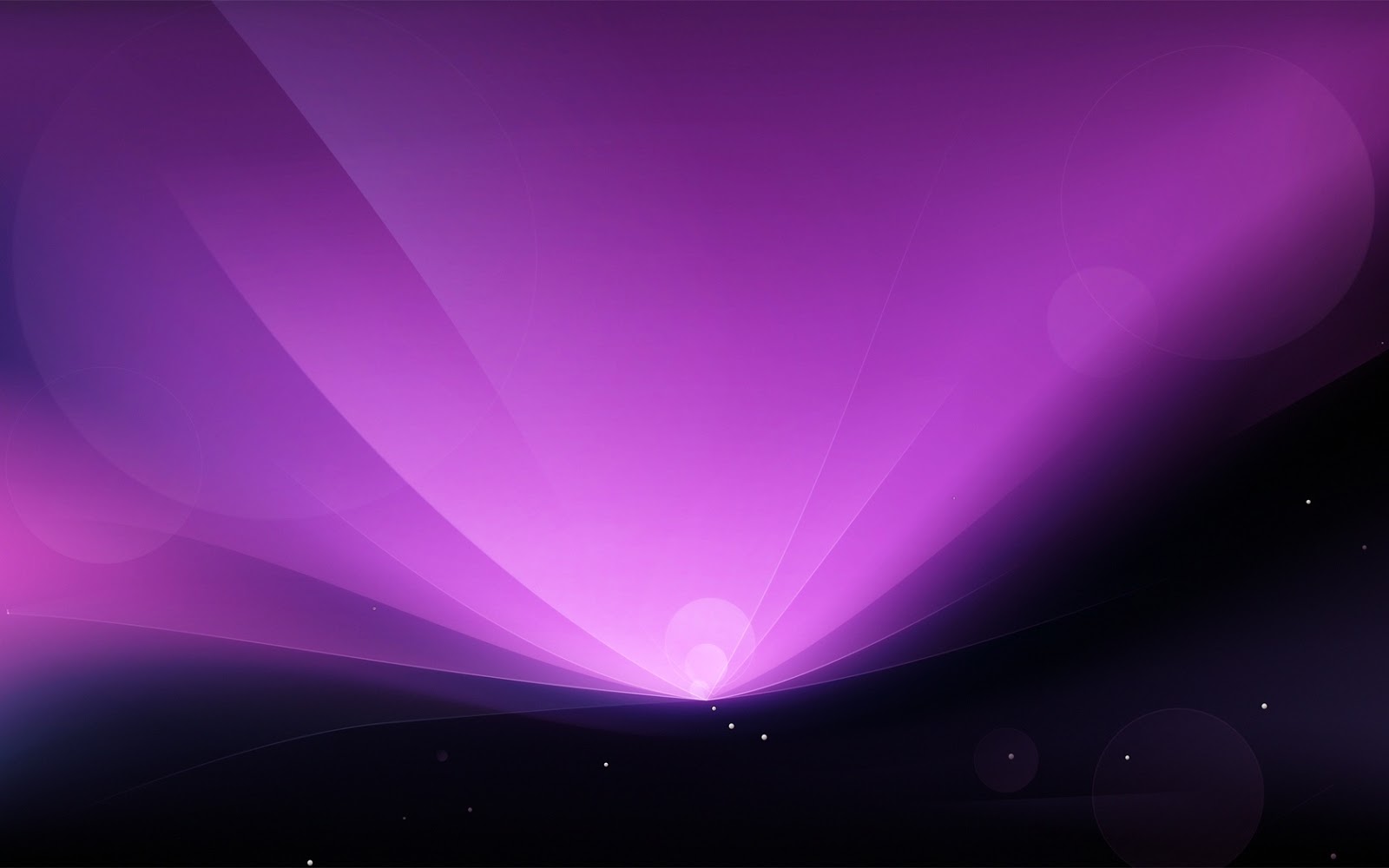 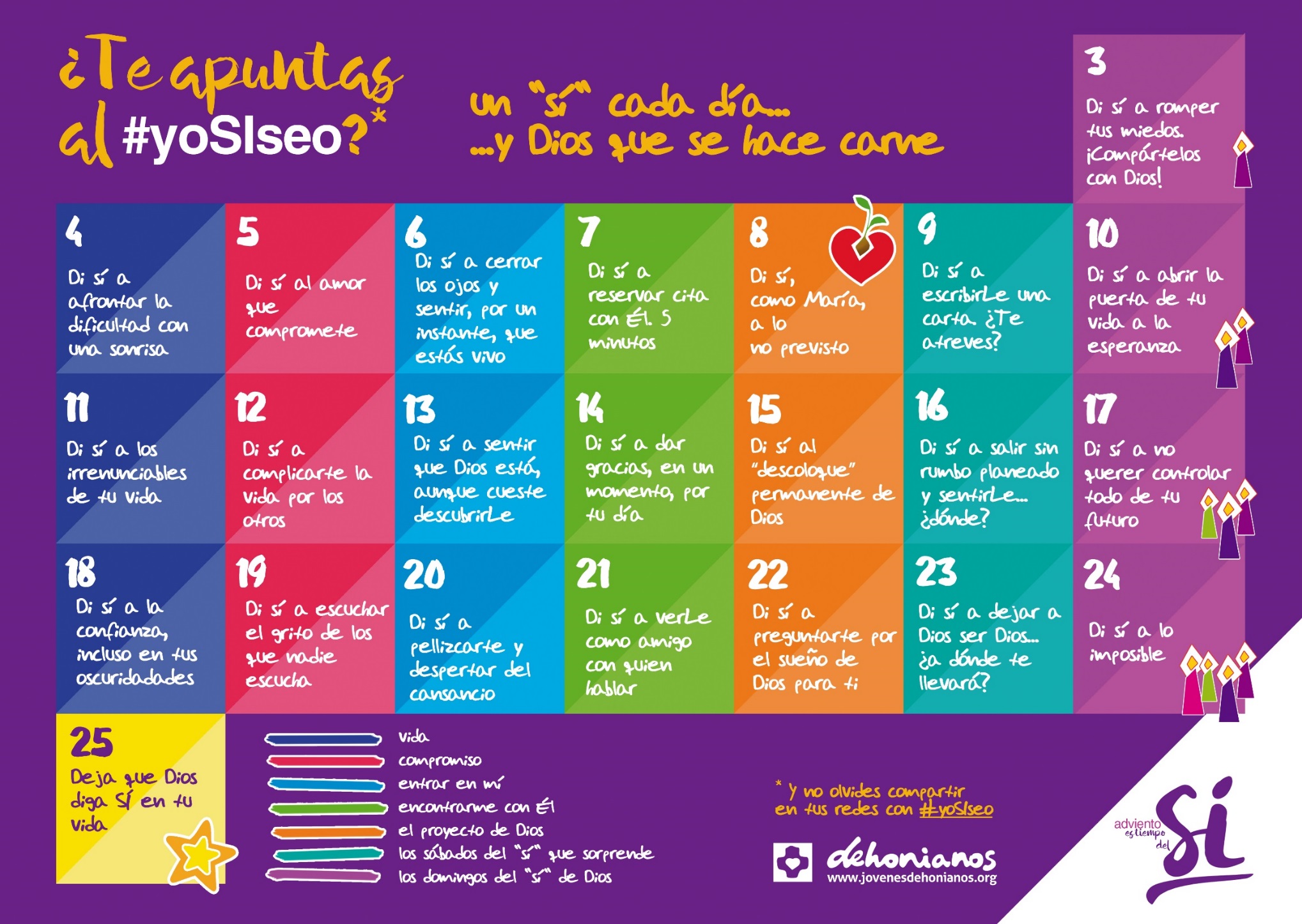 adviento
es tiempo
Sí?
del
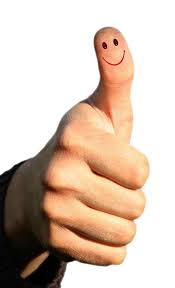 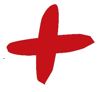 generoSidad
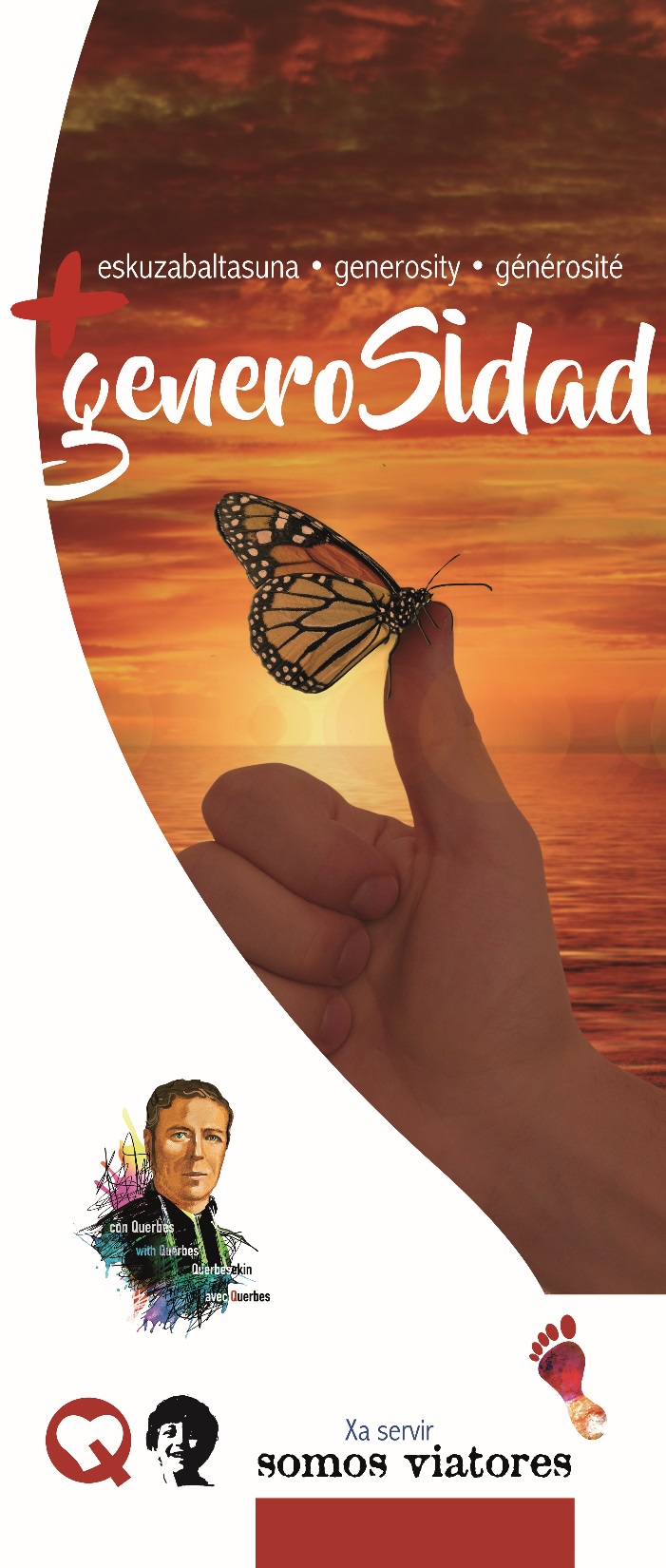 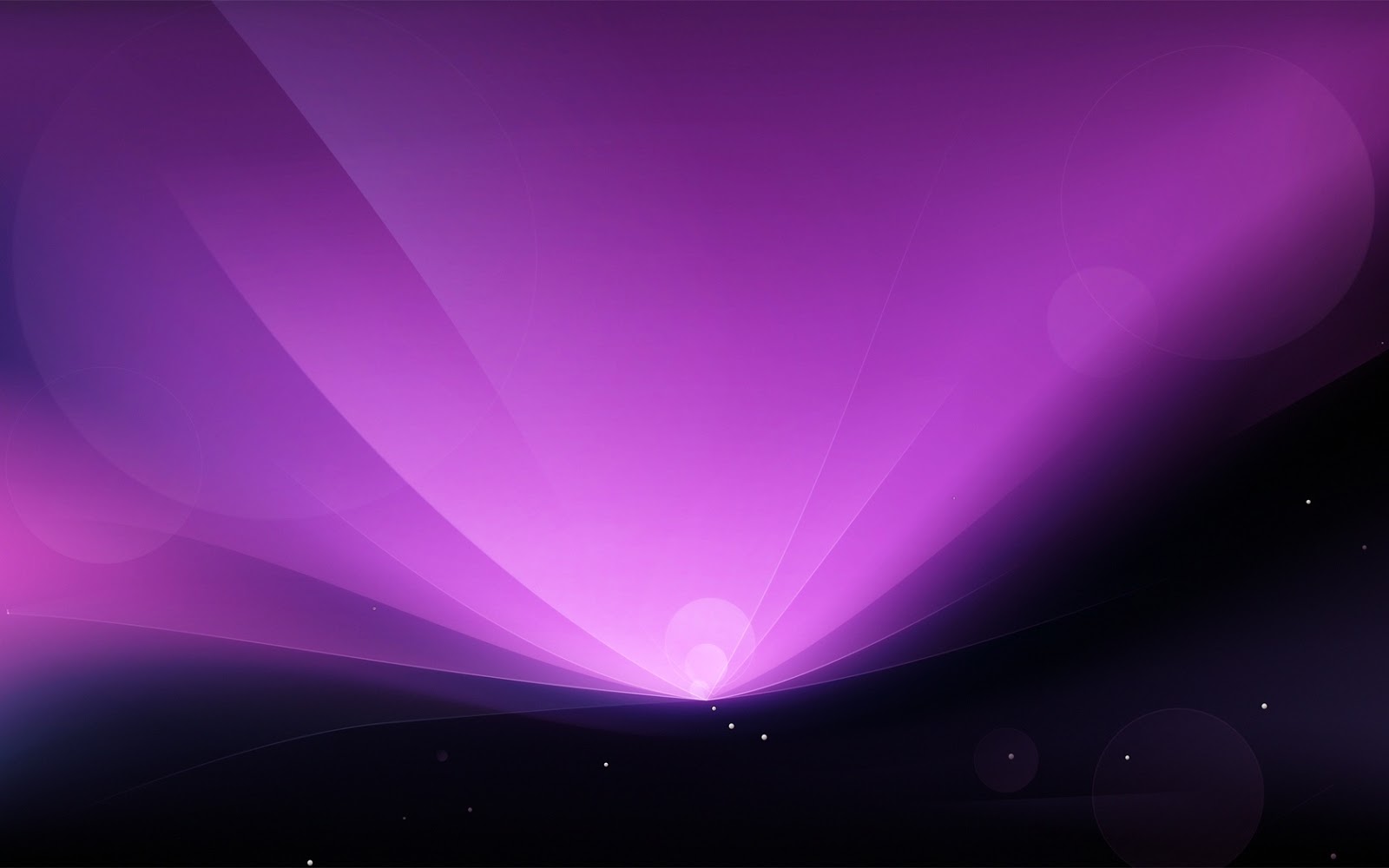 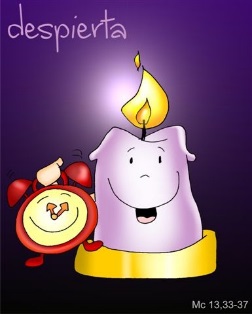 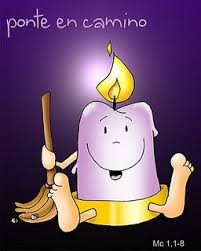 Sí
adviento
es tiempo
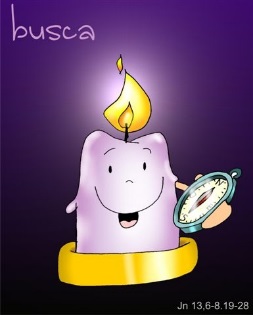 del
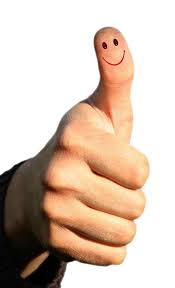 17
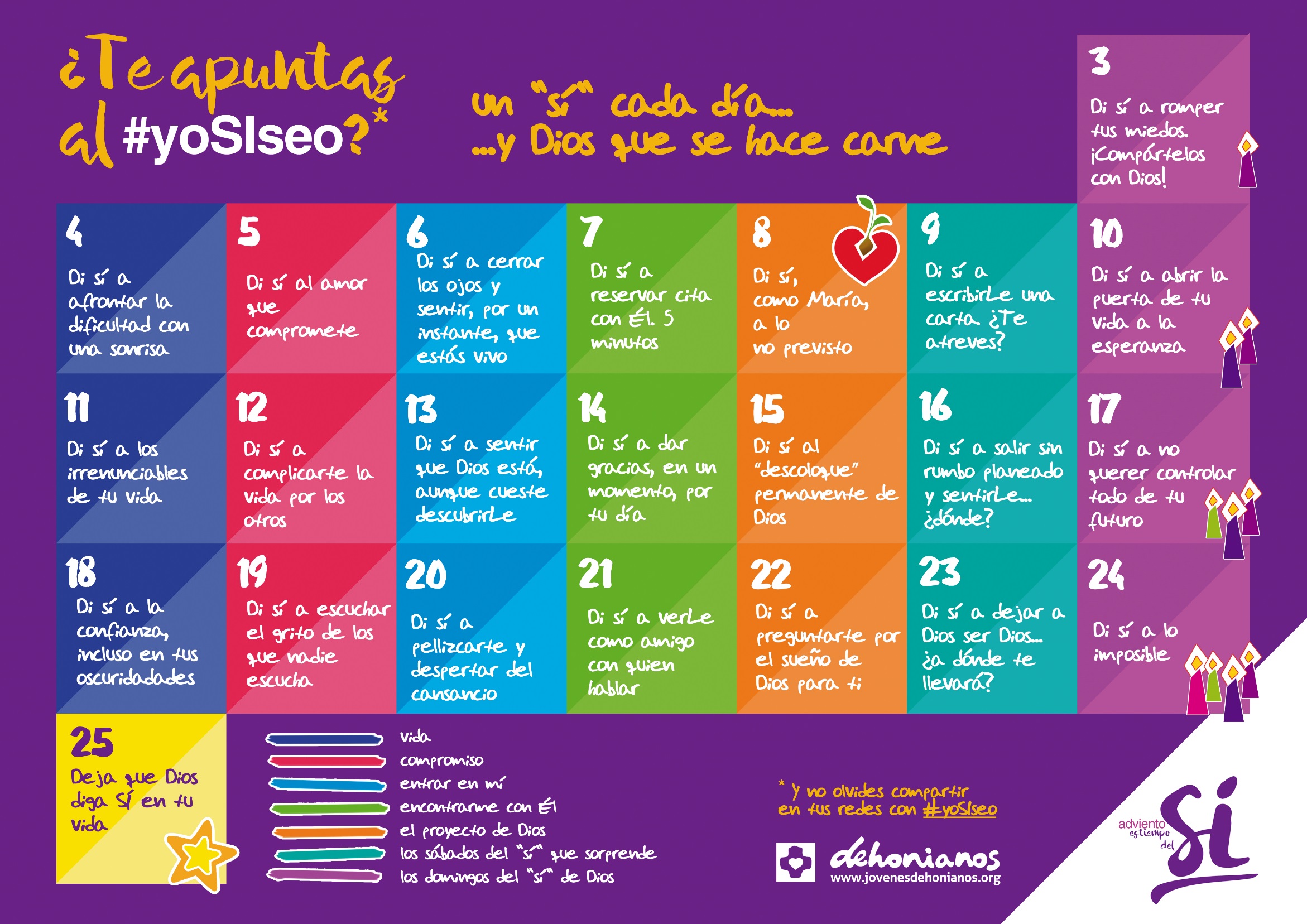 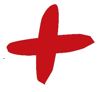 generoSidad
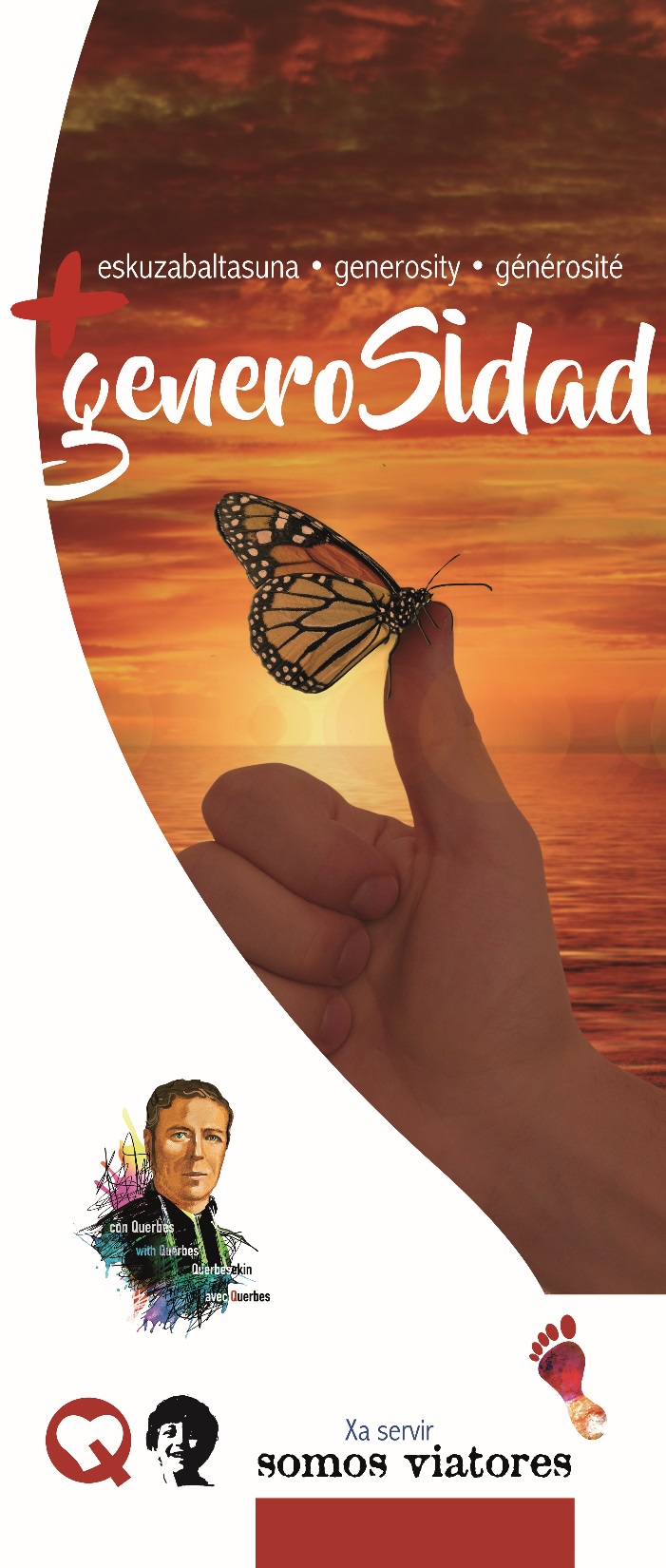 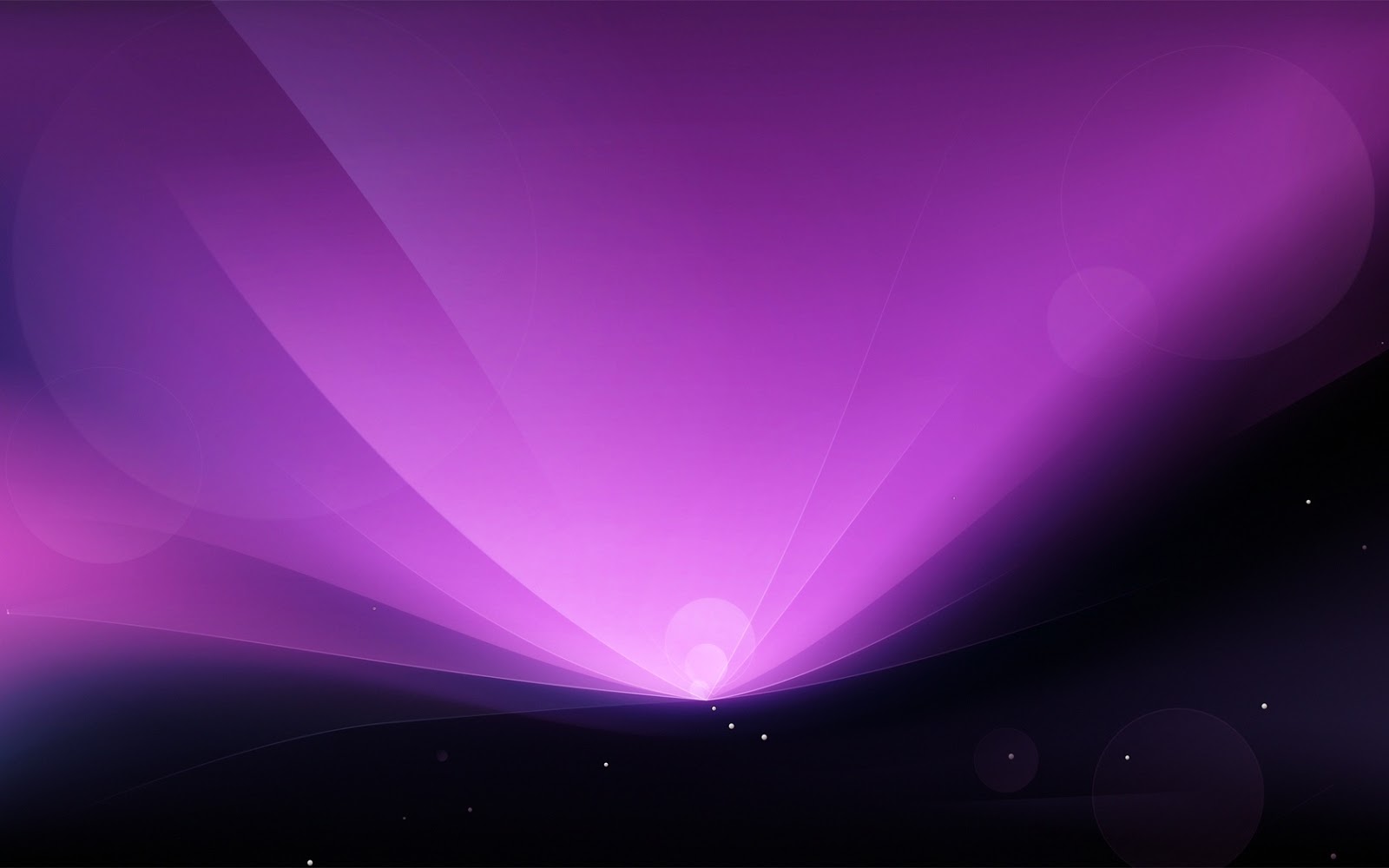 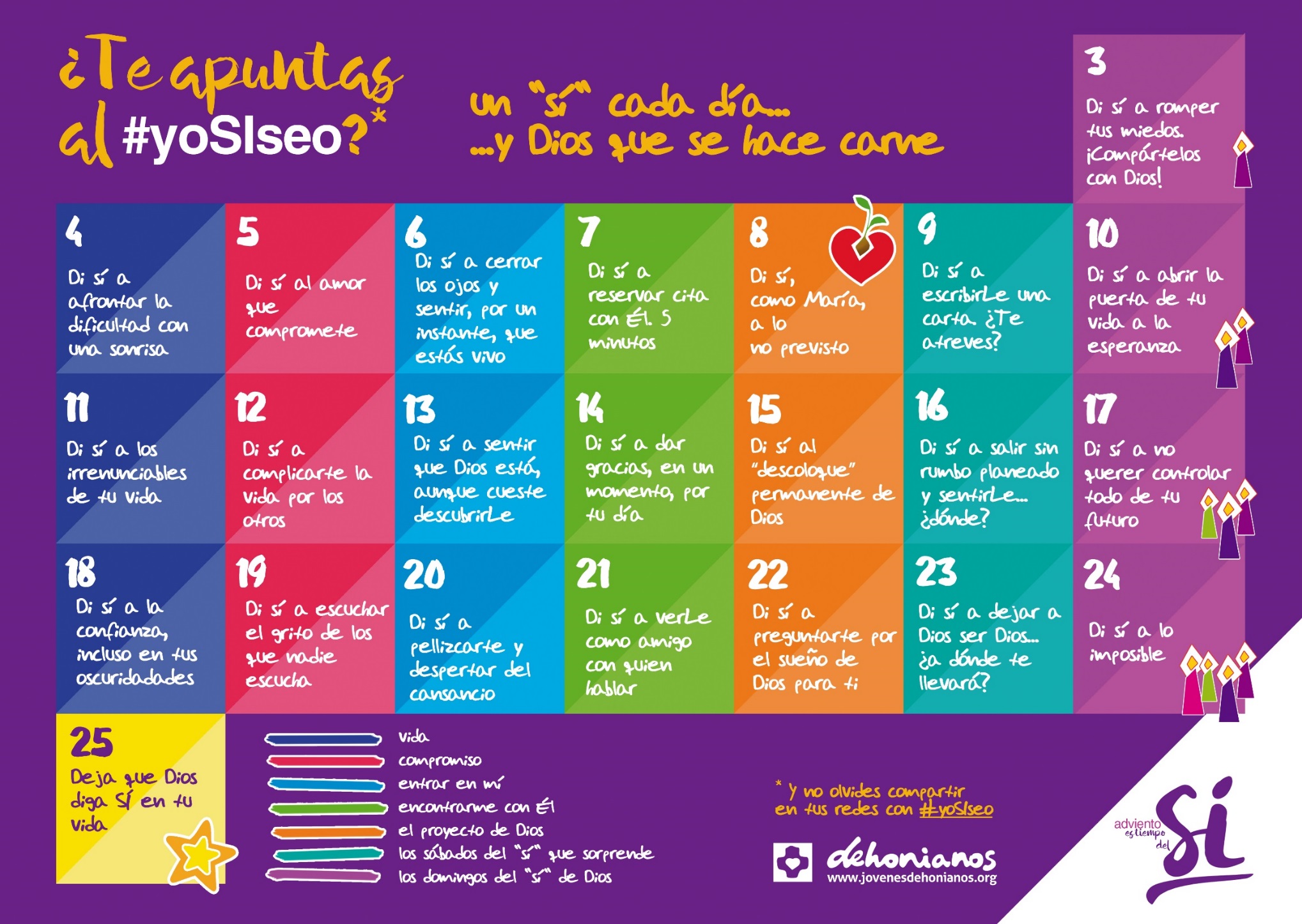 adviento
es tiempo
Sí?
del
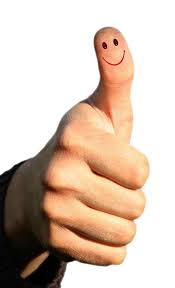 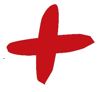 generoSidad
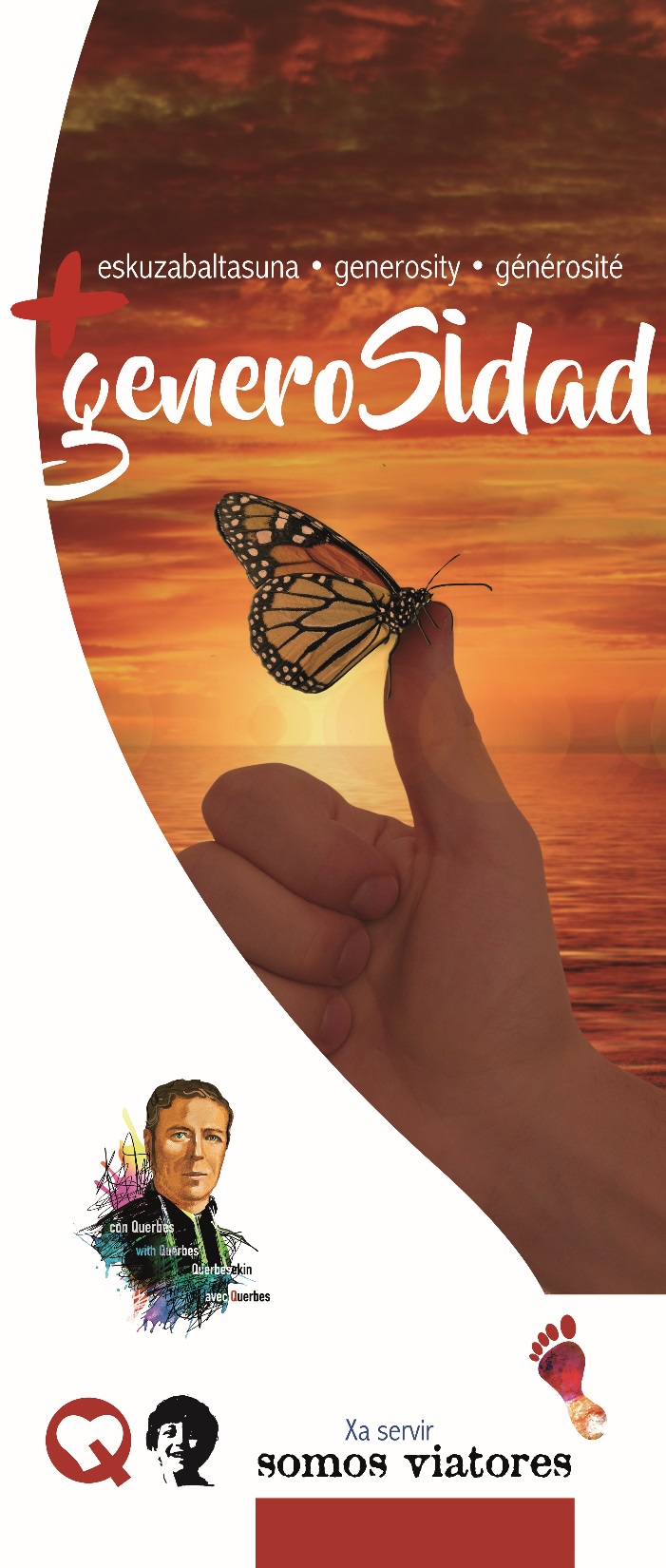 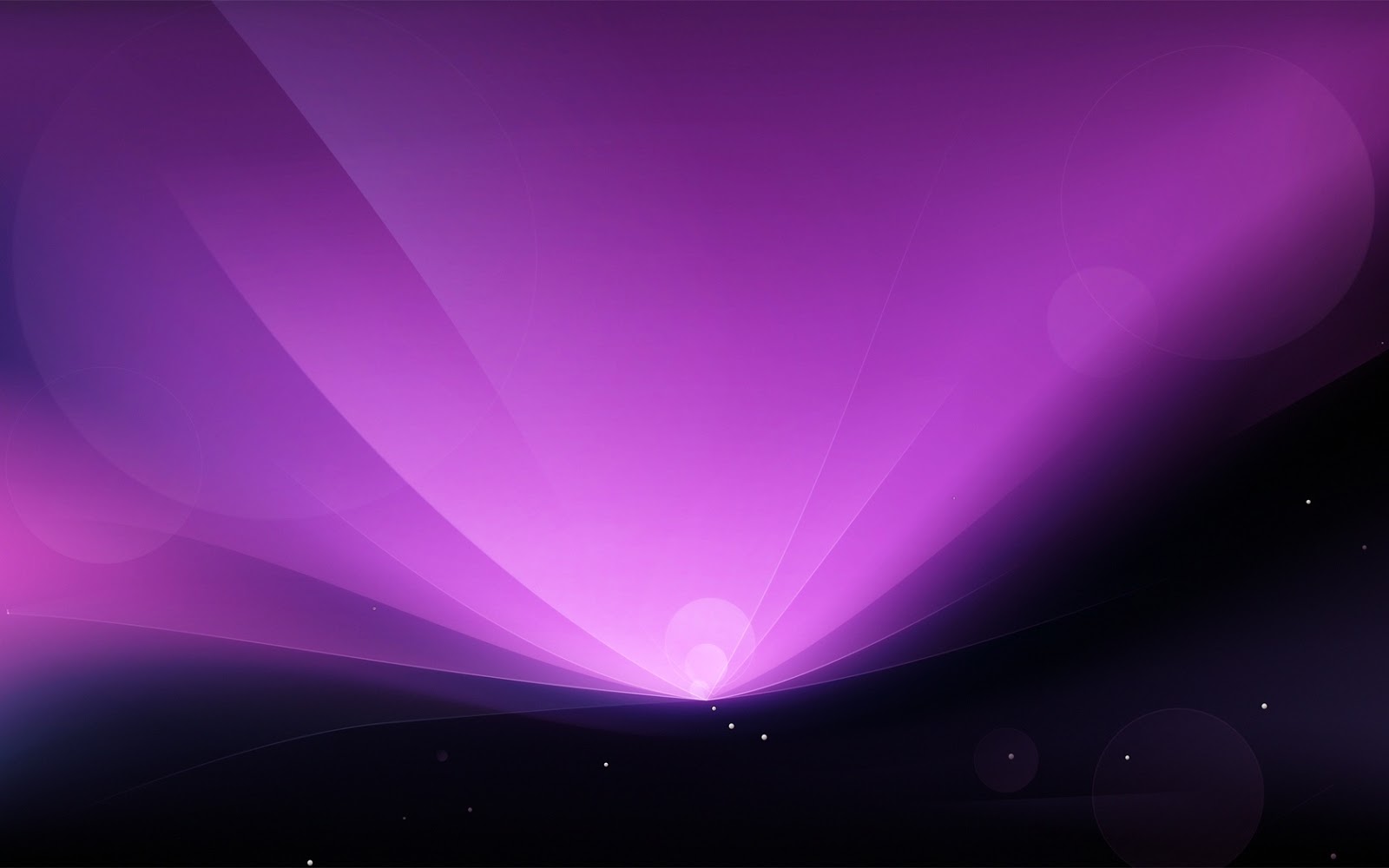 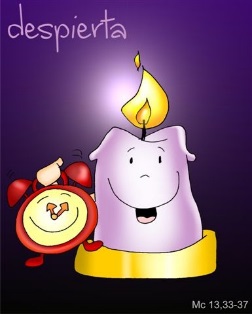 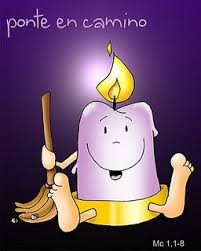 Sí
adviento
es tiempo
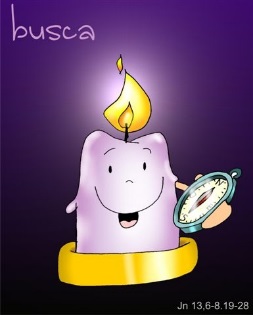 del
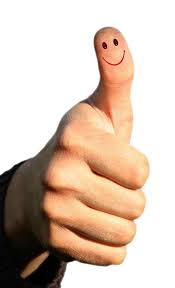 18
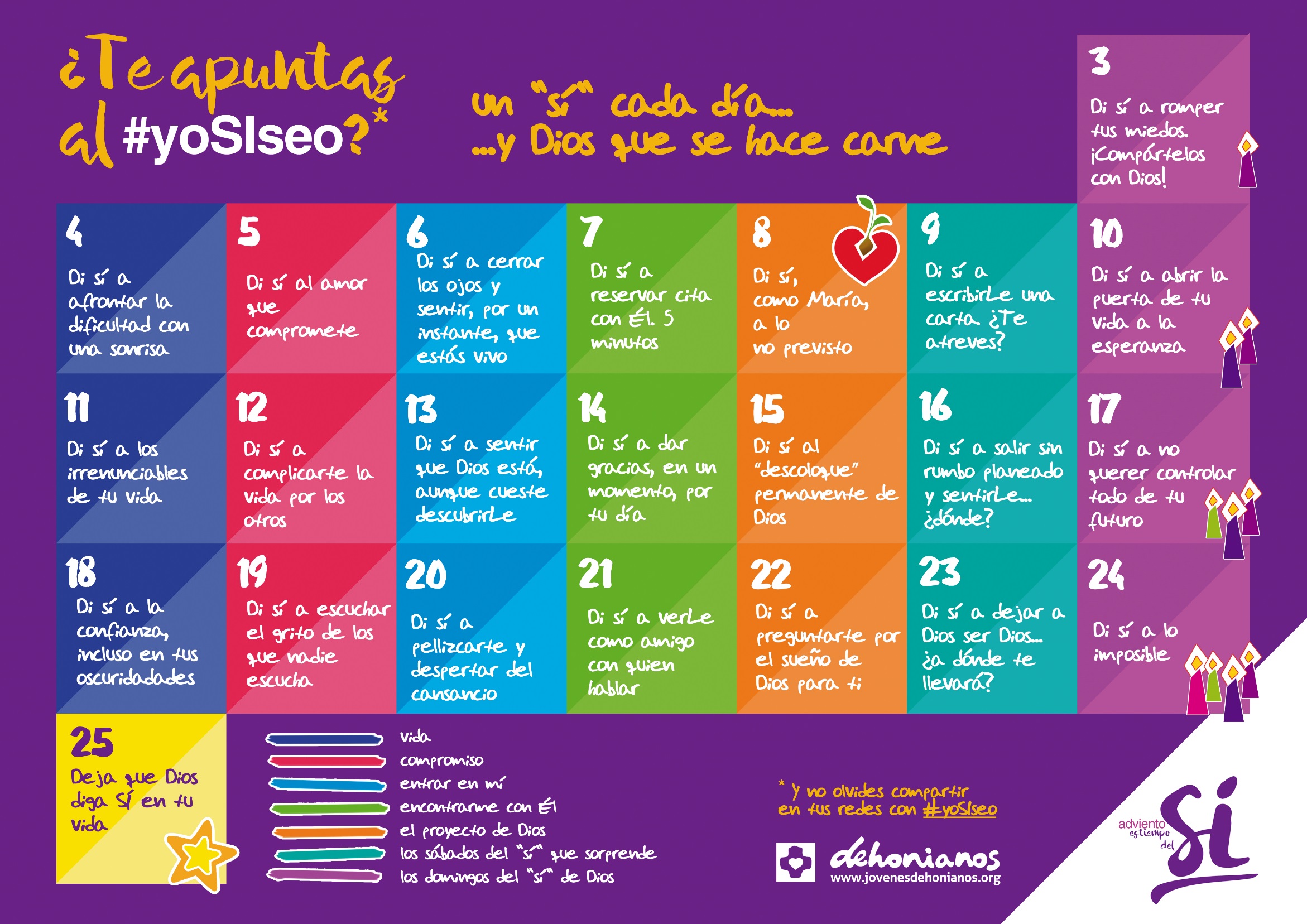 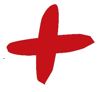 generoSidad
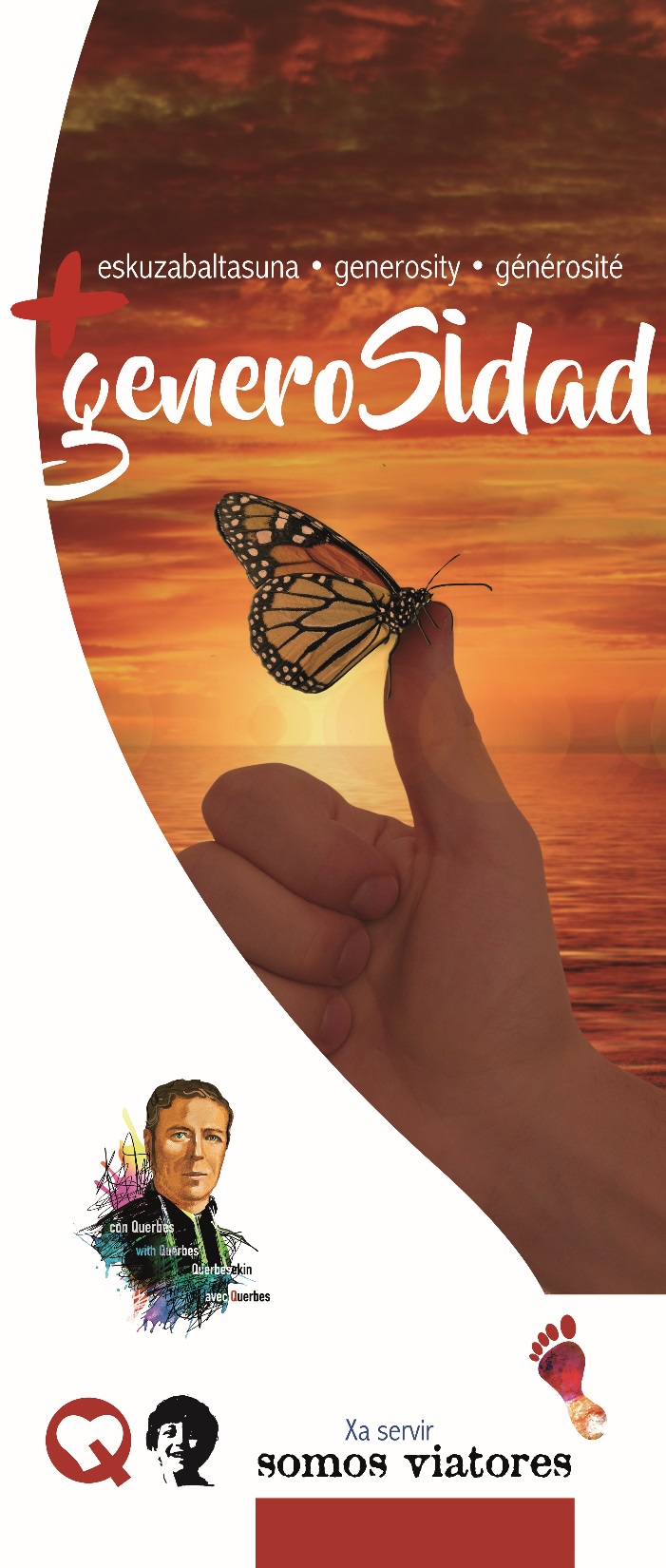 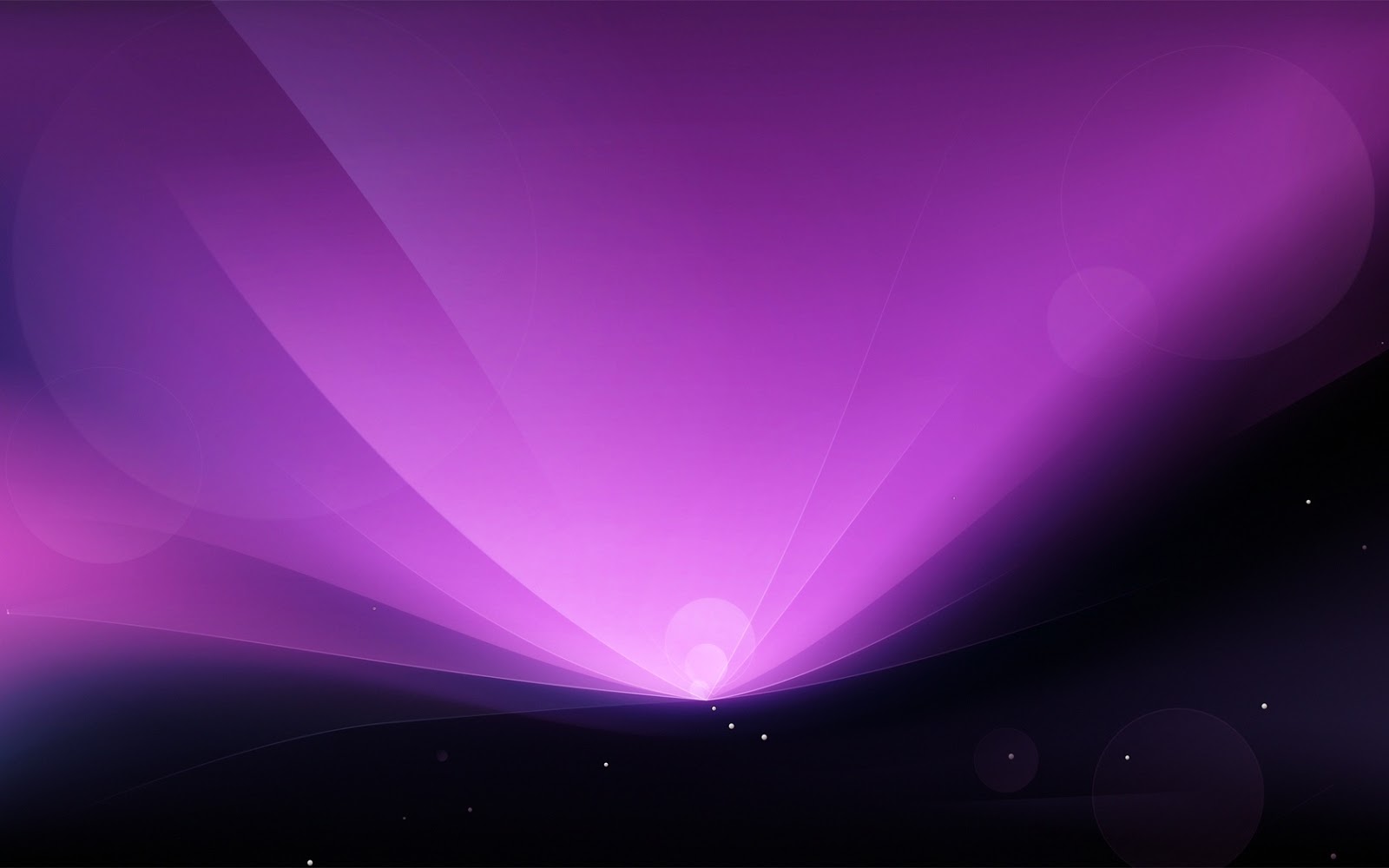 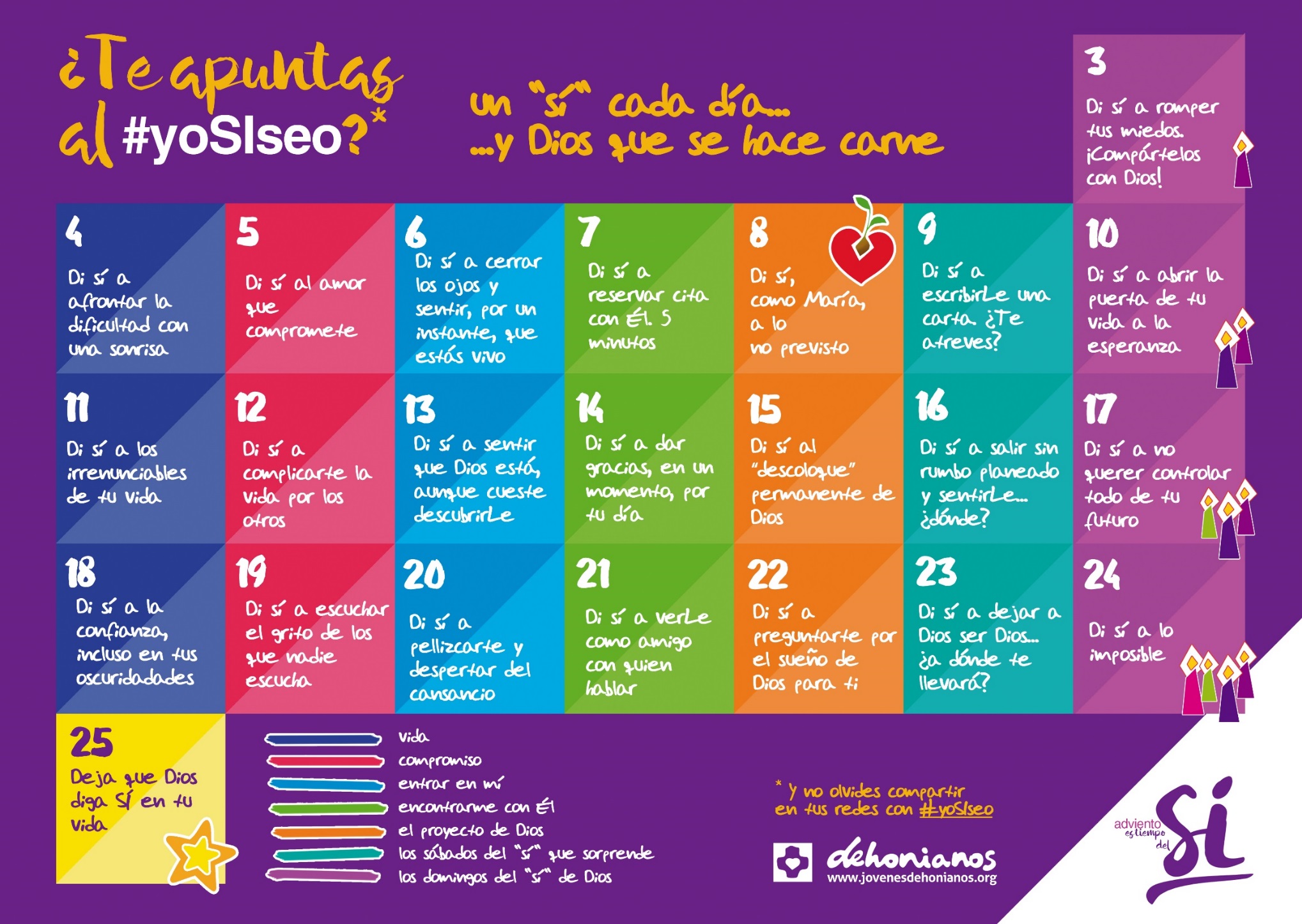 adviento
es tiempo
Sí?
del
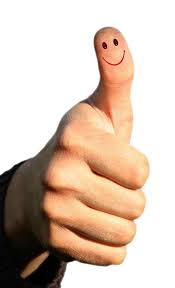 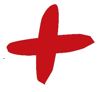 generoSidad
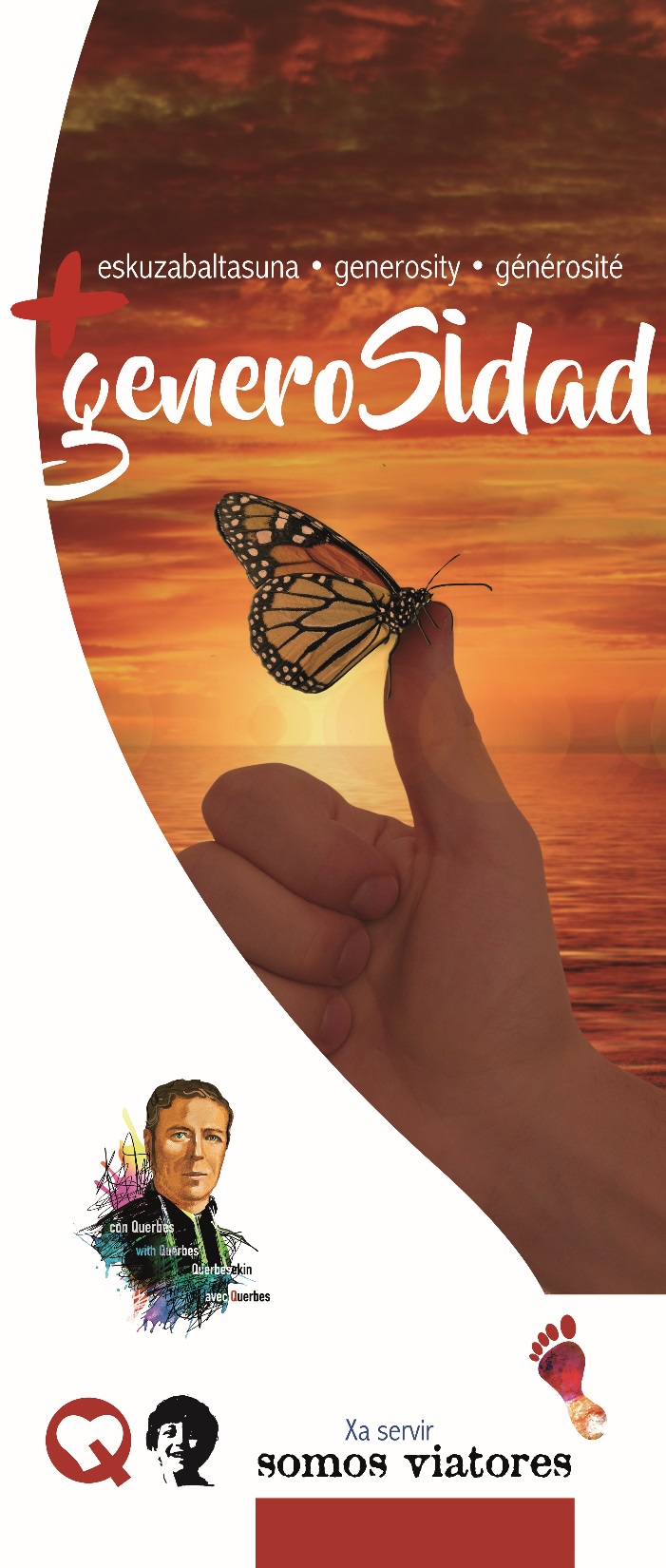 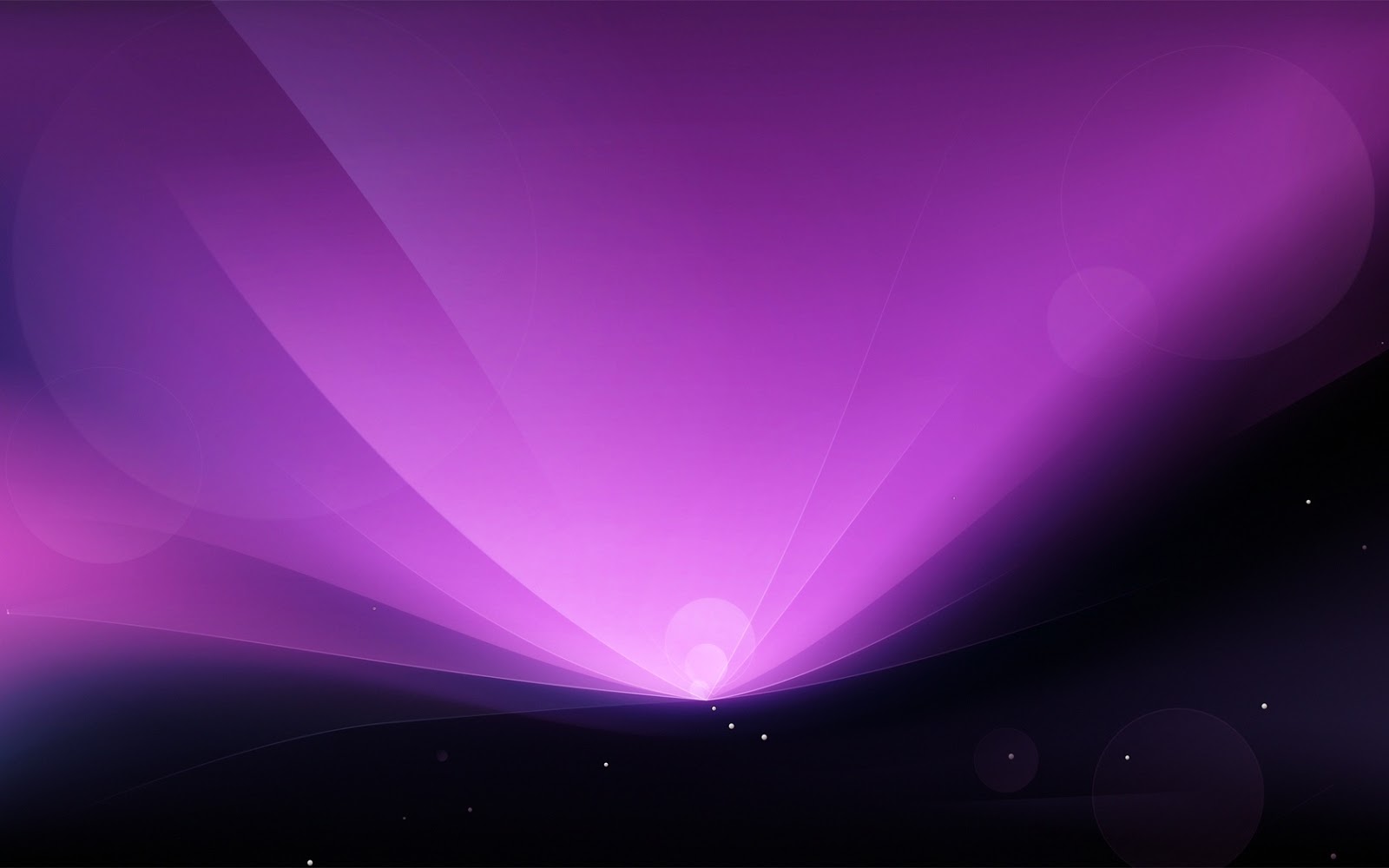 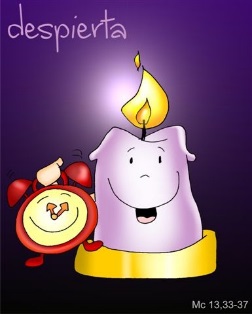 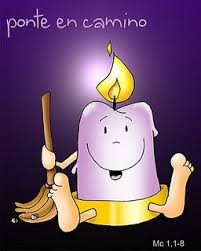 Sí
adviento
es tiempo
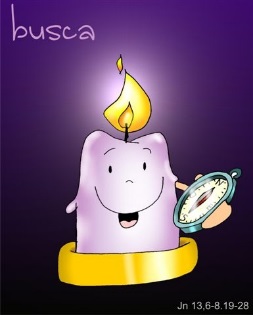 del
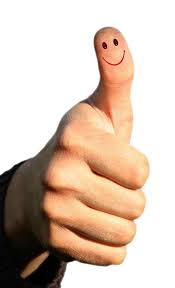 19
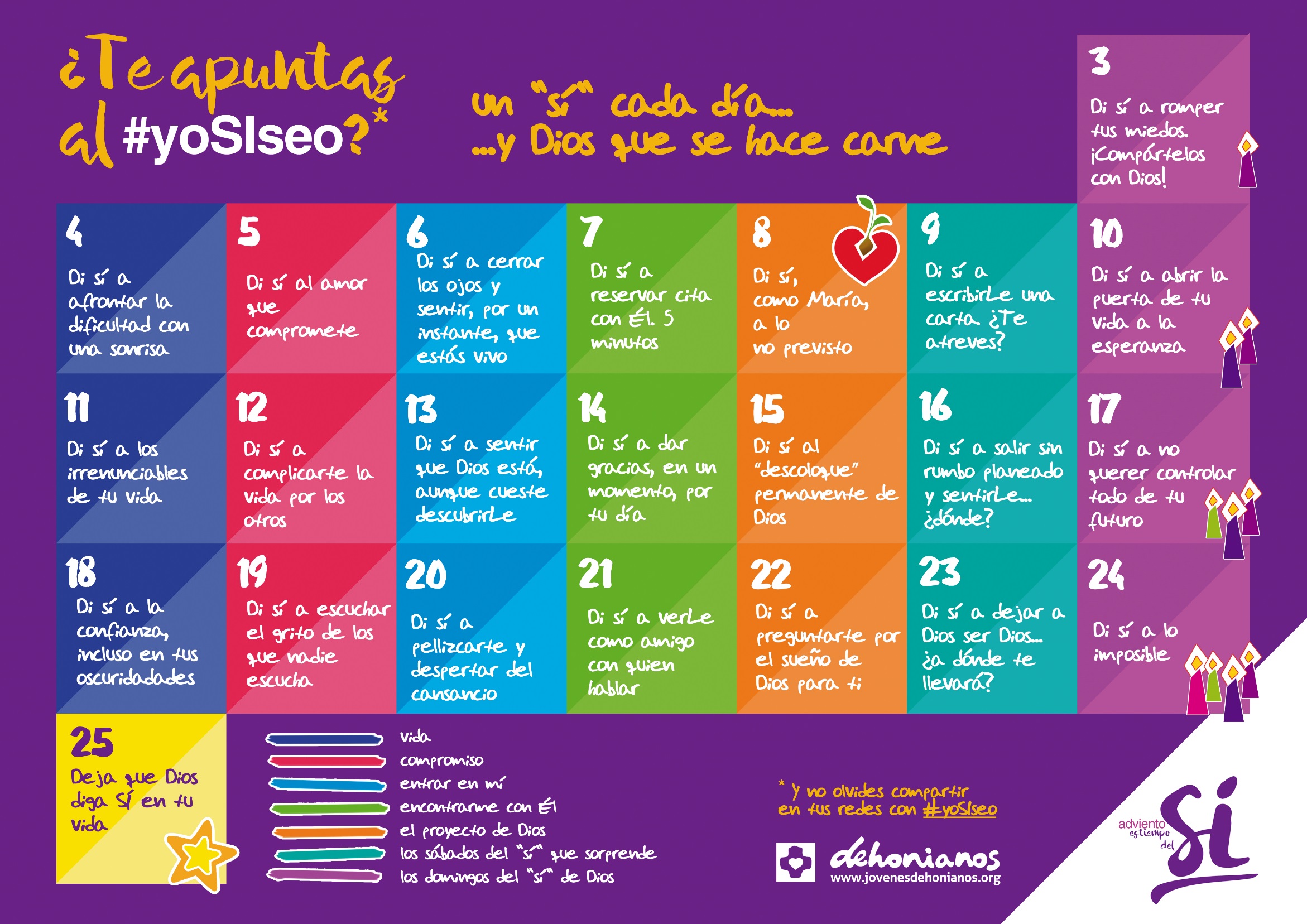 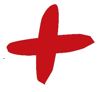 generoSidad
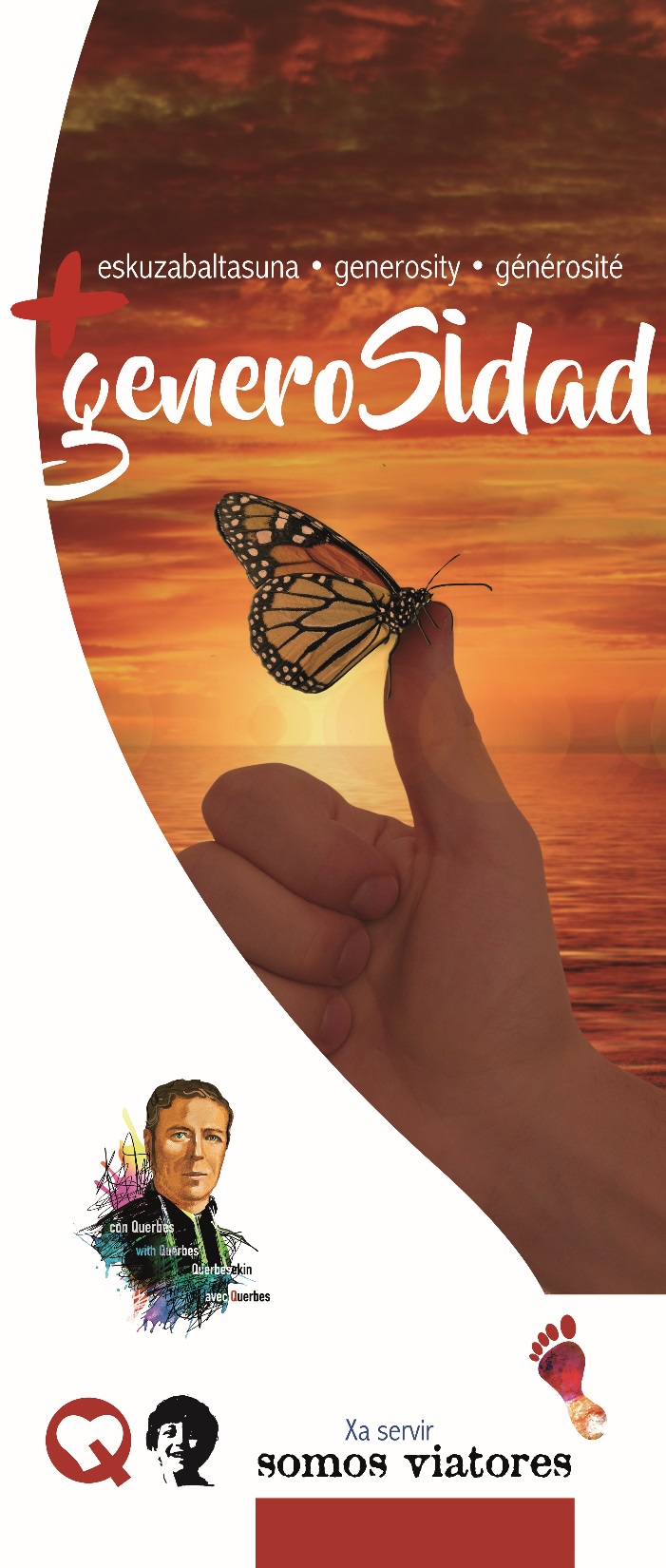 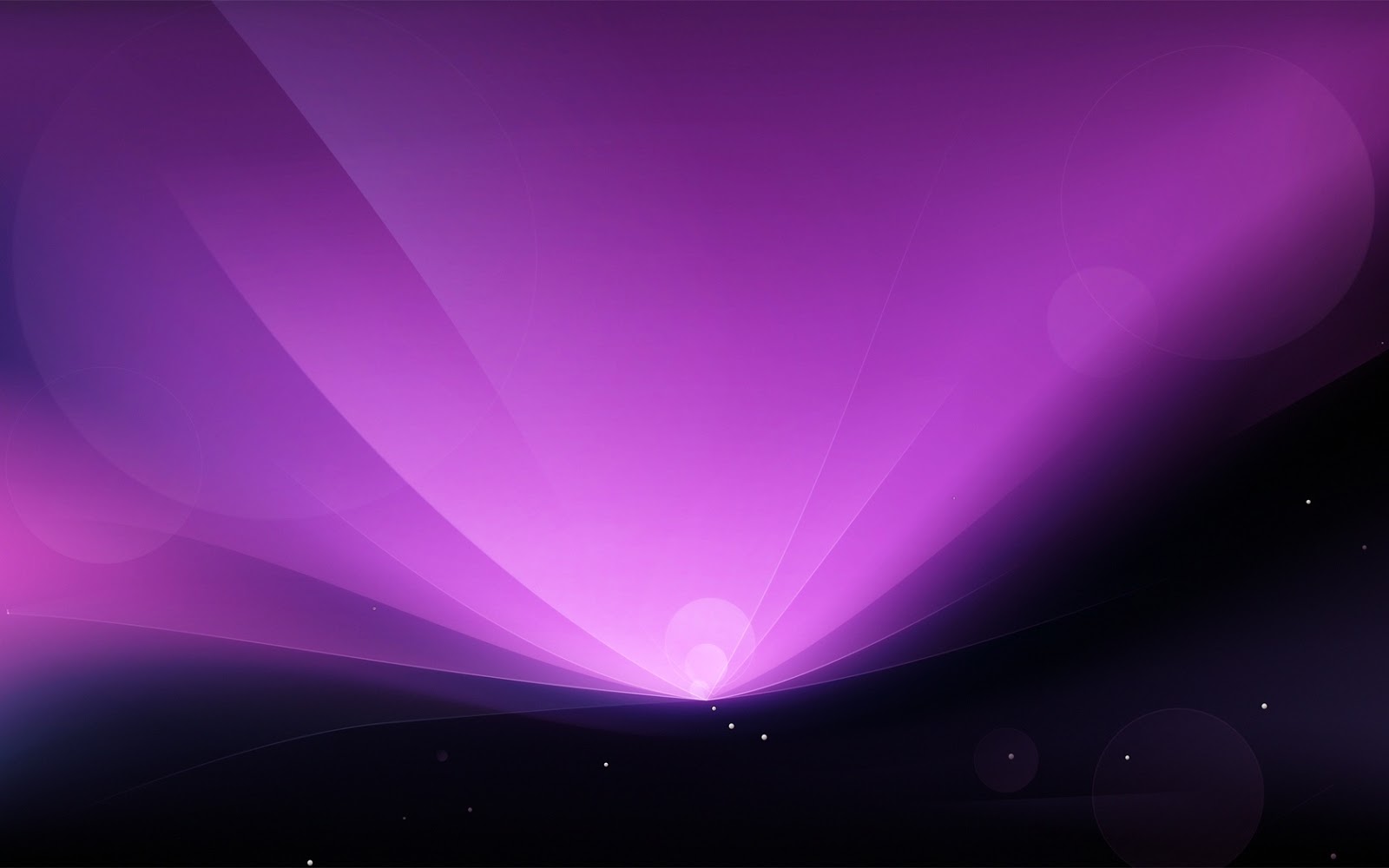 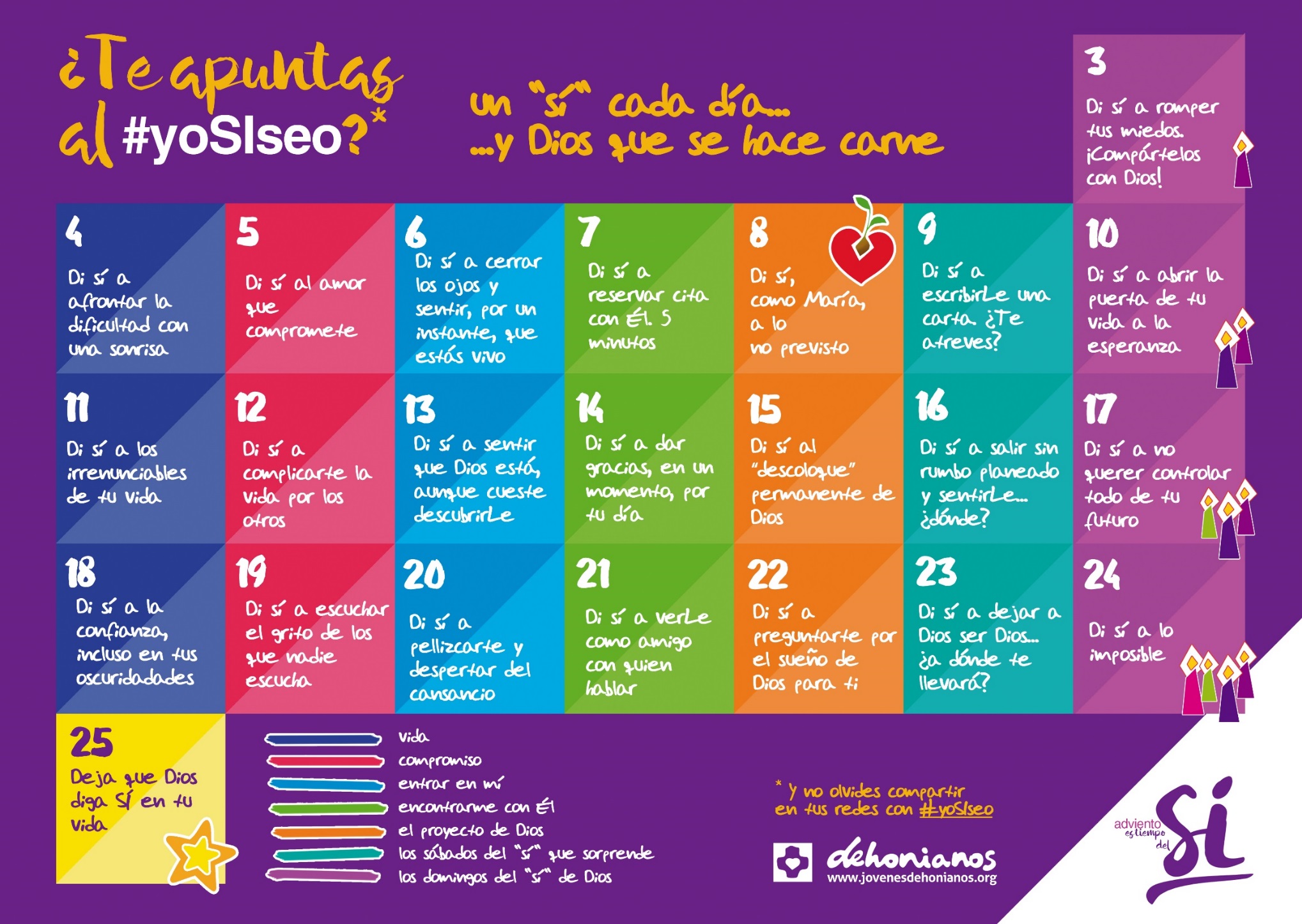 adviento
es tiempo
Sí?
del
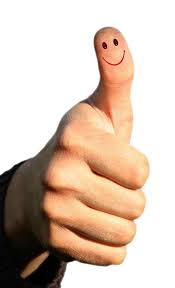 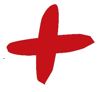 generoSidad
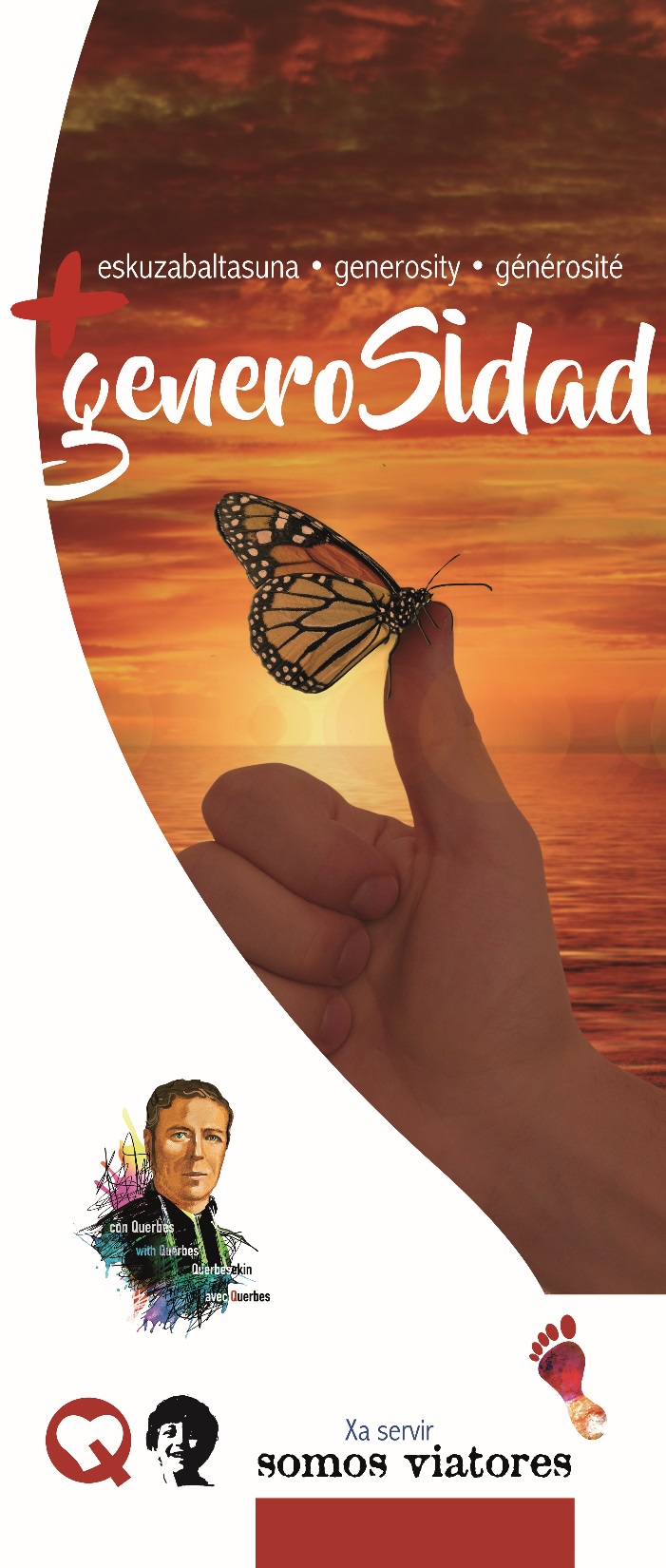 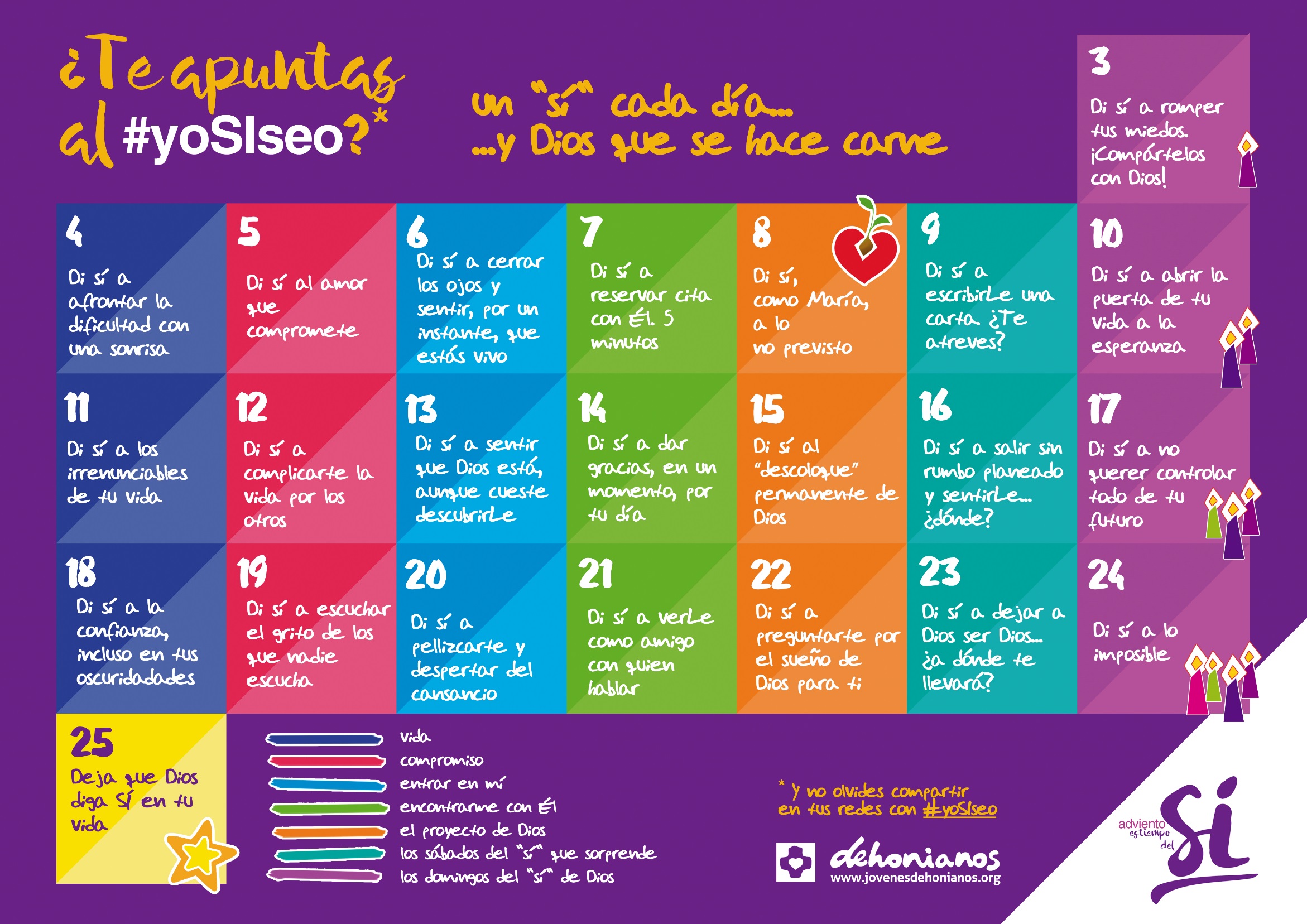 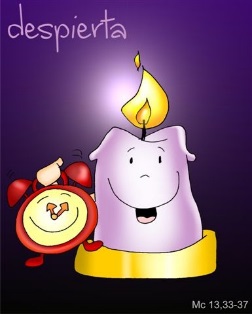 29
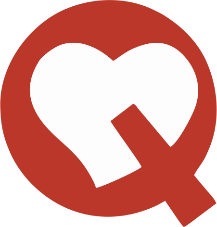 Sí
Sí
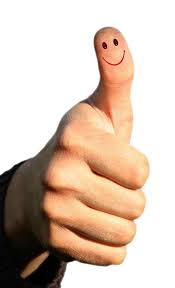 Sí?
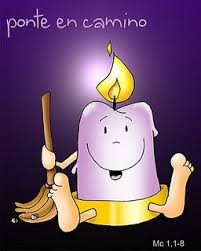 30
1
5
2
3
4
6
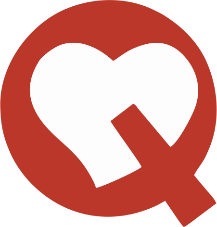 Sí
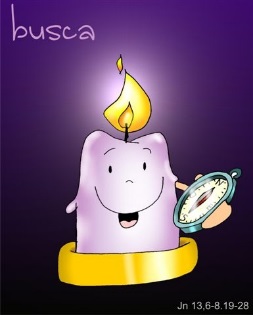 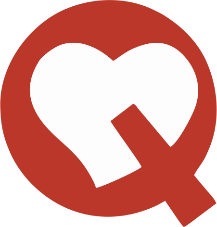 10
11
8
9
7
12
13
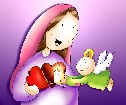 Sí
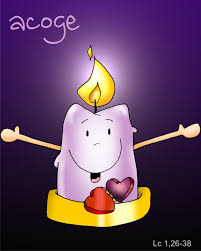 15
18
17
19
14
16
20
Sí
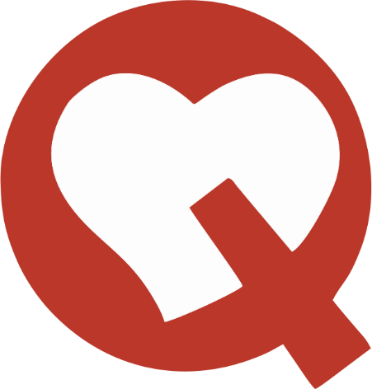 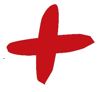 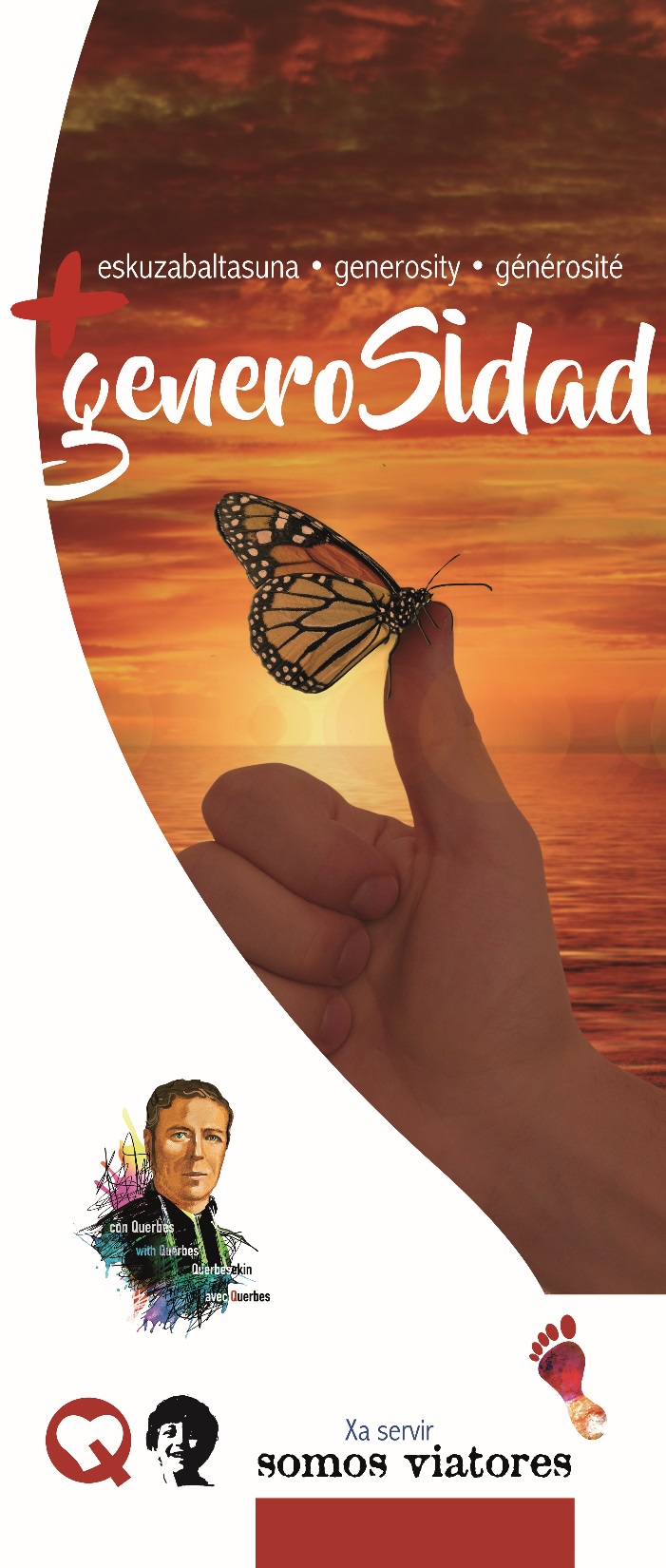 generoSidad
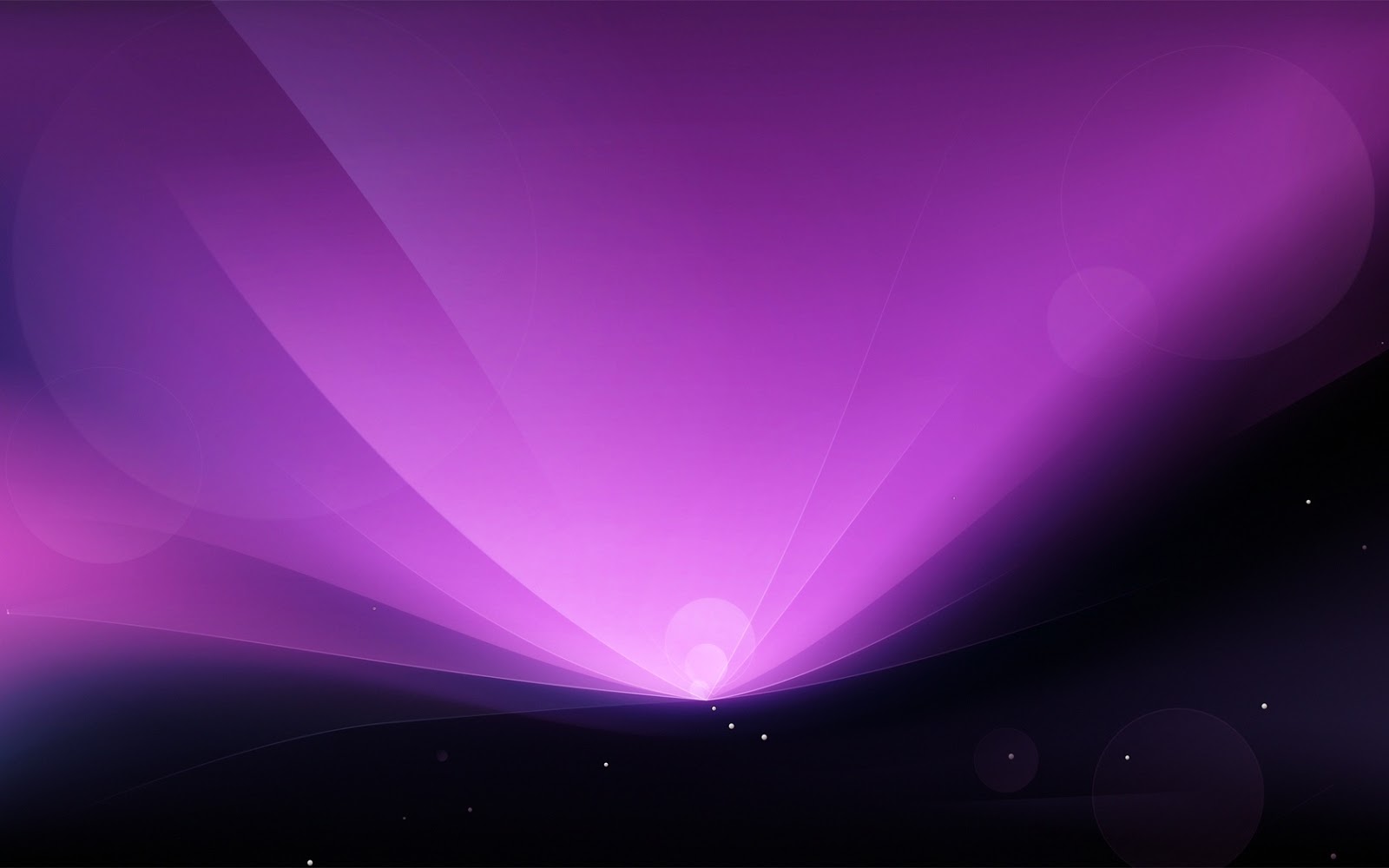 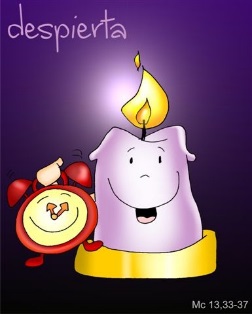 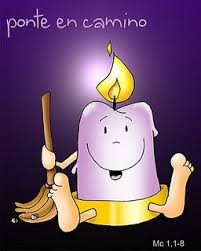 Sí
adviento
es tiempo
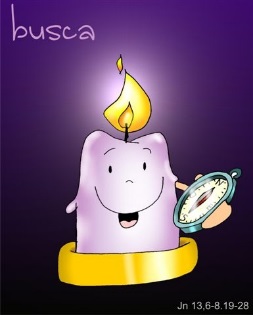 del
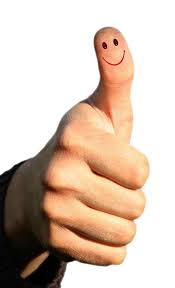 20
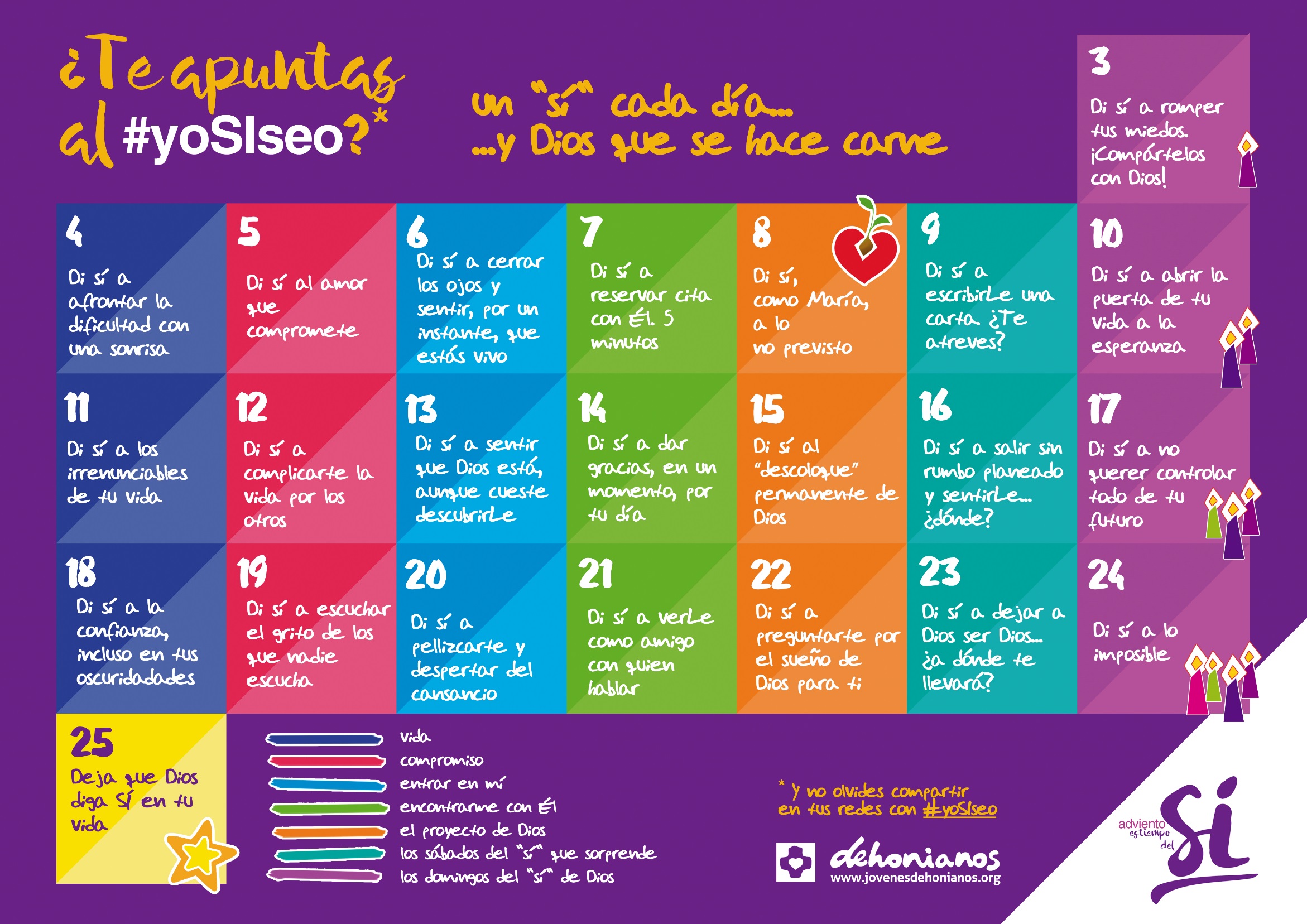 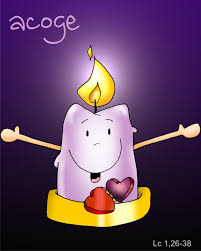 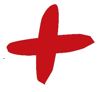 generoSidad
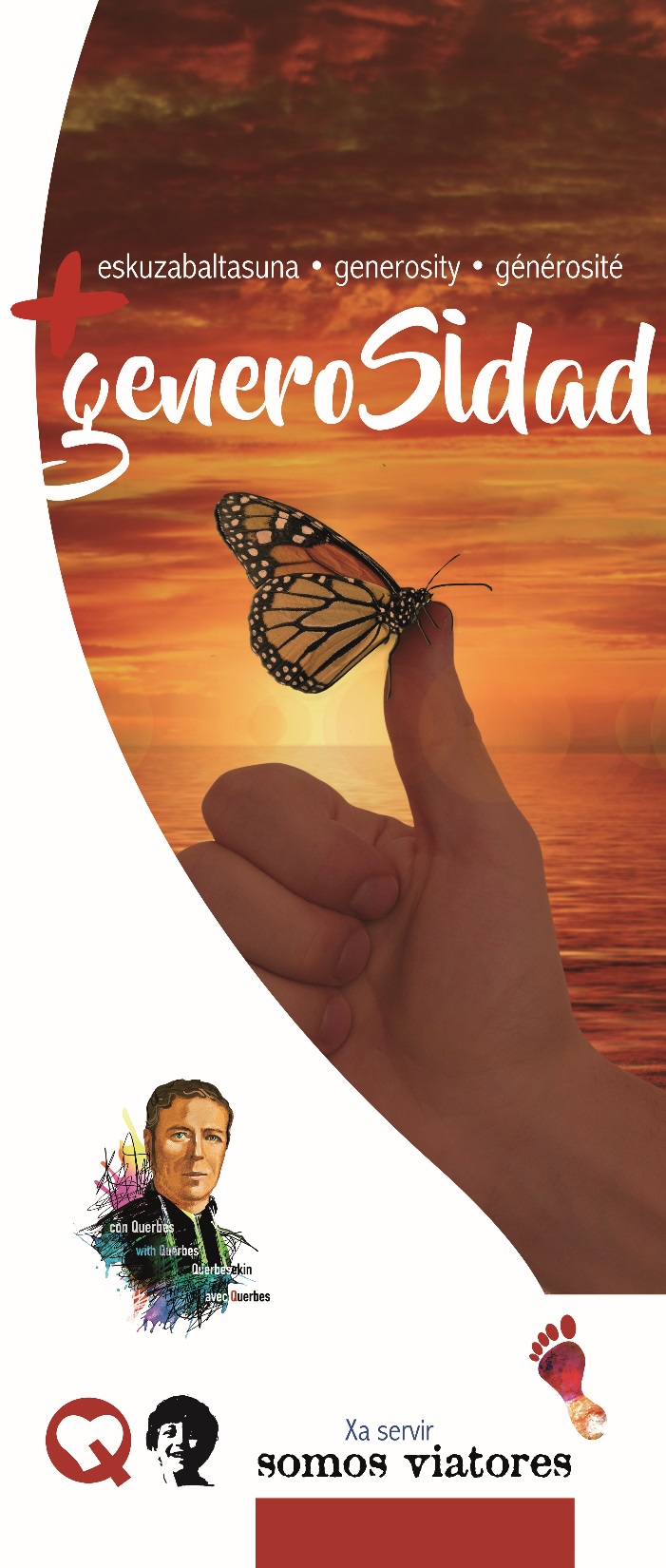 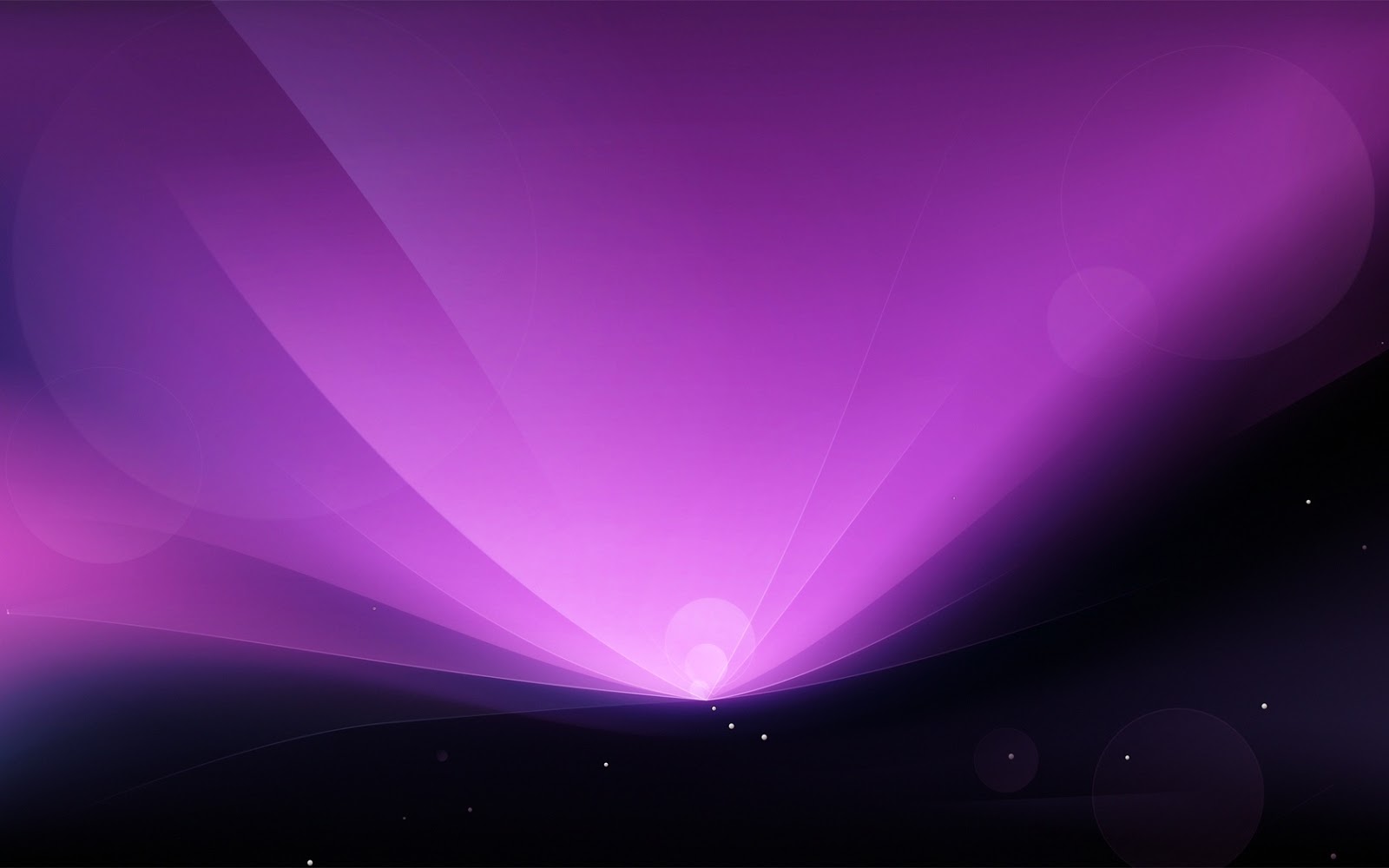 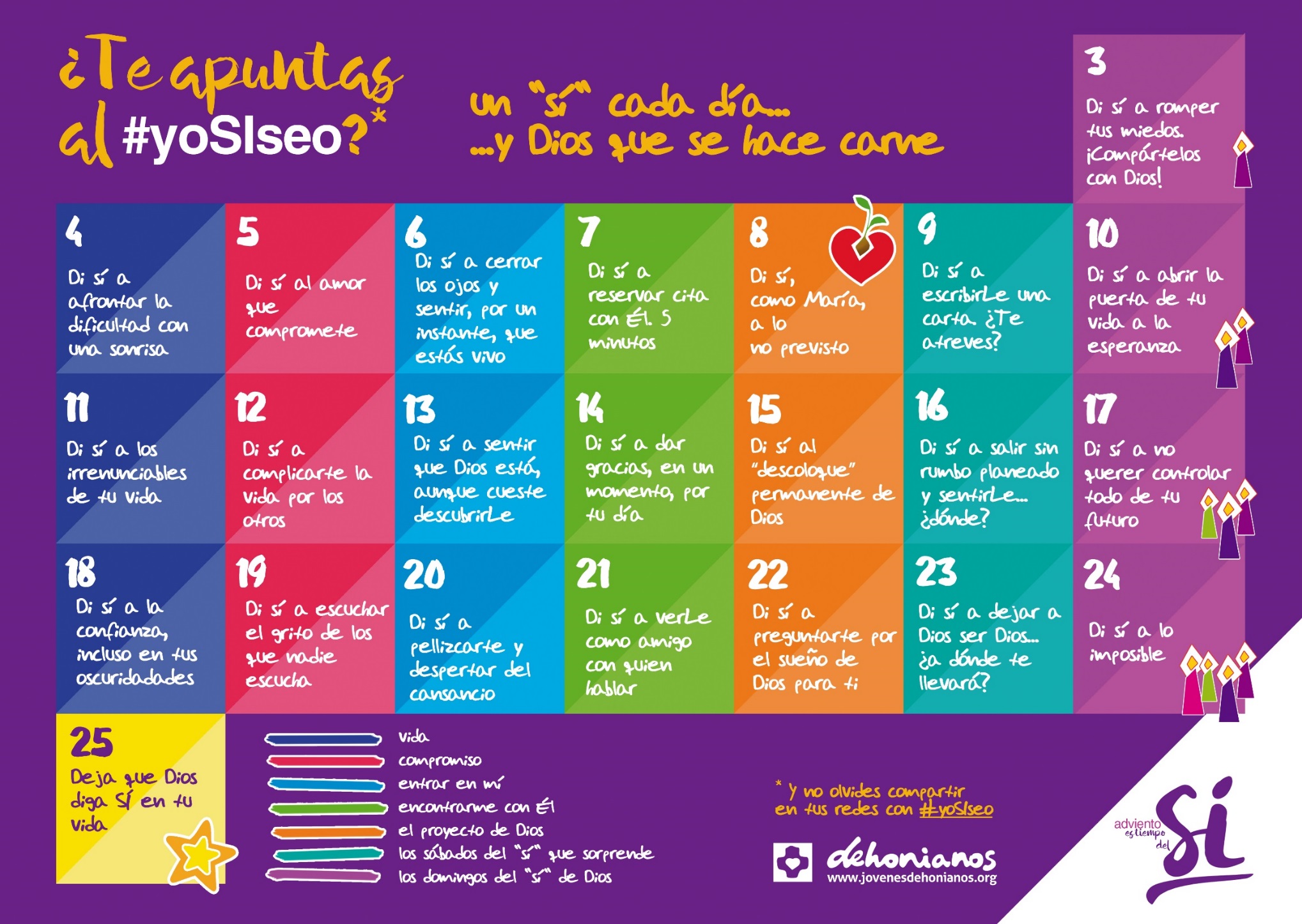 adviento
es tiempo
Sí?
del
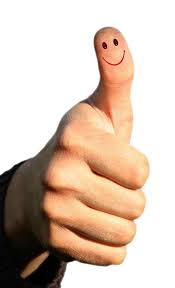 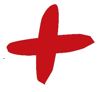 generoSidad
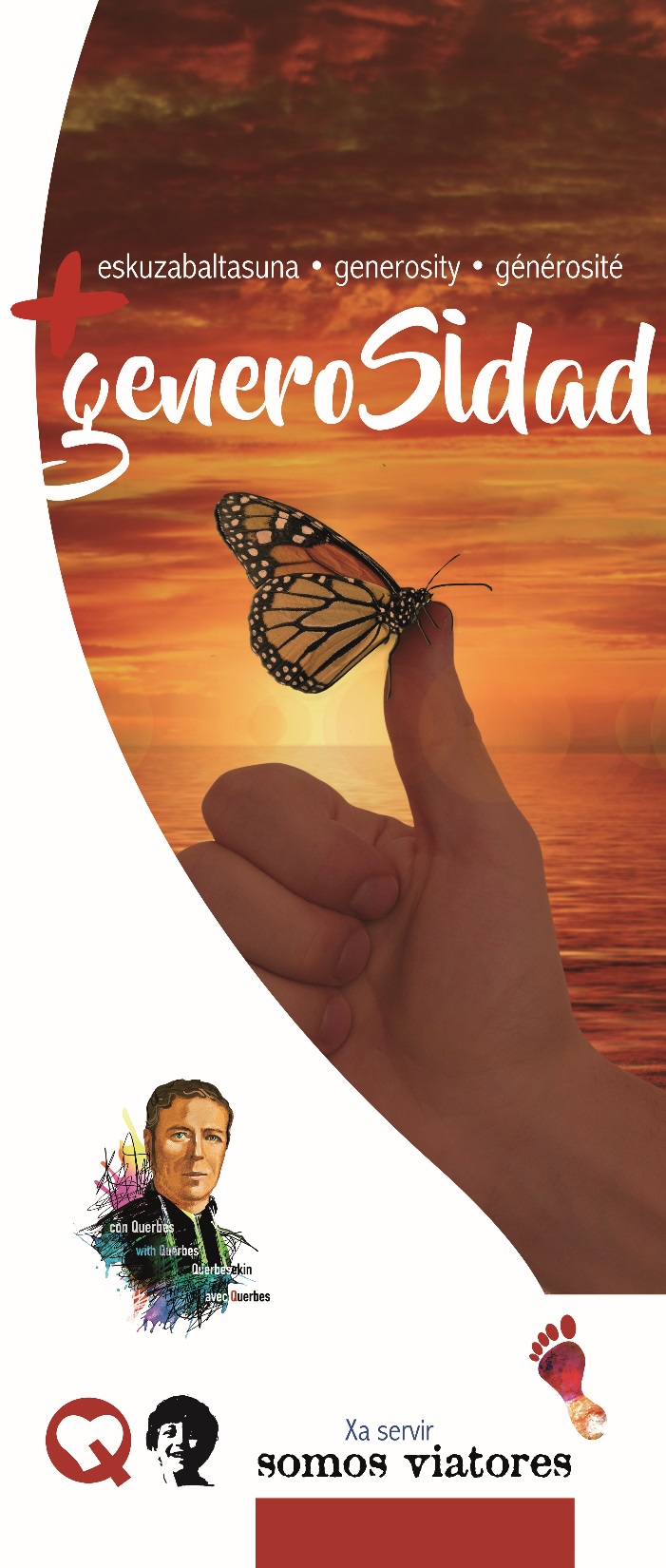 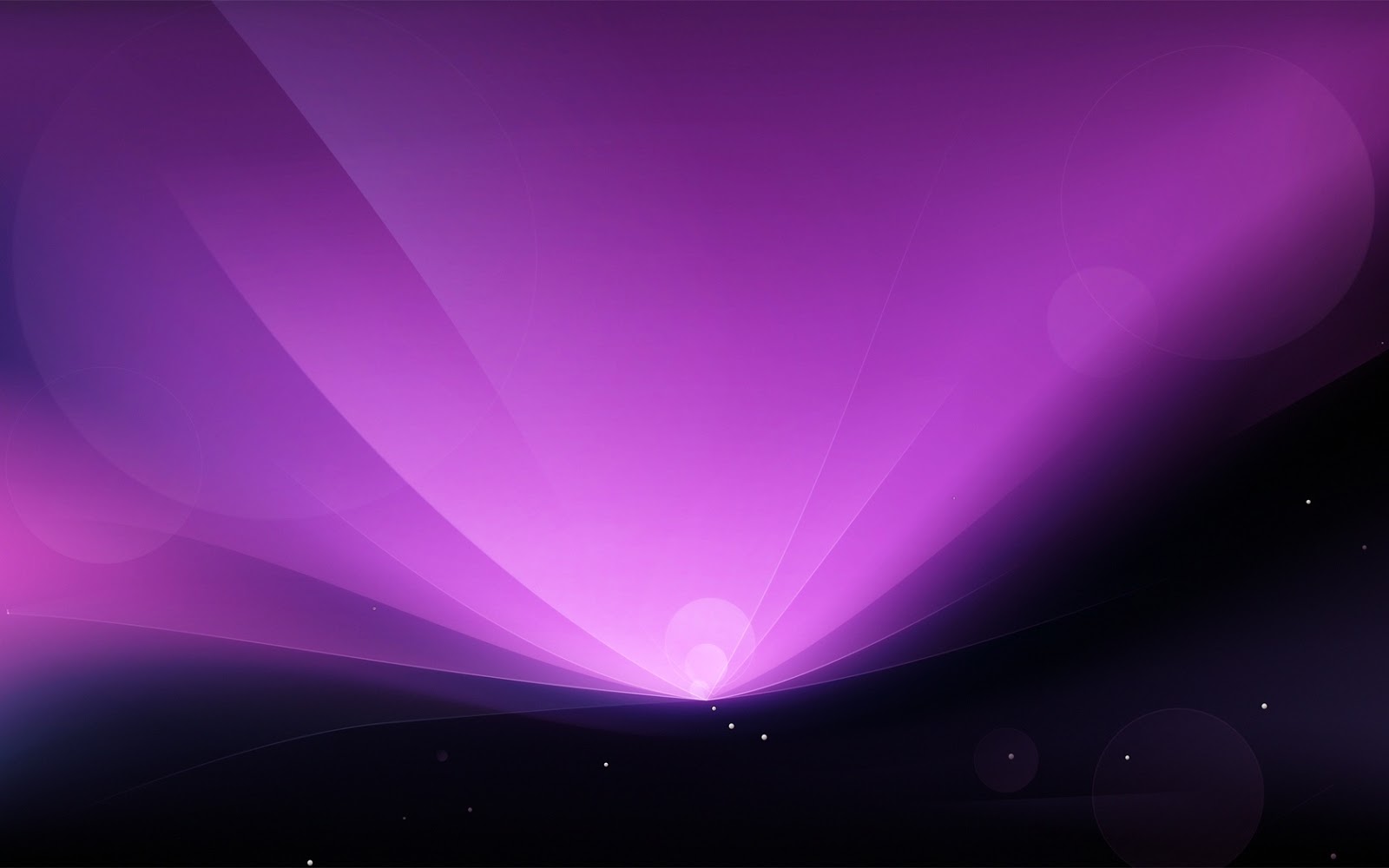 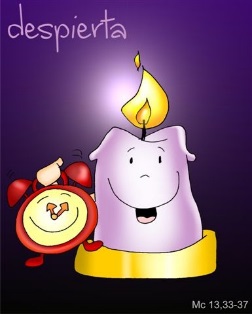 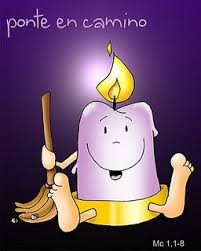 Sí
adviento
es tiempo
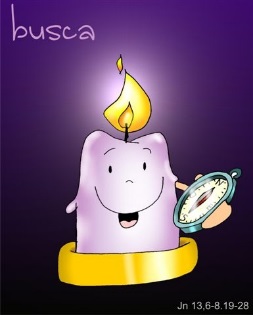 del
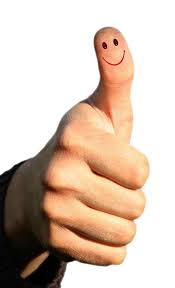 21
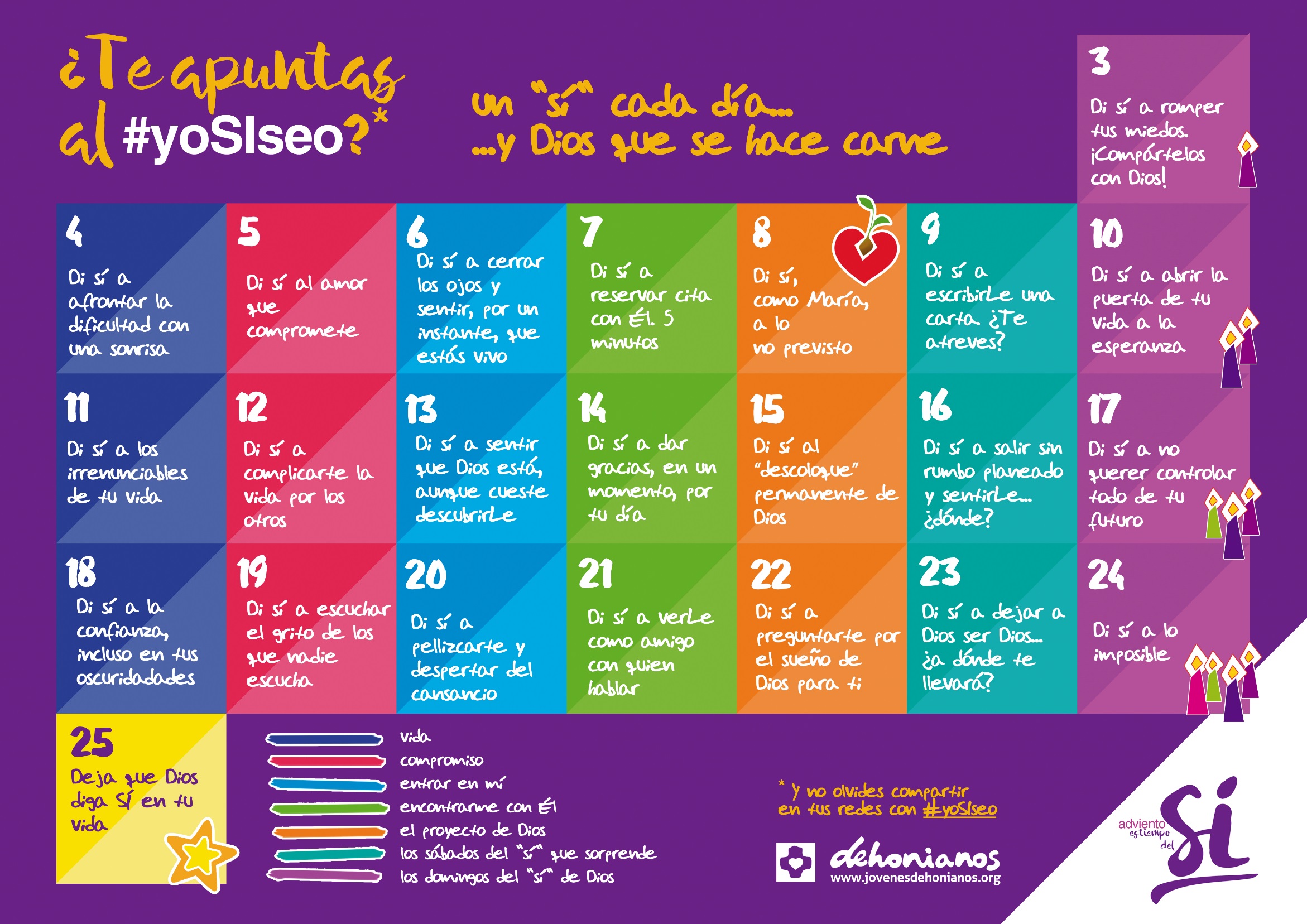 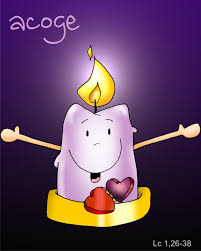 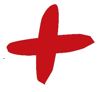 generoSidad
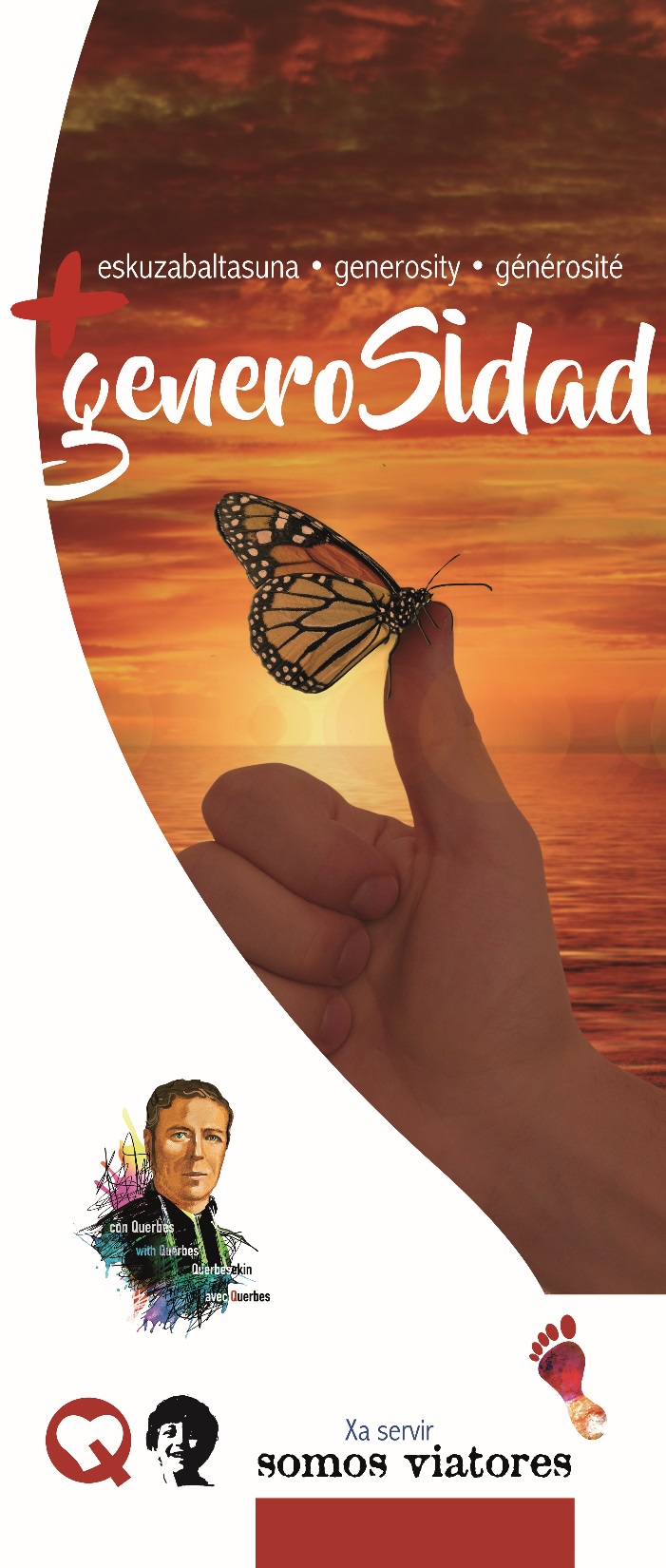 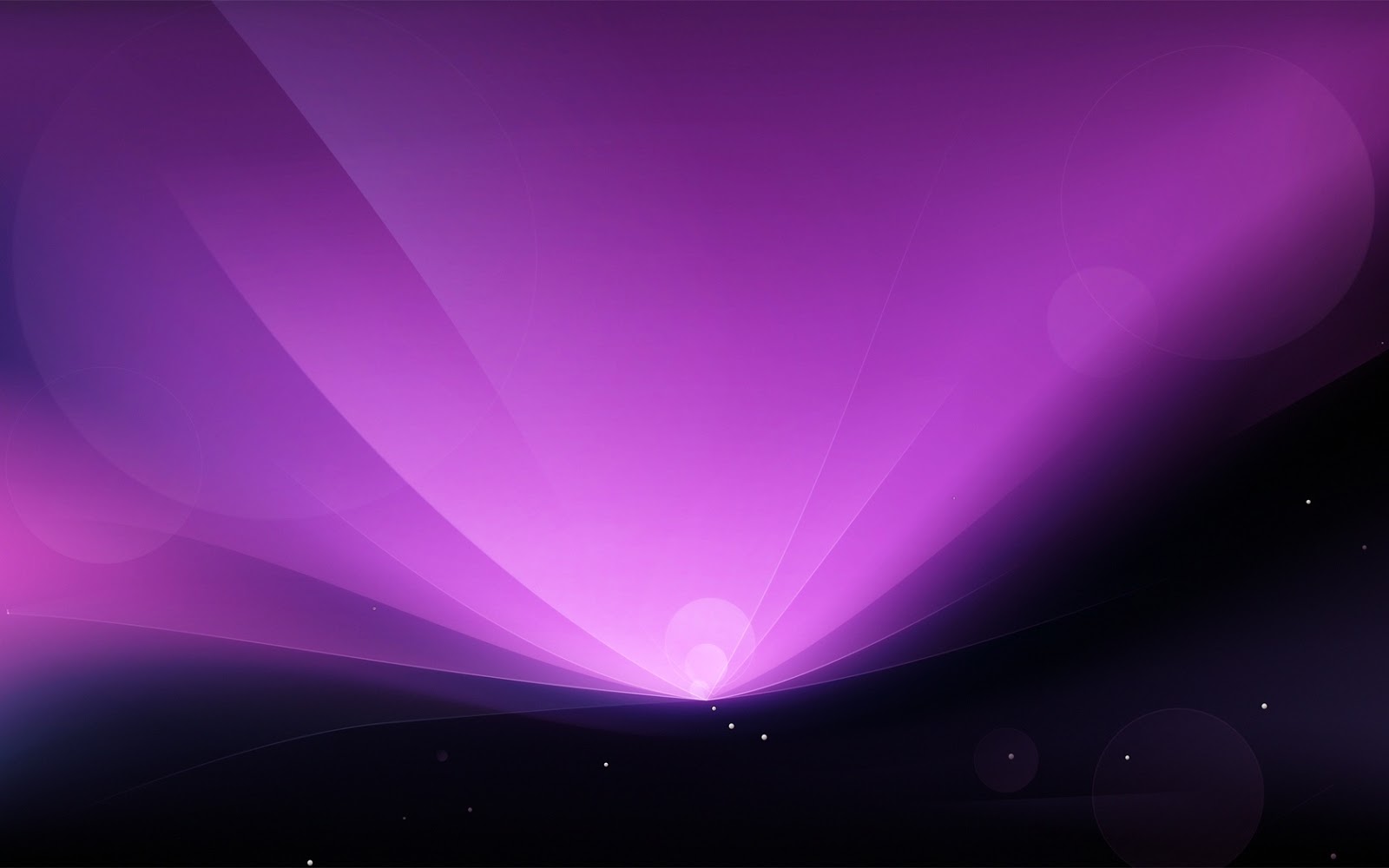 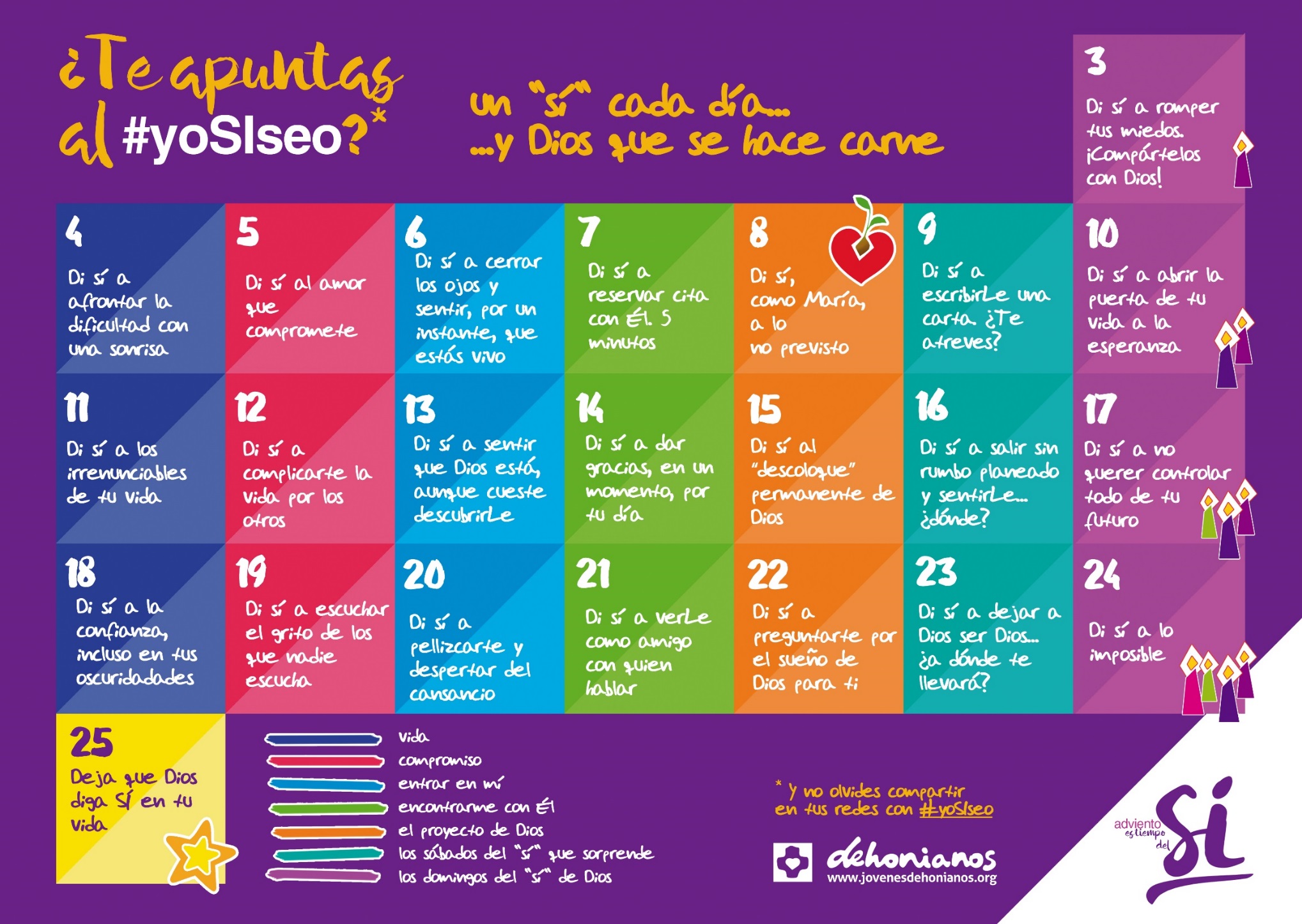 adviento
es tiempo
Sí?
del
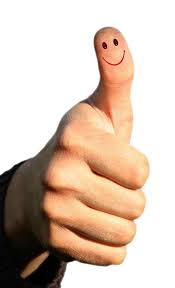 está cerca
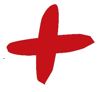 generoSidad
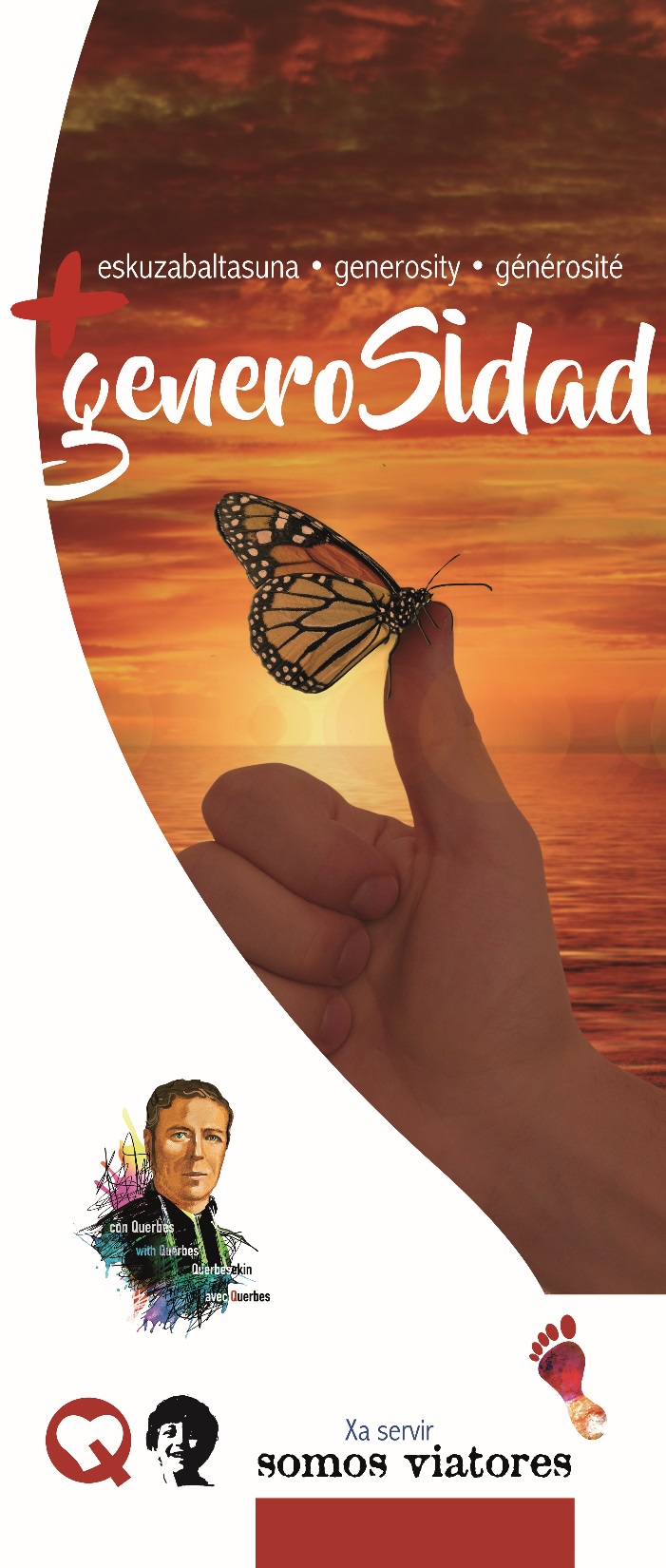 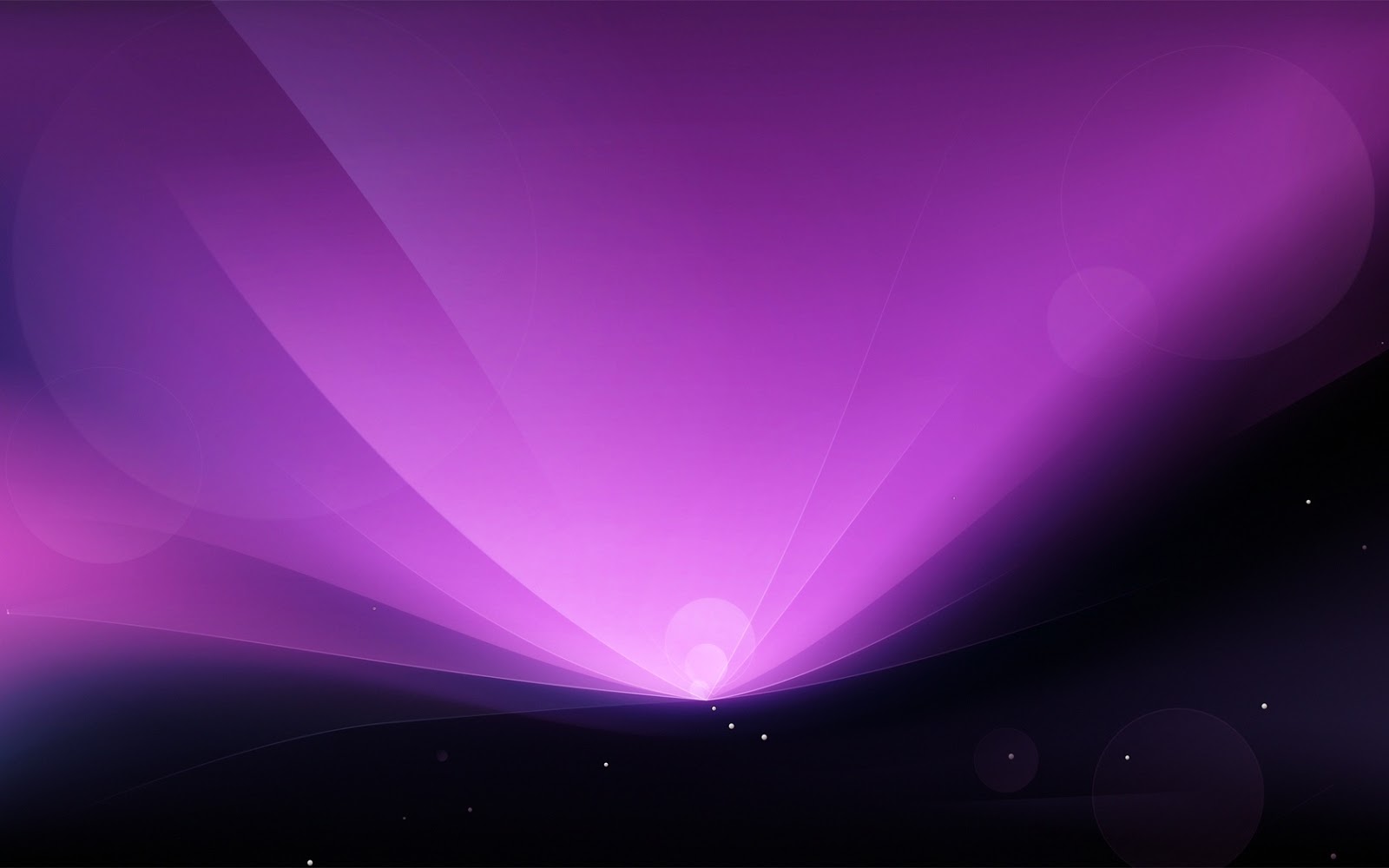 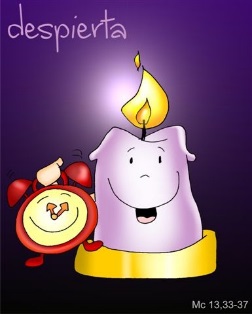 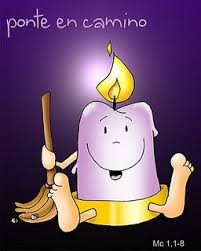 Sí
adviento
es tiempo
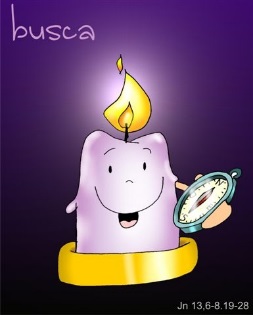 del
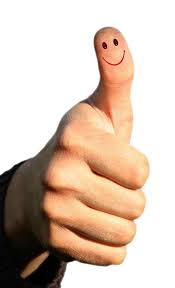 22
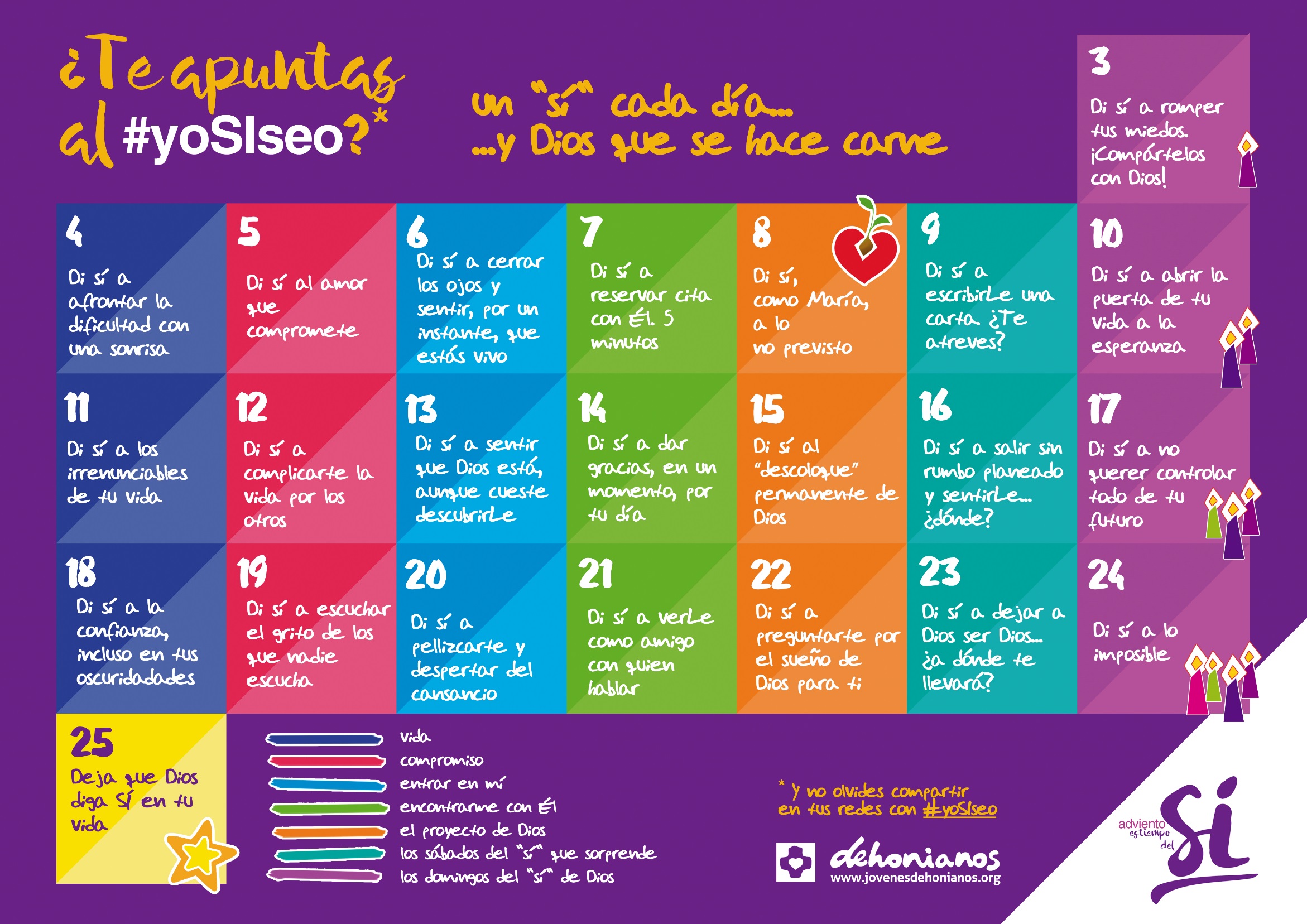 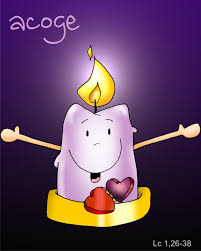 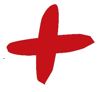 generoSidad
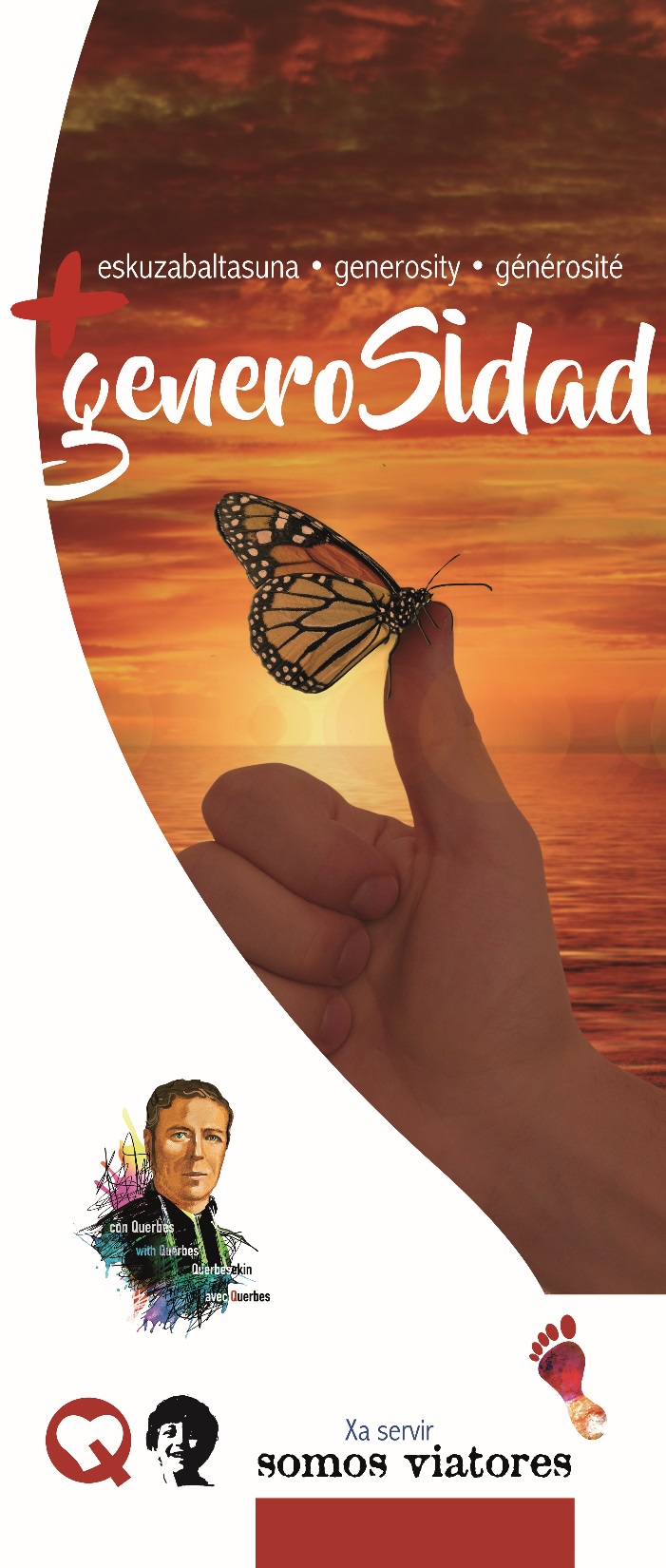 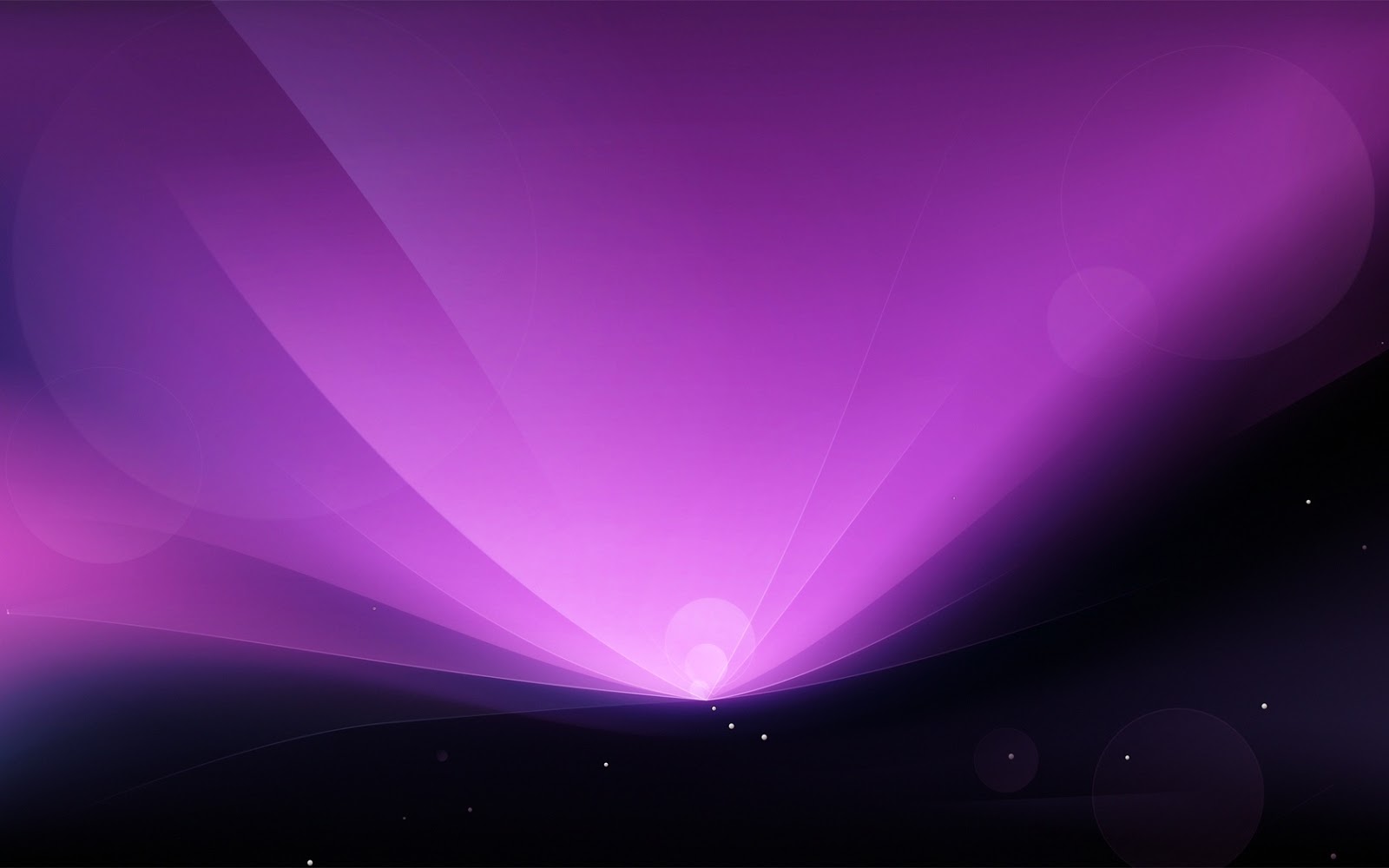 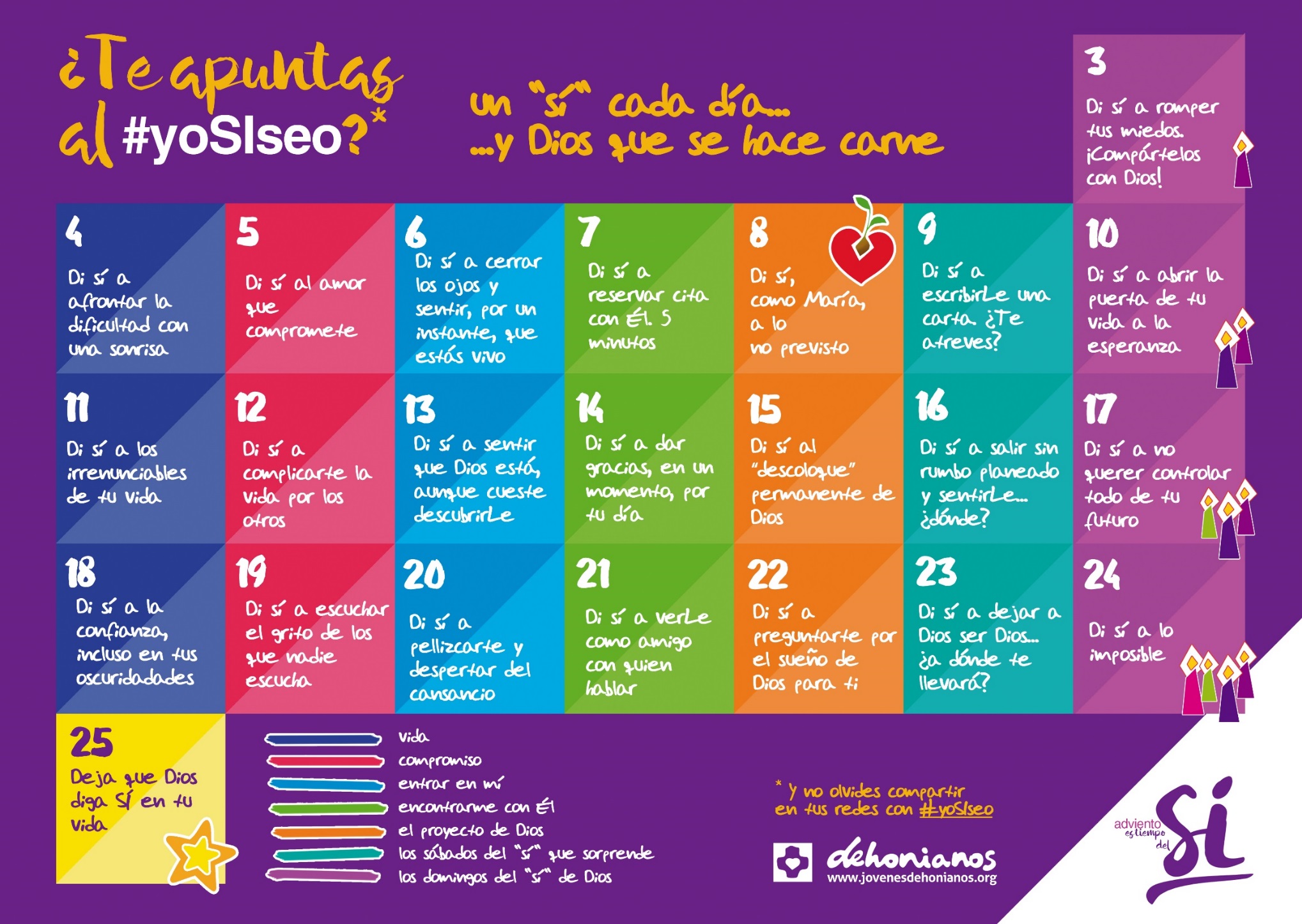 adviento
es tiempo
Sí?
del
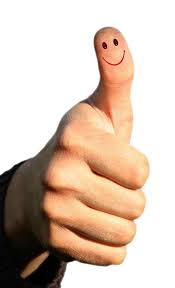 está cerca
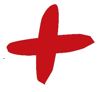 generoSidad
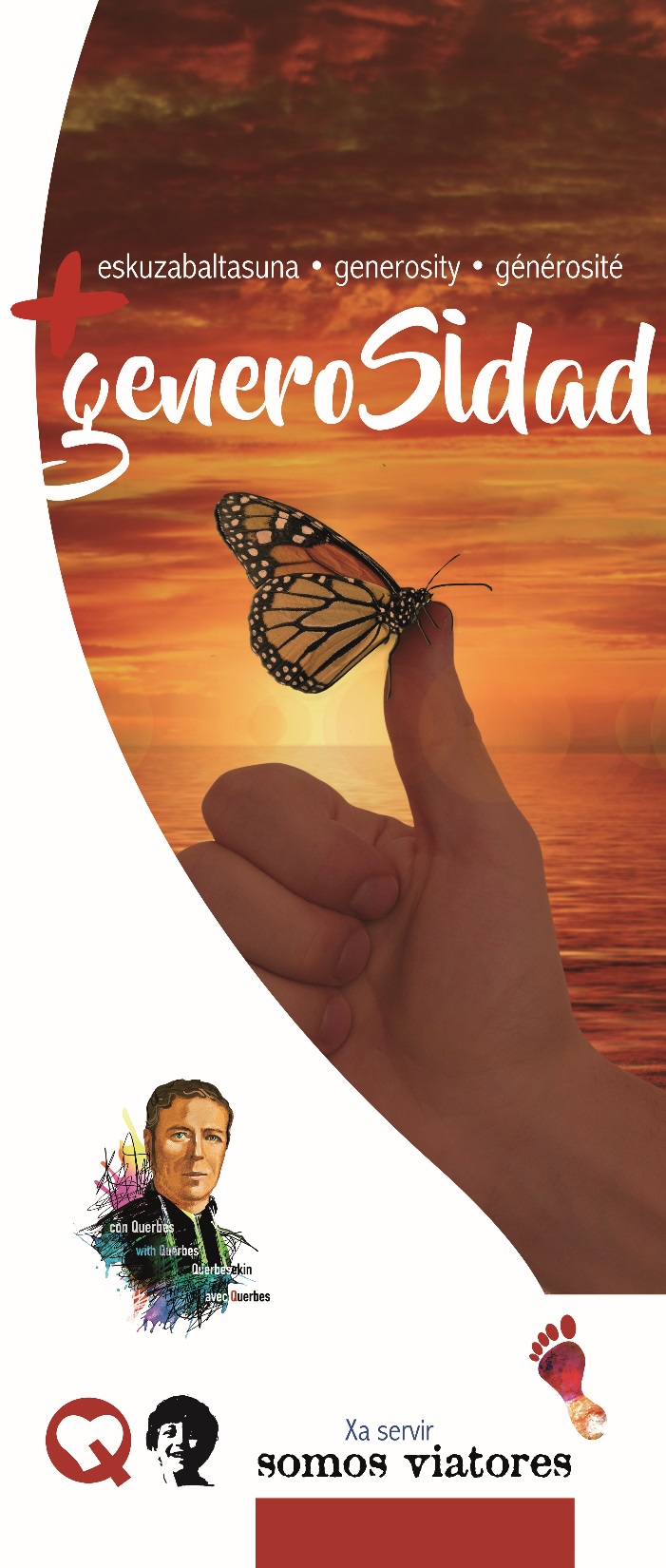 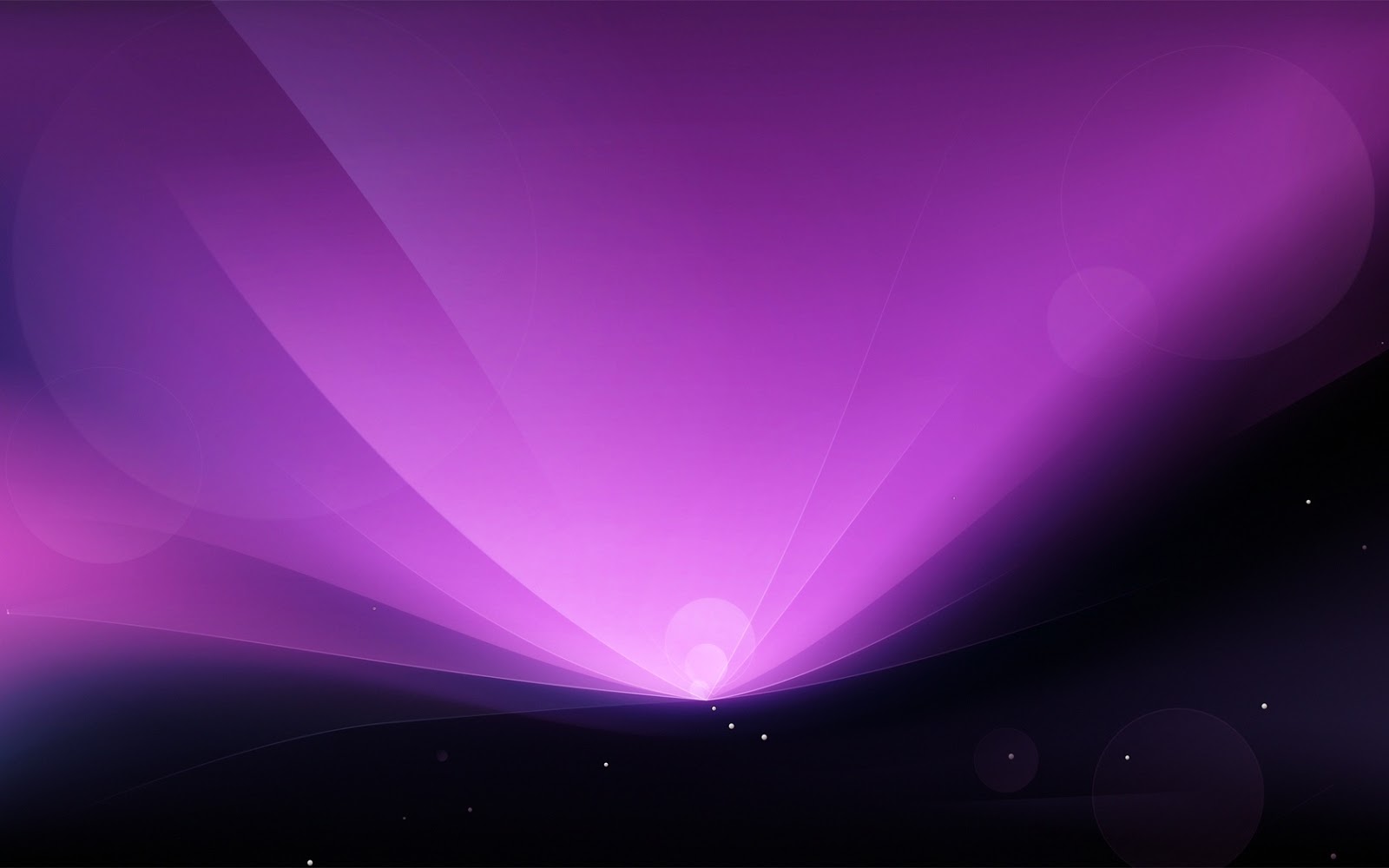 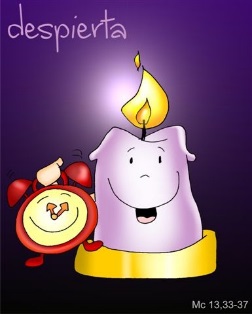 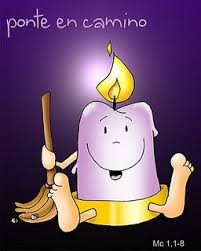 Sí
adviento
es tiempo
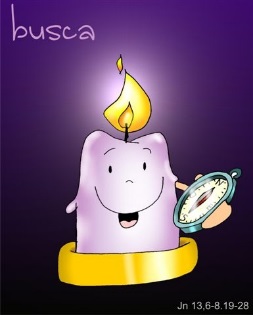 del
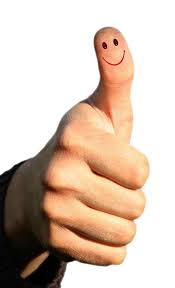 23
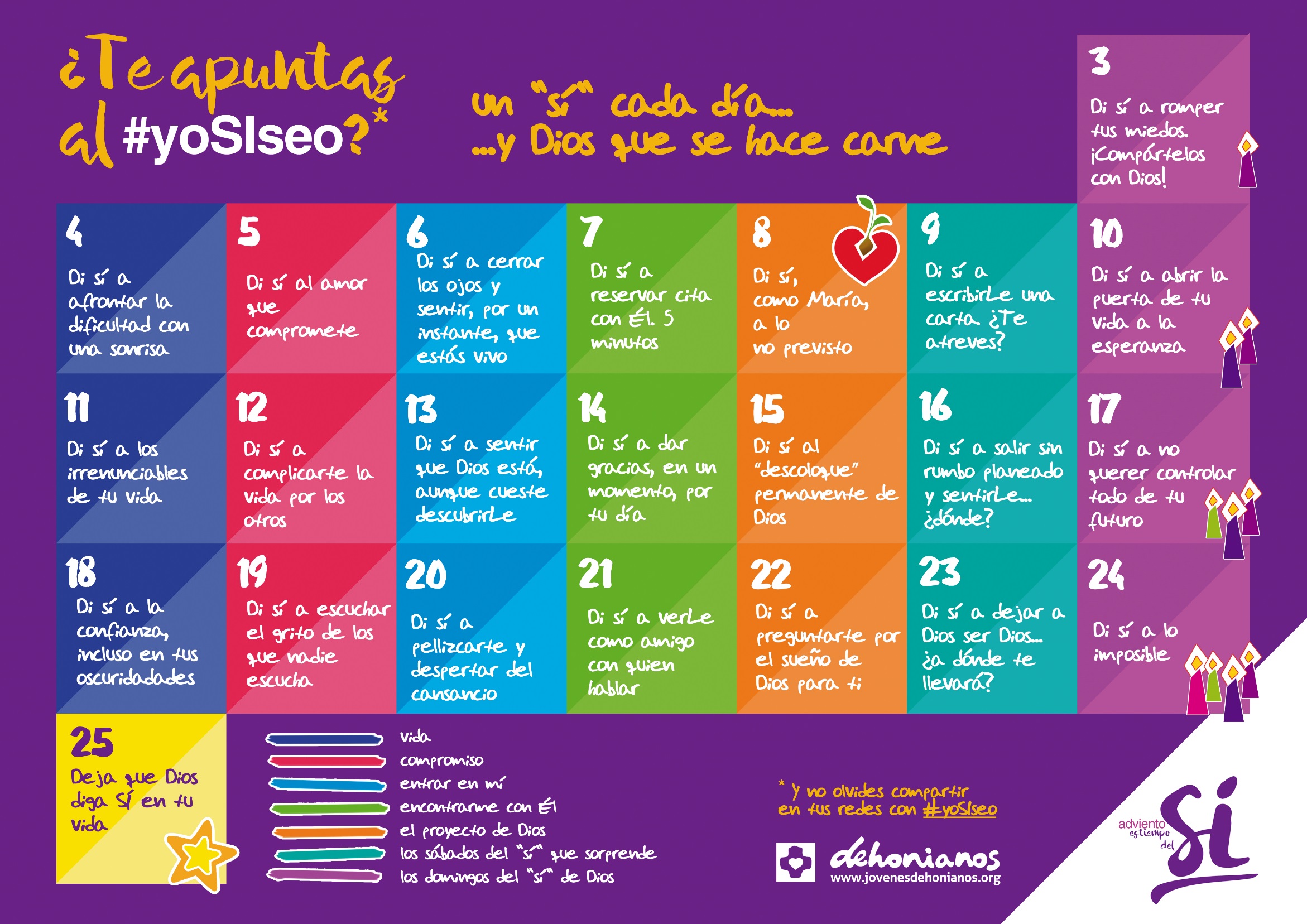 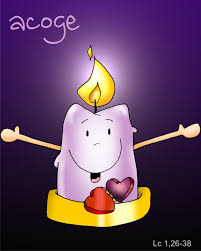 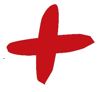 generoSidad
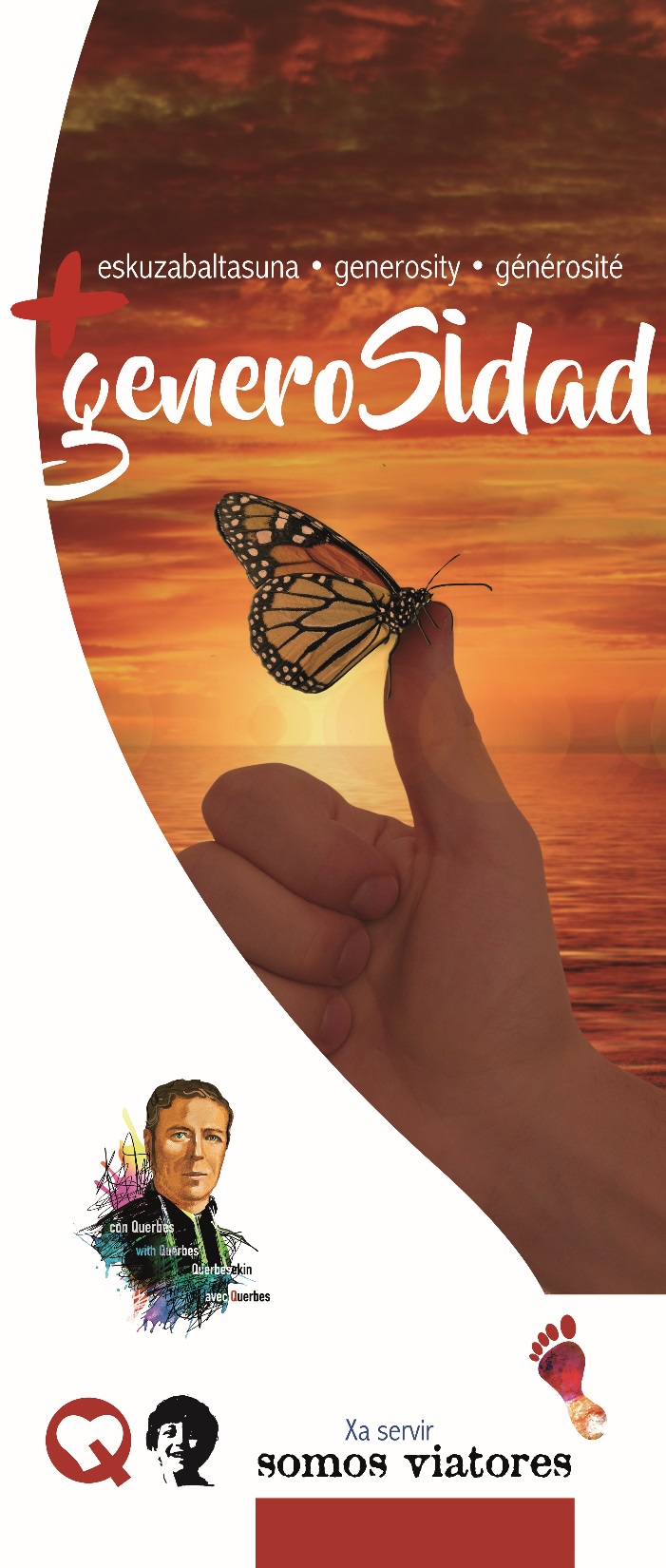 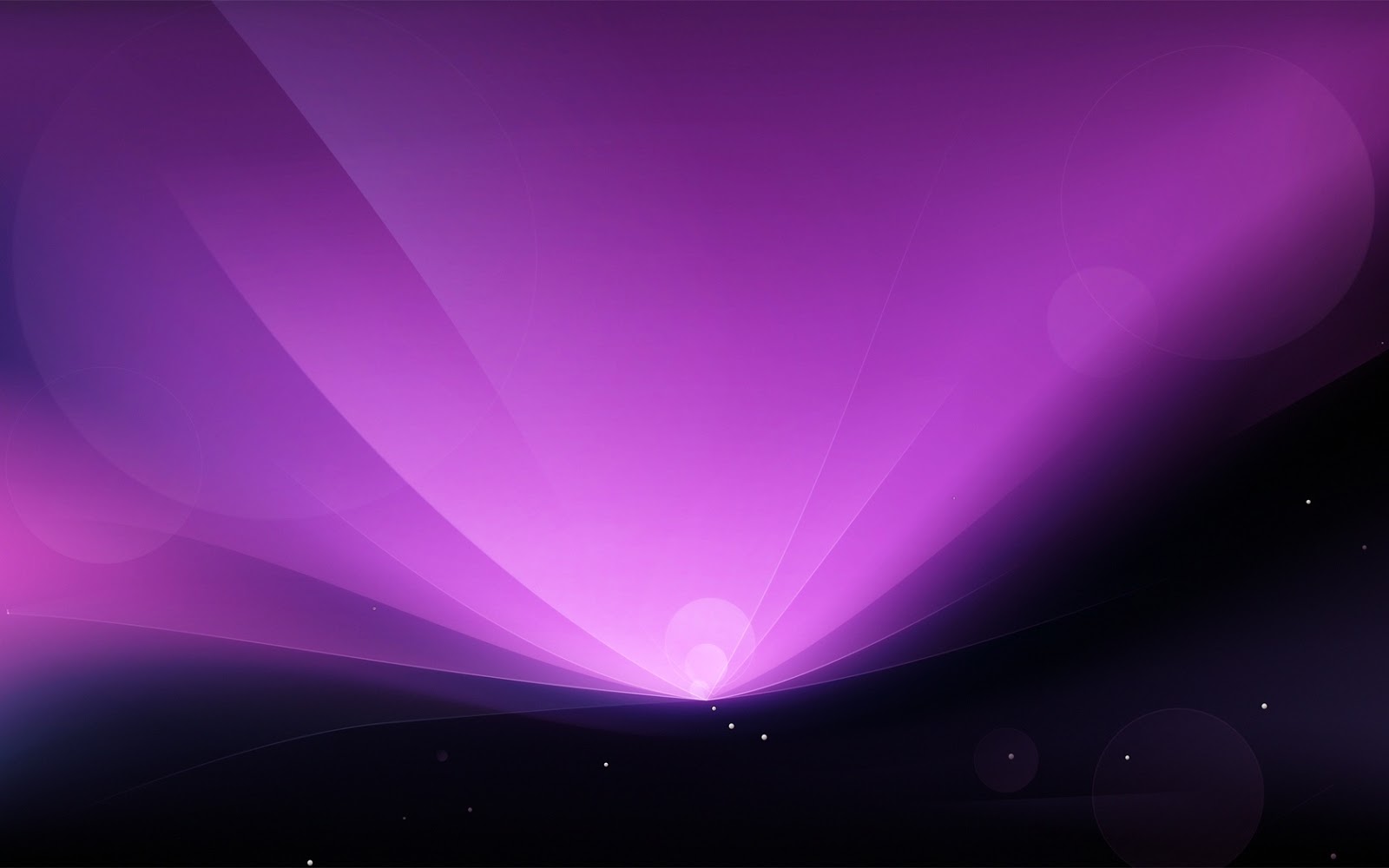 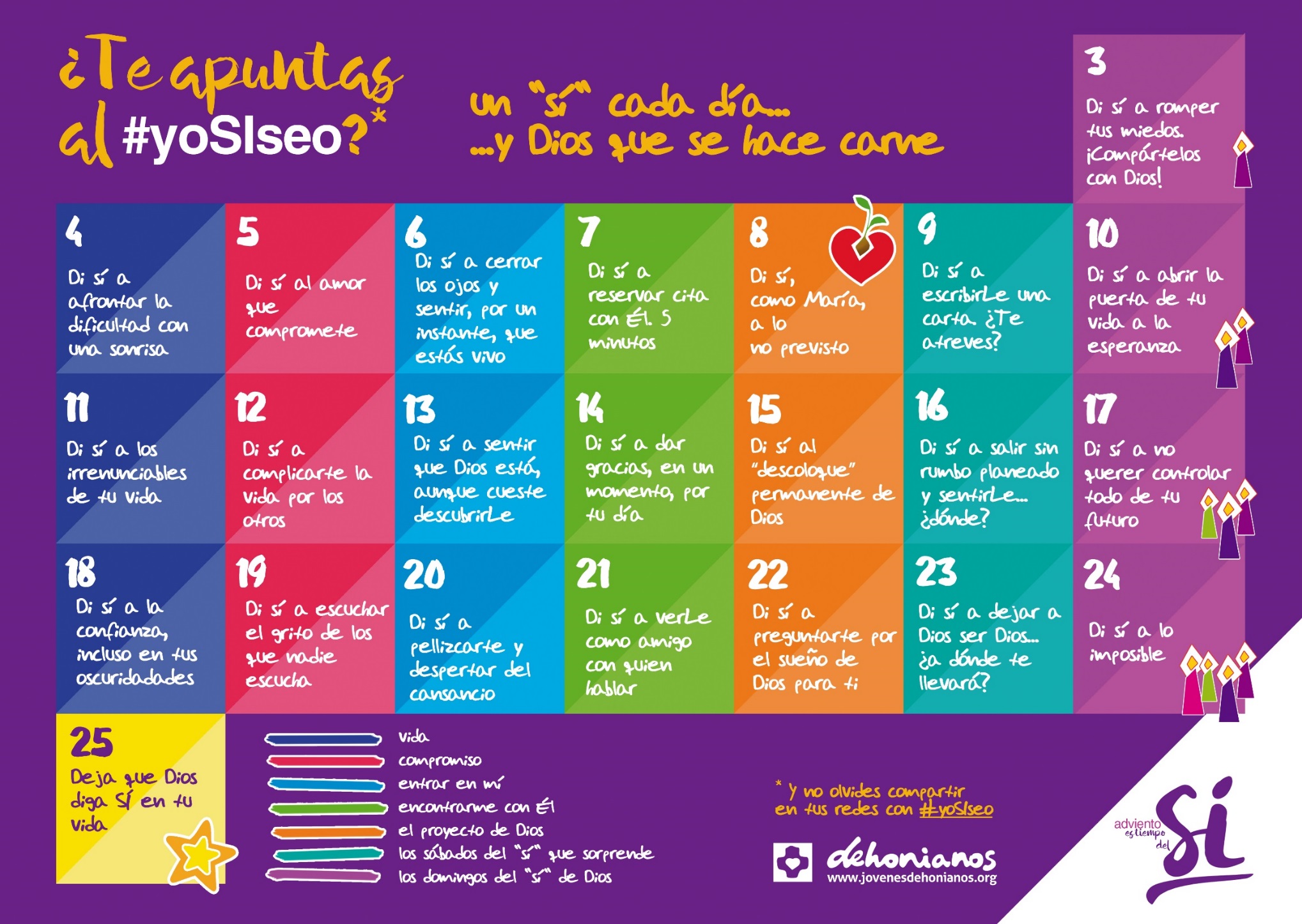 adviento
es tiempo
Sí?
del
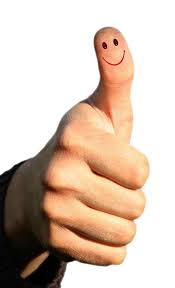 está muy cerca
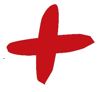 generoSidad
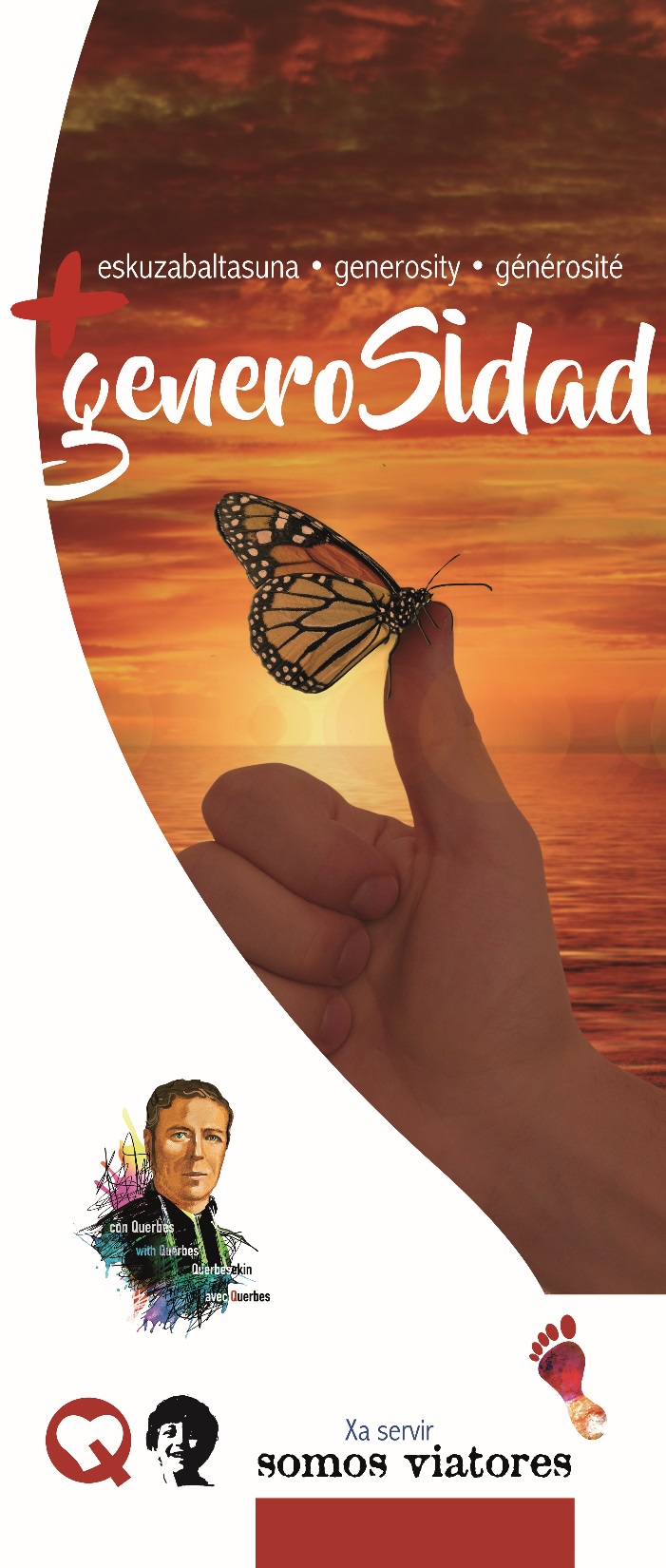 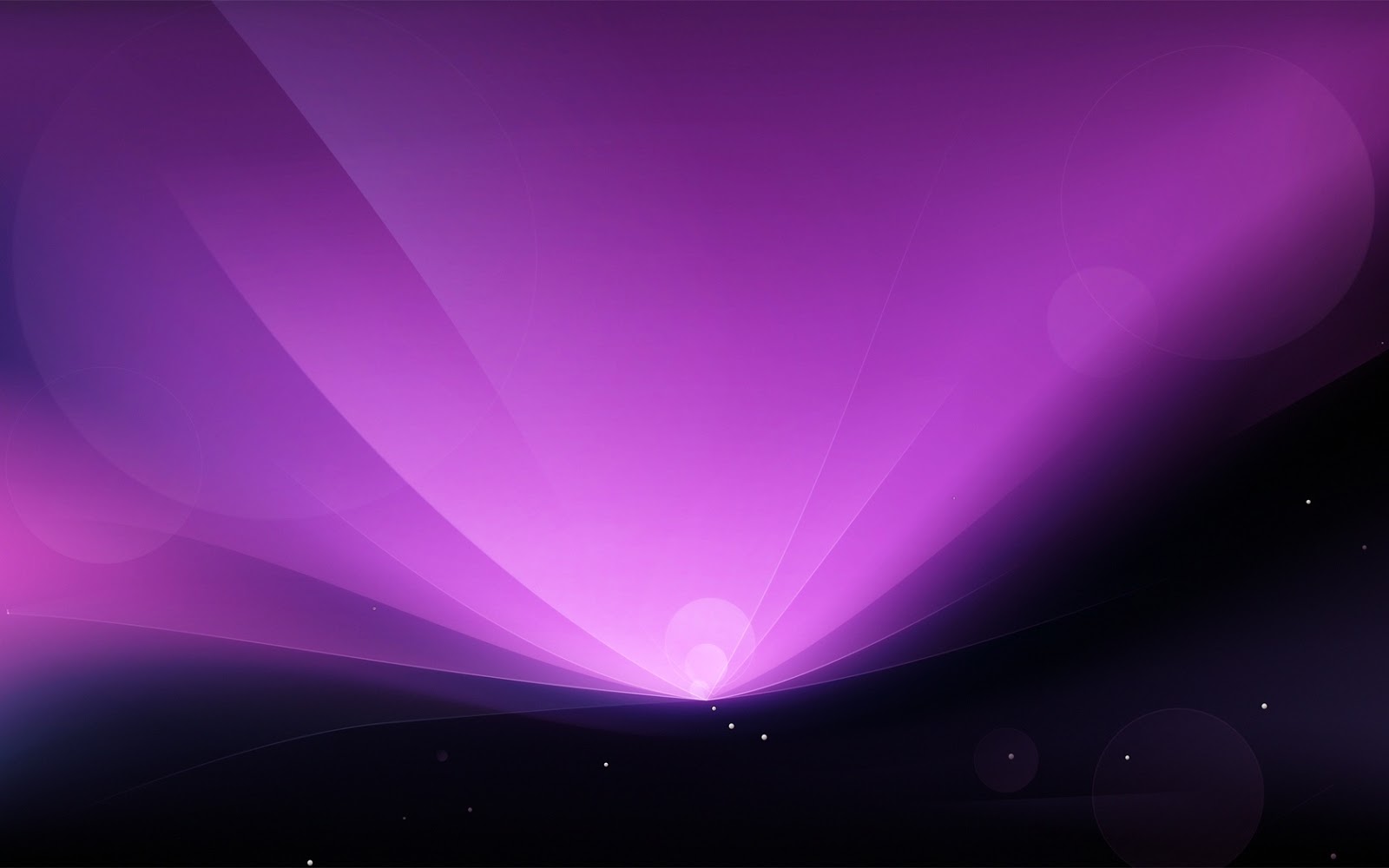 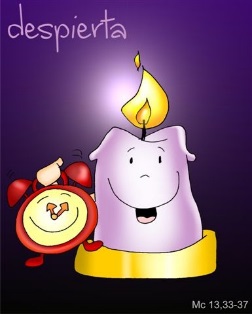 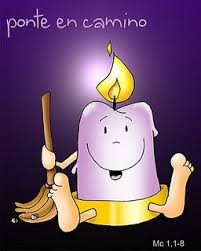 Sí
adviento
es tiempo
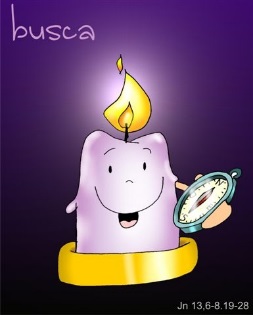 del
24
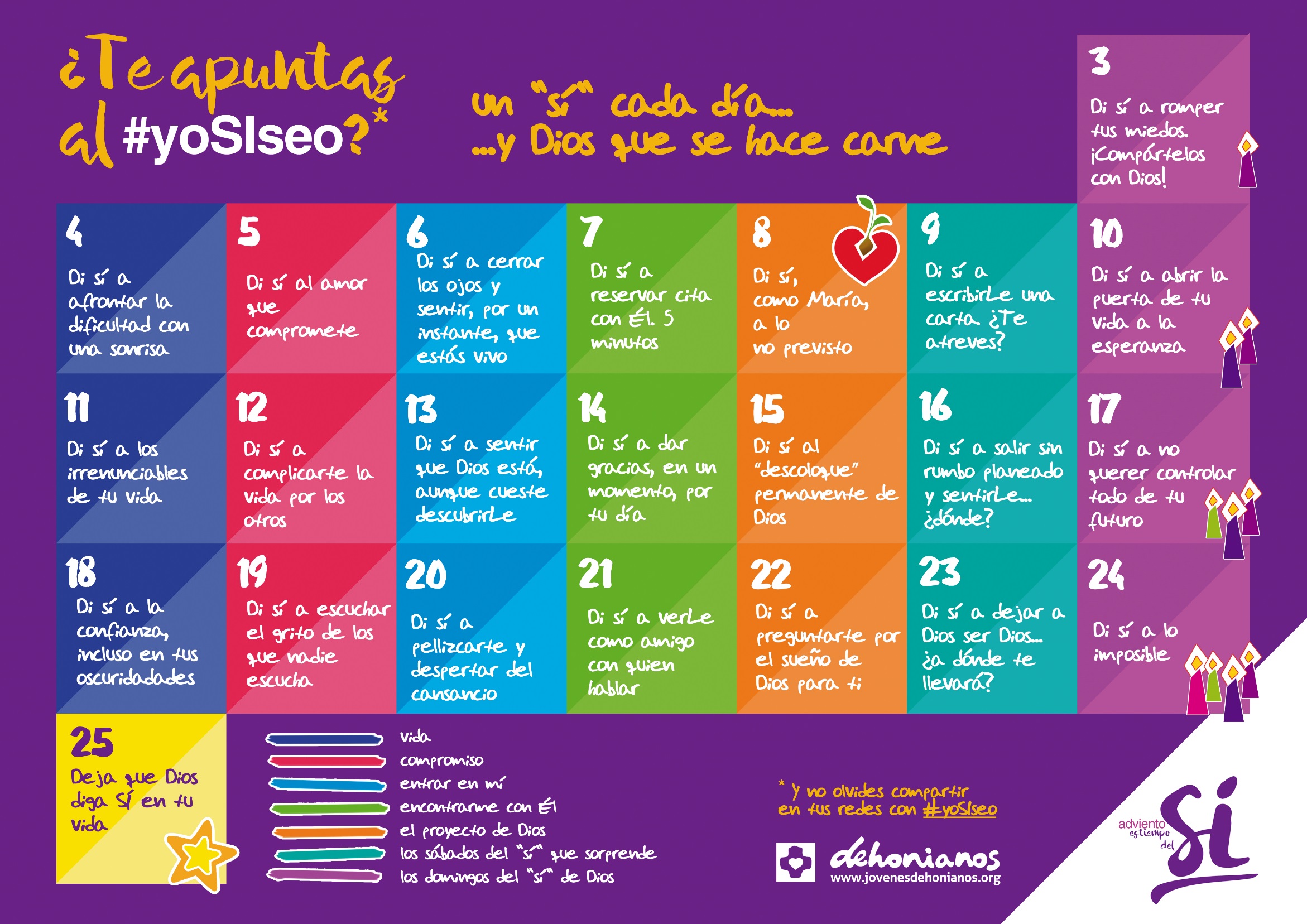 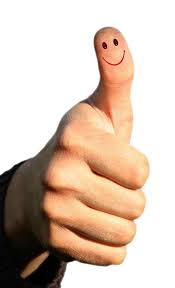 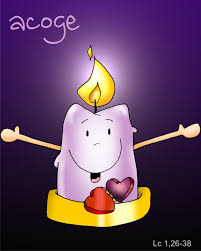 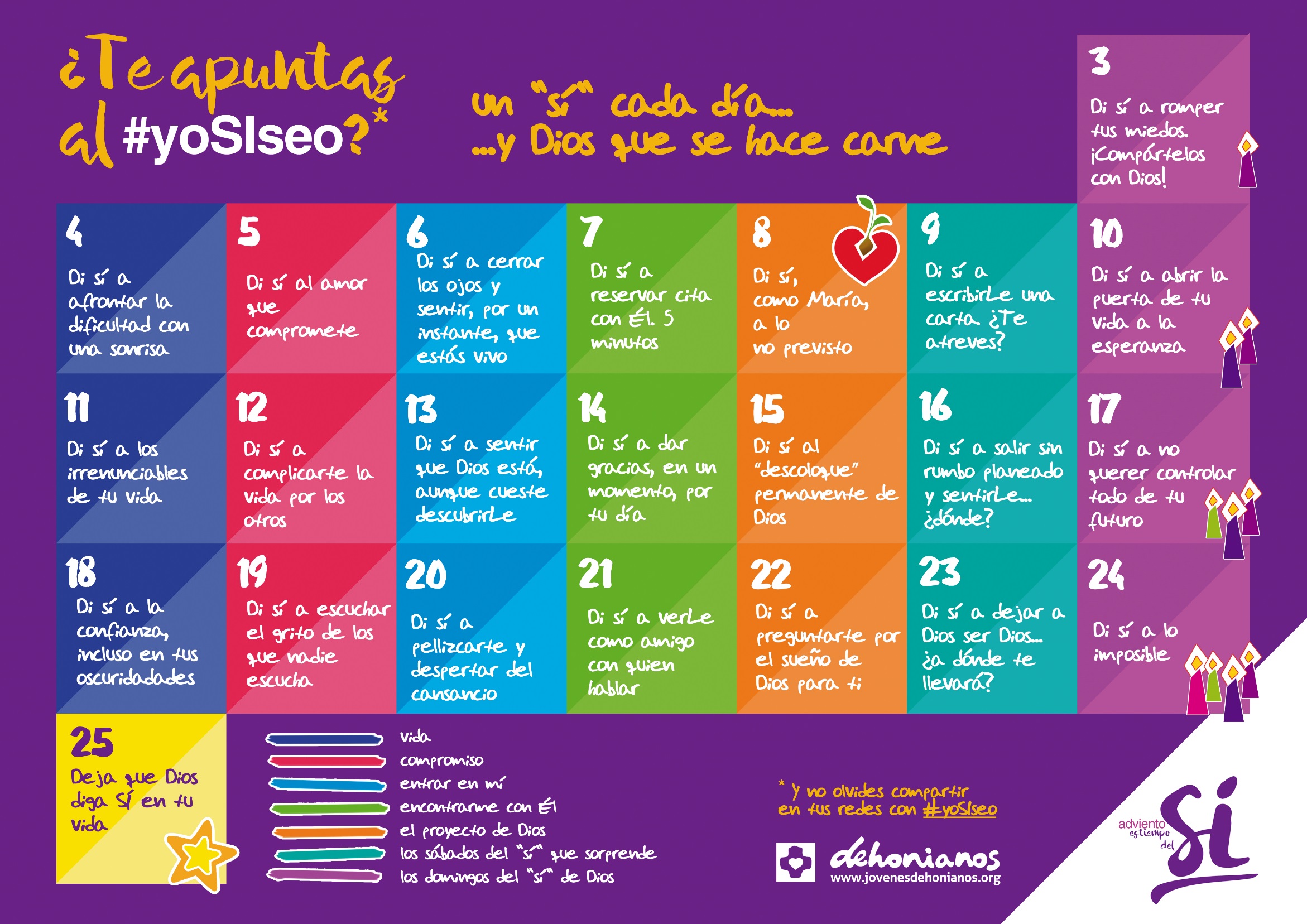 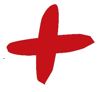 generoSidad
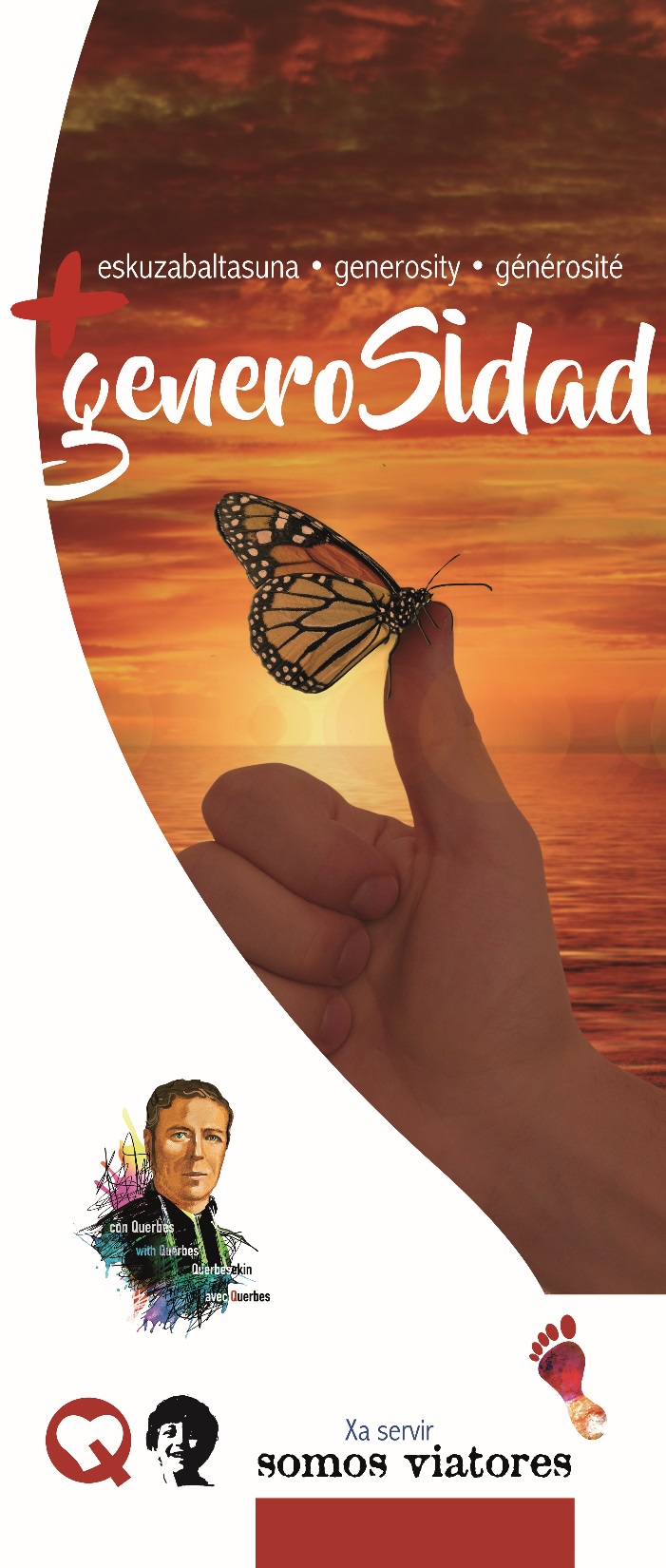 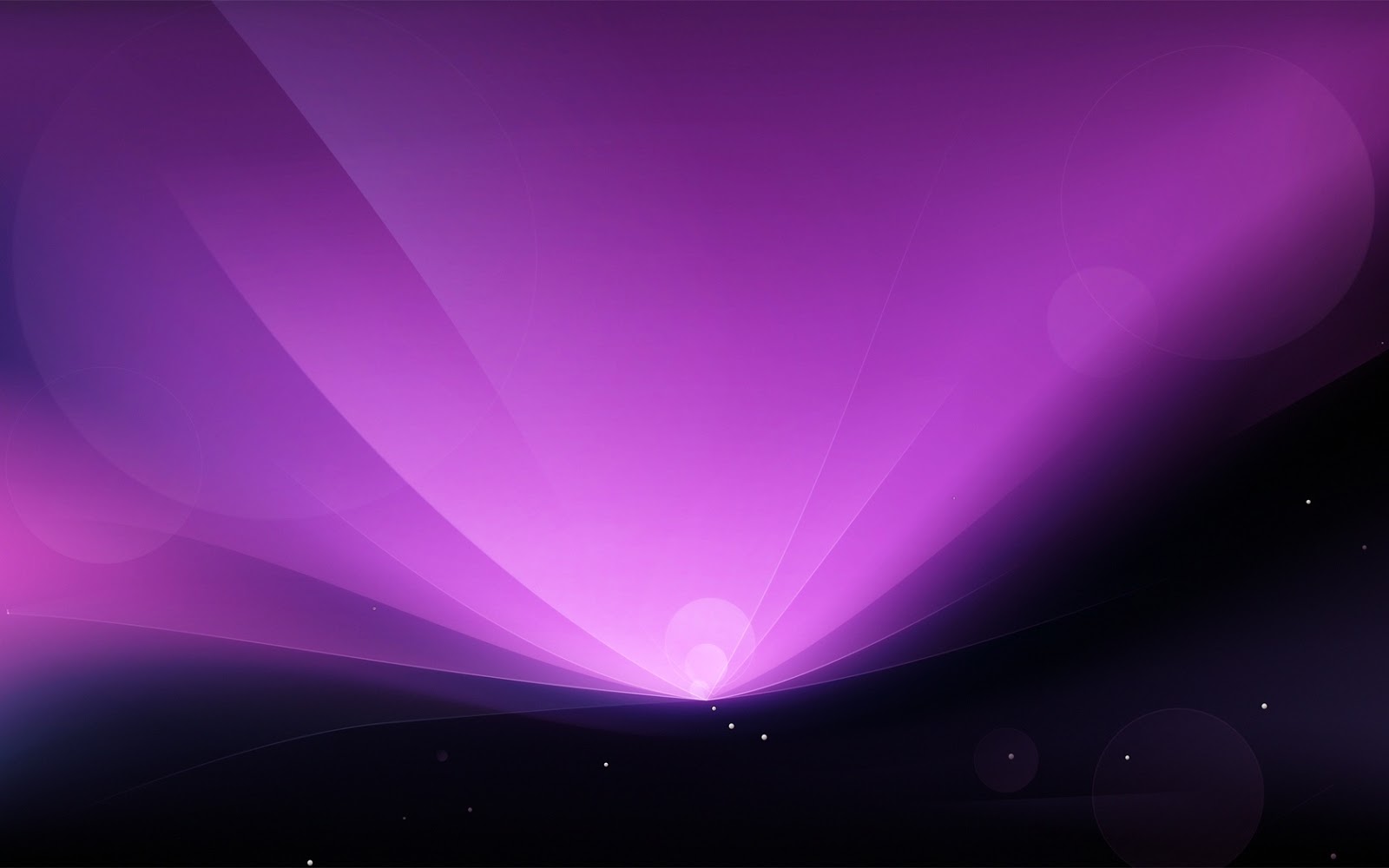 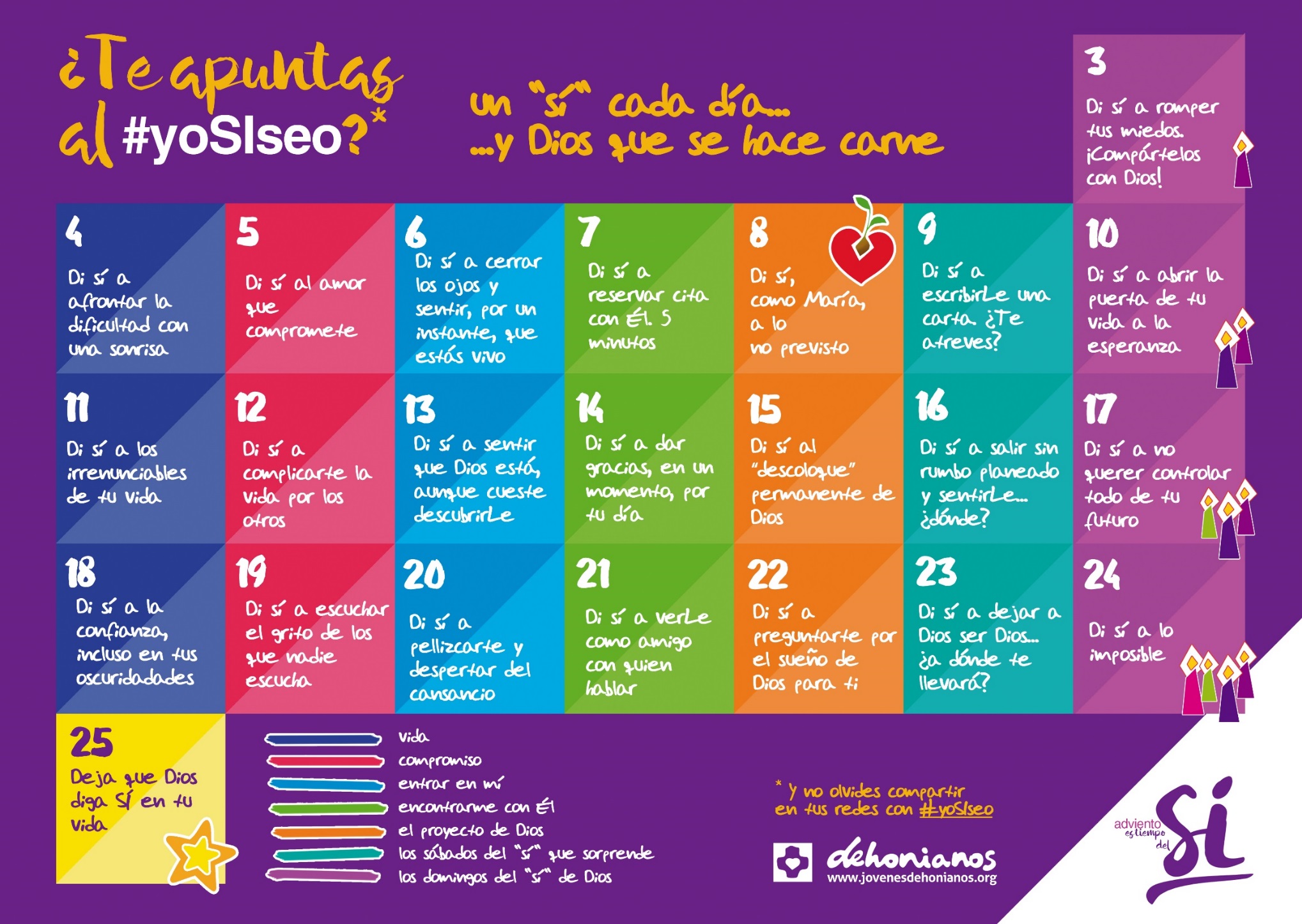 adviento
es tiempo
Sí?
del
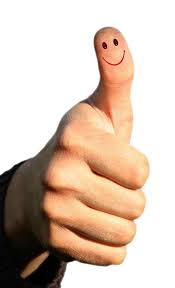 está muy, muy cerca
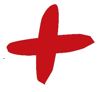 generoSidad
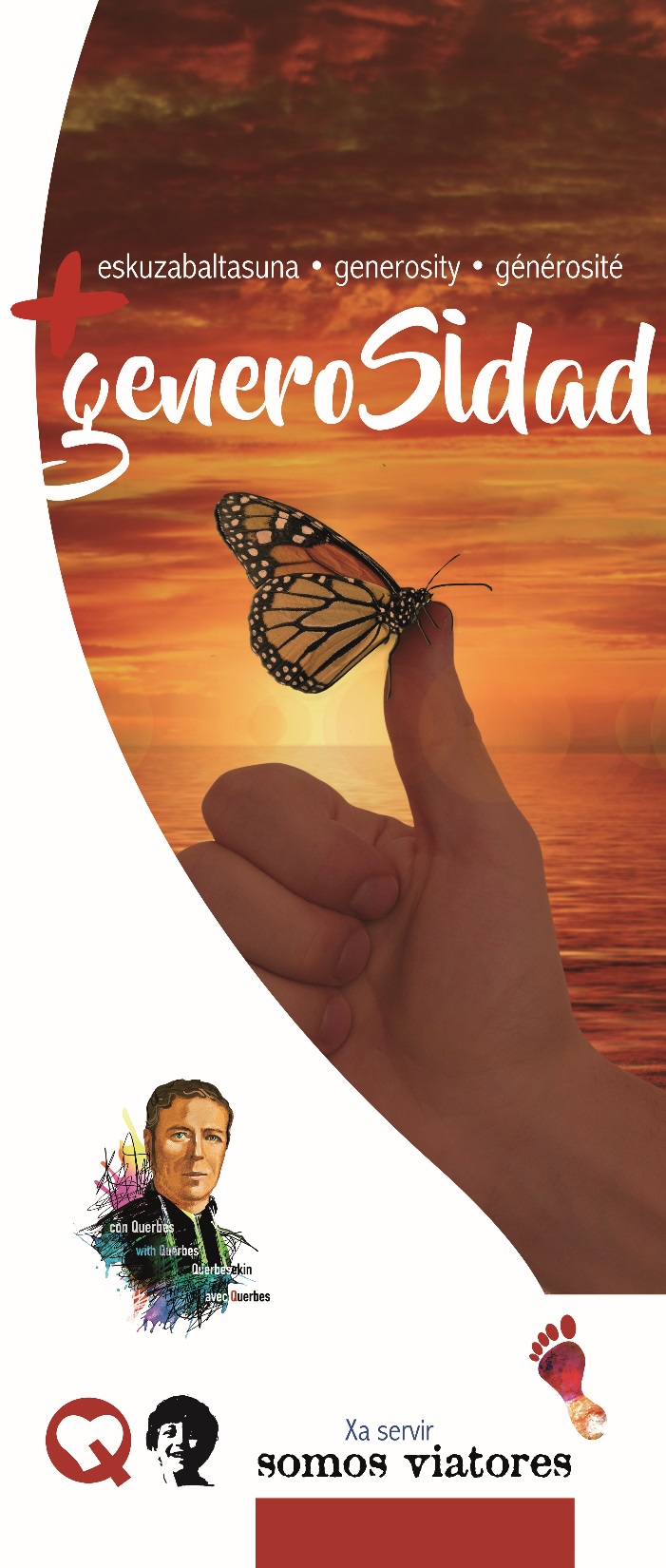 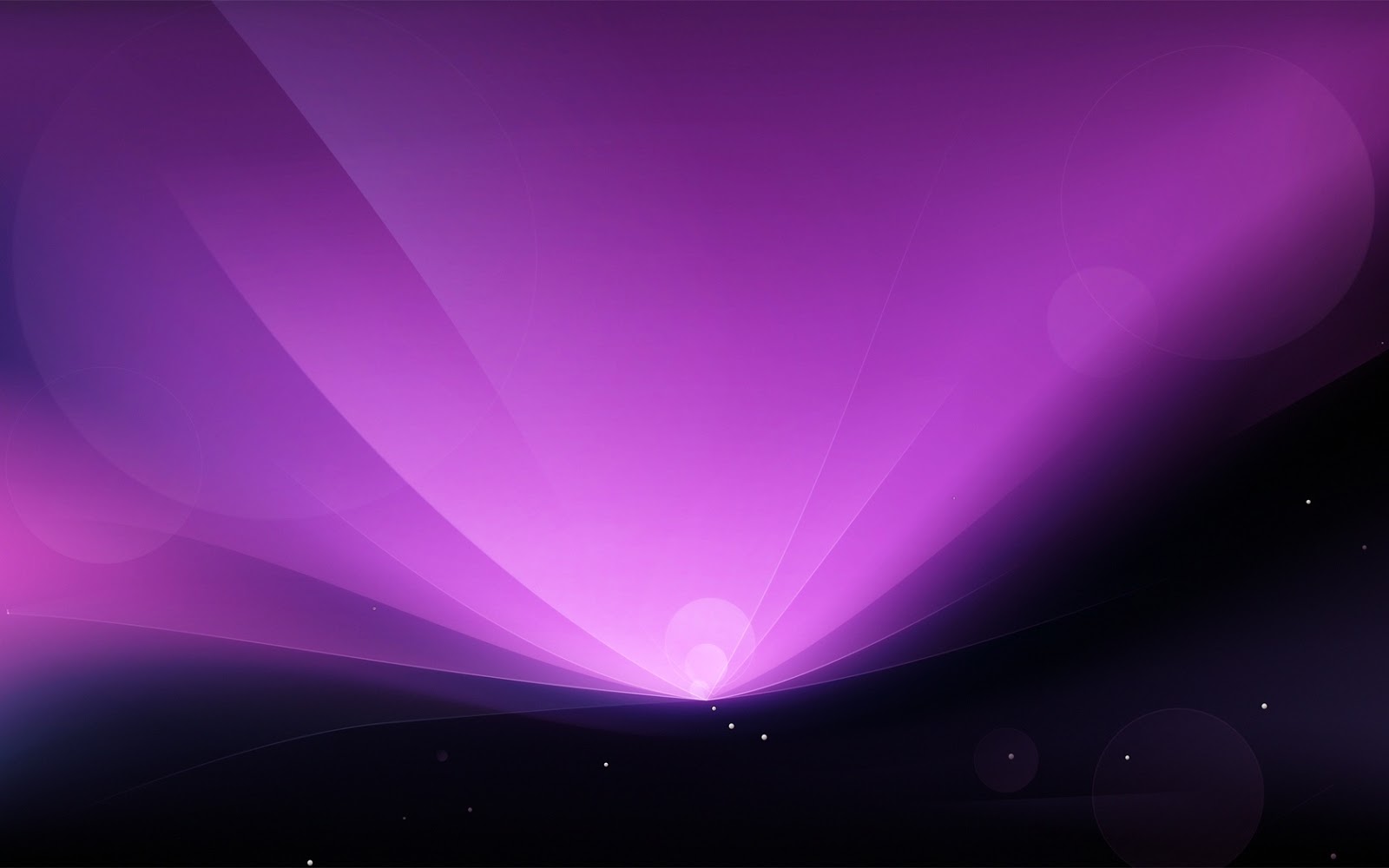 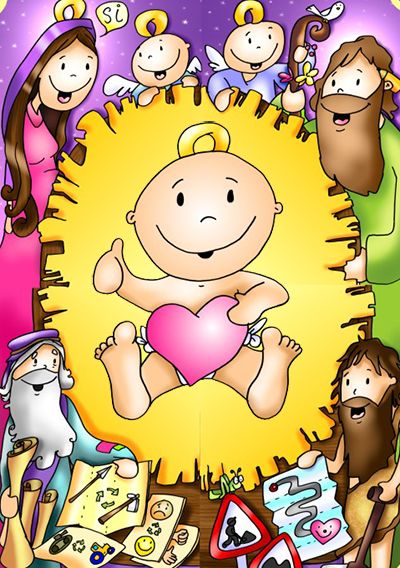 NAVIDAD
es tiempo
Sí
del
25
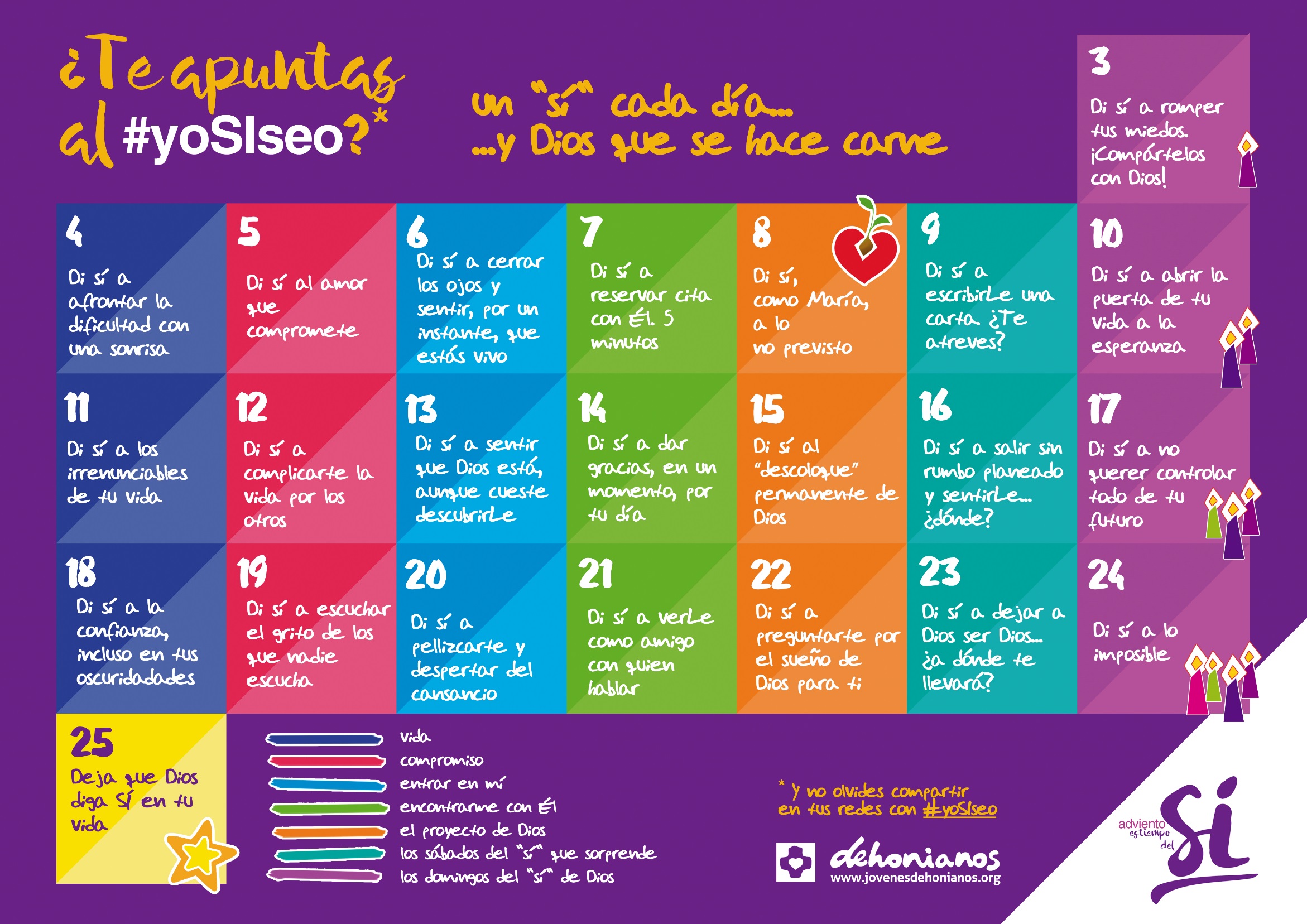 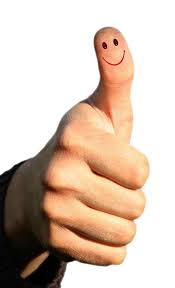 porque ha nacido
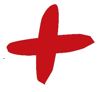 generoSidad
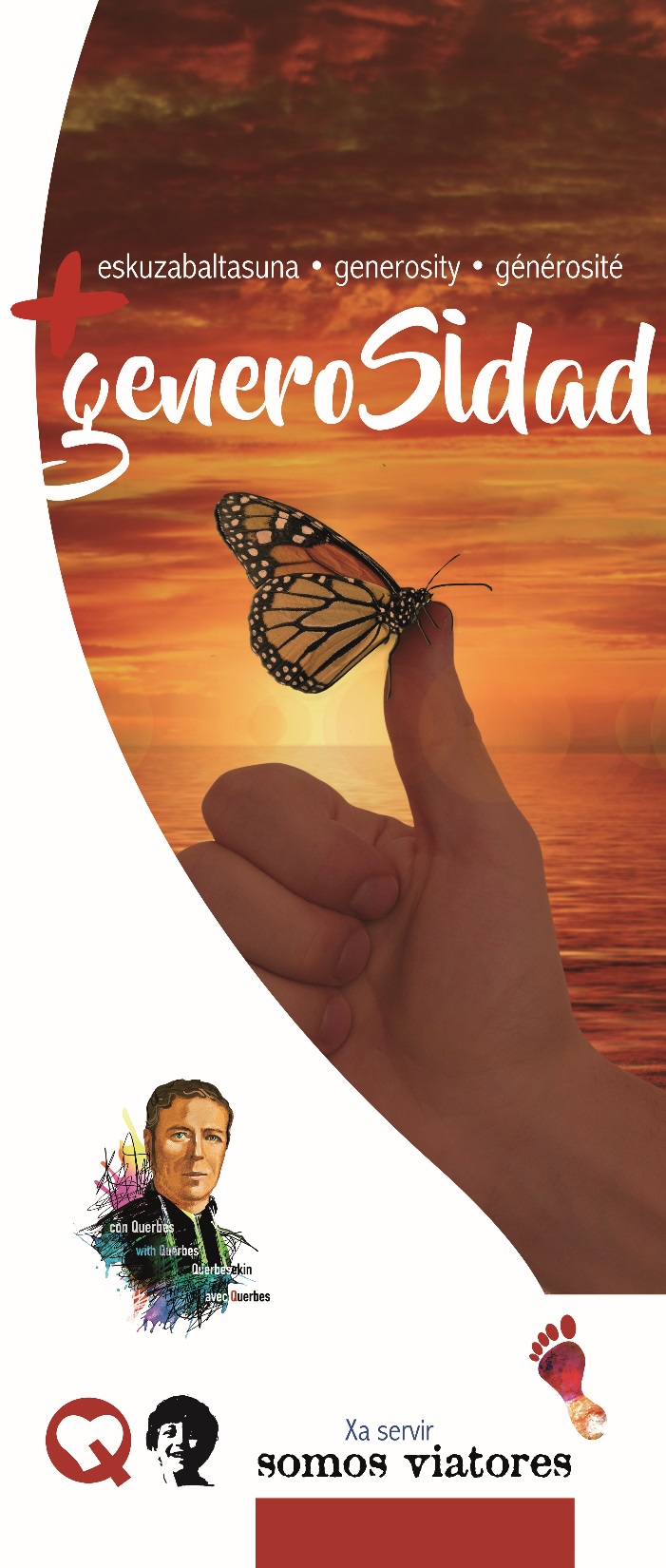 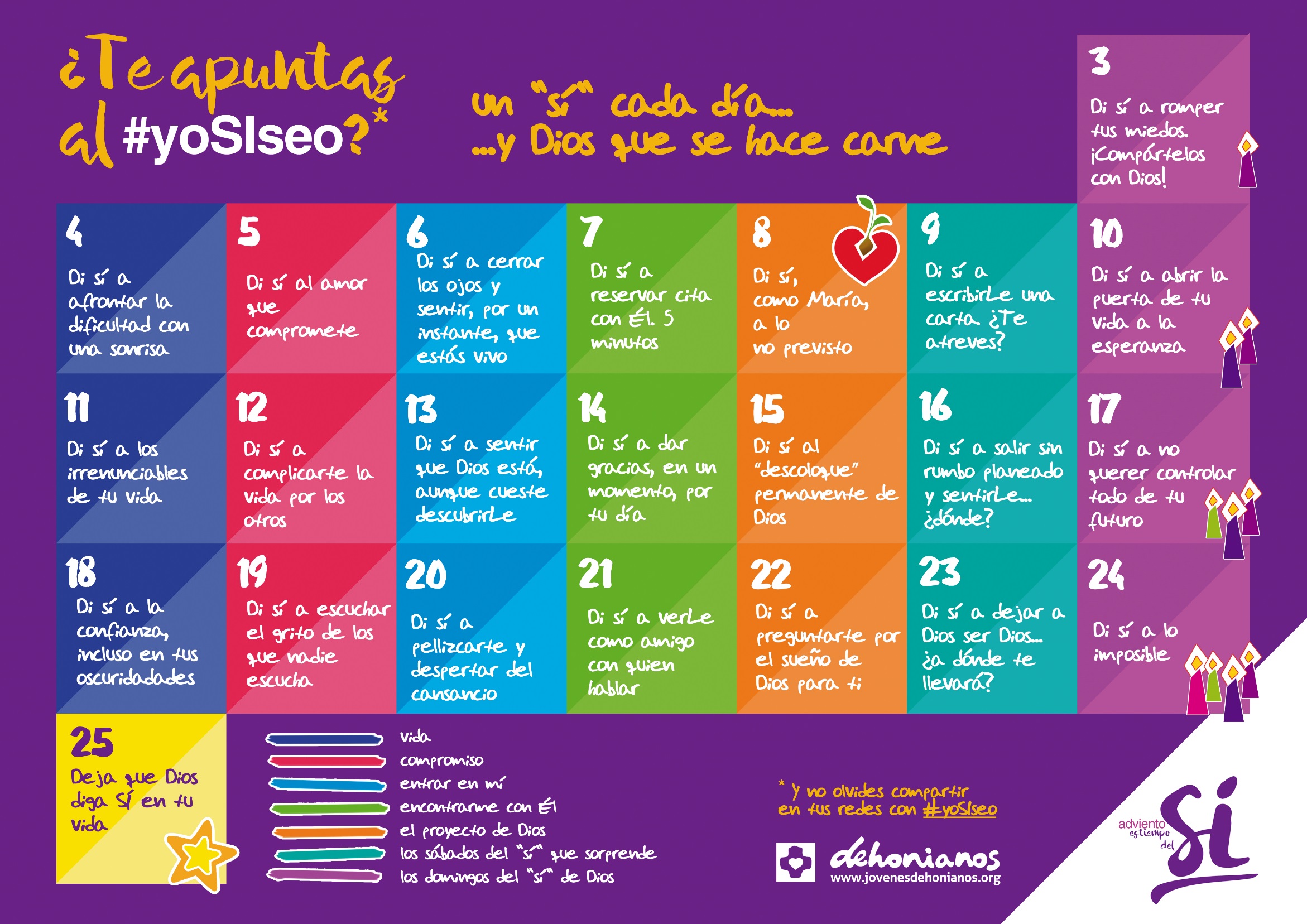 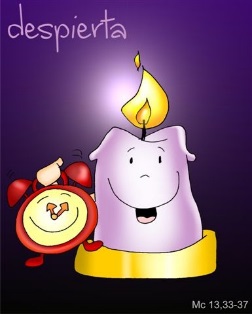 29
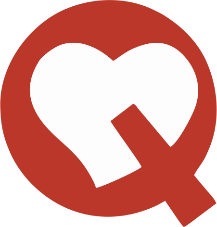 Sí
Sí
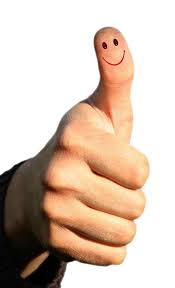 Sí?
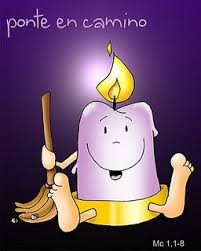 30
1
5
2
3
4
6
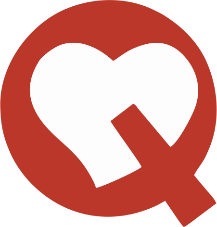 Sí
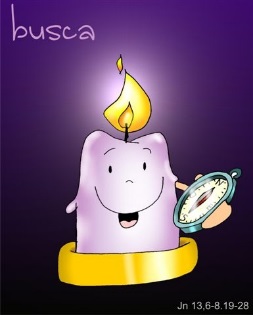 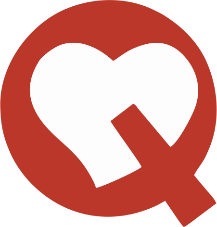 10
11
8
9
7
12
13
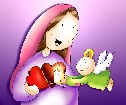 Sí
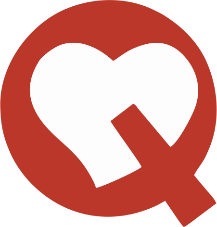 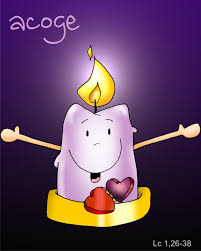 15
18
17
19
14
16
20
Sí
Sí
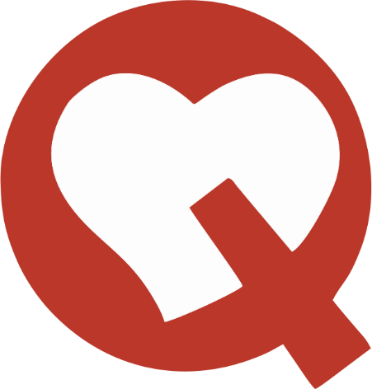 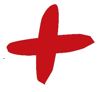 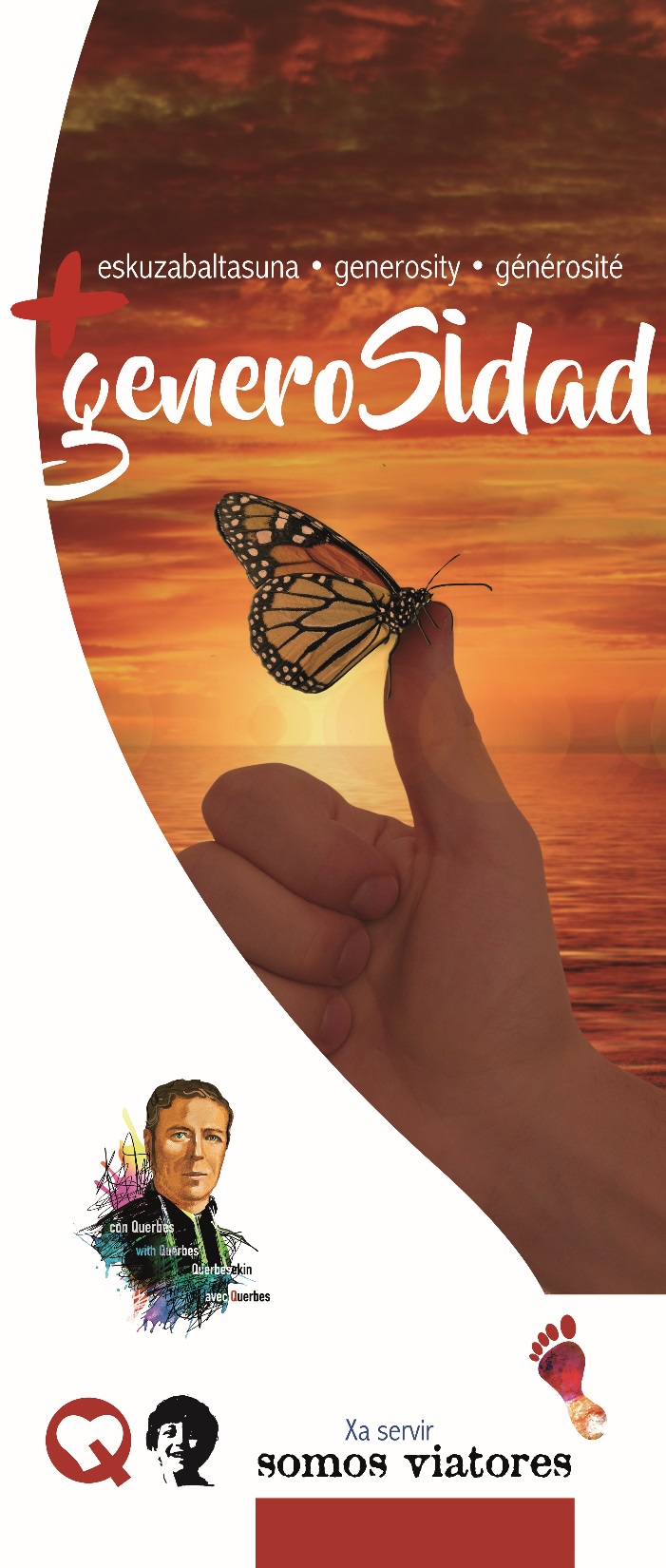 generoSidad
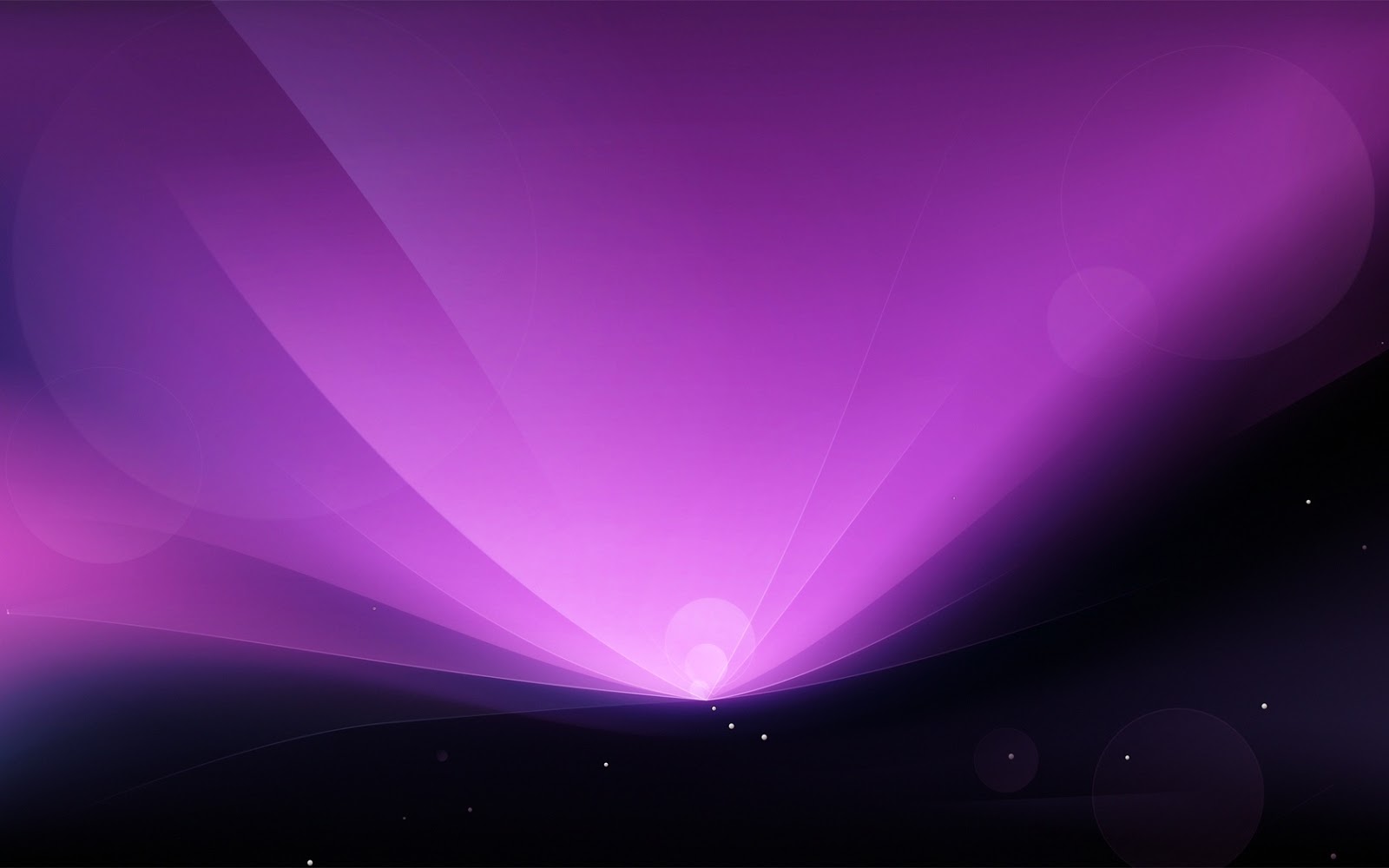 Abendualdia
Baiezkoaren garaia da
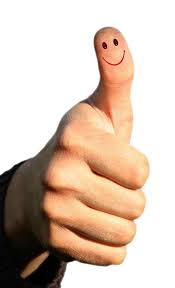 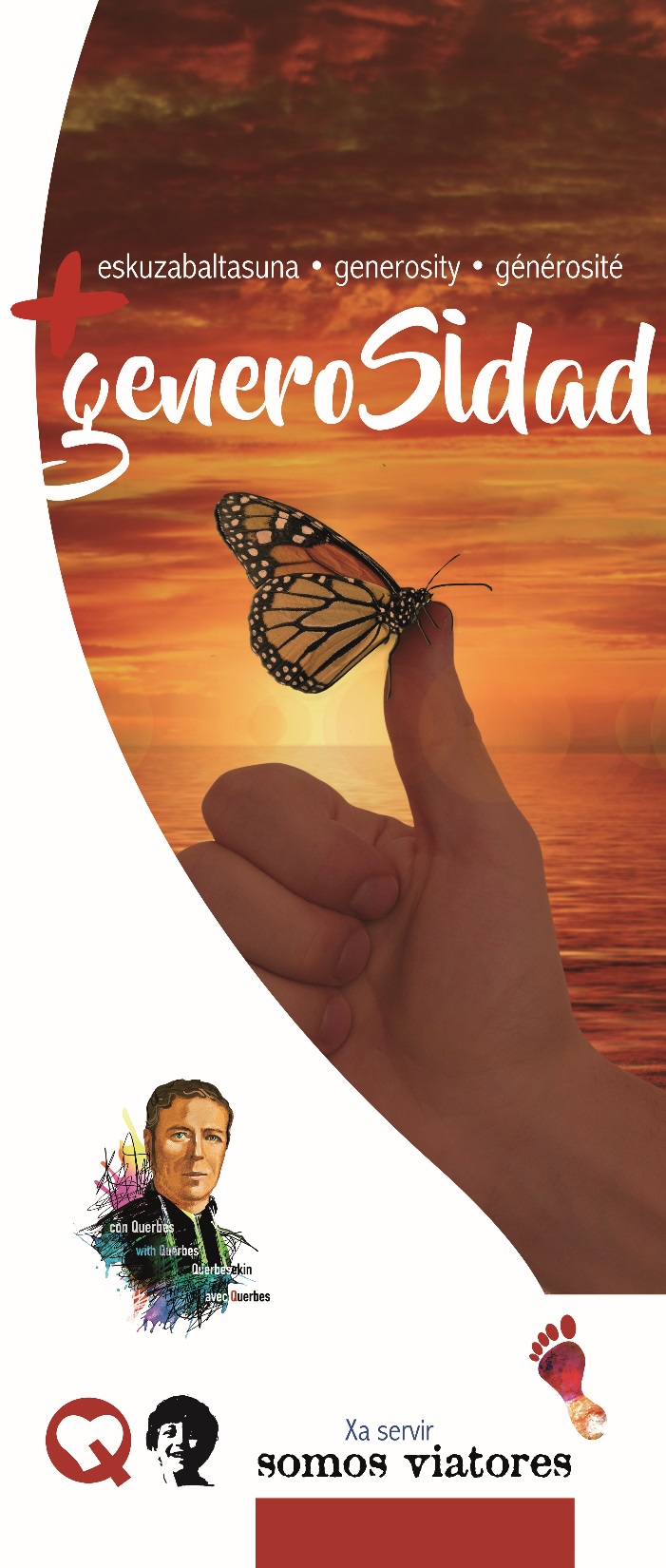